به نام یگانه معمار هستی
تحلیل شکل و فضاهای شهری
تحلیل مرکز محله کلپا
مرکز محله (میدان محلی)
در گذشته هر محله دارای مرکز محله و یا میدان محلی بوده وبه شکل مربع-مستطیل-ذوزنقعه ویا بدون شکل هندسی که در قلب آن جای می گرفت و عمومی ترین و مردمی ترین فضای آن محله محسوب می شدو عمدتا نام آن محله را بر خود داشت.این مرکز محله یا میدان محلی برای ساکنان محله بستری مناسب جهت برقراری روابط اجتماعی فراهم می کرد زیرا فعالیتها و فضاهای مرتبط با زندگی روزمره مردم درآن مستقر بود و مرکزیت انجام امور شهروندان بدانجا ختم می شد که به این مراکز محلات چمن نیز گفته می شد چون دارای محوطه چمن کاری بودند.مرکز محله معمولا در اطراف آن مسجد-حمام-چشمه-زیارتگاه-سقا خانه و چند دکان نانوائی و بقالی و ....بوده که خود عامل موثری در جذب ساکنان به مرکز محله بوده است و در محوطه آنها معمولا درختان تنومند و کهنسال بوده که مردم در زیر سایه آنها روی گیاهان سبز می نشستند و استراحت می کردند و از اوضاع و احوال هم باخبر می شدند و به رتق و فتق امور می پرداختندبه این ترتیب این مکان تبدیل به میعادگاه ساکنان محله می گردید به طوریکه مرکز محله را حیاط دومی فرض می کردند که با هم محله ای خود در آن سهیم بودند.این اشتراک احساس تعلق به محله را نیز در آنها قوت می بخشید.
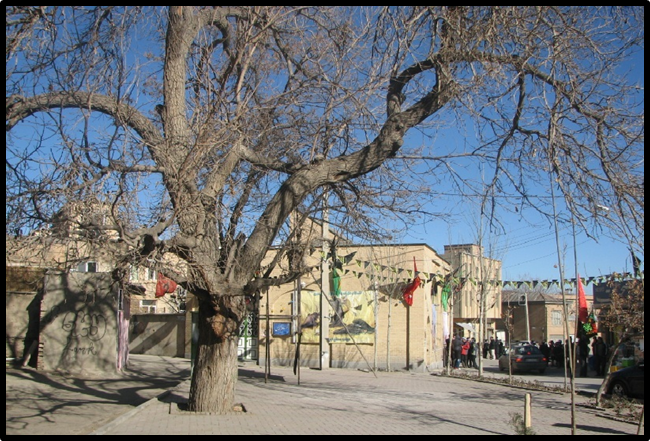 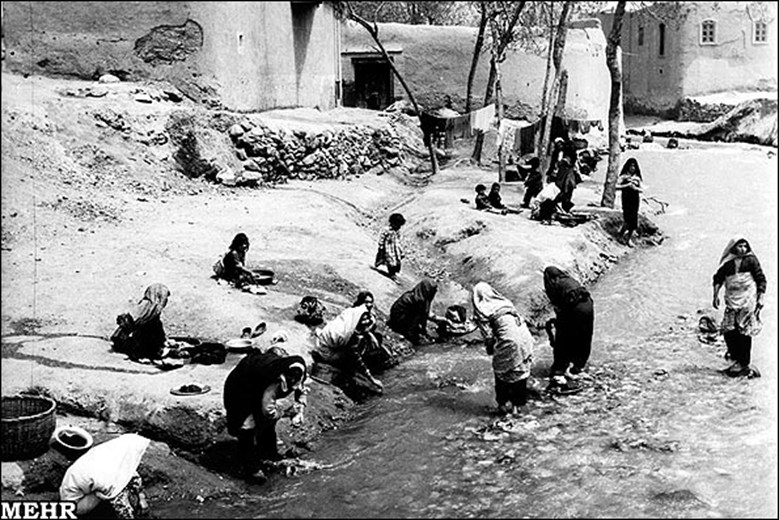 مرکز محله کلپا
مرکز محله کلپا در محله کلپای خیابان بوعلی سینای همدان قرار دارد و این مرکز محله با خیابانهای بوعلی سینا وطالقانی و مدنی در ارتباط است.
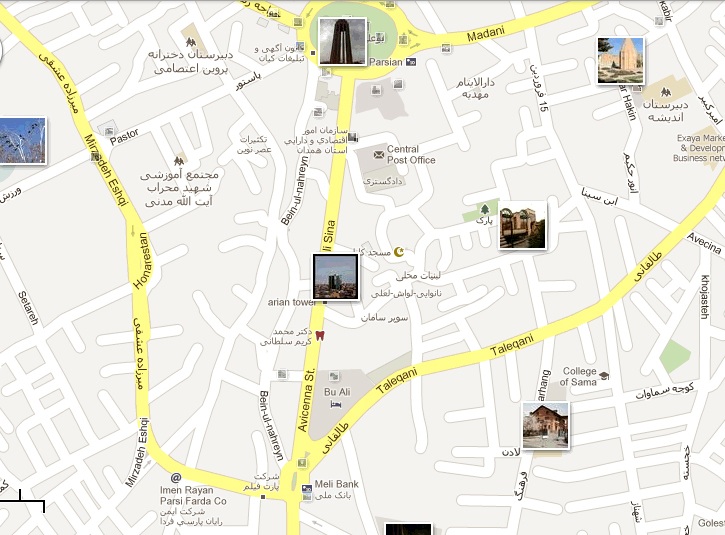 میدان بوعلی
خیابان مدنی
خیابان بوعلی
مرکز محله کلپا
خیابان طالقانی
هتل بوعلی
میدان دانشگاه
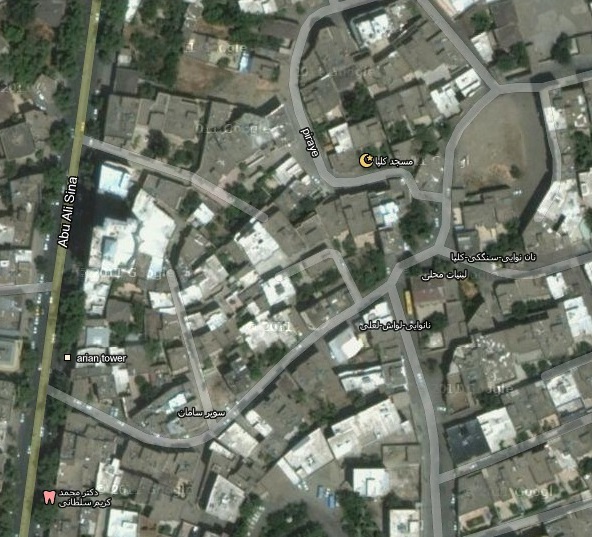 مرکز محله کلپا
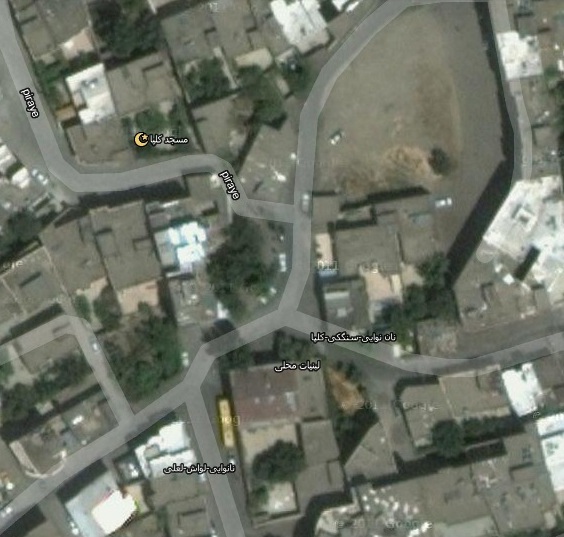 مرکز محله کلپا
_تحلیل مرکز محله کلپا بوسیله نمایانگرها:
1-فضا
2-زمینه
3-کارکرد
4-ریخت
نمایانگرها
5-اجتماع
6-ادراک
7-منظر
8-زیست بوم
9-زمان
فضا
جزئی از فضا-وابسته به فضا-یک فضای باز مصنوع که توسط ساختمانها یا درختان محصورشده است.
محصوریت
نن
فضا
خط آسمان و هندسه
هماهنگی و وسبزینگی فضا ومزیت
یکپارچگی جداره ها
-بررسی محصوریت فضائی محله و مرکز محله
مسیر حرکت به درون محله و برداشت فضاها
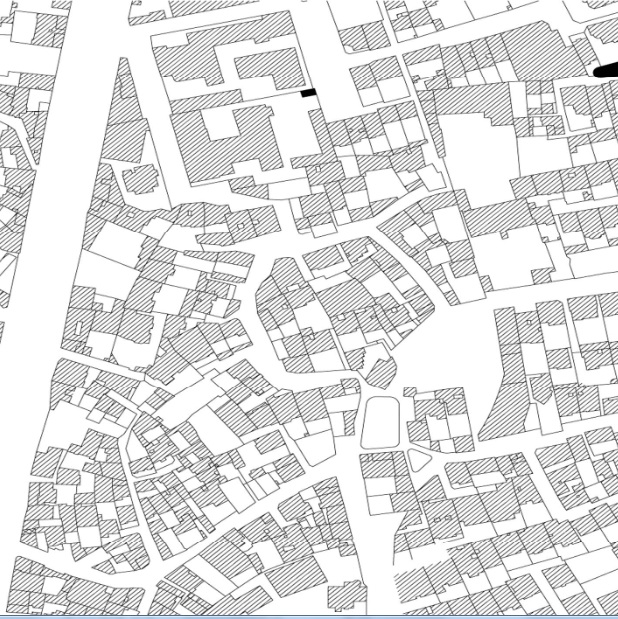 اداره پست
بانک
دادگستری
کوچه پردیس
کوچه اطلس
خیابان بوعلی
کوچه پردیس
مسجد
مسیر حرکت به درون محله و برداشت فضاها
مرکز محله کلپا
کوچه لعلی
-بررسی محصوریت فضائی محله و مرکز محله
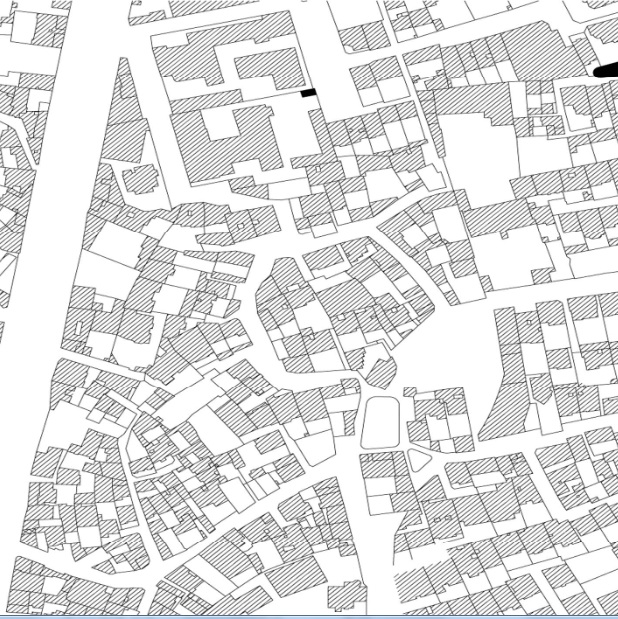 1
2
3
4
5
6
-محصوریت مناسب در خیابان محلی 1 به 1 است .(راهنمای طراحی فضای شهری – پاکز اد)
-محصوریت مناسب در میدان محلی1 به 4 است .(راهنمای طراحی فضای شهری – پاکز اد)
2a
1.7a
1.2a
a
6.a
2.a
a
a
a
a
a
a
2و1: درشت دانگی بناها و وجود  خط آسمان ناهماهنگ و  ارتفاع زیاد بناها نسبت به معبر عامل ایجاد محصوریت زیاد
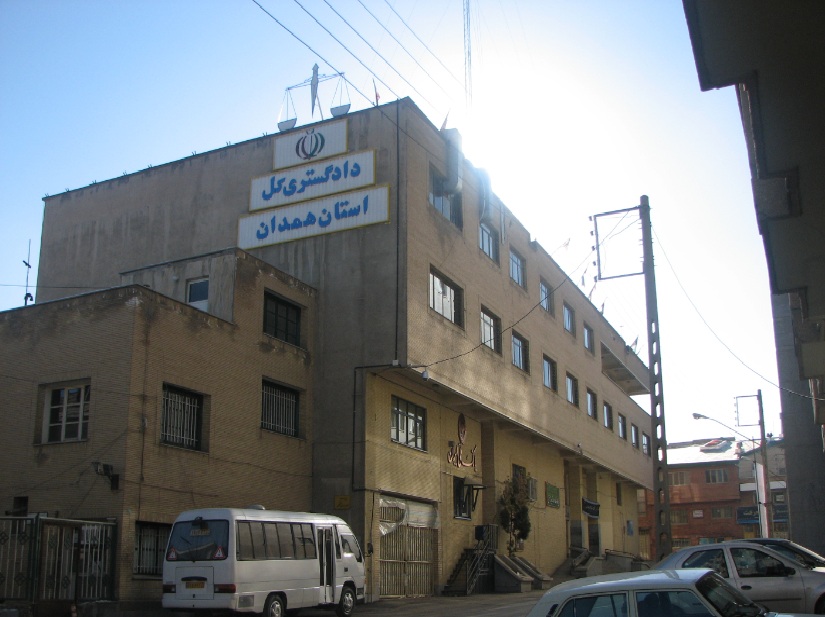 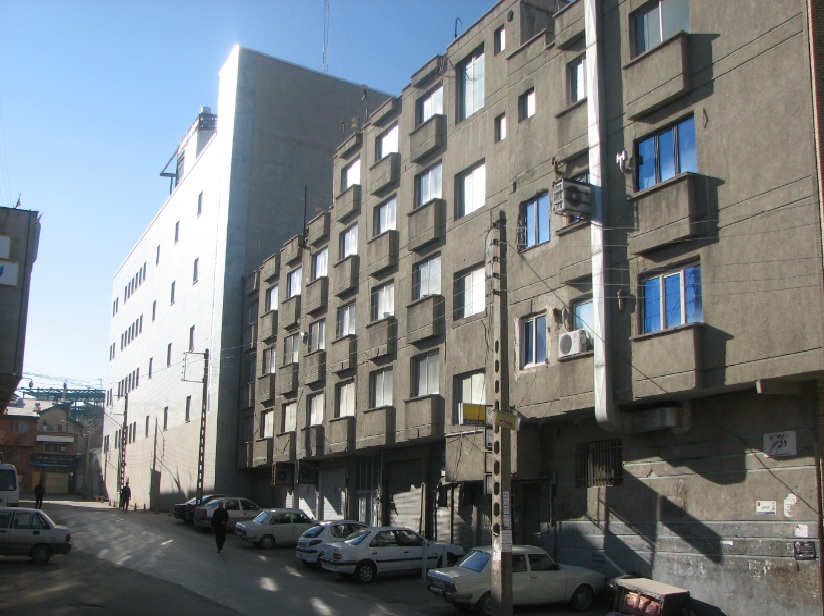 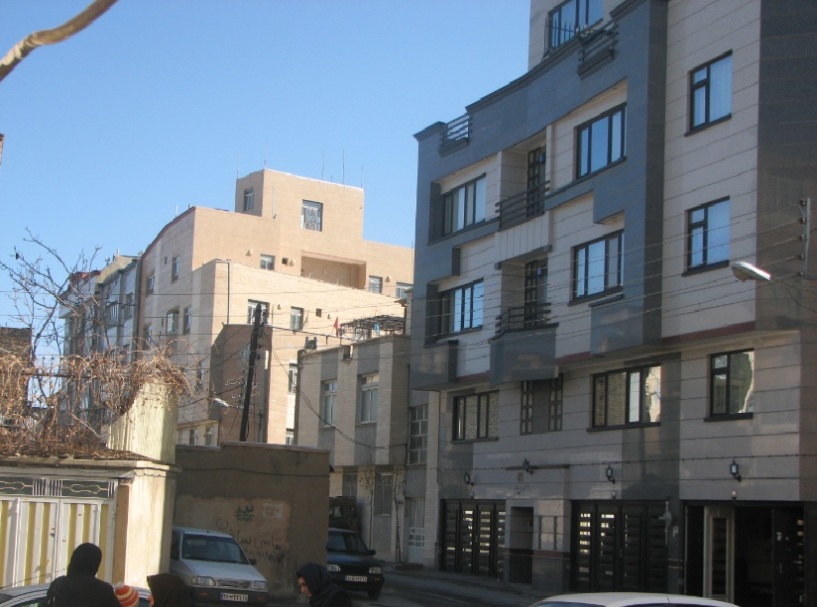 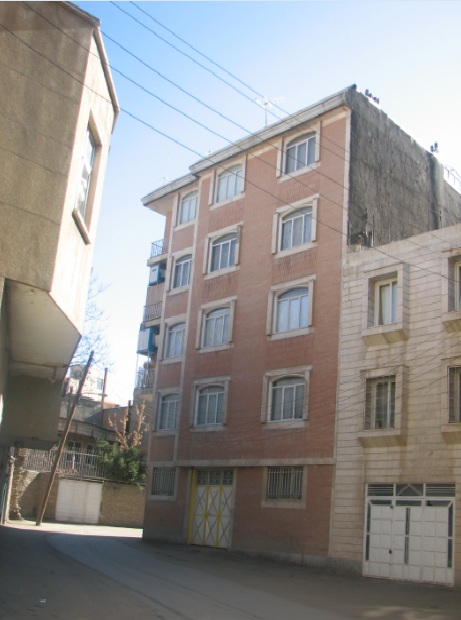 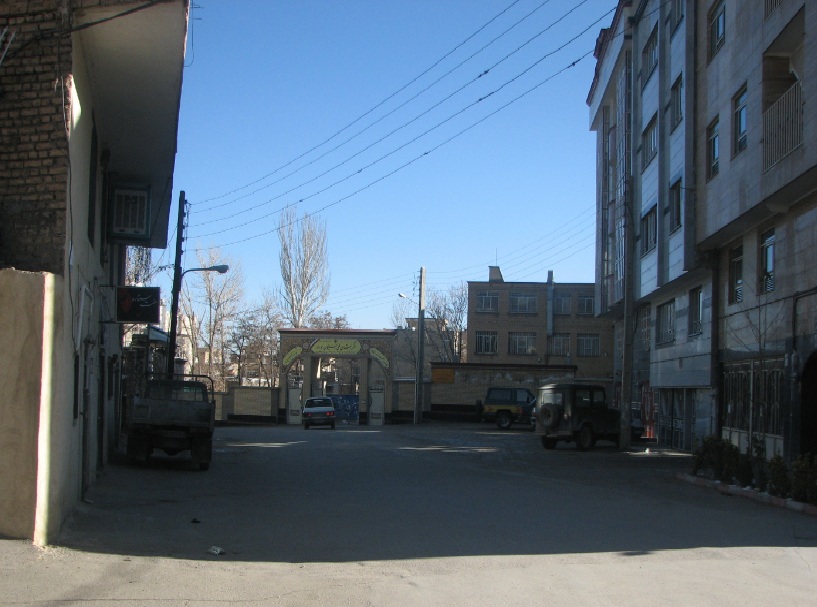 4و3: خط آسمان هماهنگ و پیوستگی جدارها و تراکم مناسب بناها و ارتفاع مناسب بنا نسبت به معبر عامل ایجاد محصوریت مناسب
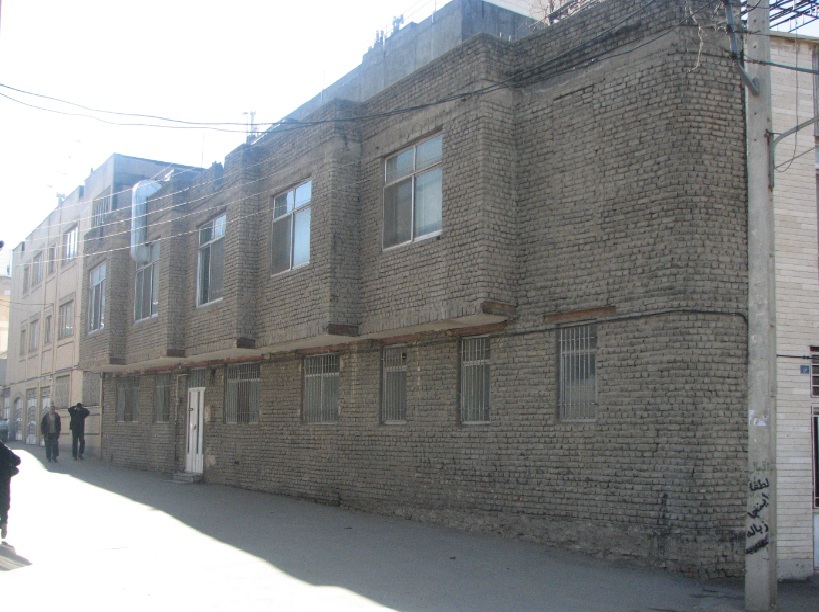 -ارتفاع نامناسب بناها نسبت به عرض مرکز محله و خط آسمان ناهماهنگ و وجود راههای زیاد به مر کز محله عامل ایجاد محصوریت نامناسب
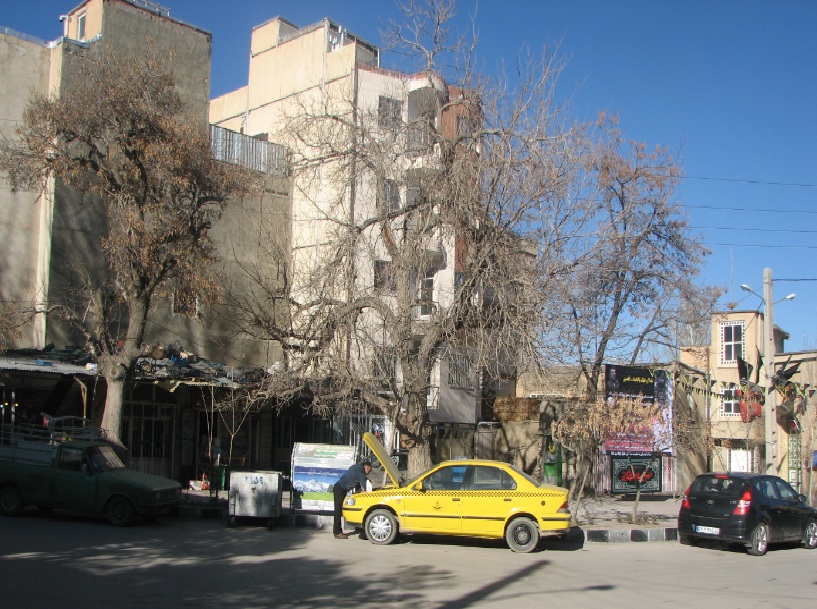 -ارتفاع نامناسب بناها نسبت به عرض مرکز محله و خط آسمان ناهماهنگ و وجود راههای زیاد به مر کز محله عامل ایجاد محصوریت نامناسب
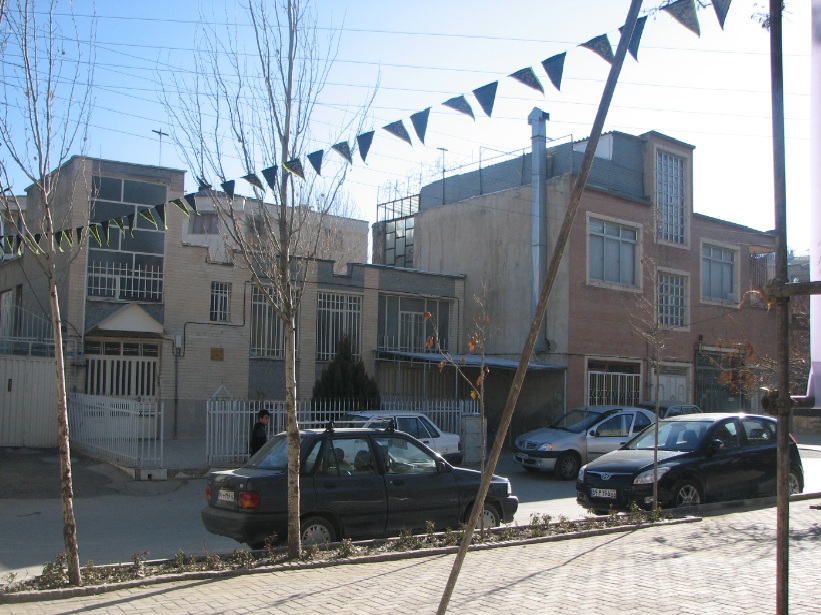 -ارتفاع نامناسب بناها نسبت به عرض مرکز محله و خط آسمان ناهماهنگ و وجود راههای زیاد به مر کز محله عامل ایجاد محصوریت نامناسب
تعداد راههای زیاد ورودی به مرکز محله ووجود گوشه های باز احساس محصور بودن فضا را ضعیف می کند.
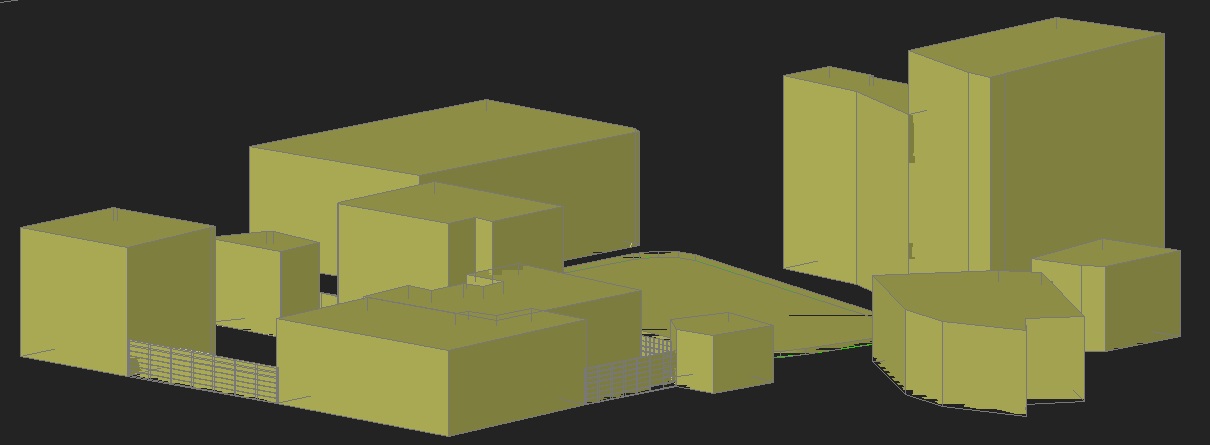 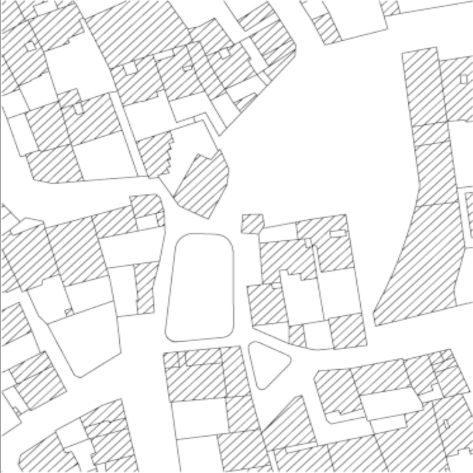 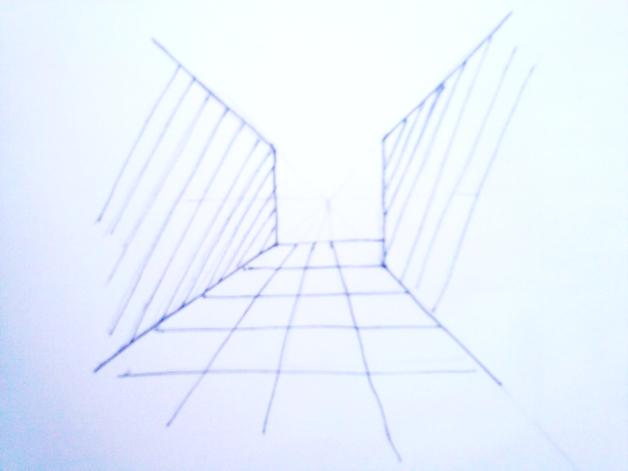 وجود گوشه های باز احساس محصور بودن فضا را ضعیف می کند.
وجود فواصل متعدد مابین ساختمانهاو اختلاف فاحش بین نماها و تغییرات ناگهانی در لبه قرنیز ساختمانها و باز بودن گوشه هاباعث ضعیف شدن کیفیت فضای محصور میشود.(توسلی)
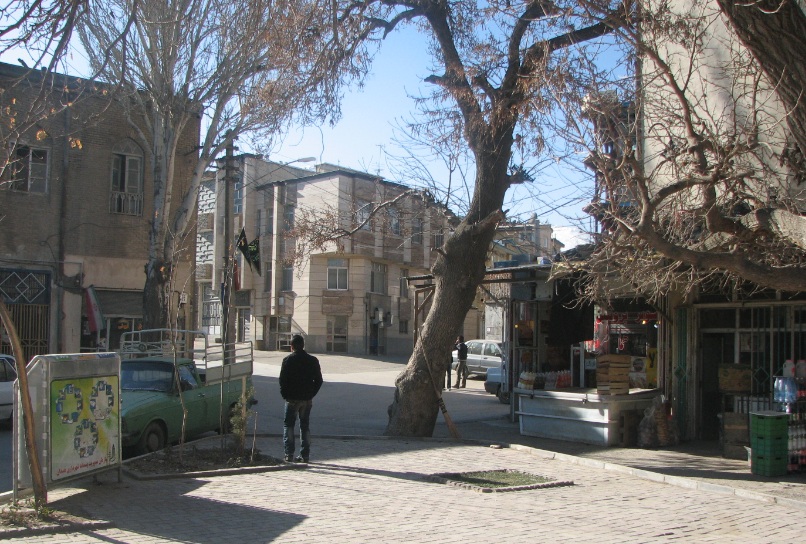 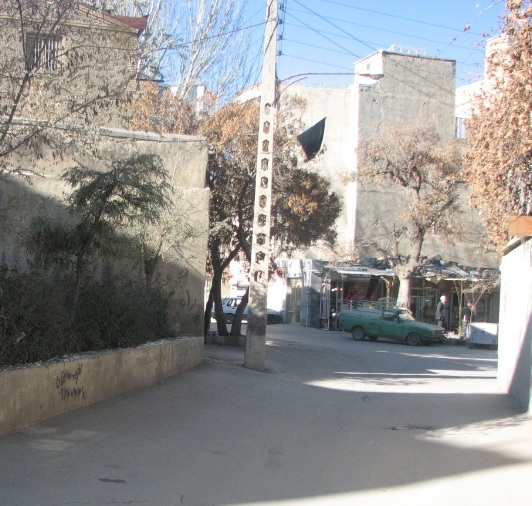 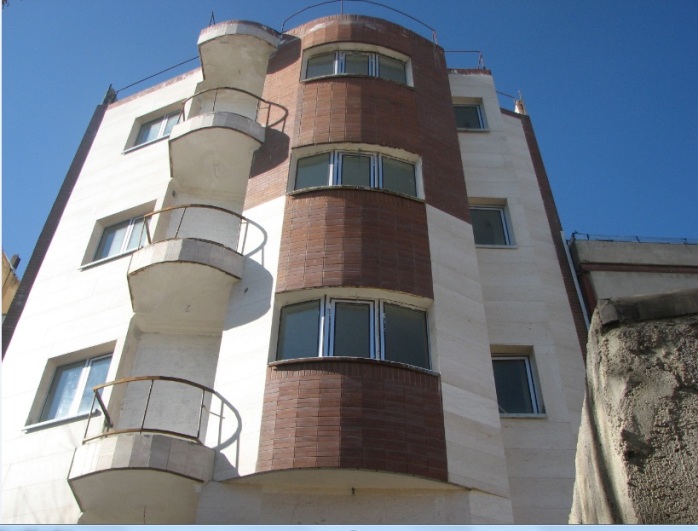 ساختمانهای بلند مرتبه نا هماهنگ با بافت مرکز محله محصوریت فضا را نا متناسب می کند.
-عدم وجود پیش آمدگی و عقب نشینی در جدارها
محله کلپا
- وجود ریتم های افقی و عمودی هما هنگ
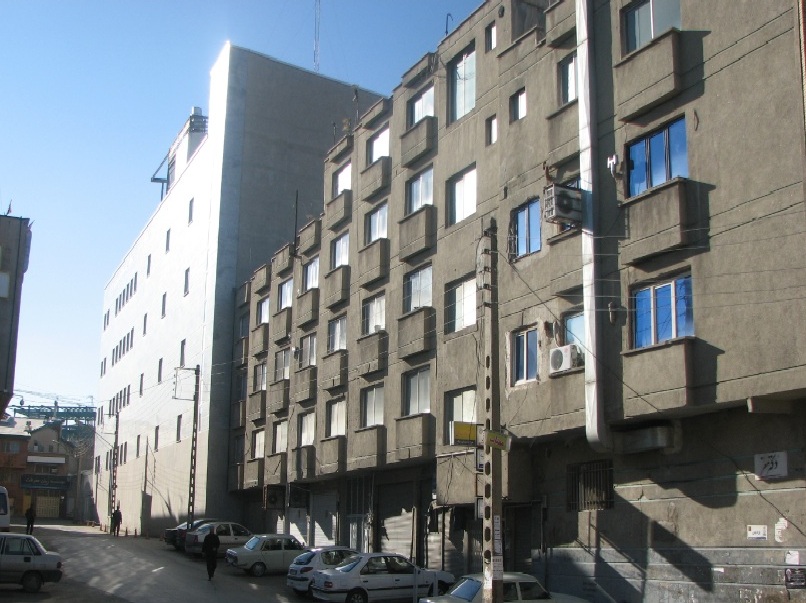 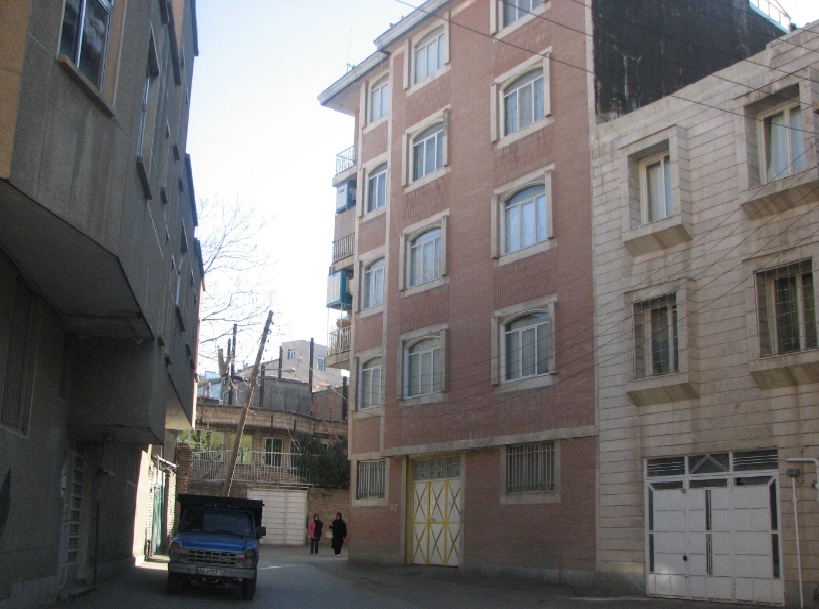 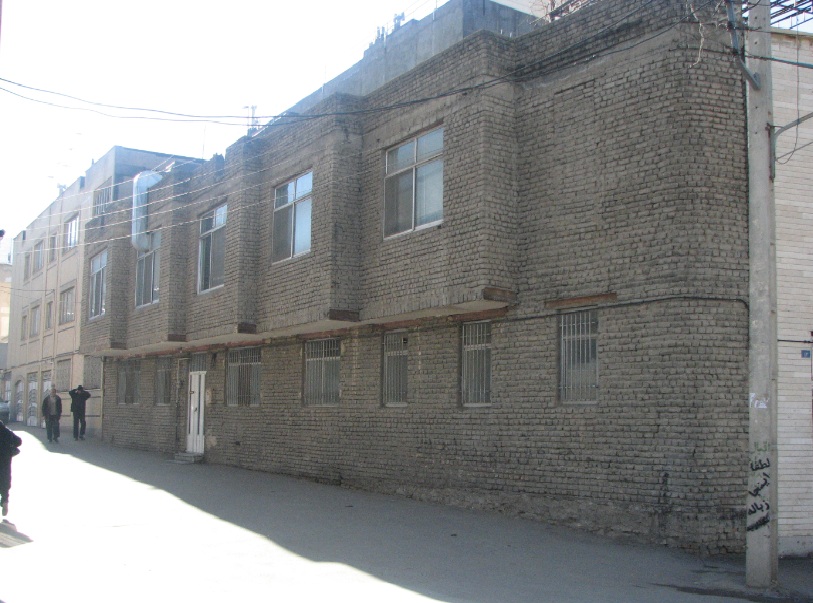 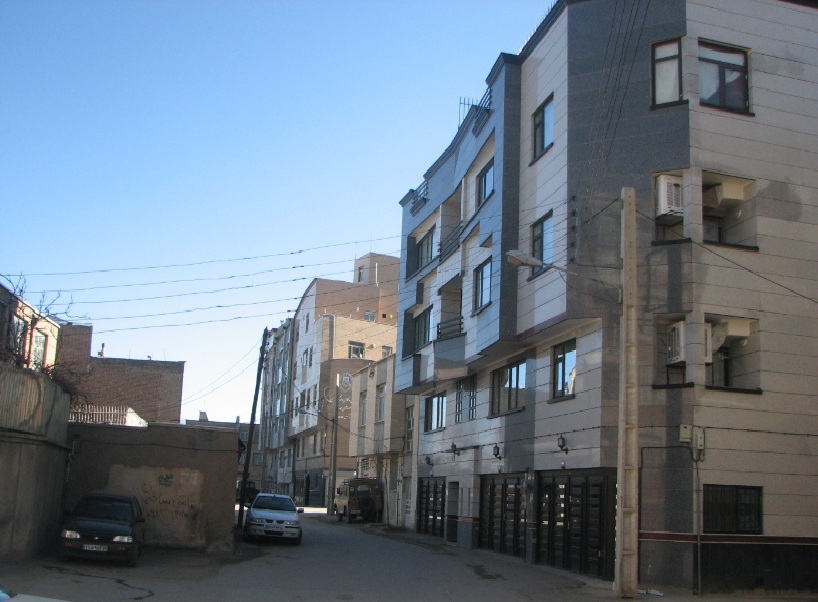 عدم پیوستگی فضائی وکالبدی جدارها ووجود پیش آمدگی و عقب نشینی در جدارهاو ریتم های افقی و عمودی ناهماهنگ در مرکز محله :
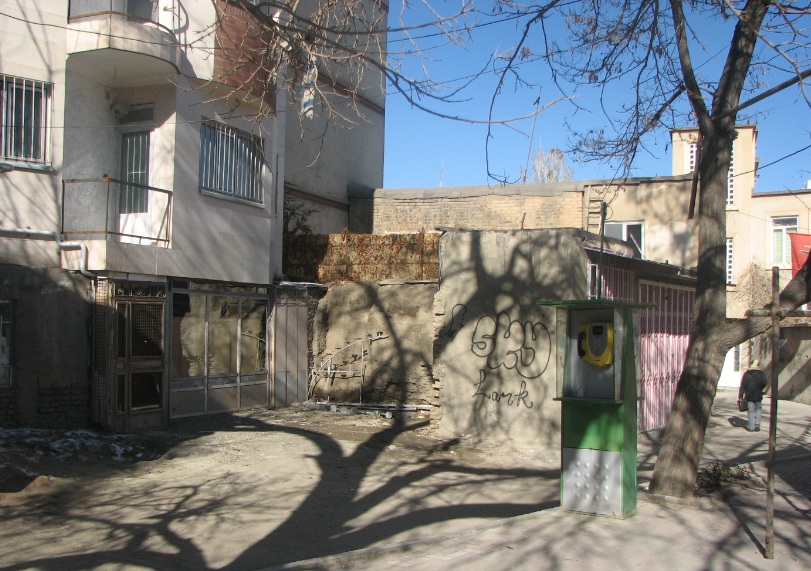 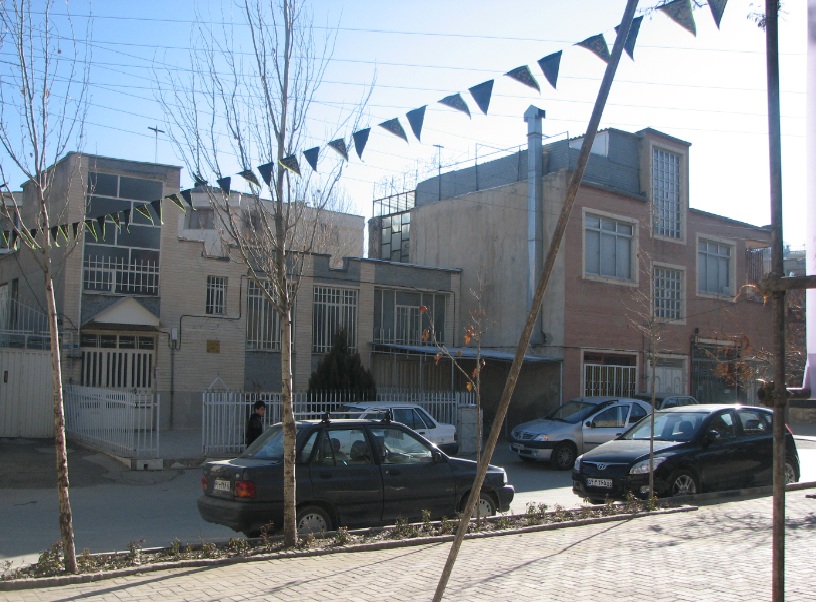 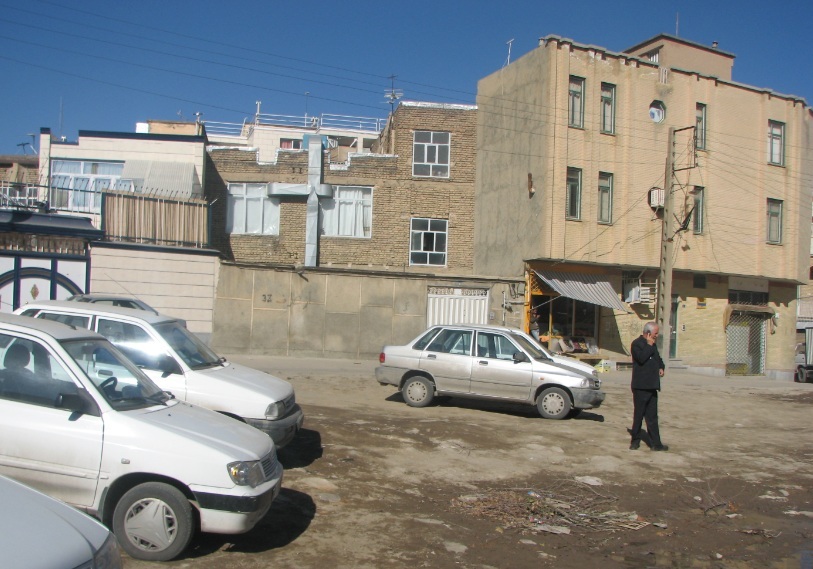 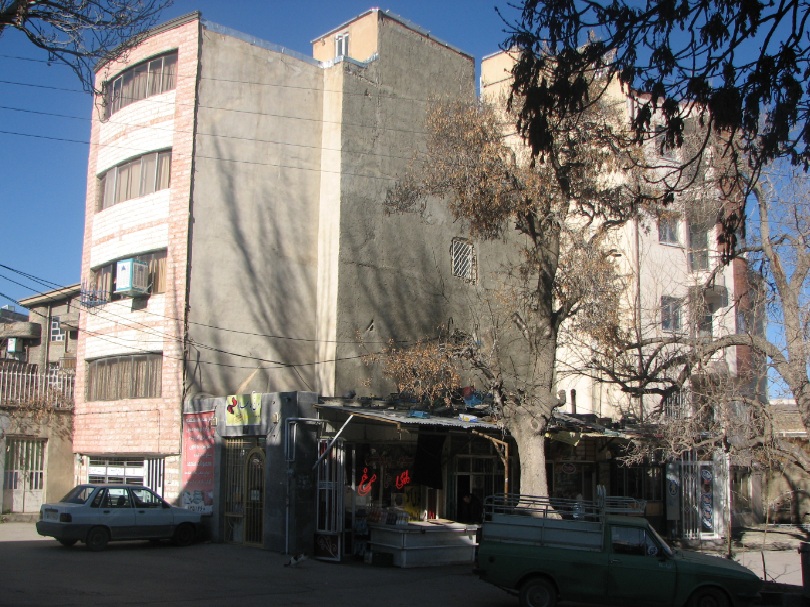 وجود ساختمان با ارزش تاریخی با ریتم افقی و عمودی هماهنگ
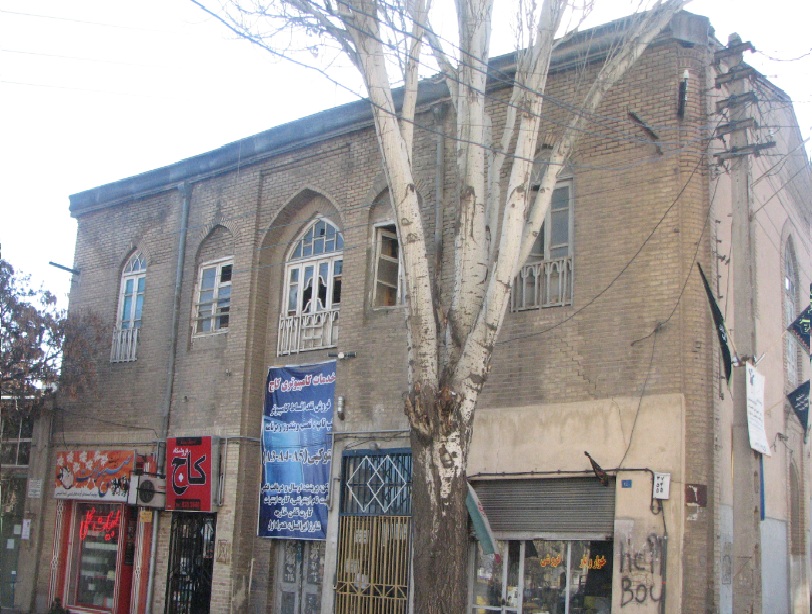 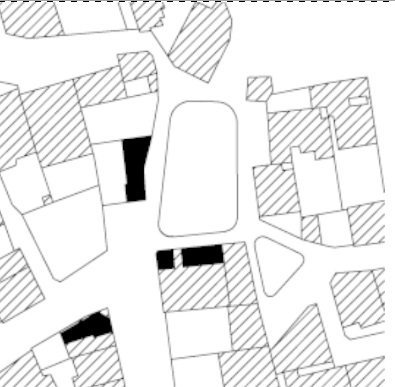 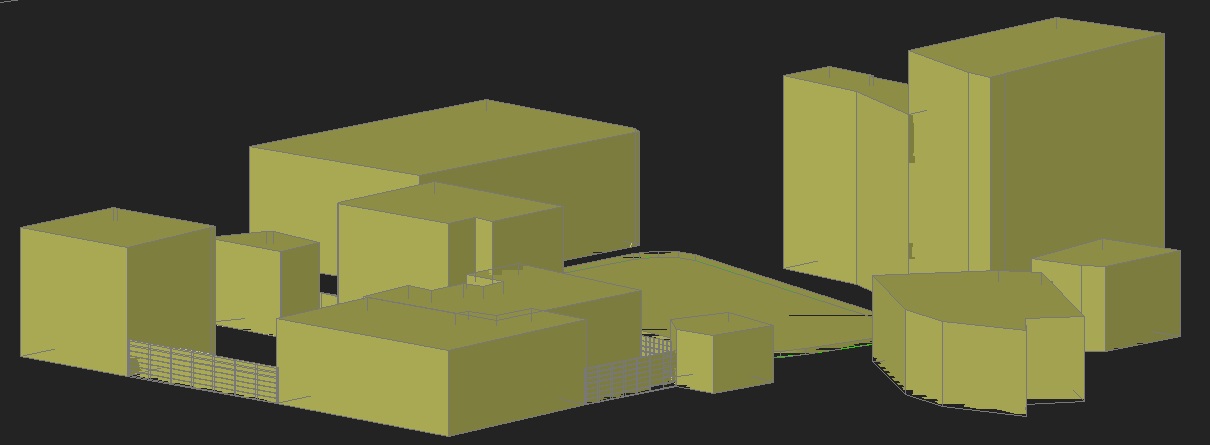 وجودراههای متعدد منتهی به مرکز محله و باز بودن گوشه های آن از پیوستگی کالبدی و فضائی فضا کاسته است.
مرکز محله کلپا
در بررسی هندسه فضا می توان هندسه پیچیده شهربه سه سطح نقطه-خط- سطح دسته بندی نمود که مرکز محله کلپادر حوزه فراگیردر سطح نقطه دسته بندی می شود
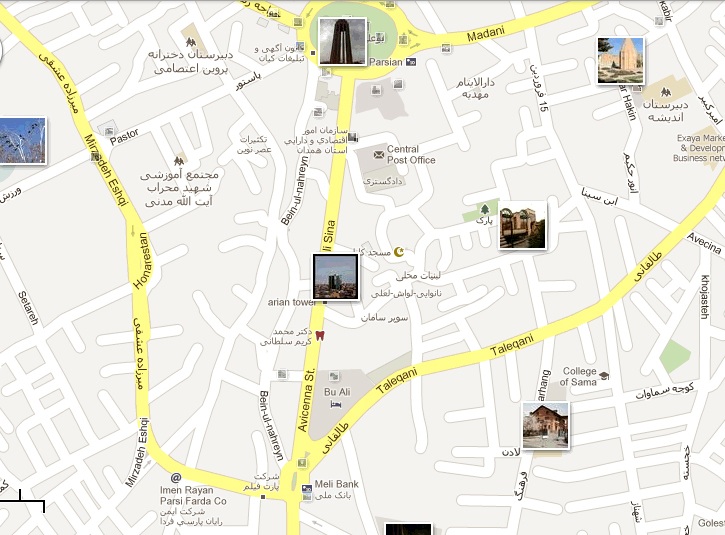 میدان بوعلی
خیابان مدنی
خیابان بوعلی
مرکز محله کلپا
خیابان طالقانی
هتل بوعلی
میدان دانشگاه
مراکز محلات یا میادین محلی یک گره شهری هستند.
مرکز محله کلپا در حوزه مداخله آن که محله باشد یک سطح شهری است.
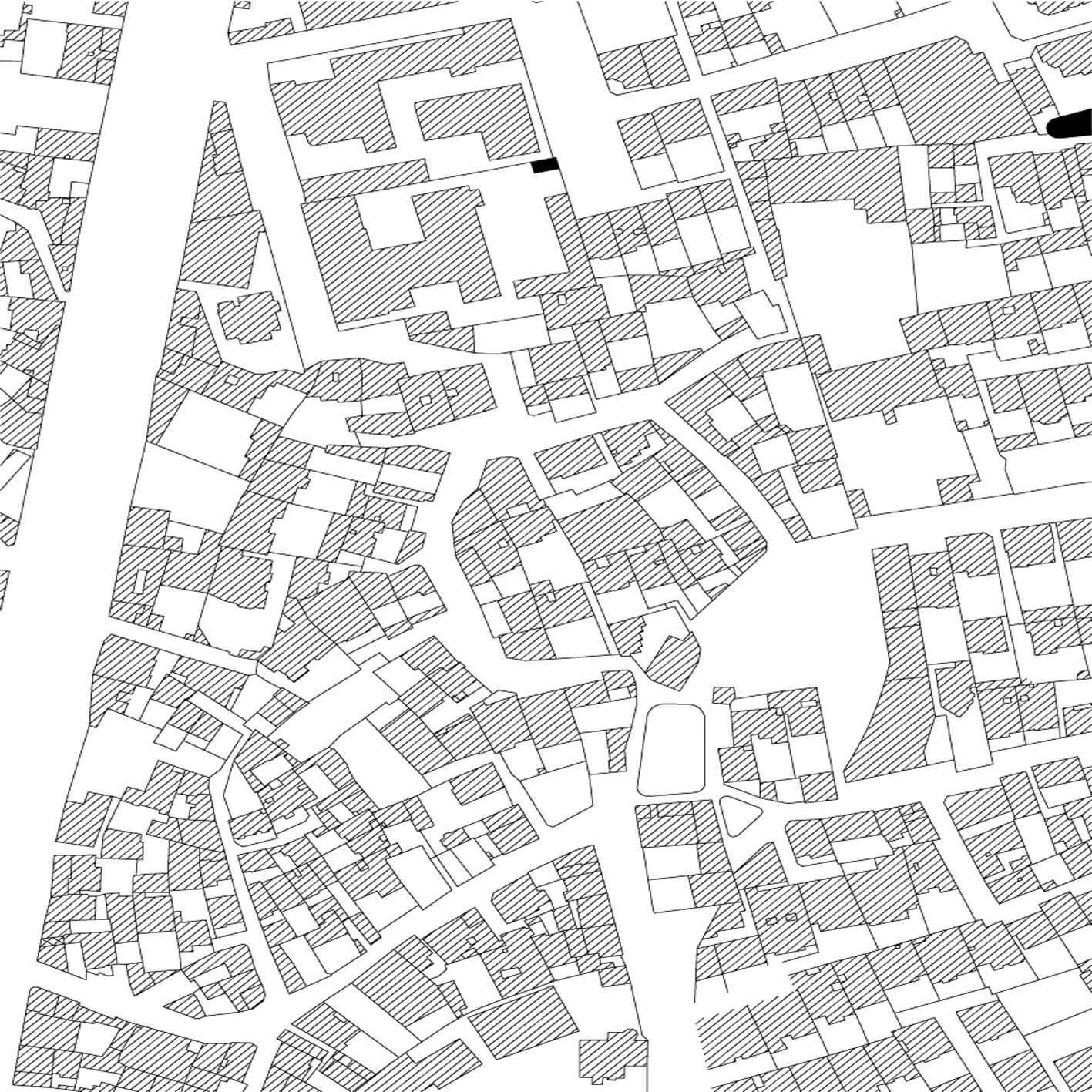 خیابان بوعلی
سطح شهری
مرکز محله کلپا
خط شهری
سطح شهری
خط شهری
از نظر شکل هندسی فضائی مرکز محله کلپا جزء مراکز محلات(میادین- محلی )با شکل هندسی نامنظم است.
حتی الامکان بهتر است میادین محلی دارای اشکال نامنظم-ارگانیک و غیر متقارن باشندتا گوشه هائی برای تجمع و حضورپذیری های کوچکتر ساکنان محله فراهم آید.(راهنمای طراحی فضاهای شهری- پاکزاد)
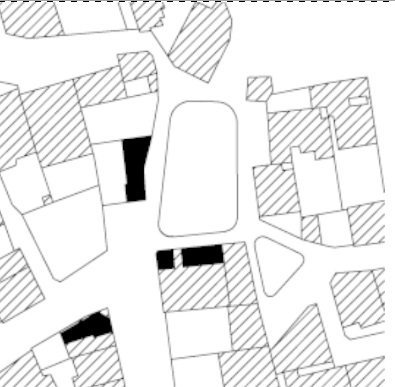 هندسه فضا
خط آسمان هماهنگ در محله :
پیوستگی جدارها و خط آسمان هماهنگ در بخشی از محله محصوریت مناسبی را ایجاد نموده است.
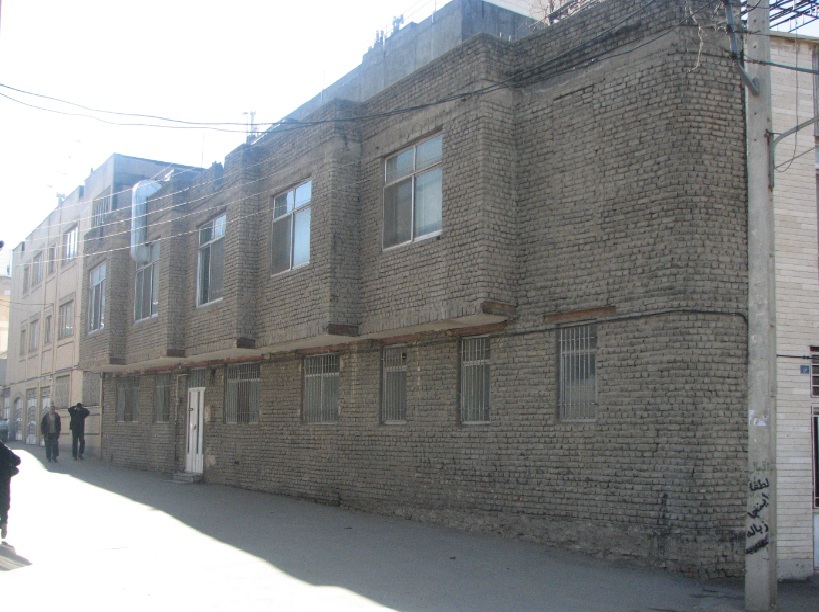 وجود ساختمانهائی با ارتفاع همسان
خط آسمان نا هماهنگ در محله
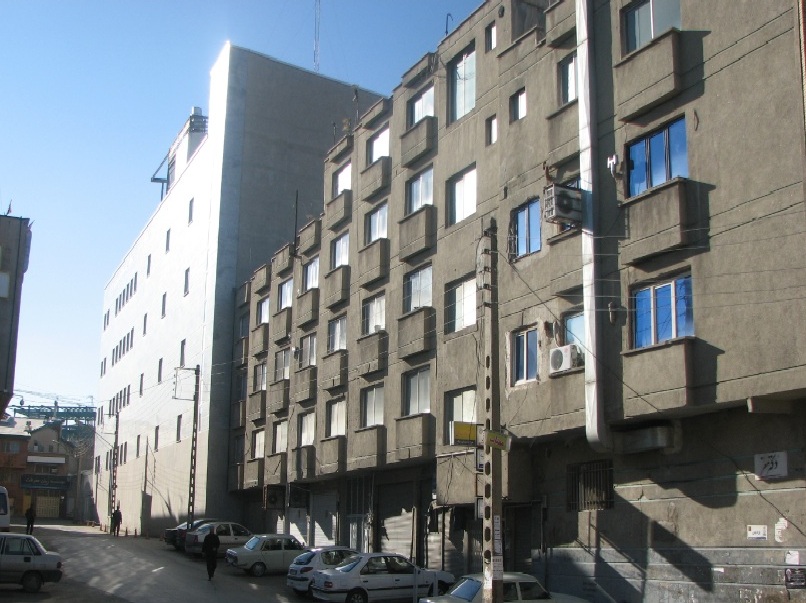 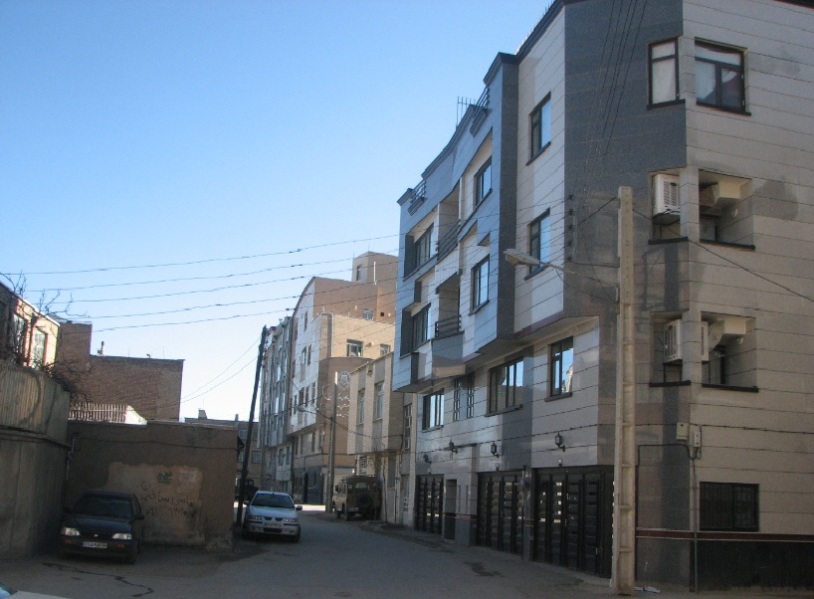 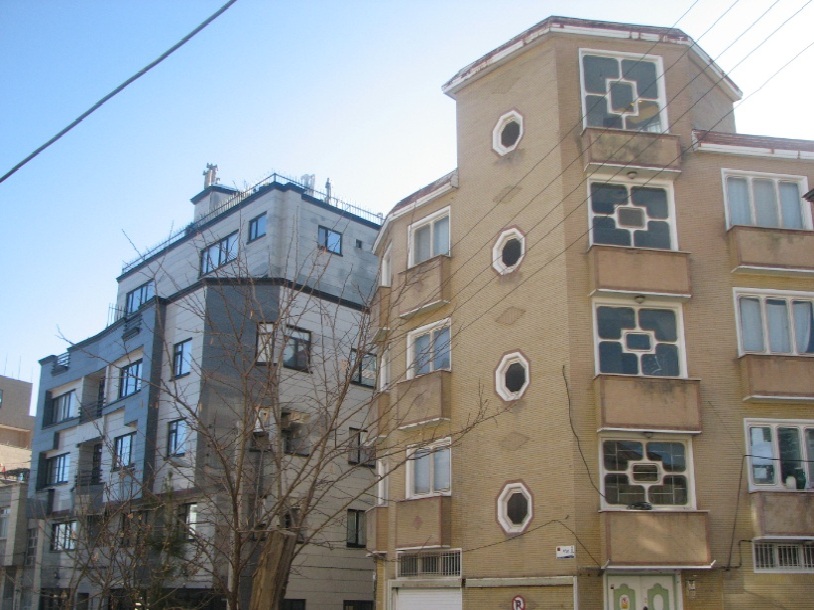 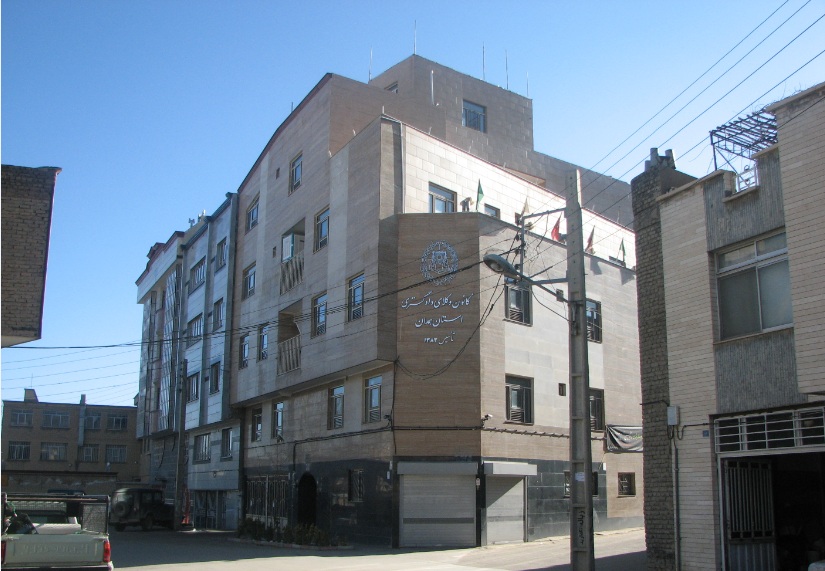 خط آسمان نا هماهنگ در مرکز محله
وجود ساختمانهائی با ارتفاعات متفاوت
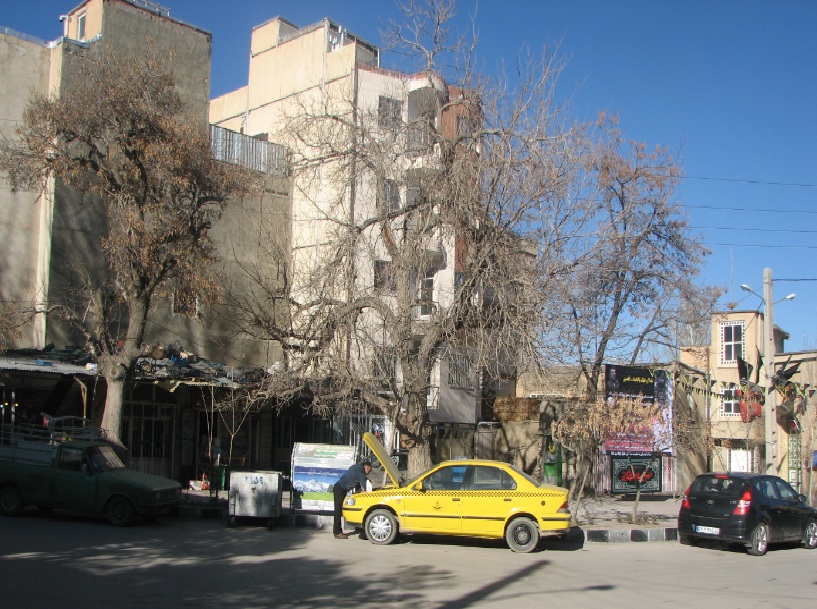 خط آسمان نا هماهنگ در مرکز محله
وجود ساختمانهائی با ارتفاعات متفاوت
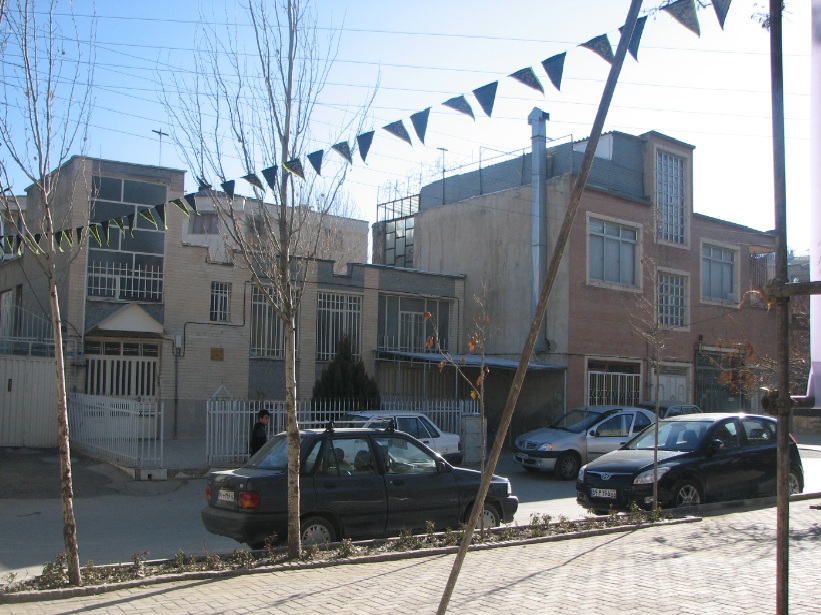 خط آسمان ساختمانهای مجاور یکدیگر و مشرف به مرکز محله می بایست هم باد باشند و خط آسمان جداره بناهای مرکز محله هماهنگ باشند (پاکزاد)که در آنچه مشاهده می شودمر کز محله کلپا خط آسمان نا هماهنگ وجود دارد.
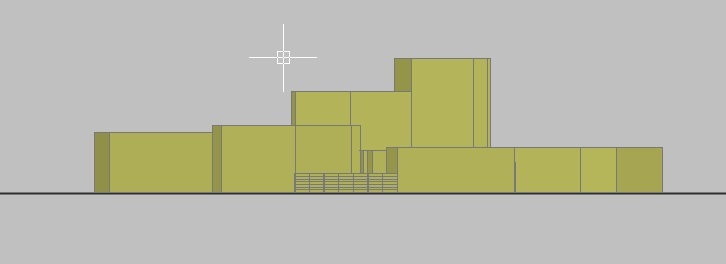 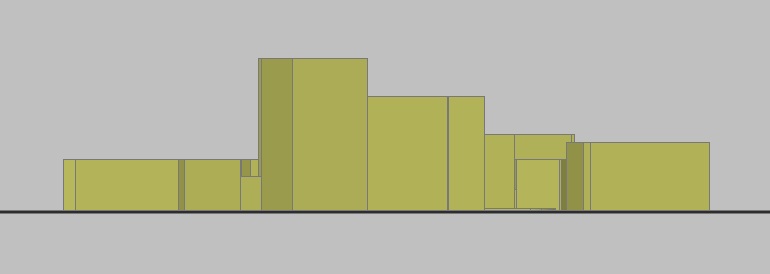 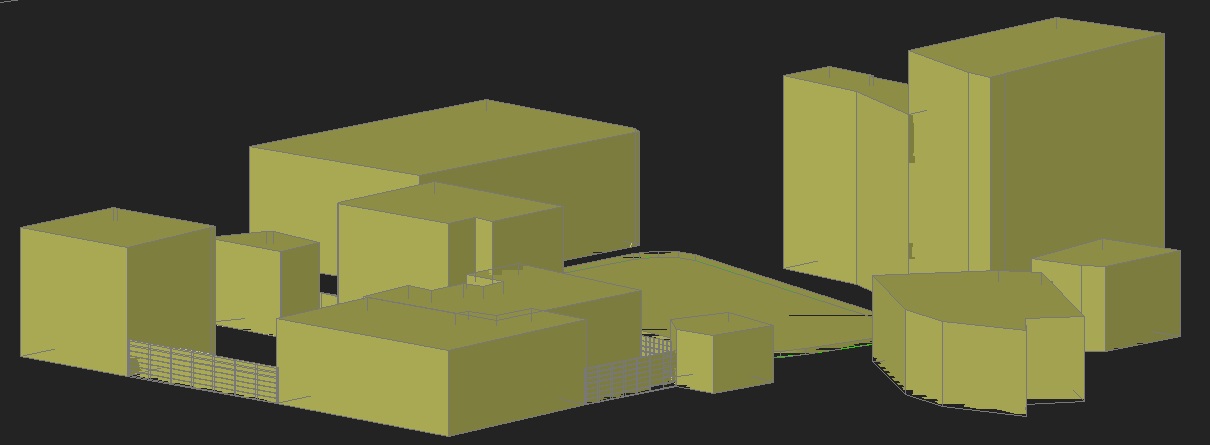 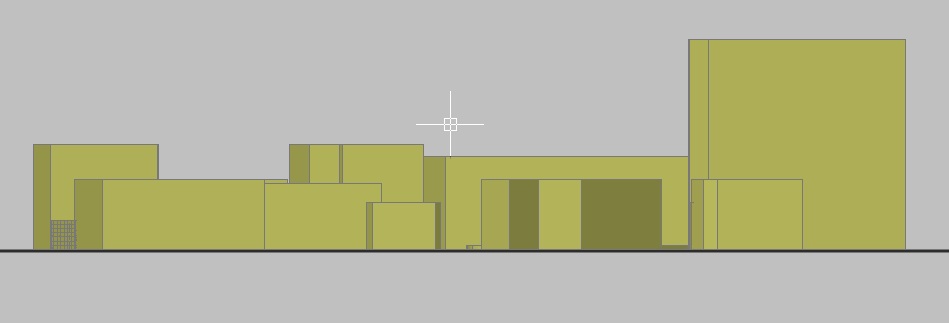 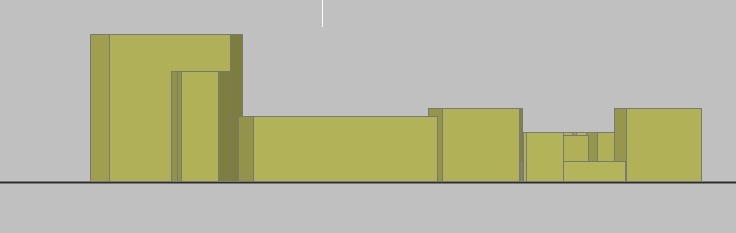 مرکز محله کلپا از نظرپوشش گیاهی و عناصر نرم فضا دارای کمبود 
 بوده و از وضعیت نامناسب و فاقد طراحی برخوردار است.می توان گفت تنها چندعدد درخت کهنسال در مرکز محله موجود وفاقد عناصر نرم فضائی دیگر می باشد.
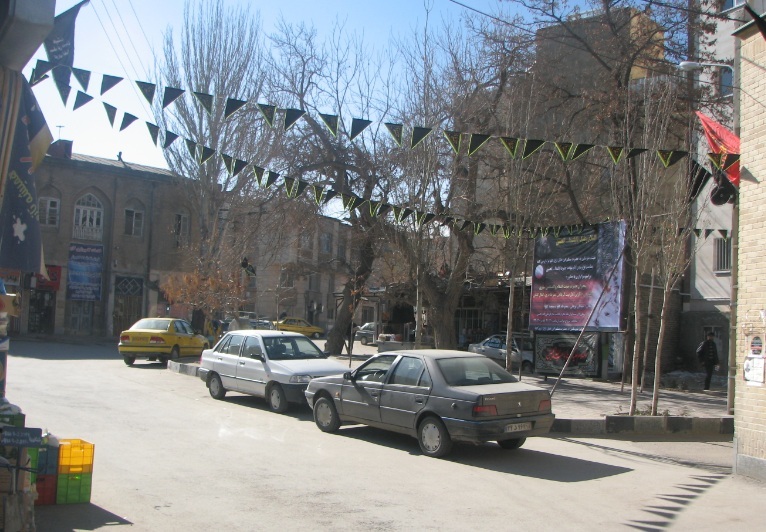 آنگونه که به نظر می رسد به علت کمبود پوششهای گیاهی و عناصر نرم فضا و نبود حوزهای معین فضای سبز و از آنجایی که مرکز محله حیاط دوم ساکنان محله محسوب می شود و محل برخوردهای از پیش تدوین نیافته و محلی برای تعاملات وتباینات اجتماعی می باشد لزوم وجود فضاهایی مفرح و با طراوت برای نشستن و گفتگوو...به شدت احساس می شود که مرکز محله کلپا فاقد این عناصر بوده و همین سطح رضایت مندی استفاده کنندگان از فضا را پائین می آورد.
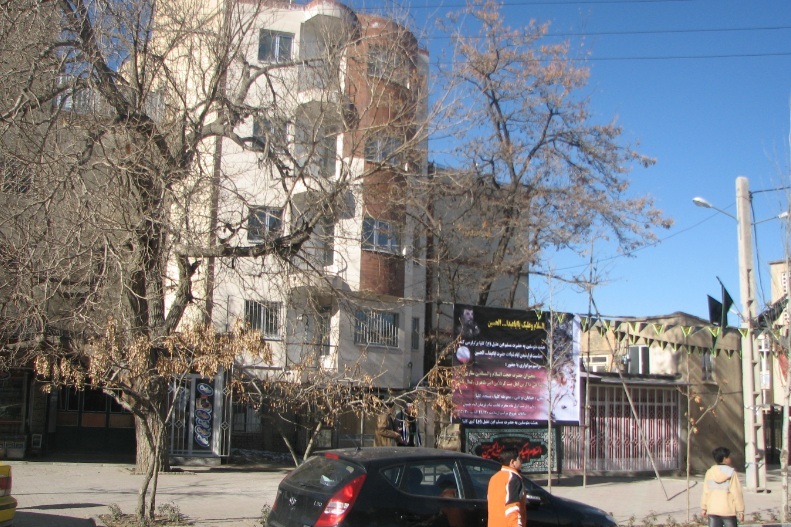 پارک در نزدیکی مرکز محله
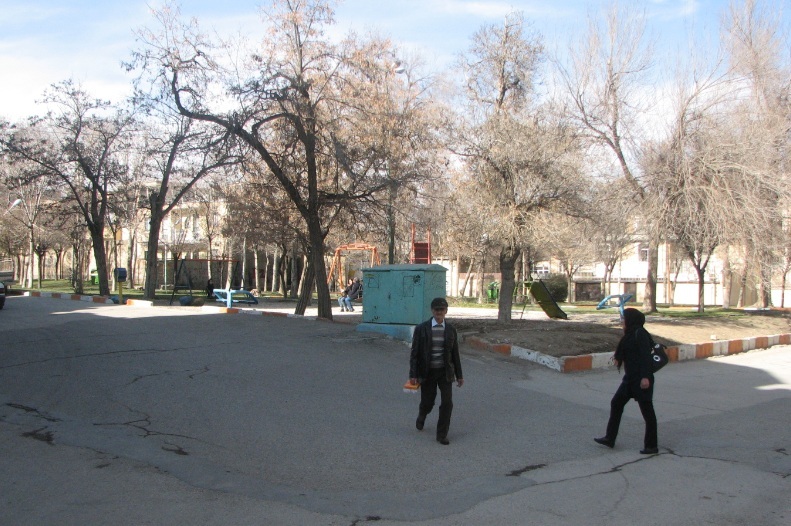 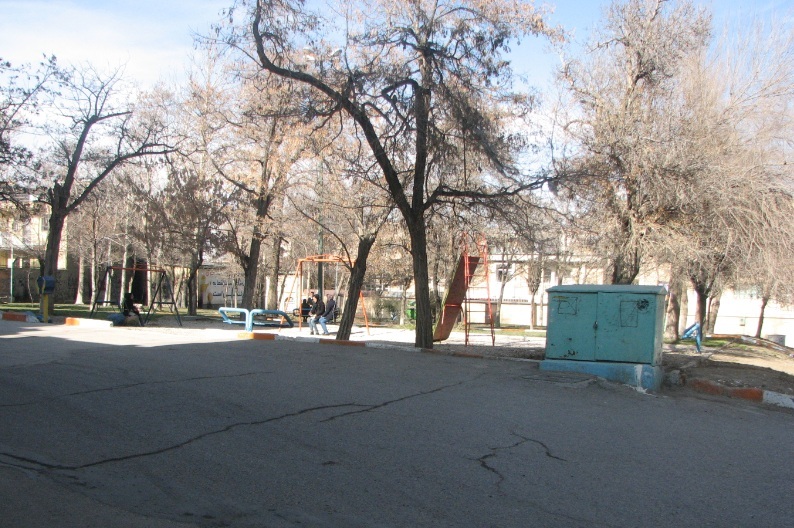 باغچه های کوچک فاقد کاربرد و استفاده در نزدیکی مرکز محله
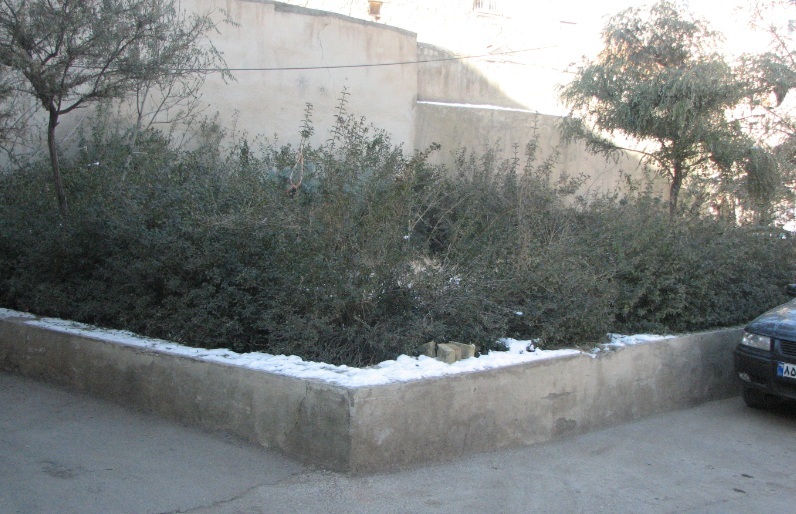 مرکز محله خود از نظر فضائی واجد خصوصیت مزیت است زیرا بستری جهت برقراری روابط و تعاملات اجتماعی و تبدیل فضا به مکانی پویا و سرزنده و به یاد ماندنی و واجد خصوصیت خاطره انگیزی می باشد.
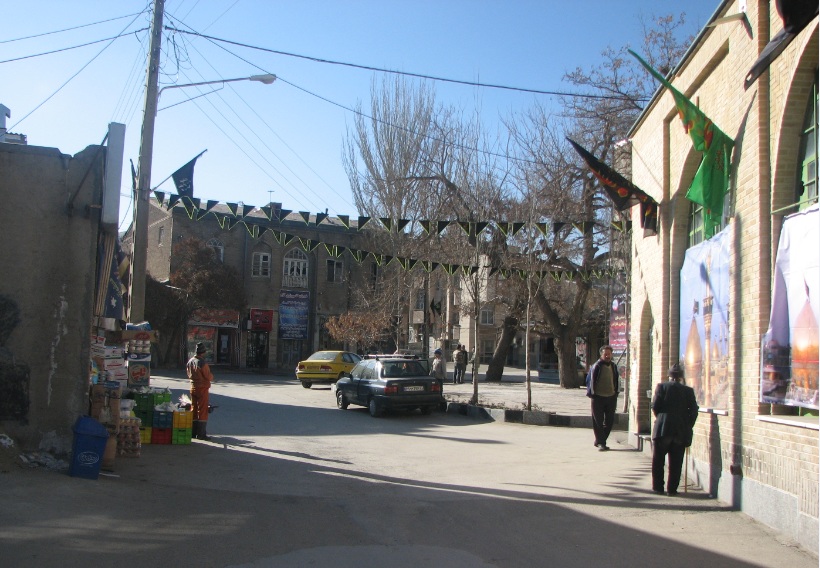 مسجد کلپا
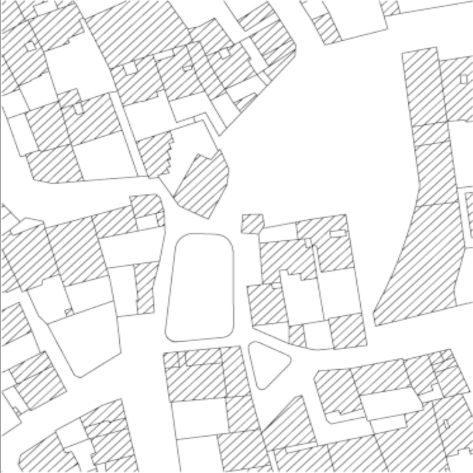 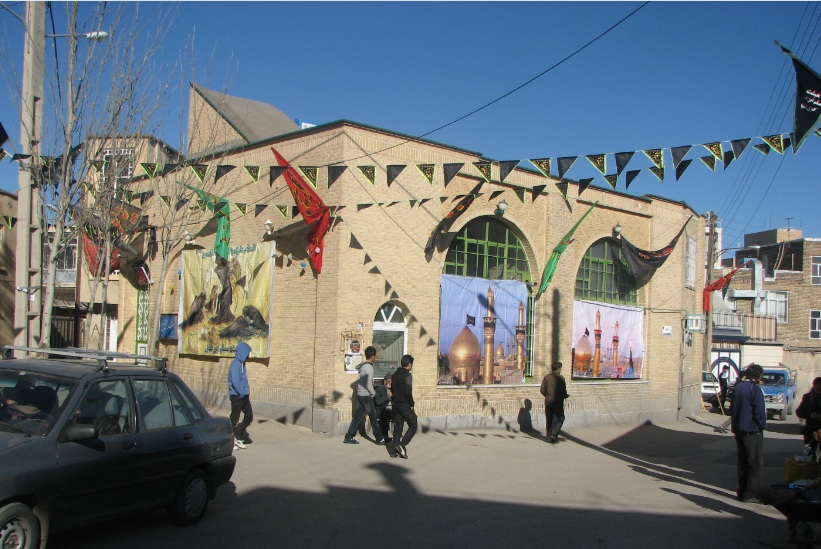 مسجد یک مکان دارای خصوصیت مزیت برای مرکز محله جهت انجام فرایض دینی-برگزاری مراسم های مذهبی-مکانی جهت رویاروئی با ساکنان محله و.....
هر اندازه تفاوت ارتفاع بناهای مرکز محله بیشتر باشد حجم فضائی مرکز محله نااستوار تر و ترکیب نماها متفاوت ترسطوح ناهماهنگ تر هستند.
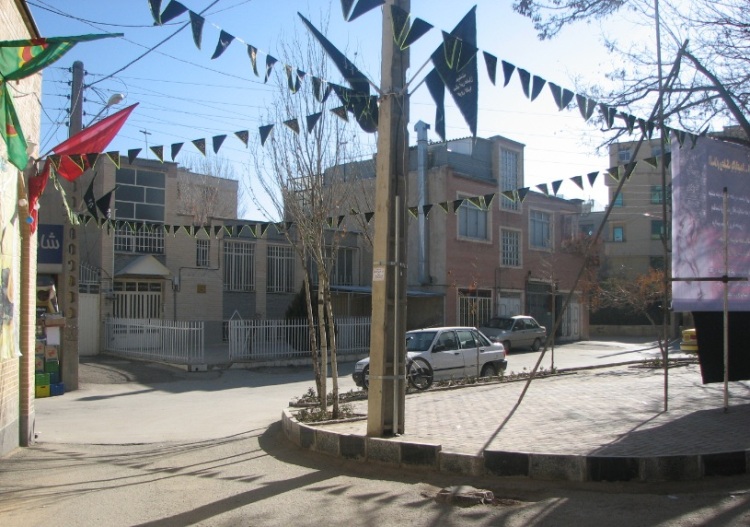 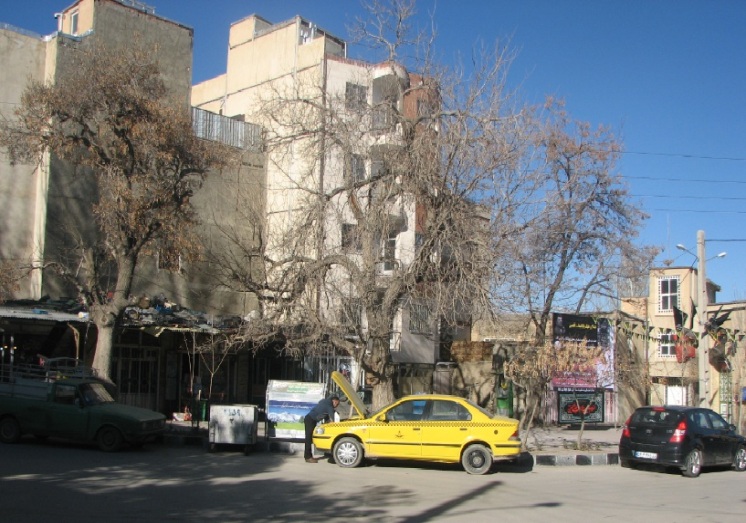 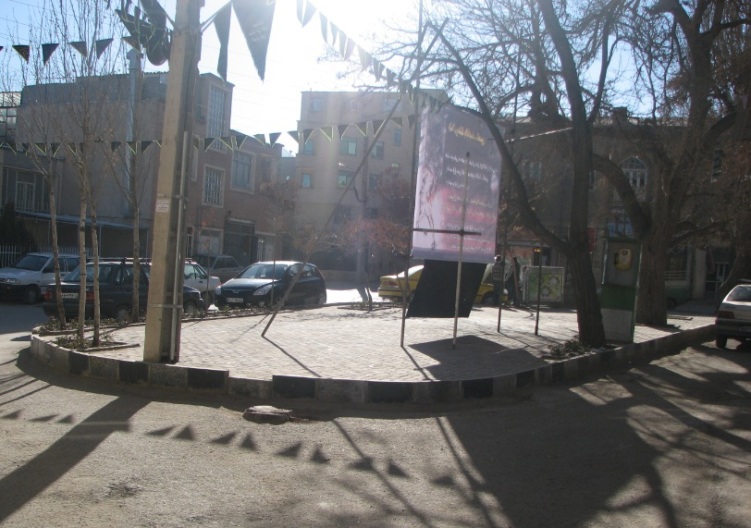 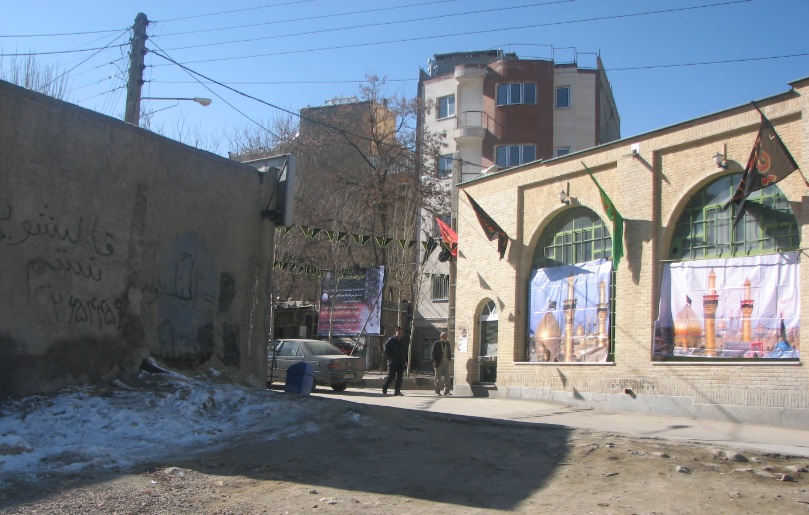 وجود فضاهای خدماتی همگون در کنار یکدیگر :
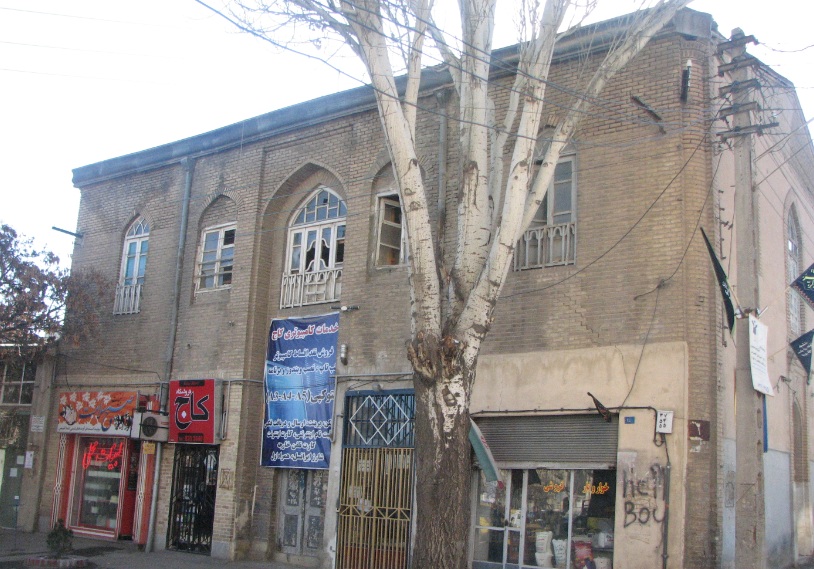 وجود فضاهای خدماتی همگون در کنار یکدیگر :
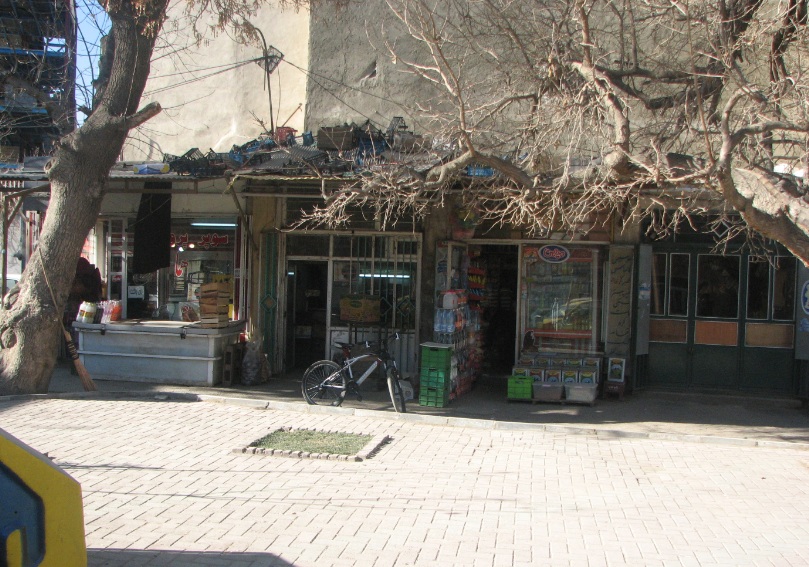 وجود فضاهای خدماتی همگون در کنار یکدیگر :
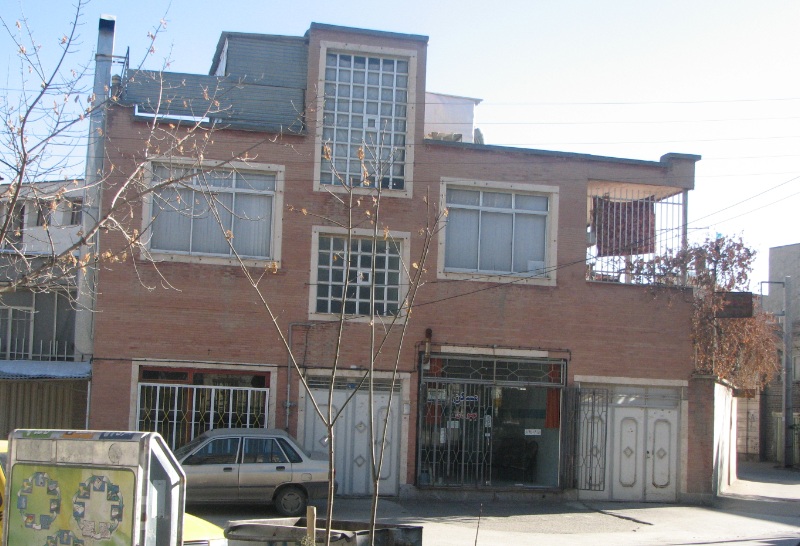 وجود فضاهای عملکردی همگون با مرکز محله:
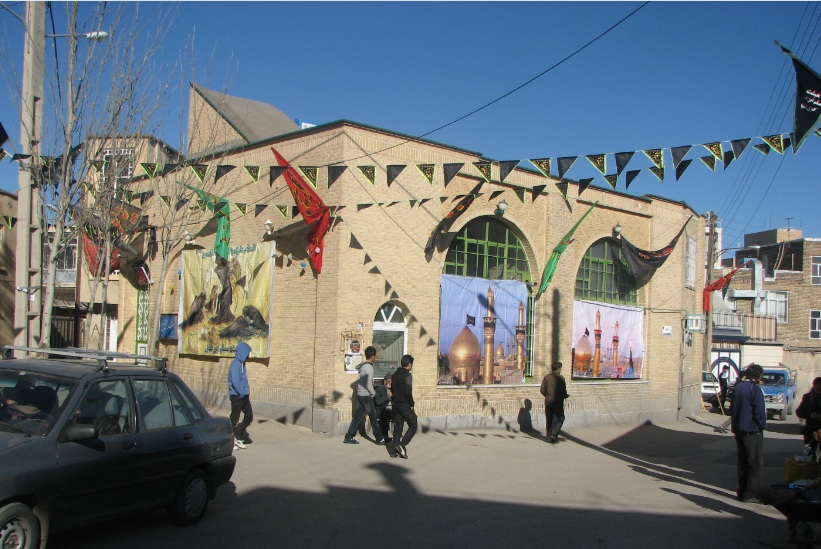 قرار گیری تابلوهای شهری نا همگون در کنار یکدیگر :
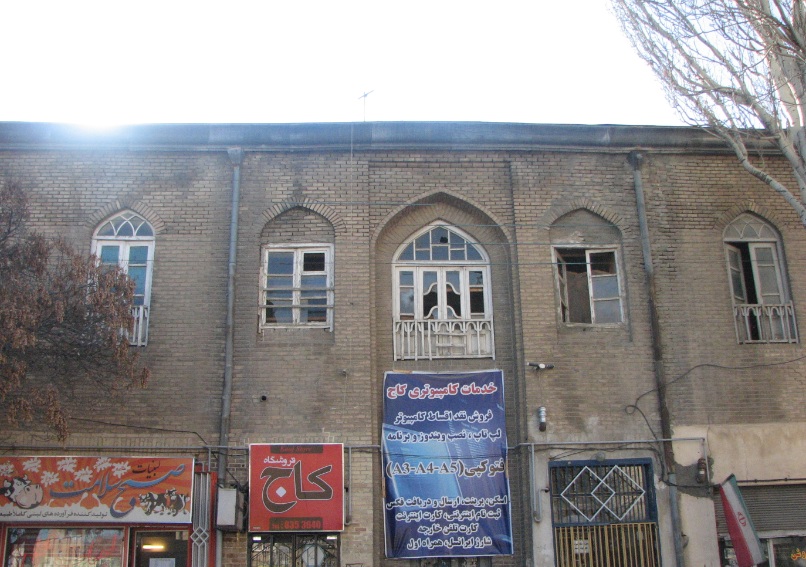 قرار گیری تابلوهای شهری نا همگون در کنار یکدیگر :
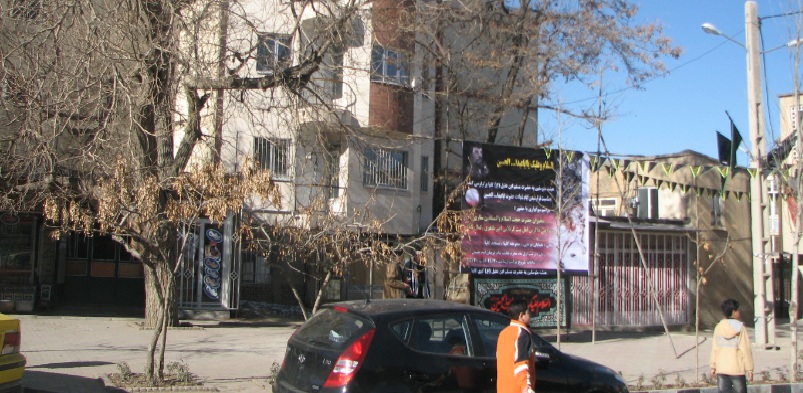 swot
فضا
زمینه
هویت
نن
زمینه
شخصیت
ماندگاری
خوانایی
آرامگاه بوعلی سینا
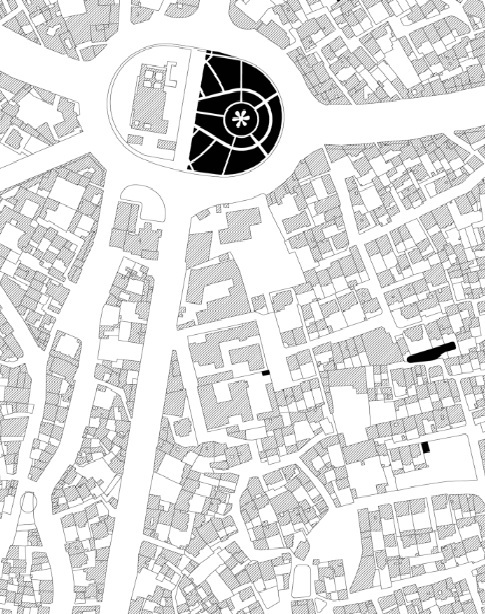 میدان بوعلی
خیابان مدنی
اداره مخابرات
اداره امور مالیاتی و بانک ملی
خیابان بوعلی
اداره پست
دادگستری
کانون وکلا
مسجد کلپا
مرکز محله کلپا
قرارگاههای رفتاری
آرامگاه بوعلی
میدان بوعلی
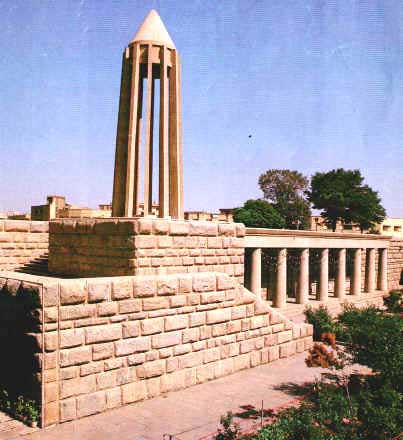 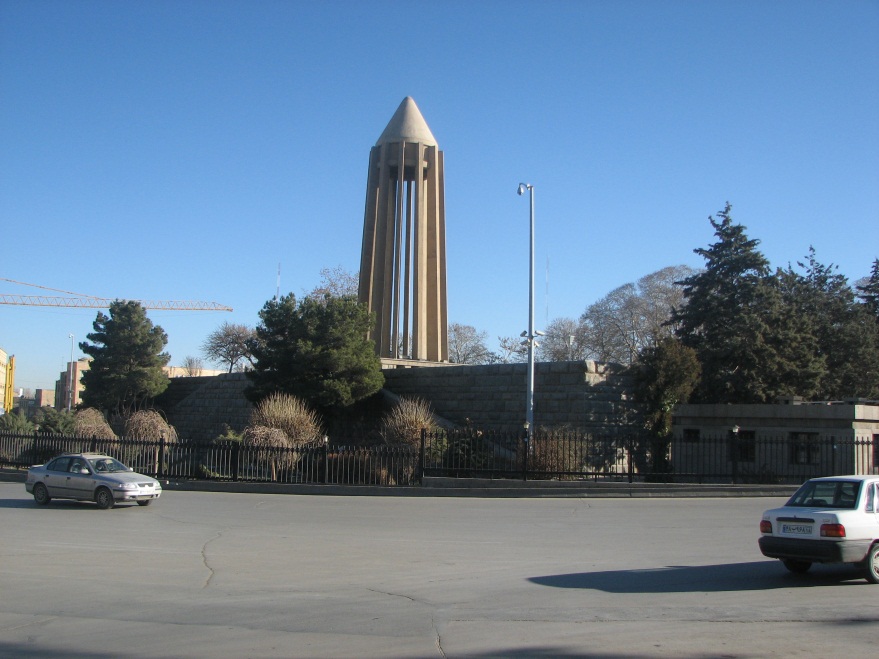 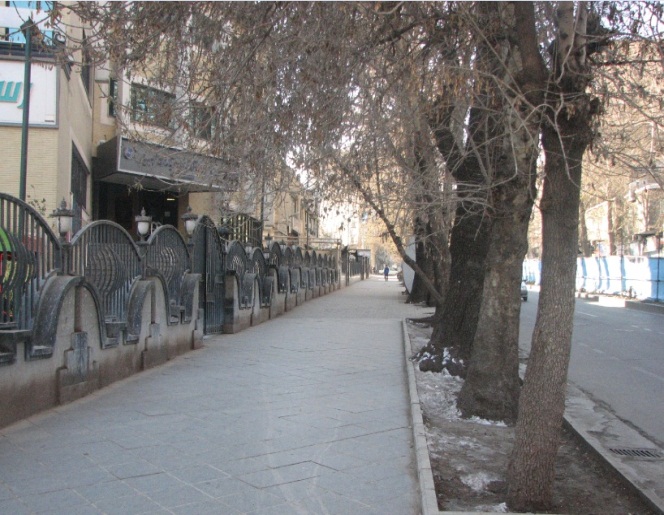 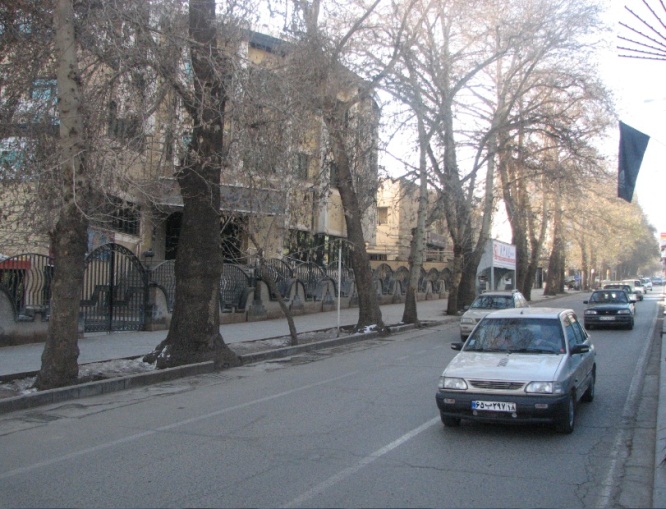 خیابان بوعلی
اداره مخابرات
اداره امور مالیاتی و بانک مالی
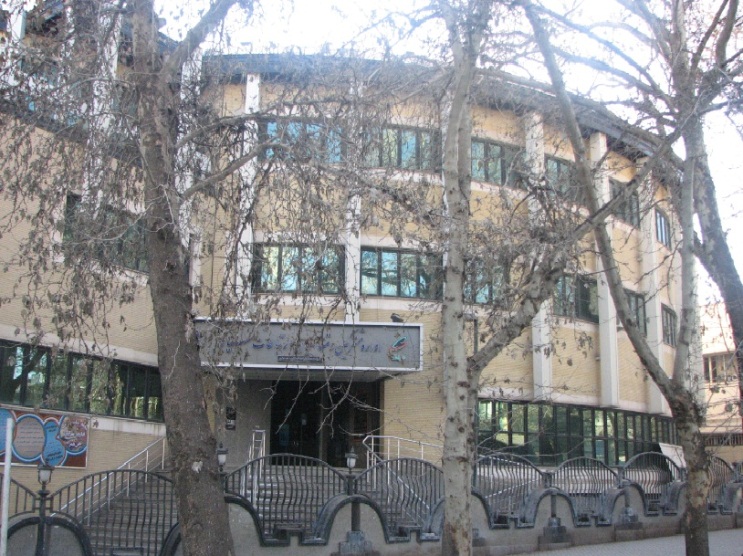 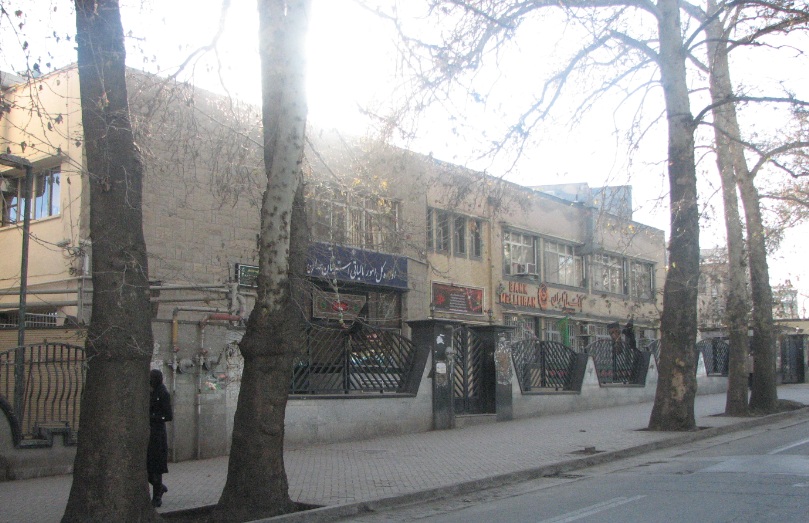 دادگستری
اداره پست
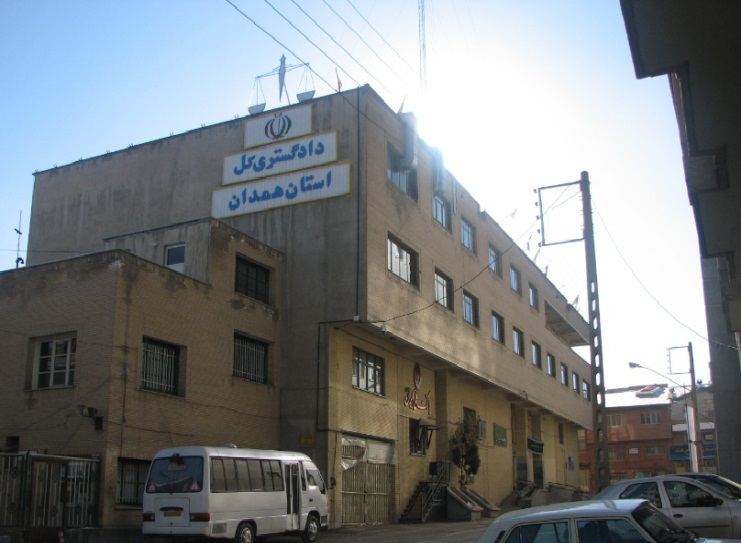 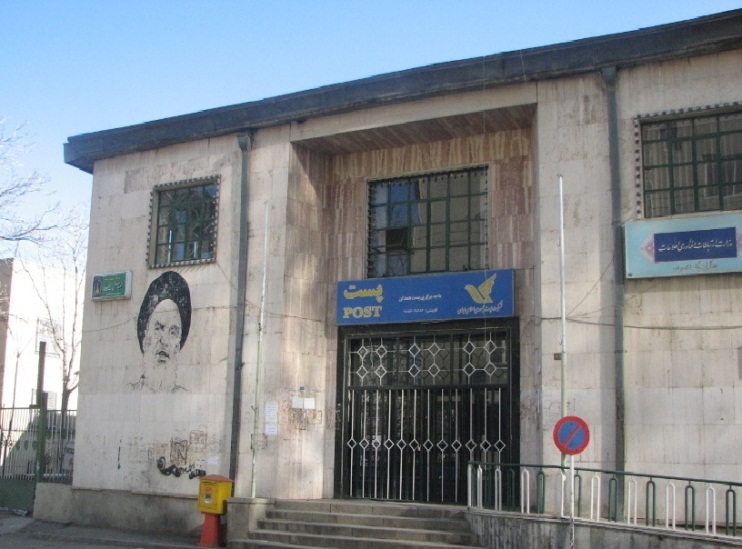 قرارگاههای رفتاری
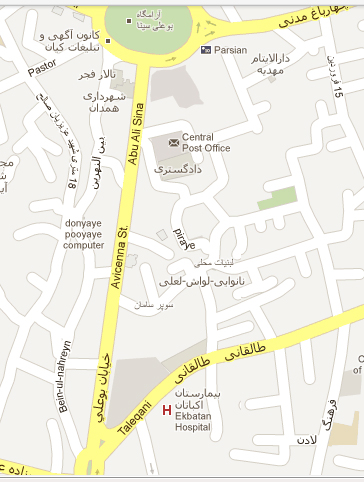 هتل بوعلی
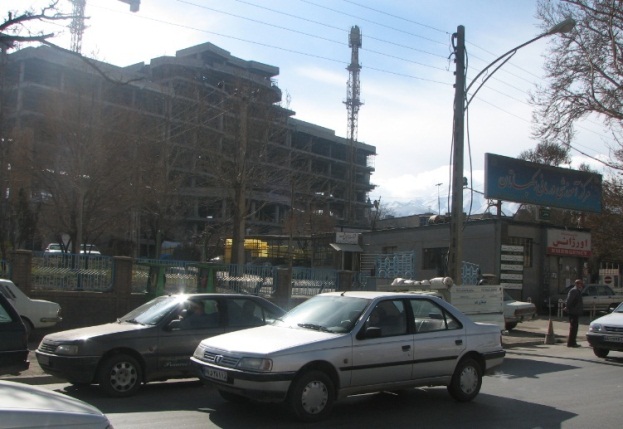 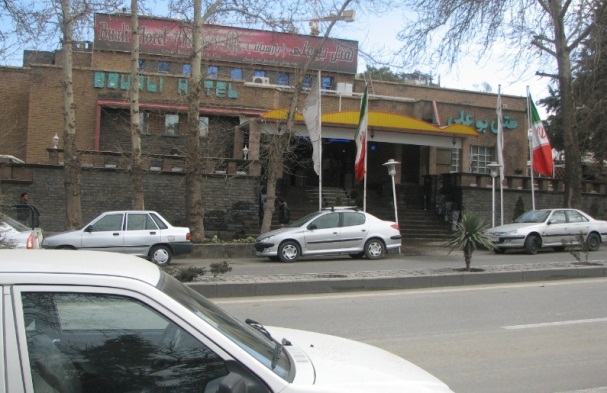 بیمارستان اکباتان
مسجد به عنوان نماد هویت بخش محله
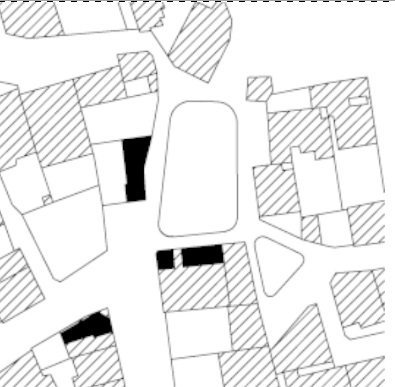 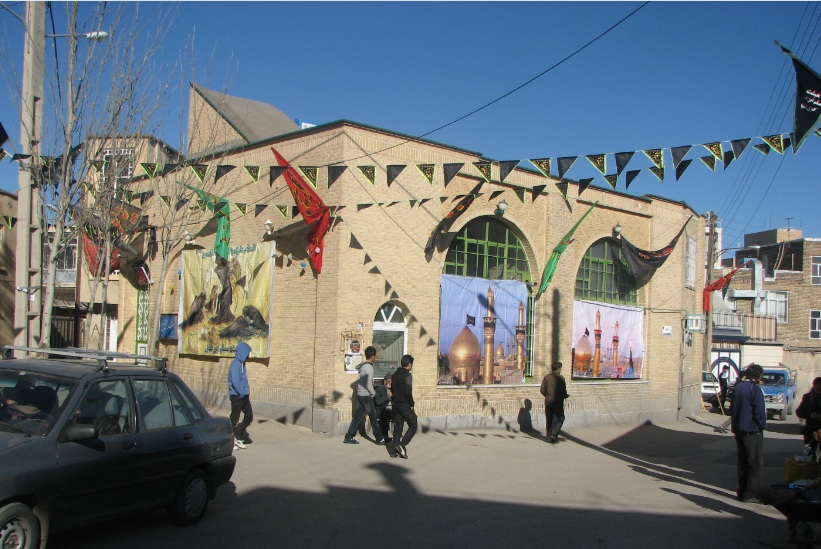 درختان کهنسال به عنوان نماد هویت بخش محله
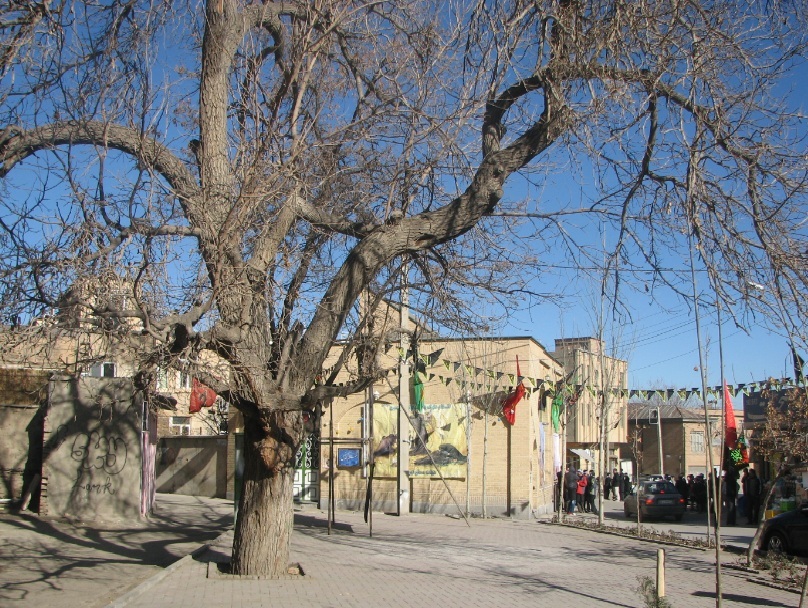 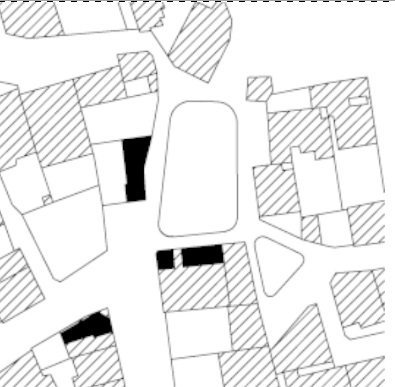 بناهای معماری با ارزش تاریخی به عنوان عنصر هویت بخش مرکز محله
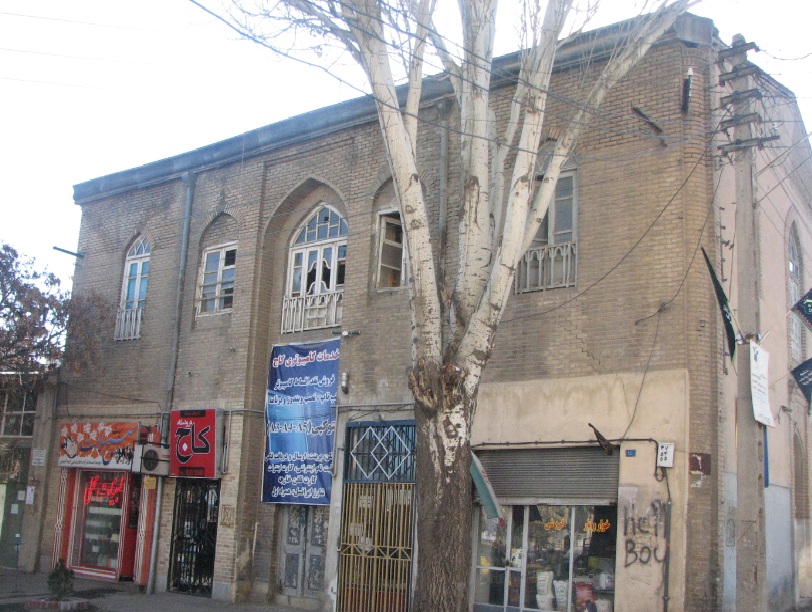 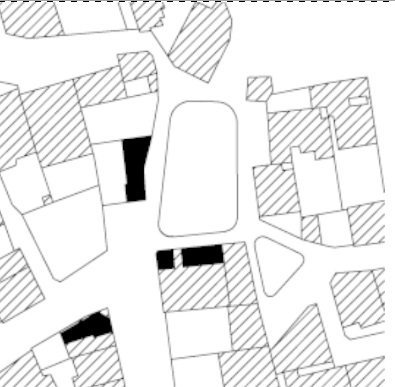 -ایجاد فضاهای خودمانی به منظور ترغیب ساکنان به حضور در فضا و افزایش تعاملات انسانی
-تقویت هویت فرهنگی و تاریخی و همه شمولی فضا به منظور ایجاد حس تعلق و برگزاری مراسمهای خاص
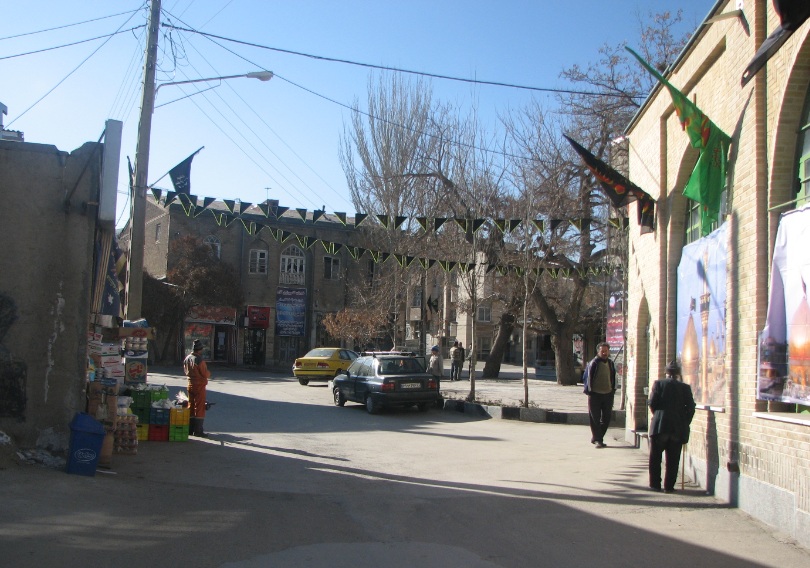 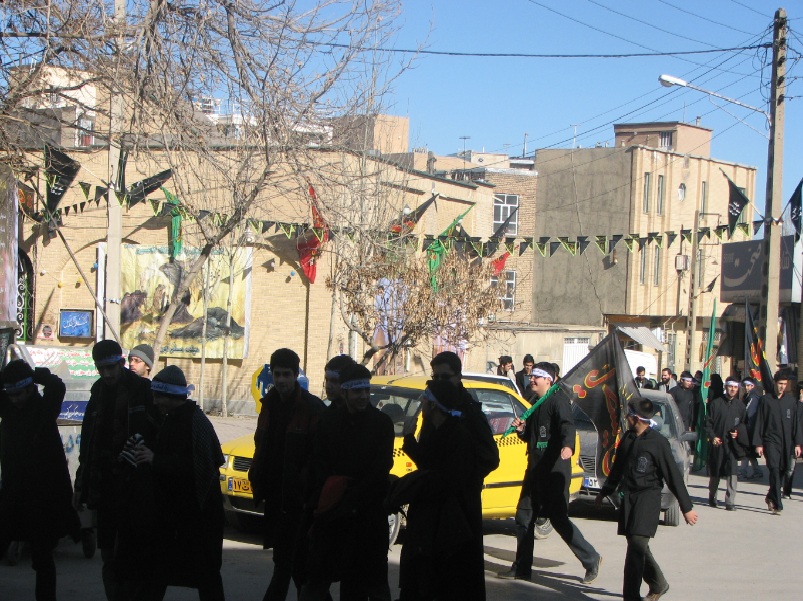 در گذشته محوطه های چمن کاری شده به شکل مربع، مستطیل یا ذوزنقه یا بدون شکل هندسی در بعضی از محلات همدان وجود داشت که مرکزیت انجام امور شهروندان بدانجا ختم می شد. این چمن ها که اطراف آنها را اغلب مسجد، حمام، چشمه، زیارتگاه، سقاخانه و چند دکان نانوایی، بقالی، کفاشی، عطاری، سبزی فروشی و قصابی در بر گرفته بود، درختان تنومند و کهنسالی بود که مردم در زیر سایه آنها روی گیاهان سبز می‌نشستند، استراحت می‌کردند، از اوضاع و احوال هم باخبر می‌شدند و به رتق و فتق امور می‌پرداختند.مرکز محله کلپا از جمله این چمن ها میباشد که به گفته اهالی محل حدود یک قرن قدمت دارد.
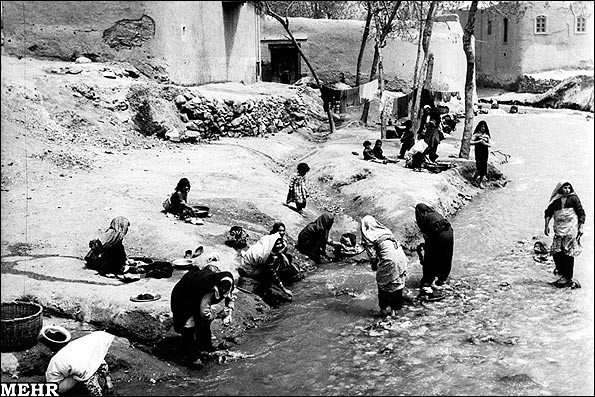 -وجود فضاهائی جهت حضور اقشار مختلف در فضا
-اصلی ترین کارکرد مرکز محله ایجاد گره ارتباطی و بوجود آمدن فضائی برای بروز تبادلات و تعاملات اجتماعی است
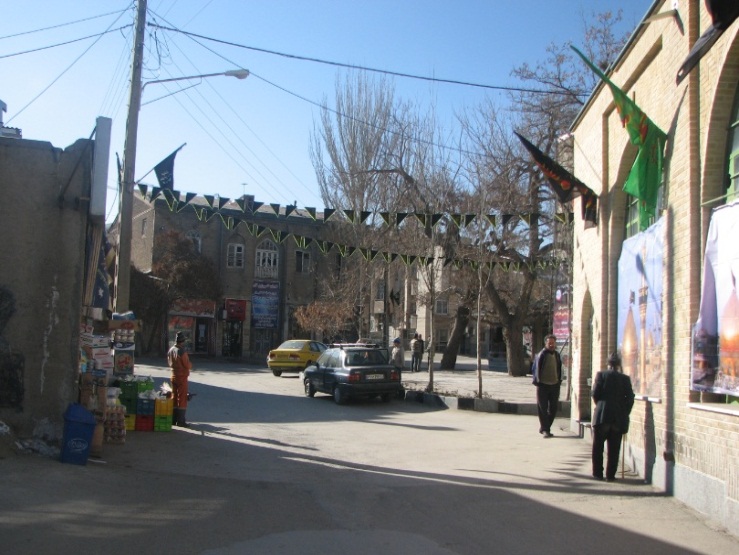 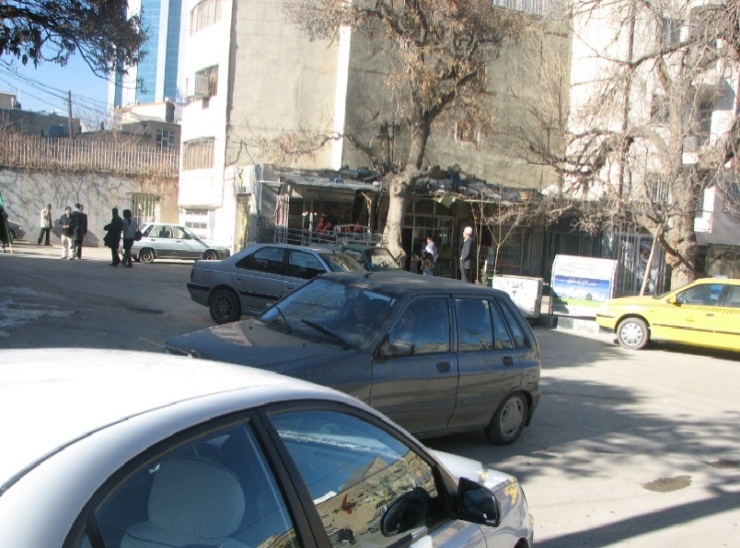 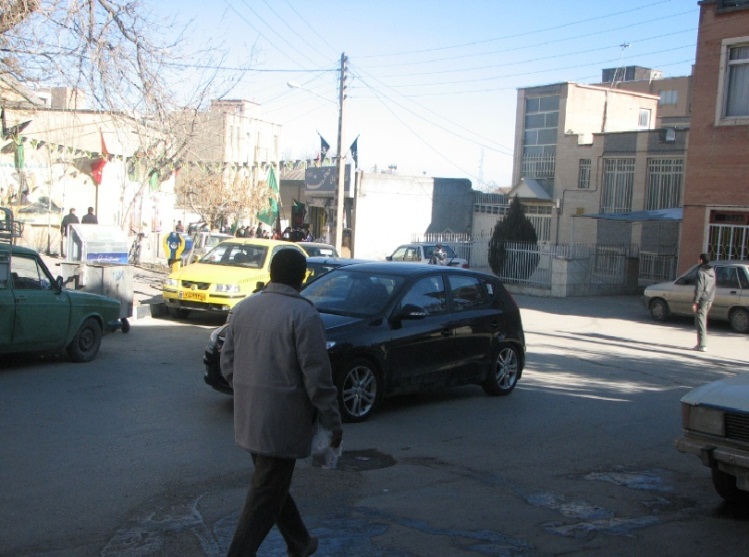 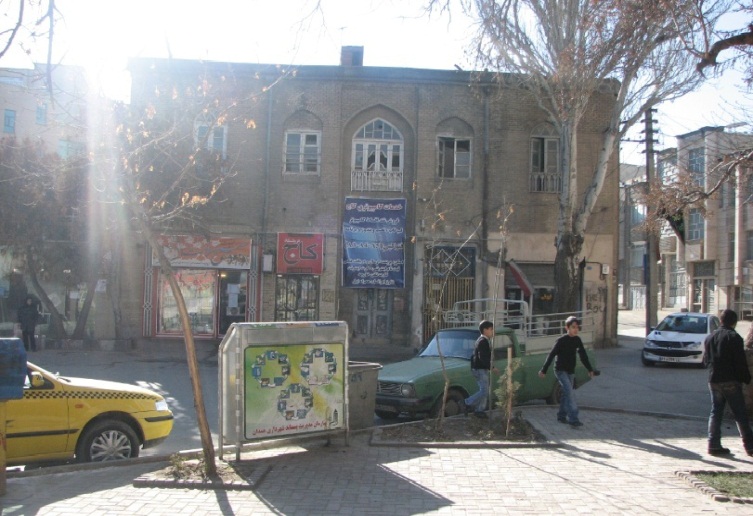 خود مرکز محله به دلیل متمرکز و کانونی بودن مفهوم گره(از عناصر خوانائی لینچ) را شکل میدهد.
مردم موقعی می توانند از منافع گزینه های که آن کیفیات را عرضه می دارد بهره گیرند که بتوانند سامان فضائی مکان و آنچه را در آنجا می گذرددرک کنند این کیفیت خوانائی نامیده می شود.
خوانائی در دو سطح اهمیت دارد:1-فرم کالبدی 2-الگوی فعالیت
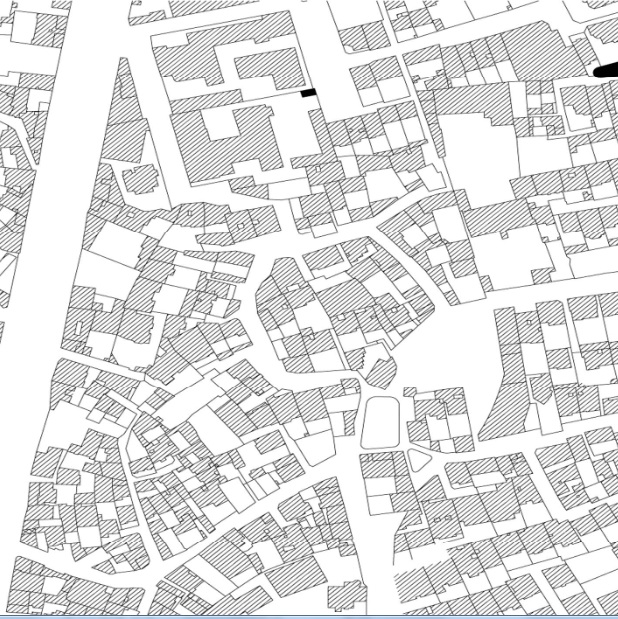 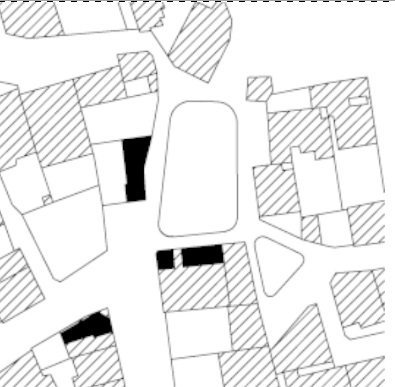 محله کلپا
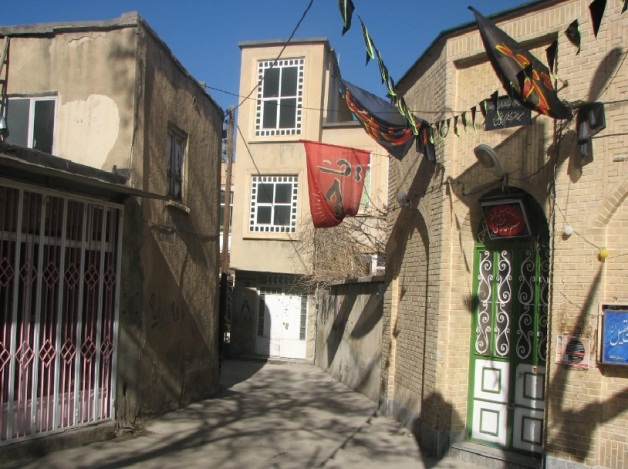 ورودی ها به مرکز محله
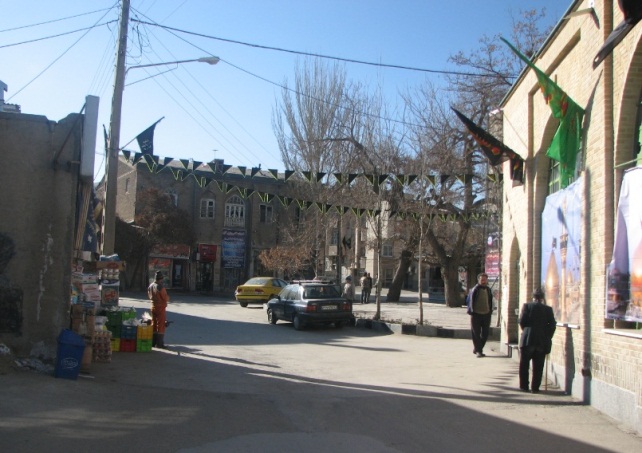 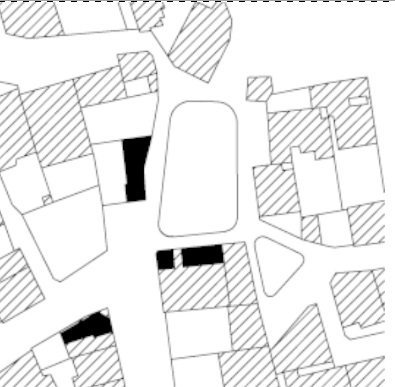 راههای ورودی به مرکز محله مهمترین عنصر کالبدی در خوانائی محسوب می شوند.
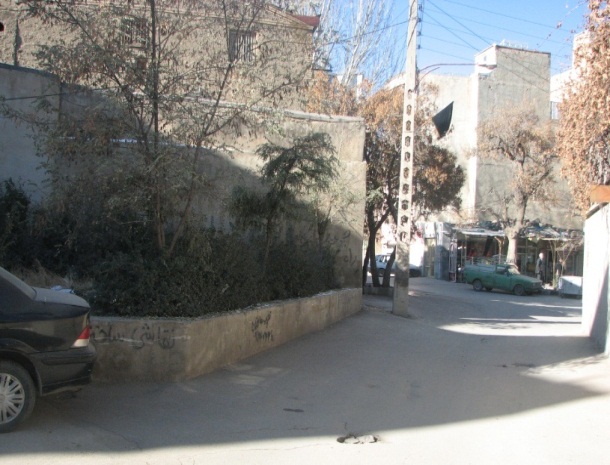 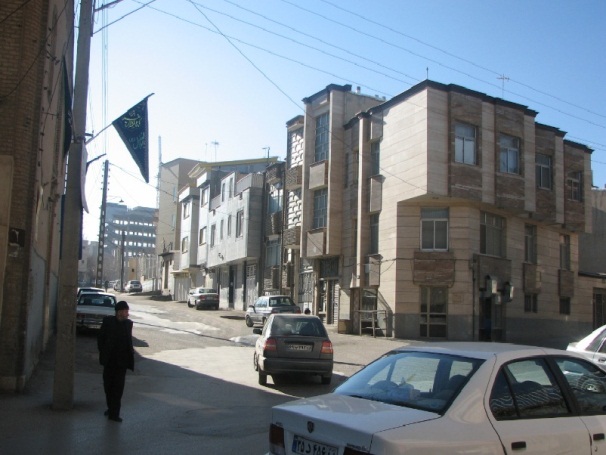 عنصر شاخص بصری (نشانه)مرکز محله مسجد و بنای معماری با ارزش تاریخی است که واجد خصوصیت خوانائی برای ساکنان محله میباشد.
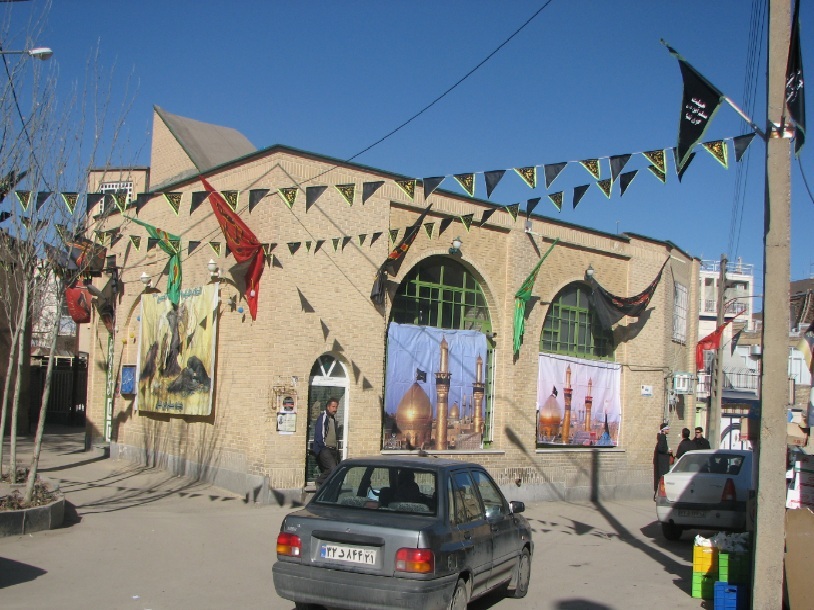 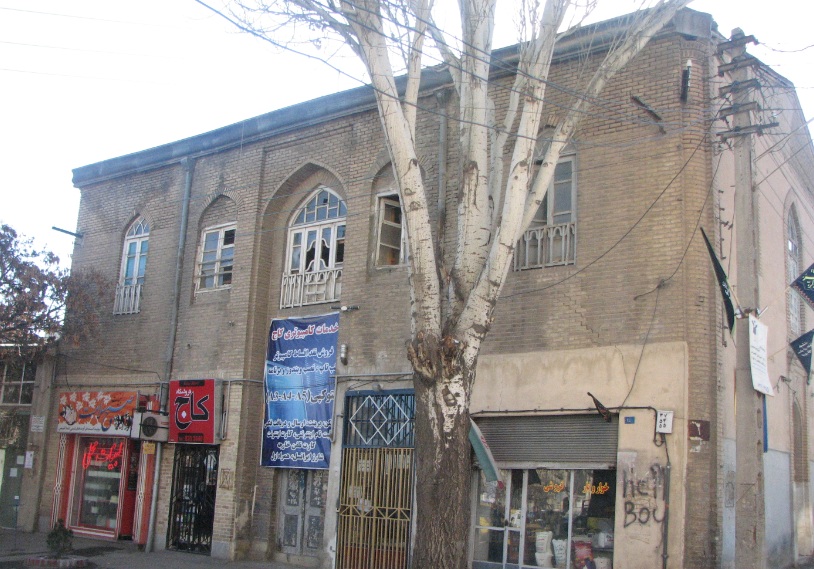 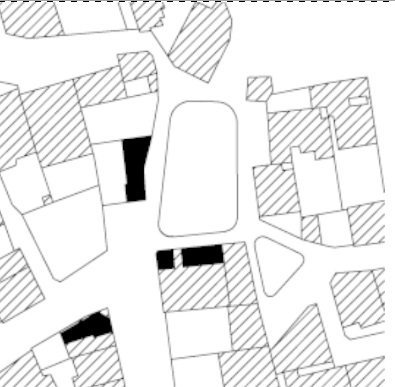 بناهای موجود در محله عموما نوساز ودر بعضی از بخشها شامل بناهای قدیمی می باشد.
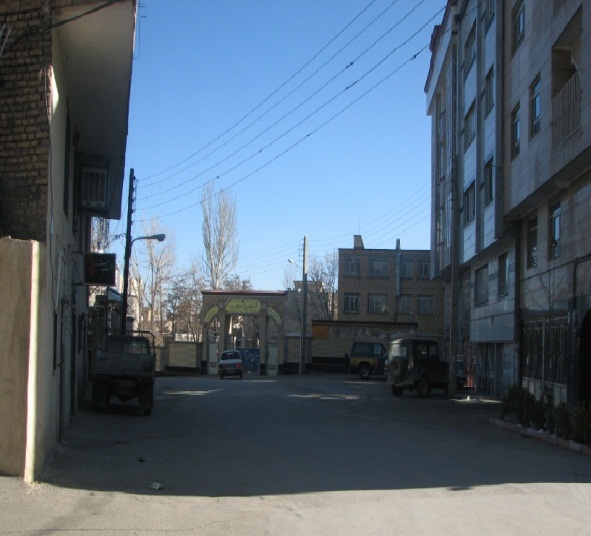 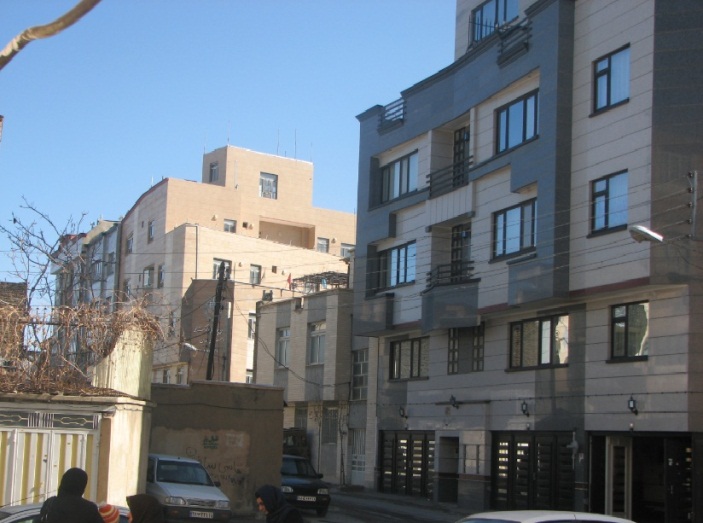 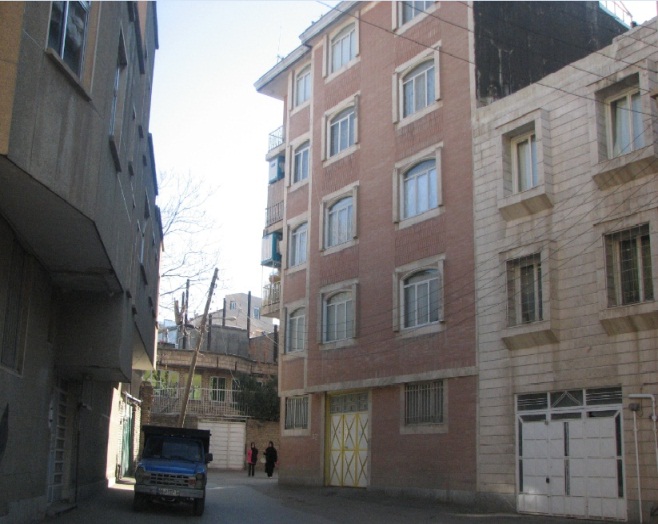 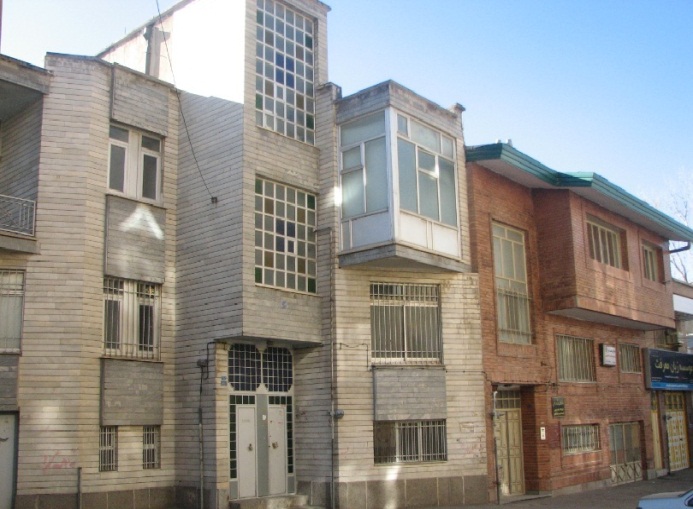 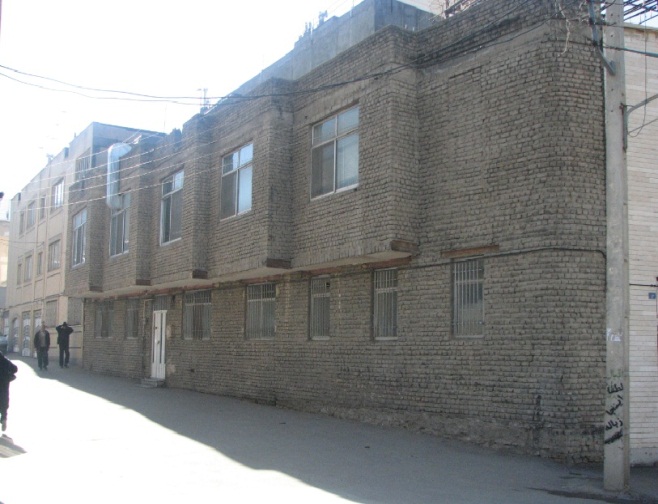 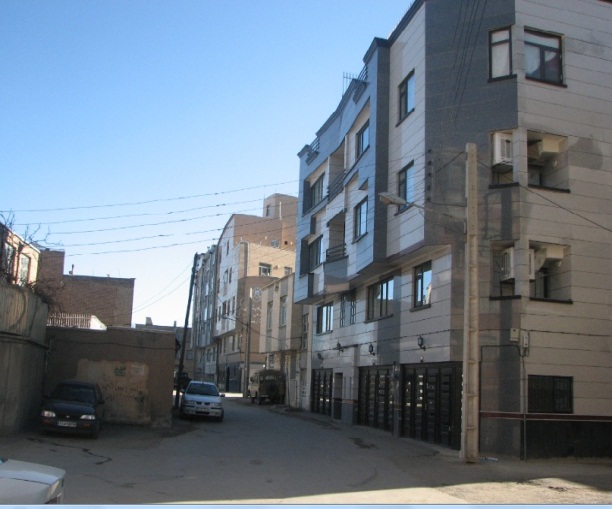 بناهای موجود در مرکزمحله عموما نوساز ودر بعضی از بخشها شامل بناهای قدیمی می باشد.
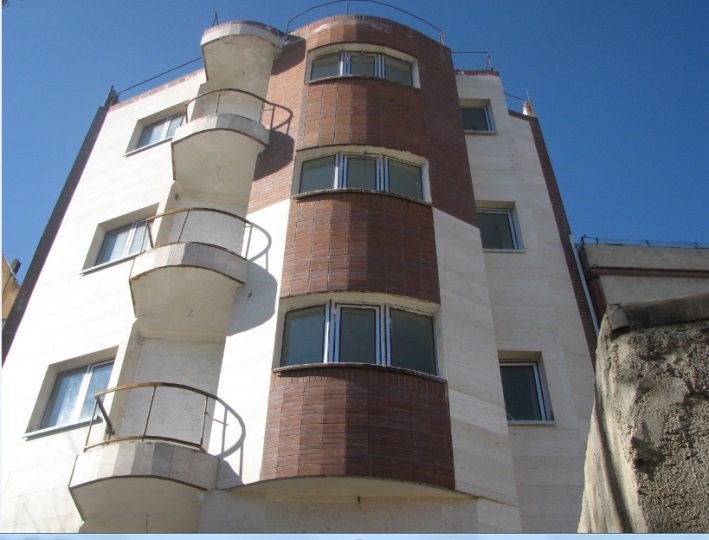 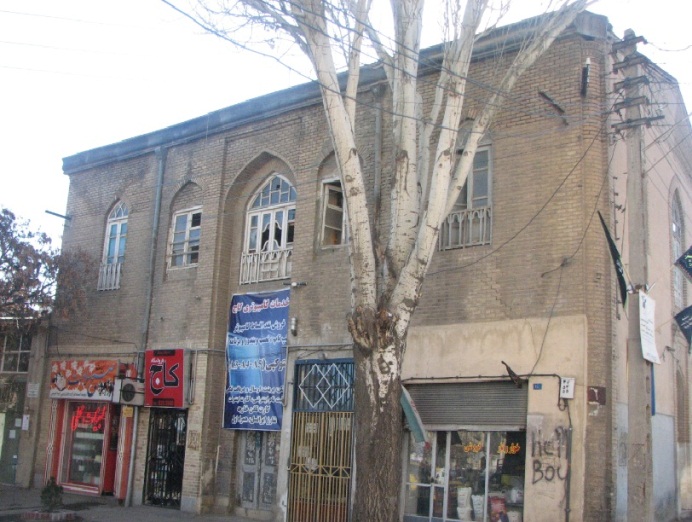 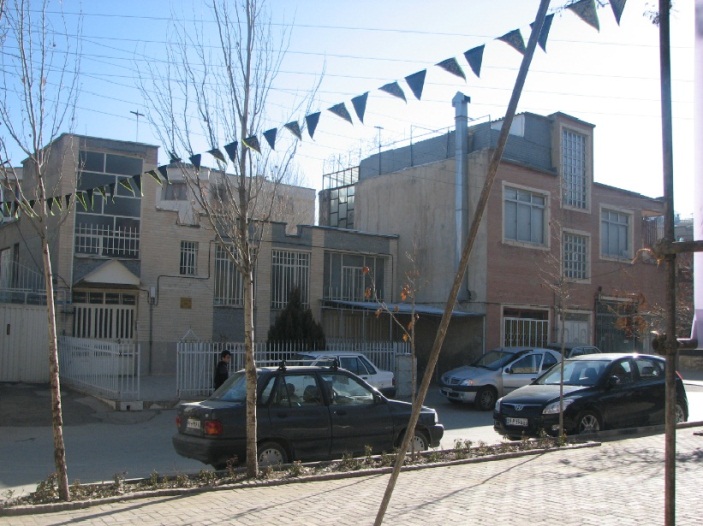 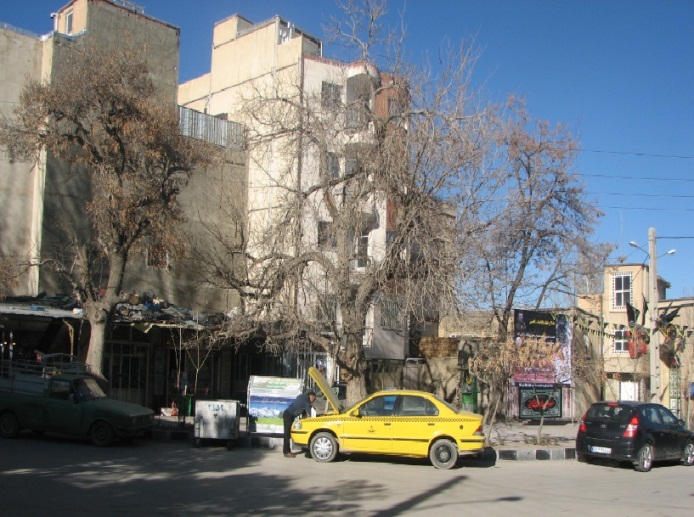 کاربری مذهبی موجود در مرکز محله (مسجد)دارای سابقه تاریخی به گفته اهالی محل در حدود یک قرن بوده و در دوره معاصر بازسازی شده است.
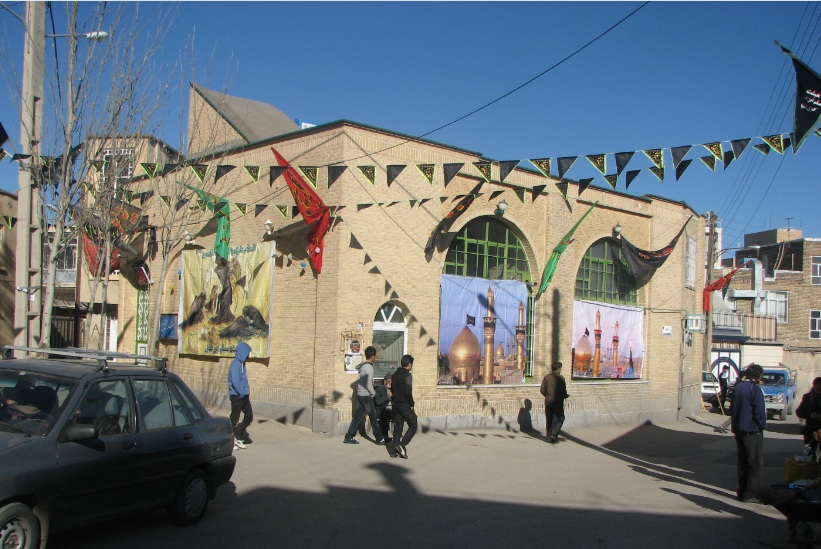 کاربریهای تجاری مرکز محله به گفته اهالی محل با سابقه بیش از نیم قرن
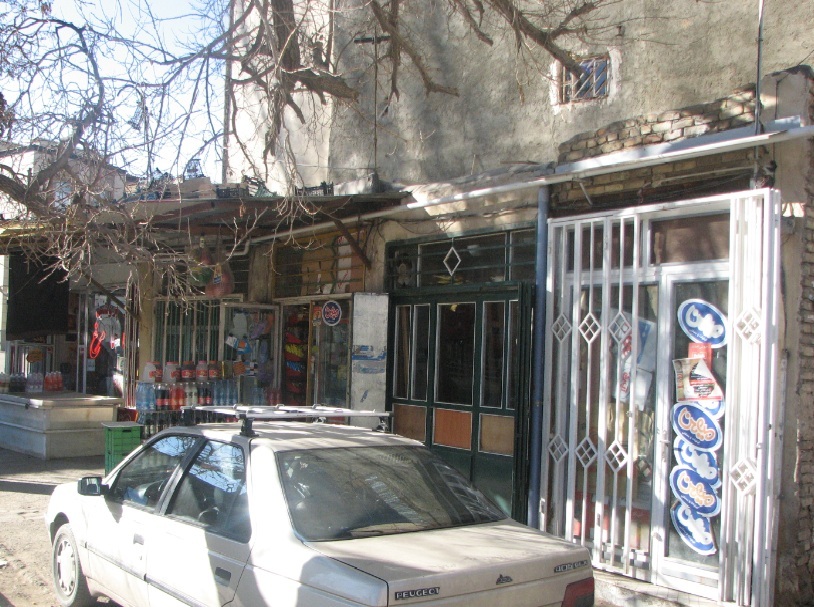 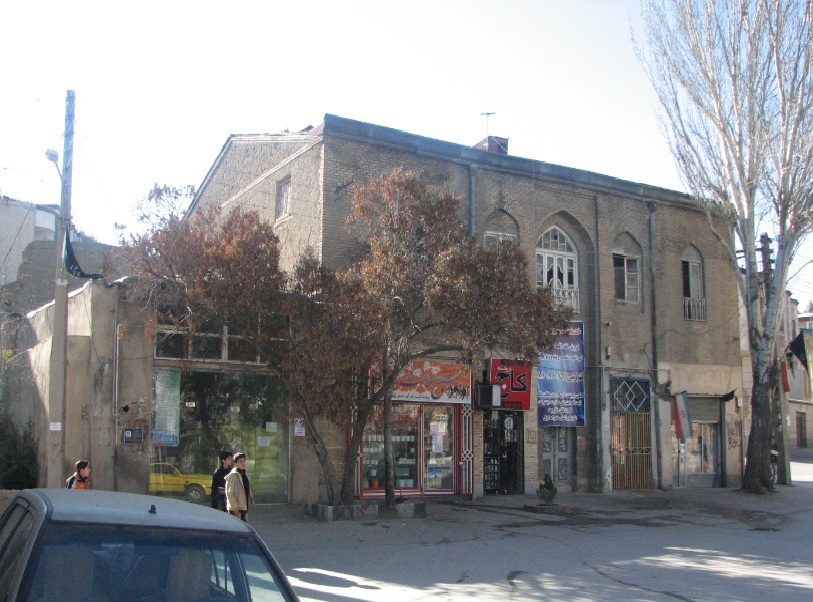 swot
زمینه
کارکرد
ایمنی
امنیت
عدالت
نن
کارکرد
سرزندگی قرارگاههای رفتاری
سازگاری و هماهنگی کاربریها
رنگ تعلق
انعطاف پذیری
نفوذپذیری
کالبدی
اجتماعی
امکان دیده شدن فضا توسط ساکنین وعدم وجود روشنائی مناسب در شب
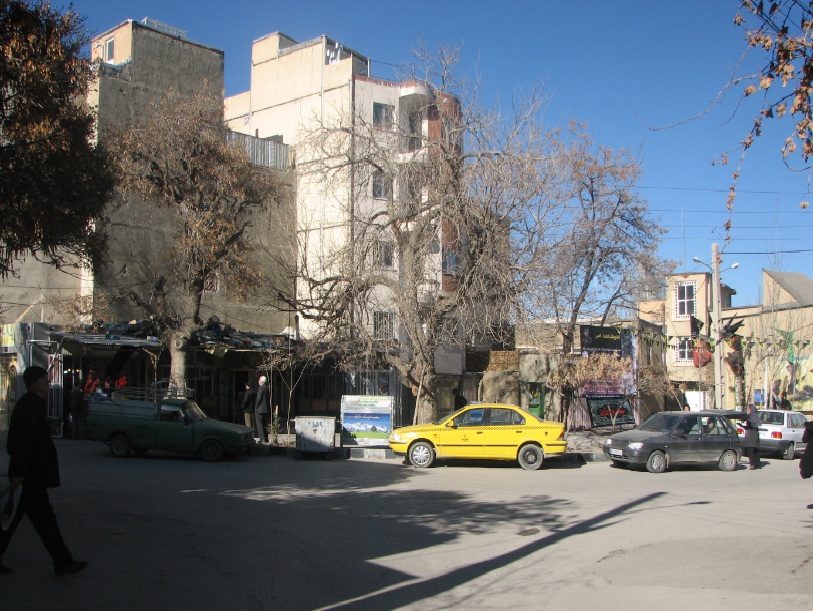 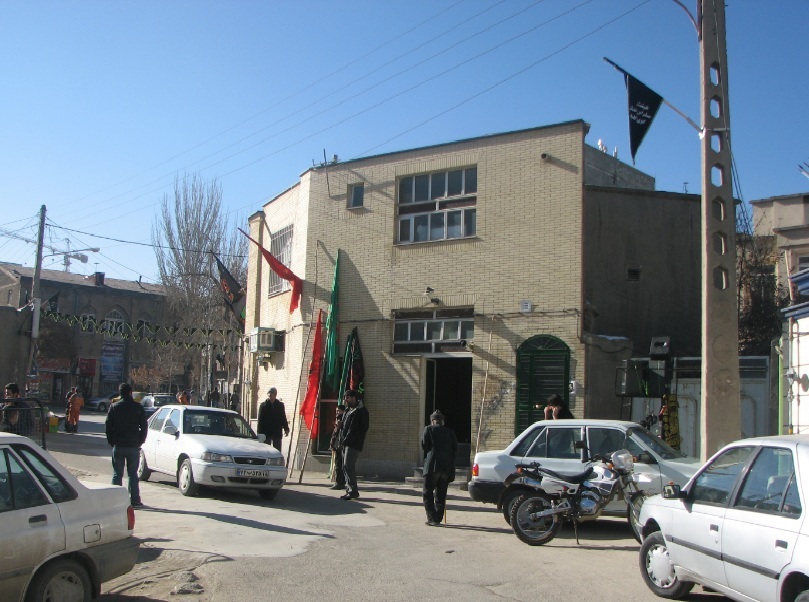 محله کلپا با توجه به تراکم تردد پیاده و سواره نسبتا بالایش از نظر دیده شدن فضا مطلوب بوده اما از نور پردازی مناسبی در هنگام شب برخوردار نبوده و این عامل میزان امنیت را در هنگام شب پائین می آورد.
پرهیز از پیچیدگی بلو کها در مرکز محله
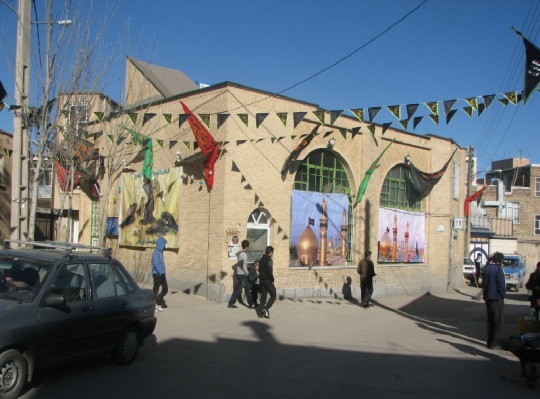 ((تعریف شدگی کالبدی فضاها ))
مرکز محله کلپا دارای تعریف شدگی کالبدی و فاقد پیچیدگی بلوکی بوده و اکثر نماهای اصلی بناها رو به سمت مرکز محله بوده(چشمان مرکز محله)که این مطلب عامل مهمی در تامین امنیت مرکز محله خواهد بود.
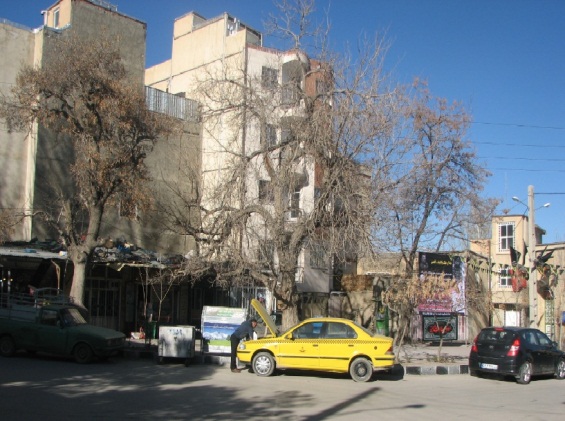 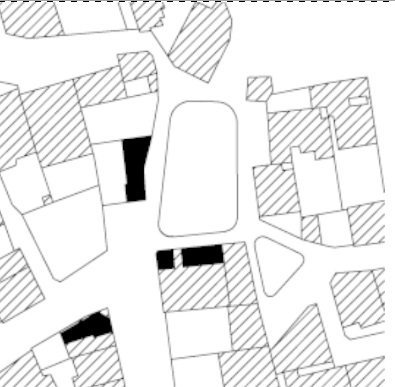 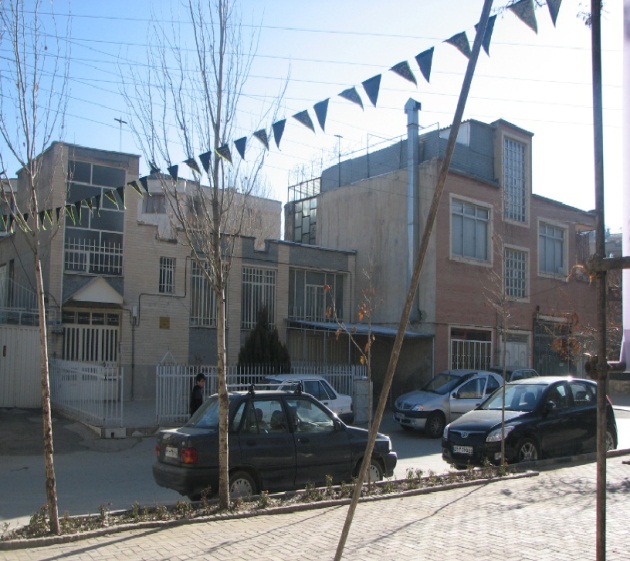 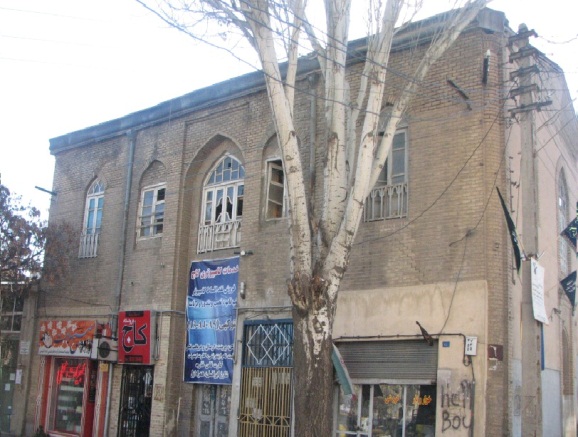 چشمان مرکز محله
پرهیز از موانع و مکان های پنهان شده در فضا
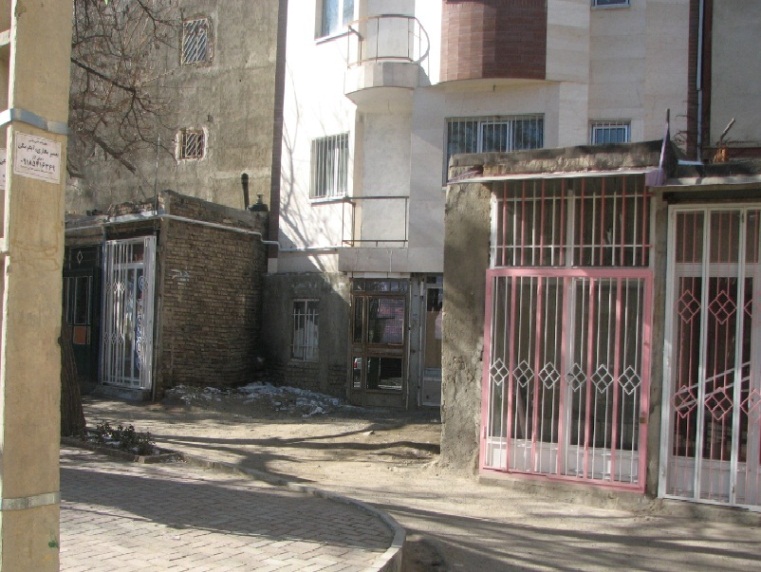 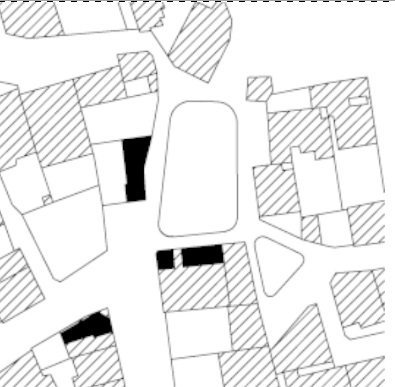 وجود عقب نشینی بناها در مرکز محله کلپا  و فضاهای پنهان شده به وسیله پوشش گیاهی امکان کاهش امنیت فضای مرکز محله را به خصوص در هنگام شب ممکن است ایجاد نماید.
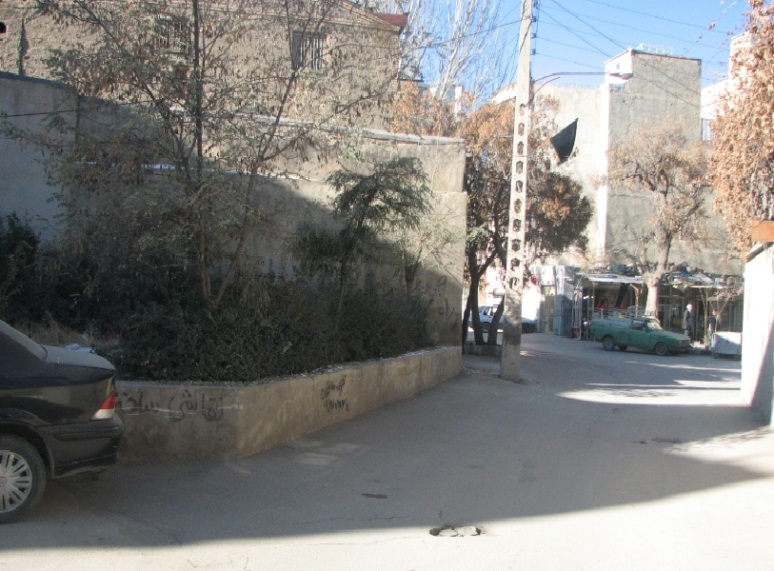 میزان نظارت اجتماعی
می توان برای تقویت هر چه بیشتر امنیت محله با ایجاد فضاهای خودمانی ساکنین را ترغیب به حضور در فضا و افزایش تعاملات اجتماعی نموده و نقش مشارکت مردمی را در تامین امنیت پر رنگ تر نمود.
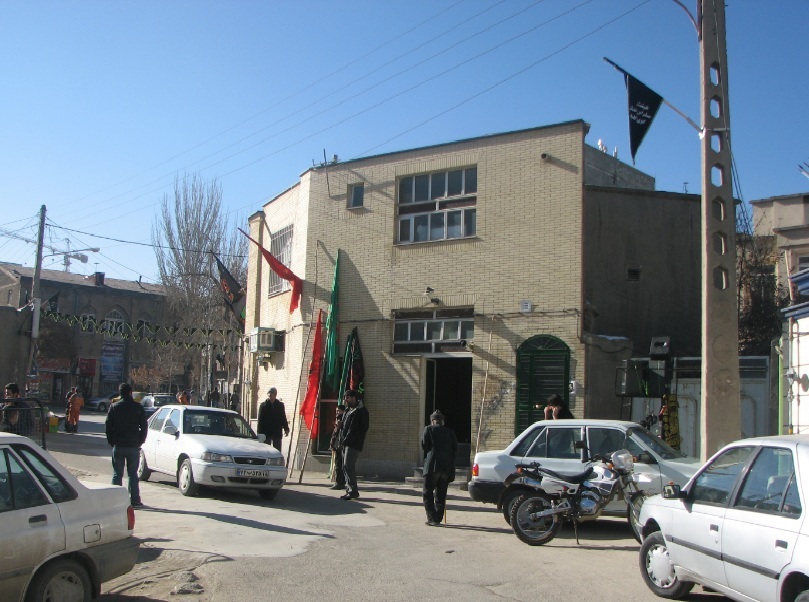 تداخل حرکتی پیاده و سواره در مرکز محله کلپا عاملی در جهت کاهش ایمنی فضا
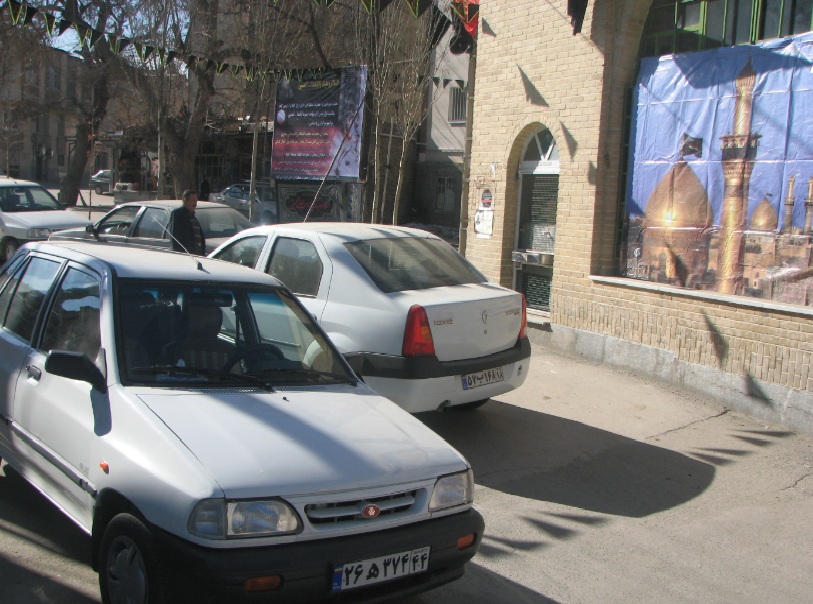 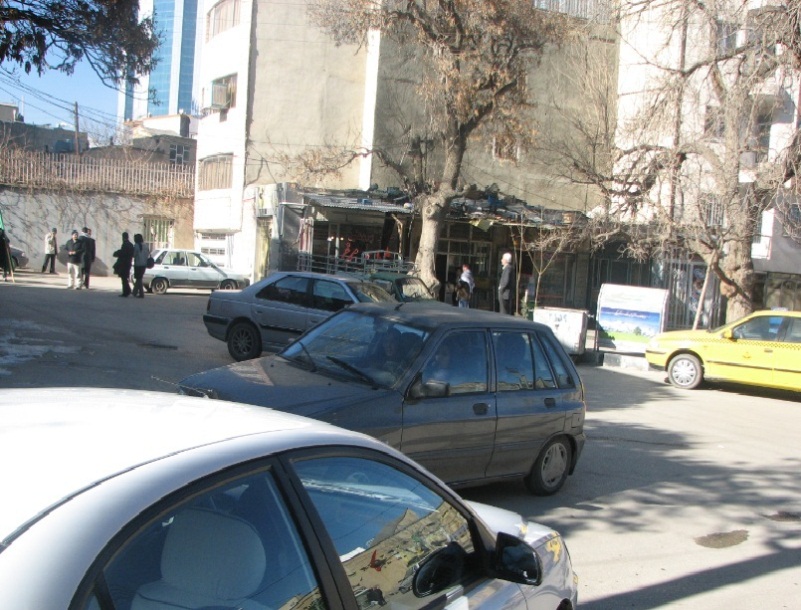 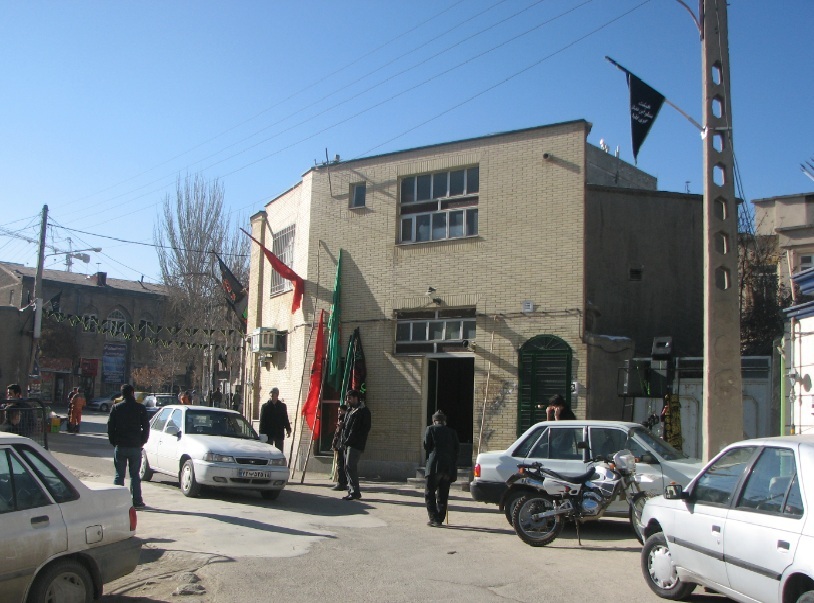 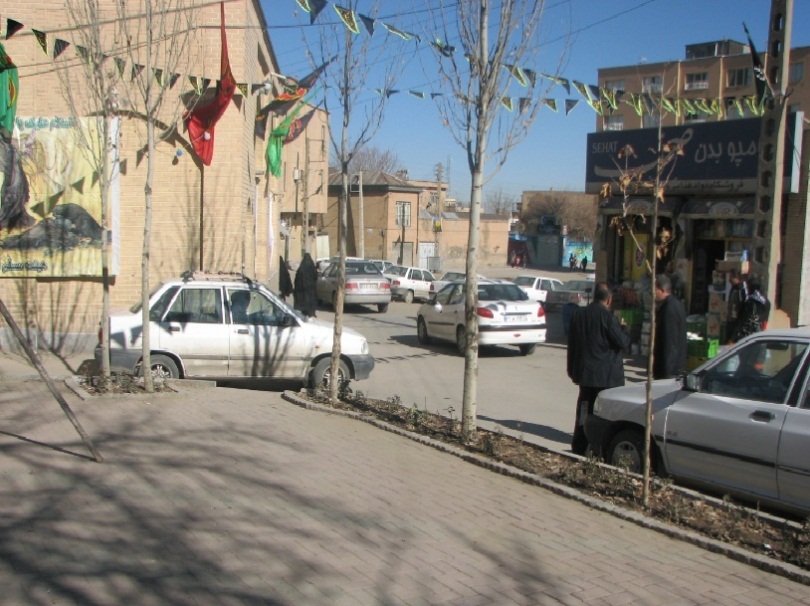 -عدم تعریف شدگی حریم پیاده و سواره
کاهش ایمنی مرکز محله
-نبود کاربری های عمومی با مساحت بالا.(کاربری فضای سبز و ورزشی و ...)
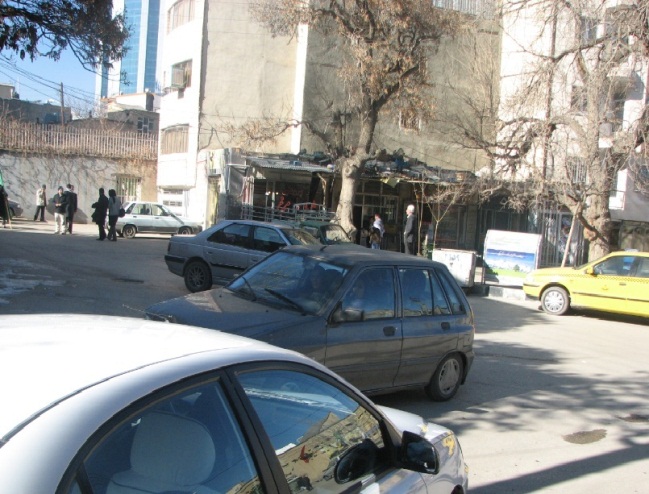 بهتر است ترافیک عبوری از مرکز محله حذف شود زیرا آرامش مرکز محله را کاهش میدهد.
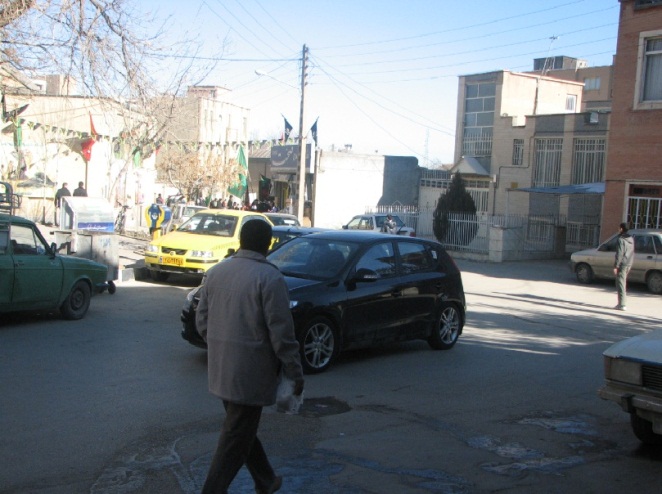 بهتر است به وسیله کف پوش و موانع جداکننده مسیر های سواره و پیاده از هم تفکیک شده و معبر مرکز محله آرام سازی شود.
با کاهش ترافیک عبوری از مرکز محله آلودگی صوتی نیز کاهش پیدا می کند.
عدم وجود پوشش گیاهی و فضاهای سبز در مرکز محله آسایش اقلیمی را کاهش داده و عاملی در جهت کاهش ایمنی فضا می باشد.
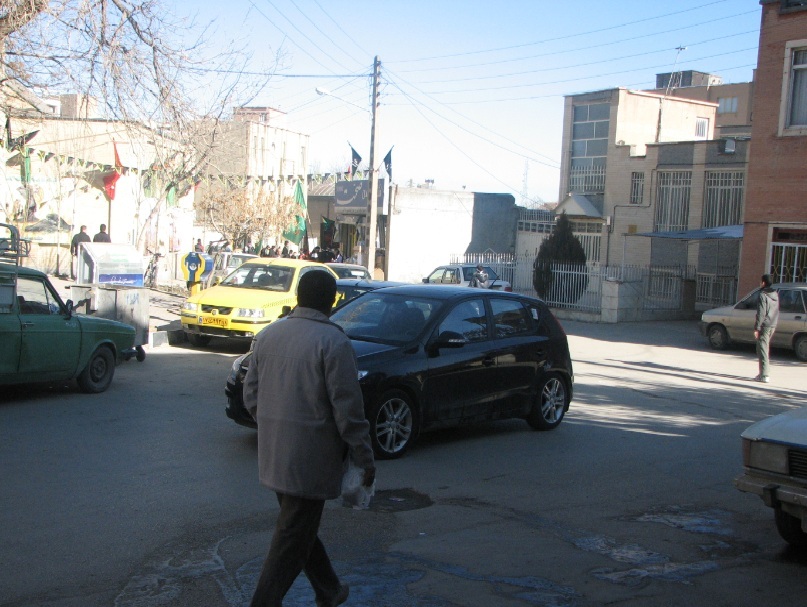 قرارگاهای رفتاری فرا محله ای
آرامگاه بوعلی
میدان بوعلی
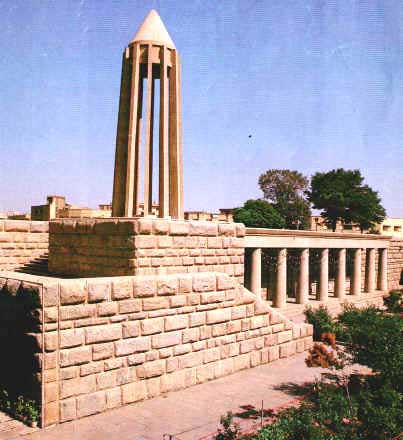 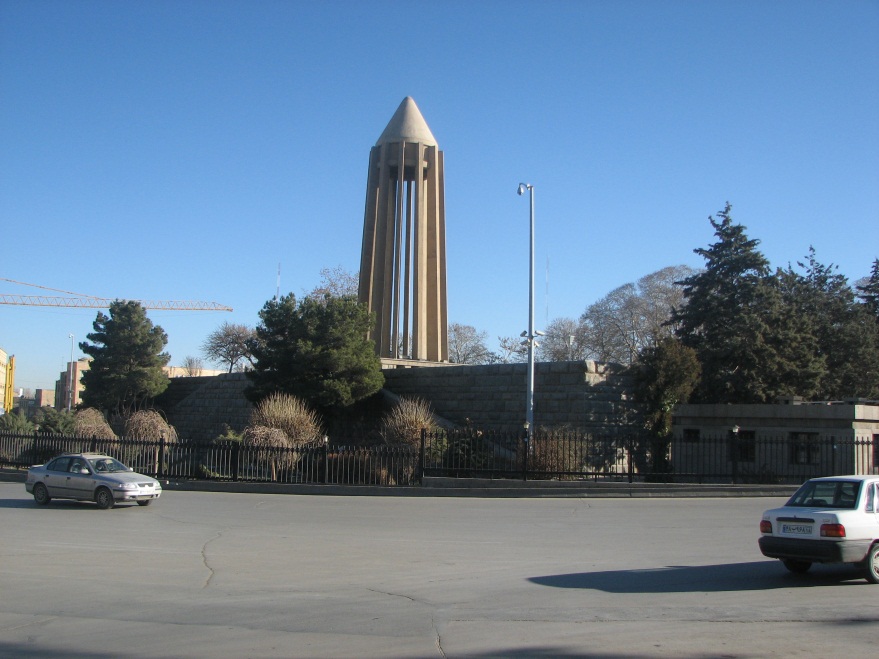 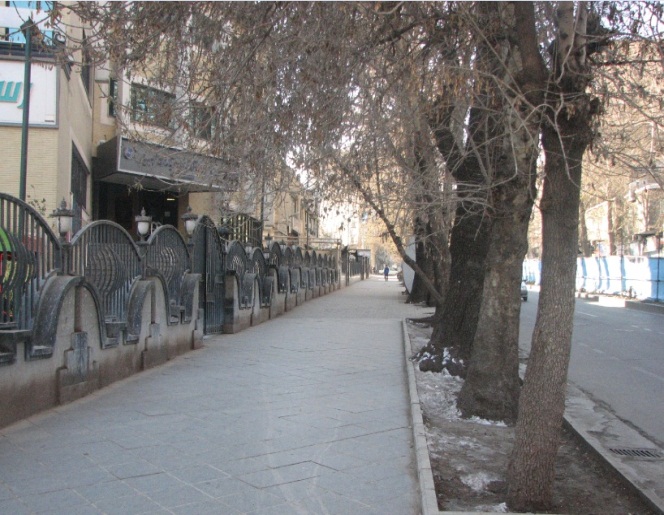 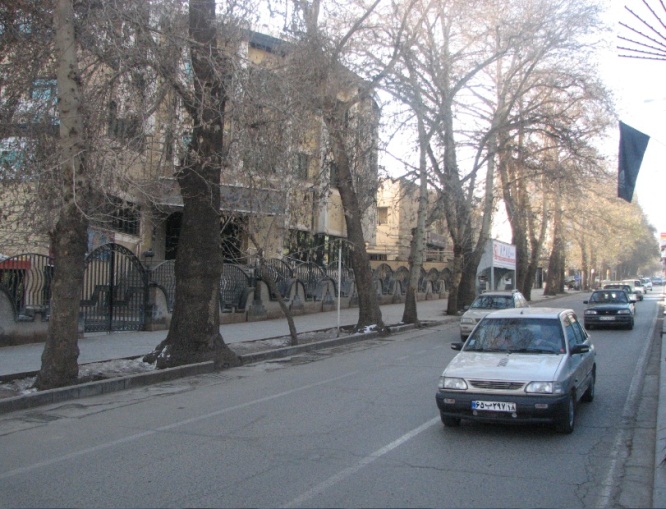 خیابان بوعلی
مسجد به عنوان نماد هویت بخش و قرارگاه رفتاری مرکزمحله
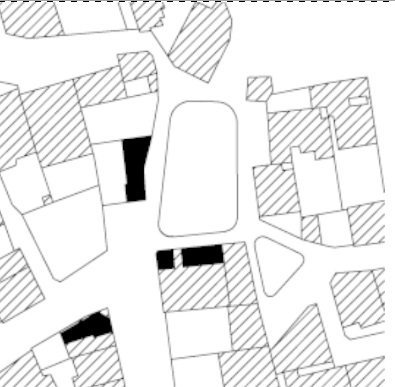 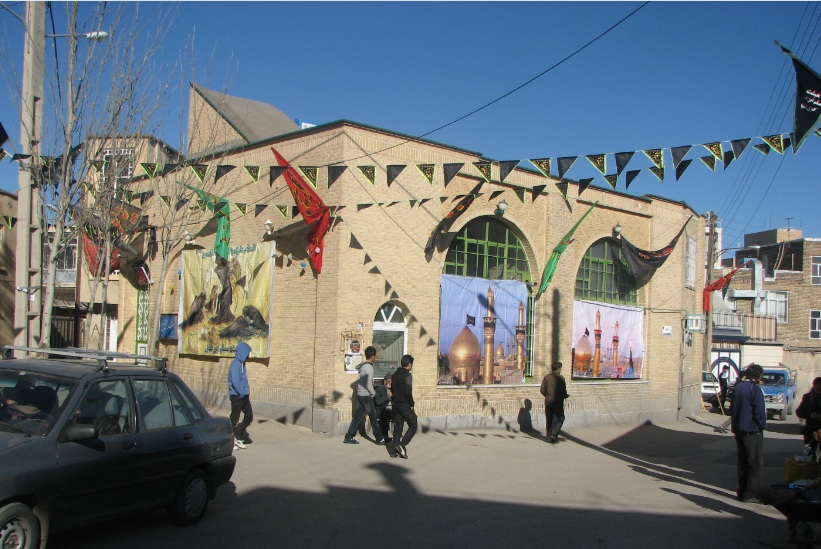 درختان کهنسال به عنوان نماد هویت بخش وقرارگاه رفتاری مرکزمحله
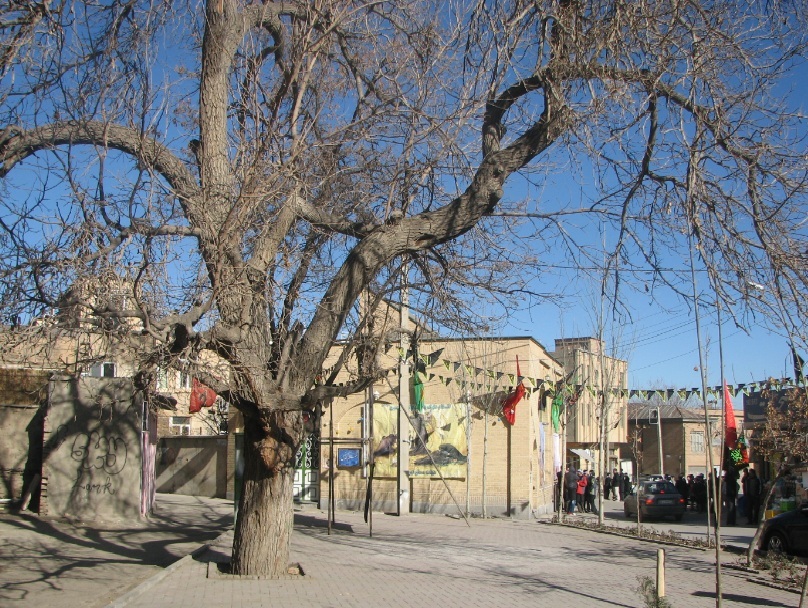 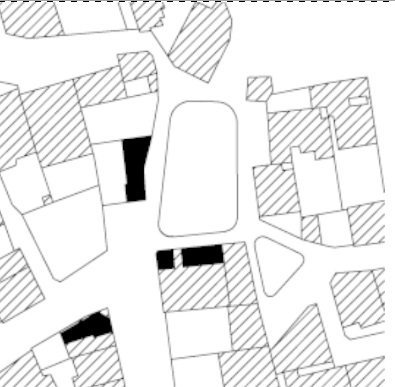 عنصر شاخص بصری (نشانه)مرکز محله مسجد و بنای معماری با ارزش تاریخی است که واجد خصوصیت رنگ تعلق برای ساکنان محله میباشد.
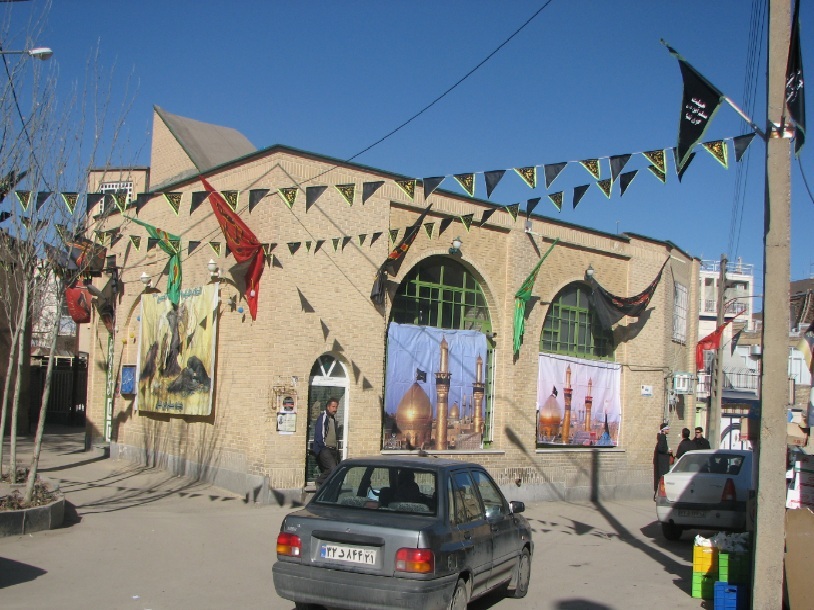 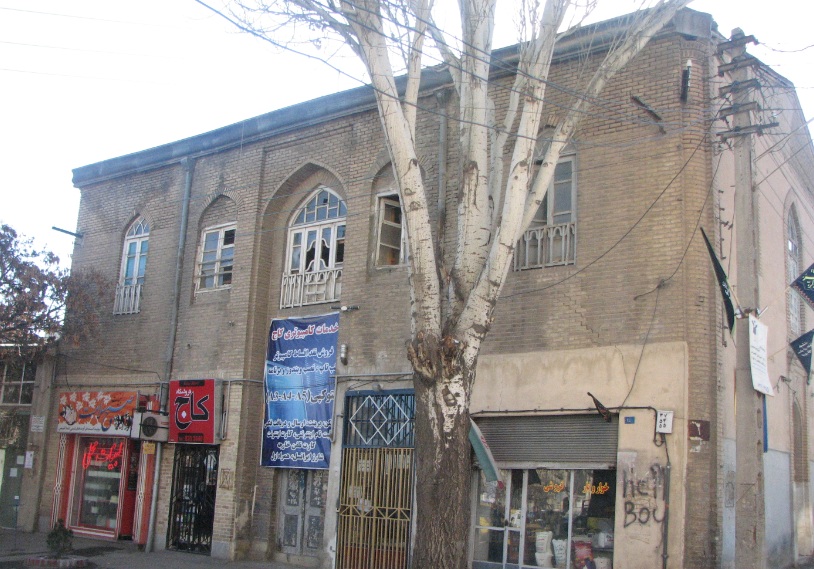 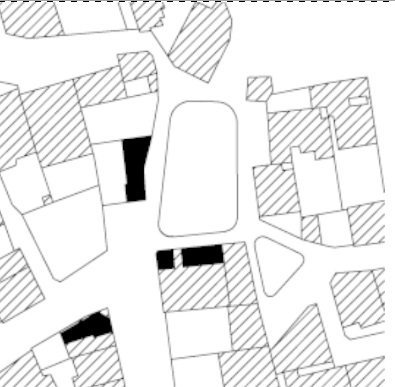 تعلق مرکز محله به تمام ساکنین به یک اندازه امکان فعالیت مشترک میان تمام ساکنان در عرصه عمومی را ایجاد نموده فضائی خودمانی را ایجاد نموده و رنگ تعلق را برای ساکنان ایجاد می نماید.
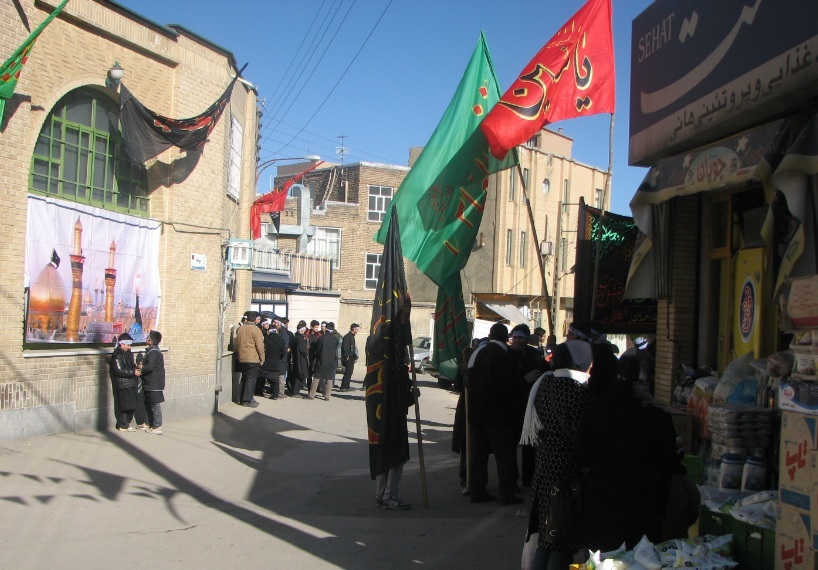 رنگ تعلق الگوی فعالیت های یک مکان را روشن تر می کند.
1- تجمع برای مناسبتهای خاص
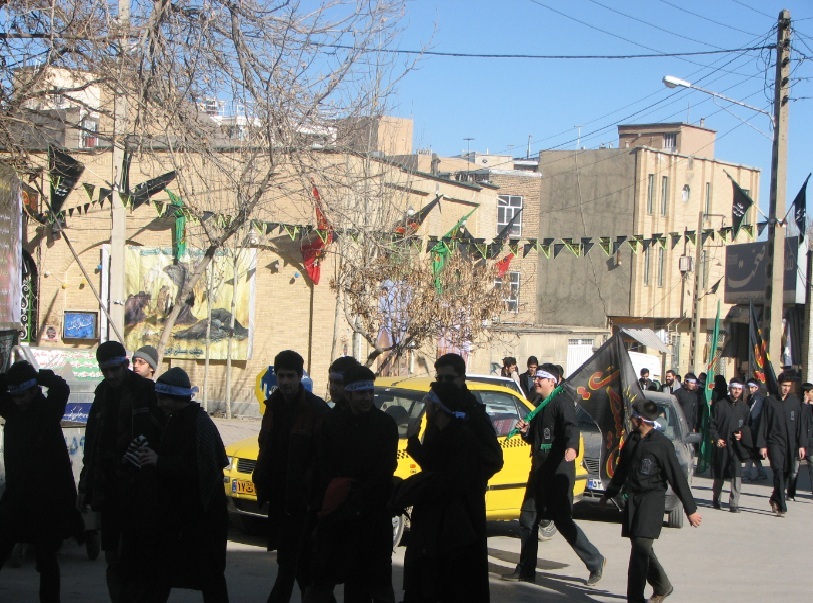 2- ایجاد قرارگاه رفتاری
3- برقراری تعاملات اجتماعی
4- قرارگیری در فضائی خودمانی-با آرامش و دنج
5-کاربریهای موجود در مرکز محله تامین کننده احتیاجات ساکنین
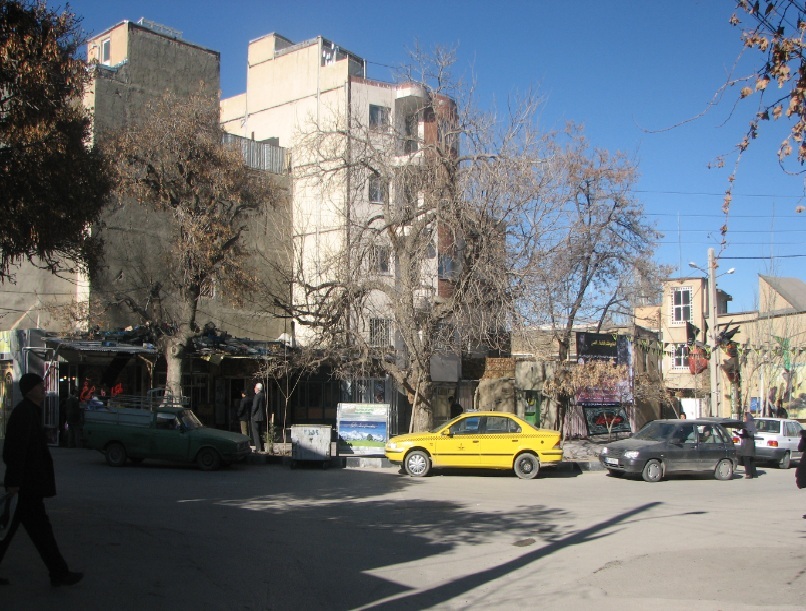 6- ایجاد گره شهری-اجتماعی-فرهنگی و...
در مرکز محله کلپا زمینه موجود با تصویر ذهنی کاربران سازگار است.
- همه شمولی فضا و ایجاد امکانات برای حضور آزاد کودکان و سالمندان
-در مرکز محله کلپا فضا همه شمول است اما به دلیل تراکم و تداخل سواره و پیاده حضور آزاد کودکان و سالمندان با ایمنی همراه نخواهد بود
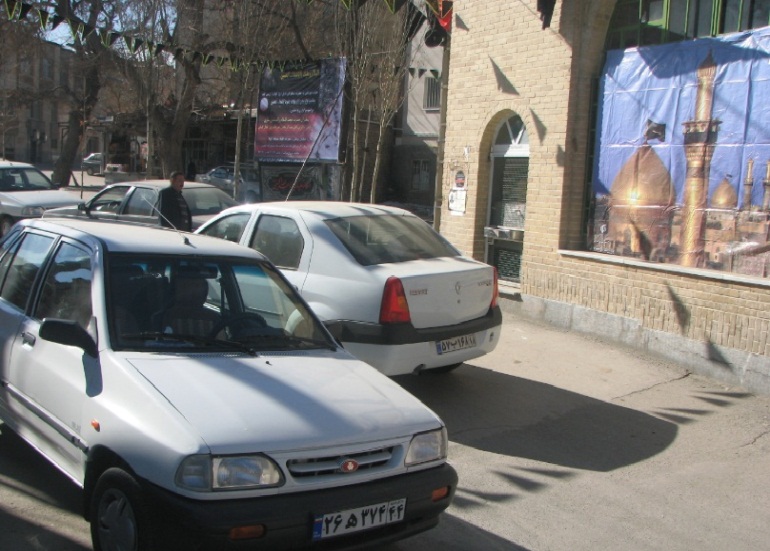 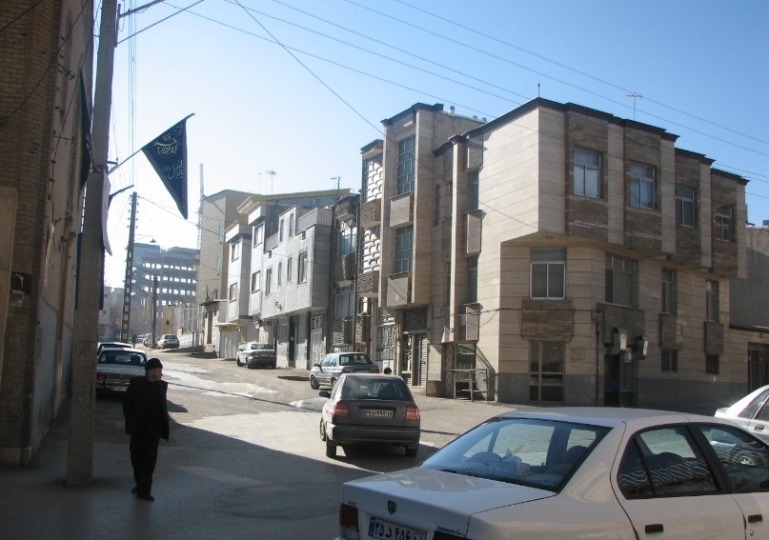 در مرکز محل کلپا بدلیل نبود حریم سواره و پیاده از این نظر مناسب نمی باشد.
وجود فضاهائی برای ایستادن و تعاملات اجتماعی و قدم زدن در فضا
ازنظر میزان دسترسی به امکانات شهری ساکنان به دلیل نزدیکی مرکز محله به 3 خیابان بوعلی سینا-طالقانی-مدنی که از خیابانهای اصلی شهر همدان میباشند در سطح مطلوبی می باشد.
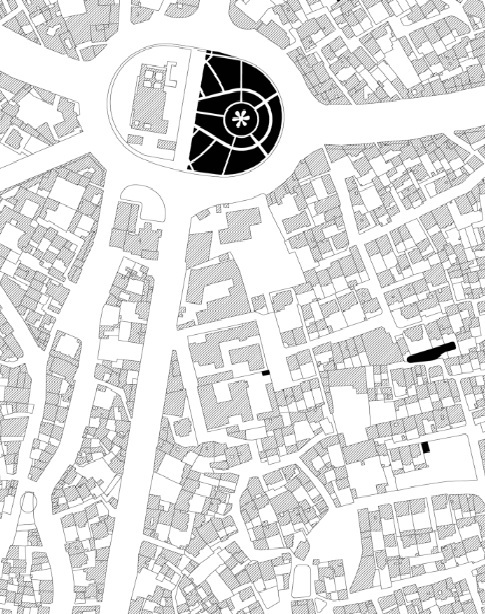 آرامگاه بوعلی سینا
میدان بوعلی
خیابان مدنی
اداره مخابرات
اداره امور مالیاتی و بانک ملی
خیابان بوعلی
اداره پست
دادگستری
کانون وکلا
مسجد کلپا
مرکز محله کلپا
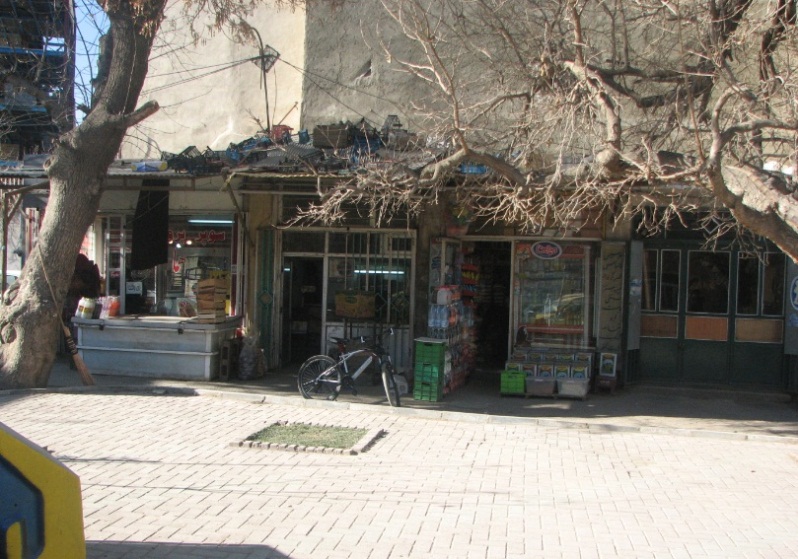 با توجه به وجود کاربریهای هماهنگ با محله وبه طور اخص مرکز محله از نظر دسترسی به امکانات ساکنین در وضعیت مطلوبی قرار دارند.
مرکز محله کلپا از نظر وجود فضاهای عمومی و وجود مبلمان شهری و تاسیسات شهری در وضعیت مطلوبی قرار ندارد.
-عدم وجود فضاهای عمومی چون فضاهای سبزو.....
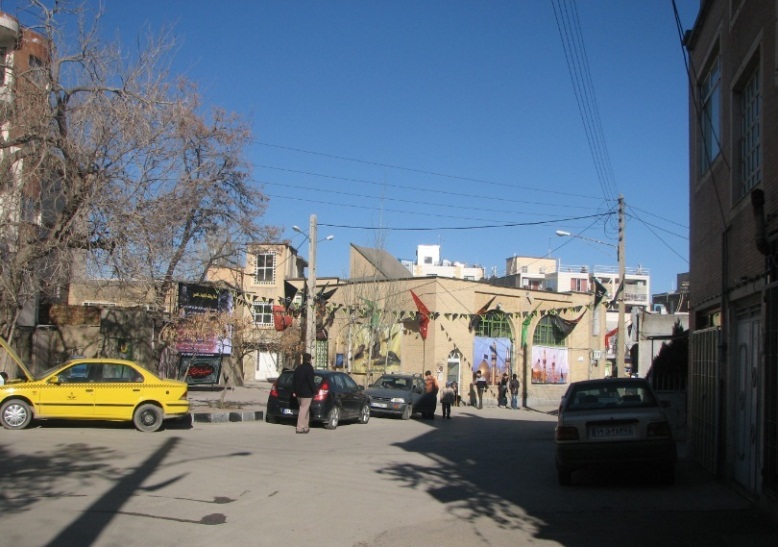 -عدم وجود نیمکت برای نشستن سالمندان و......
- عدم وجودعناصر سرزنده کننده فضا پوشش های گیاهی –آبنماو......
-عدم وجود فضاهای باز با ایمنی و امنیت برای بازی کودکان
کاربریهای مرکز محله کلپا
1- تجمع برای مناسبتهای خاص
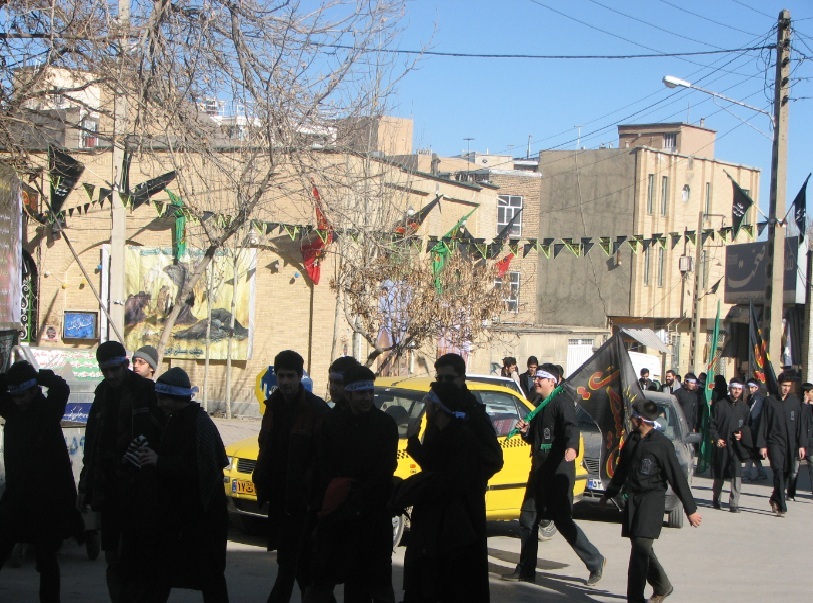 2- ایجاد قرارگاه رفتاری
3- برقراری تعاملات اجتماعی
4- قرارگیری در فضائی خودمانی-با آرامش و دنج
5-کاربریهای موجود در مرکز محله تامین کننده احتیاجات ساکنین
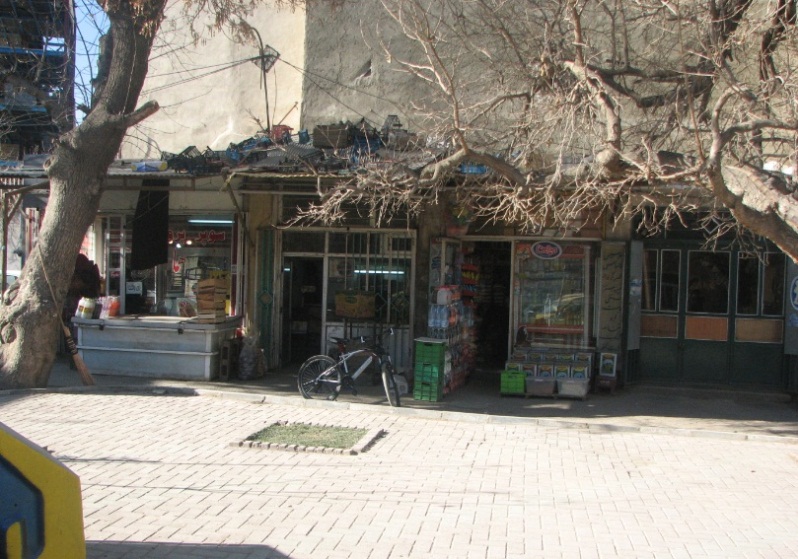 6- ایجاد گره شهری-اجتماعی-فرهنگی و...
7- وجود کاربریهای تجاری-مذهبی-فرهنگی- خدماتی
قرارگیری اقشار مختلف مردم با سطوح اقتصادی و اجتماعی و فرهنگی متفاوت در کنار یکدیگر در محله
همه شمول بودن فضا برای طبقات مختلف اجتماعی مردم
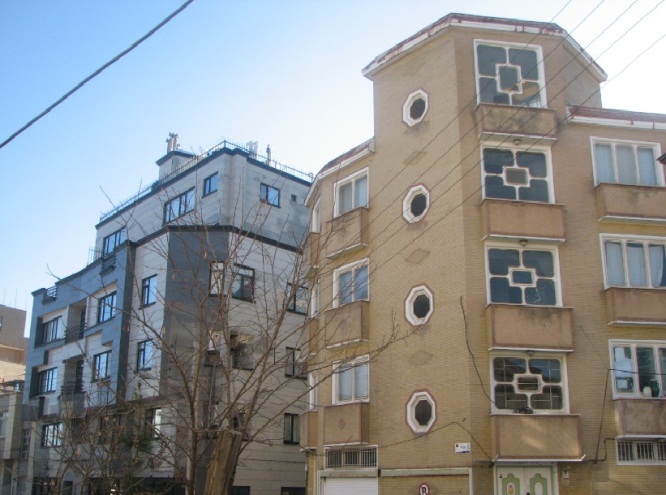 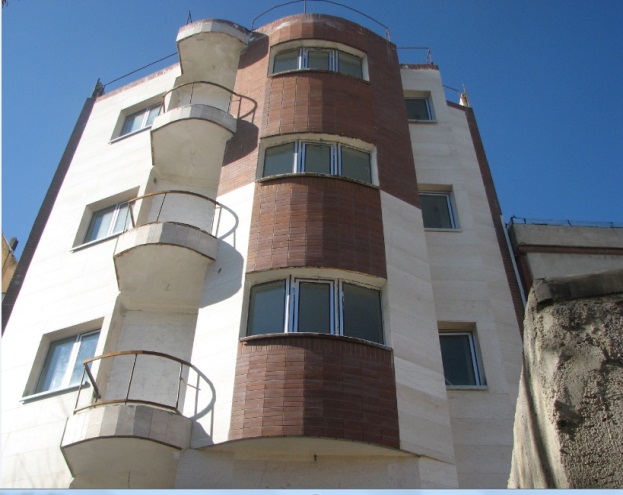 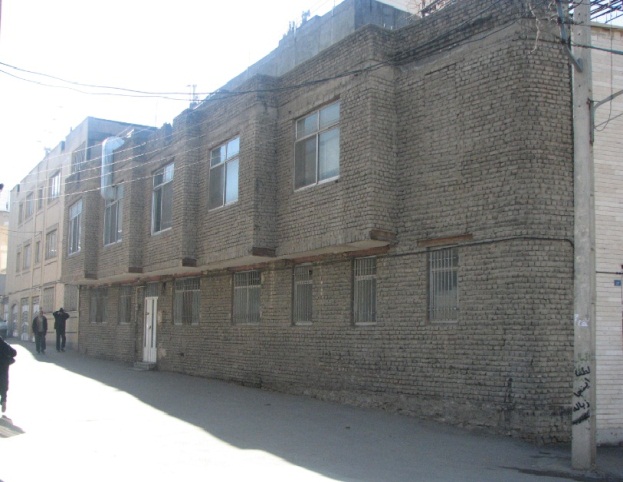 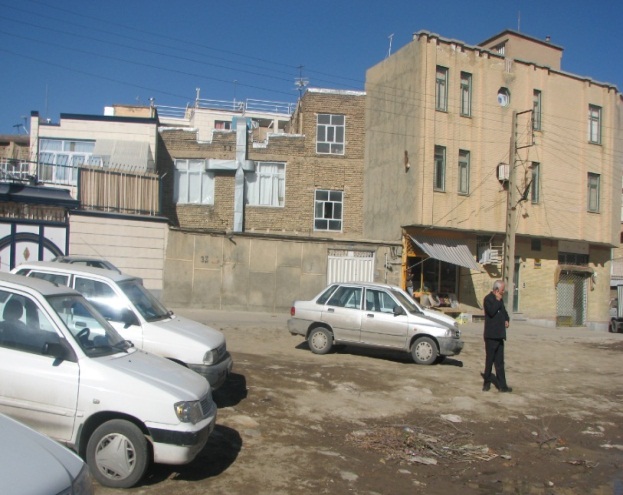 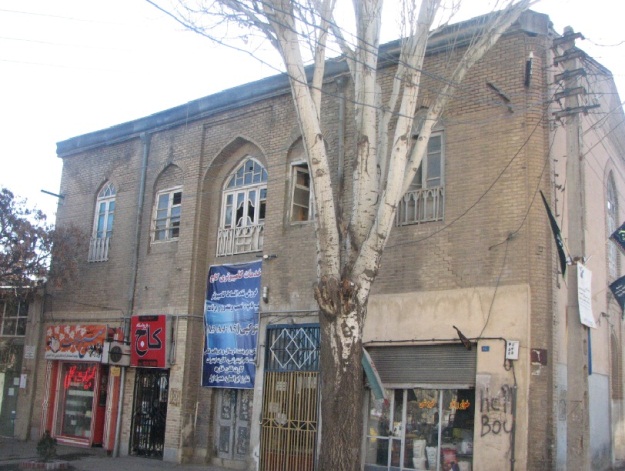 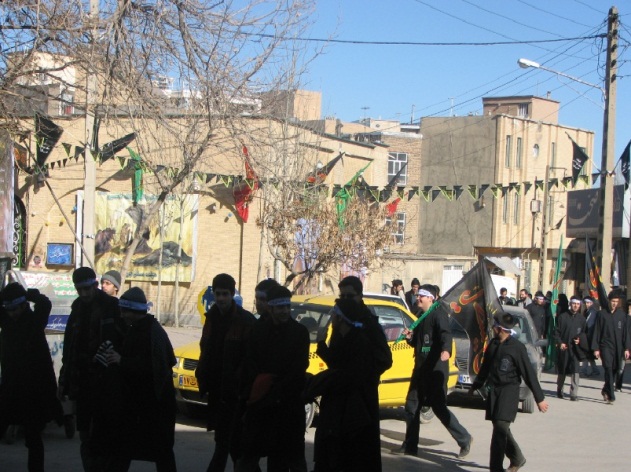 سرزندگی قرارگاه‌های رفتاری
میزان رخداد رویدادهای جمعی روزمره
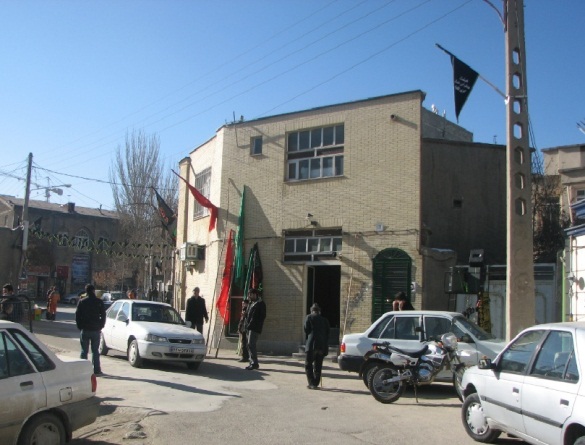 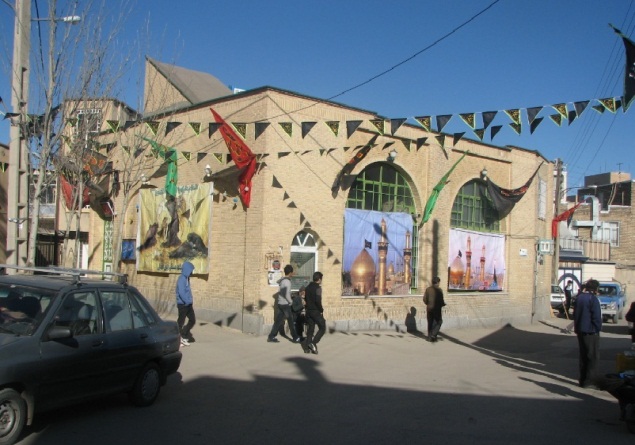 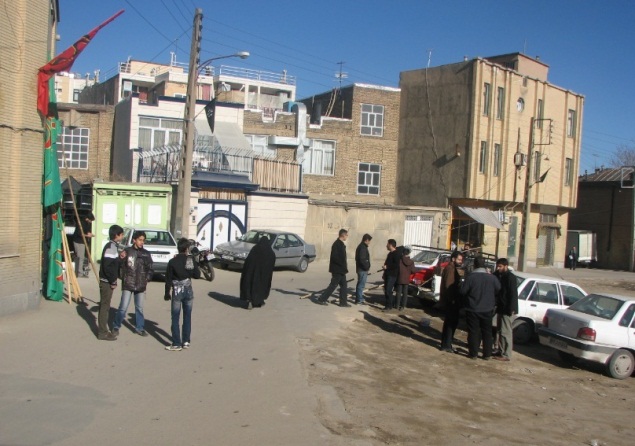 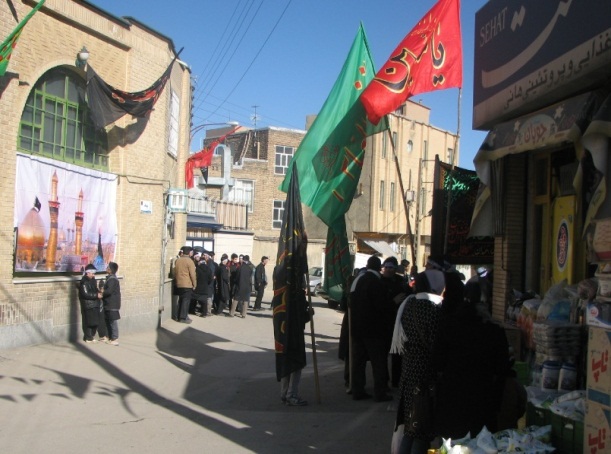 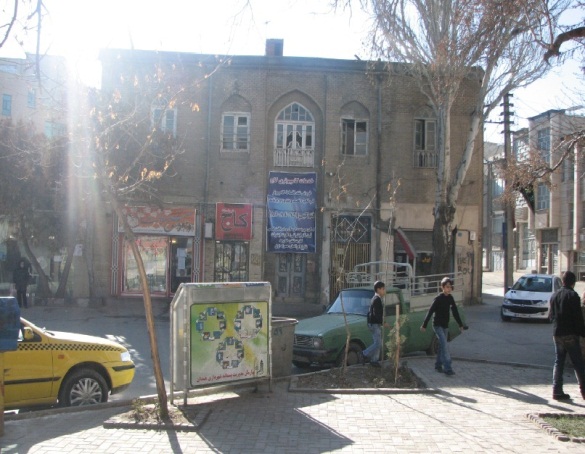 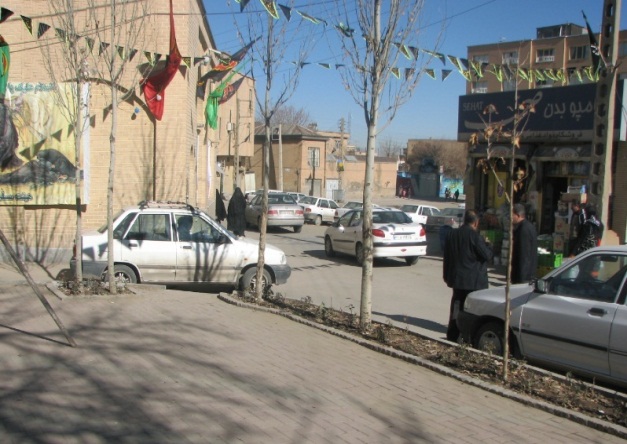 در مرکز محله تناسب فعالیت هابا محیط باید وجود داشته باشدو وجود آرامش در مرکز محله موجب کم بودن اتفاقات کالبدی غیر مترقبه خواهد شد.
وجود جدارهای فعال
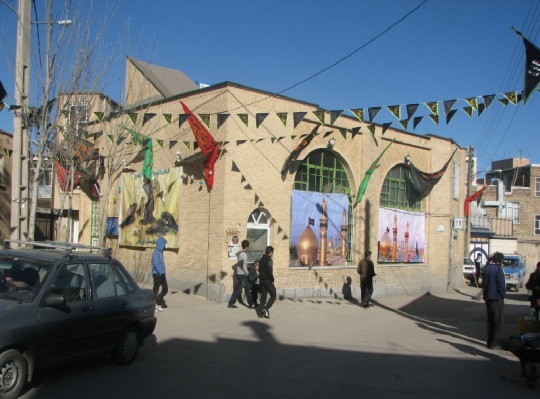 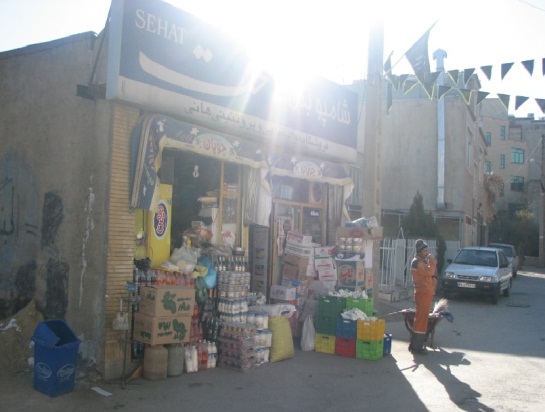 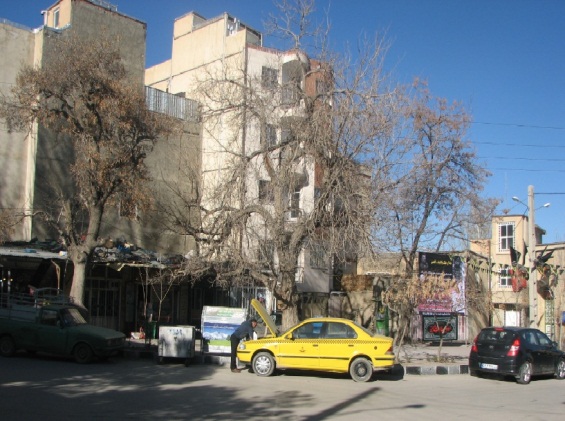 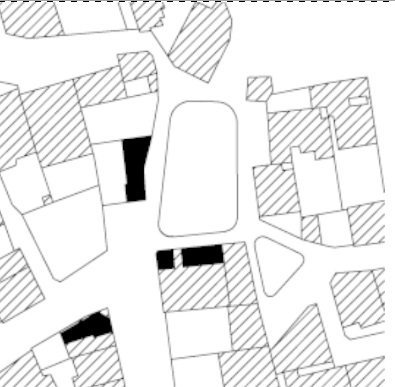 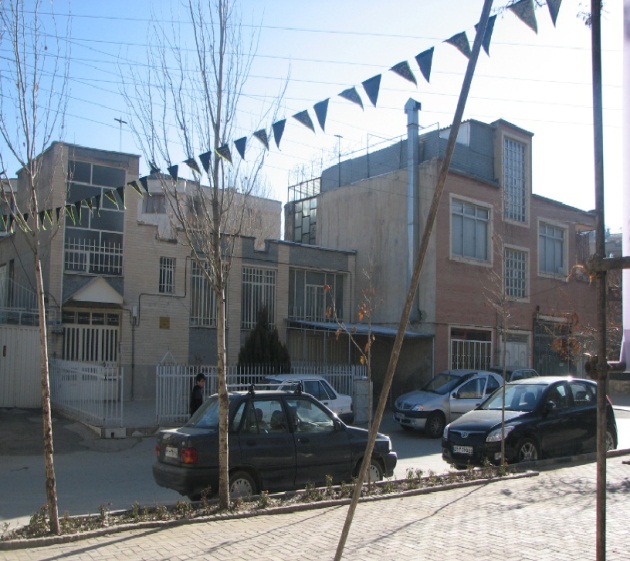 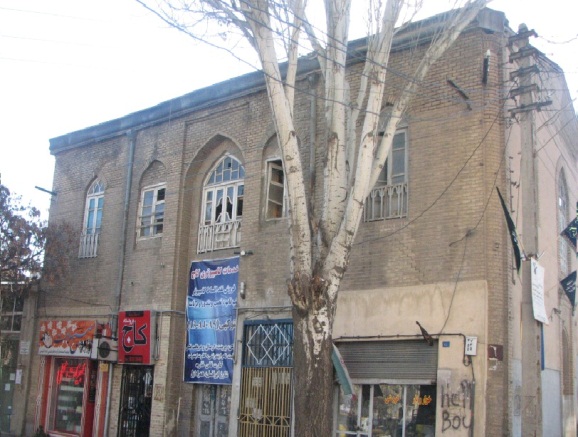 چشمان مرکز محله
مسجد به عنوان نماد هویت بخش و قرارگاه رفتاری مرکزمحله
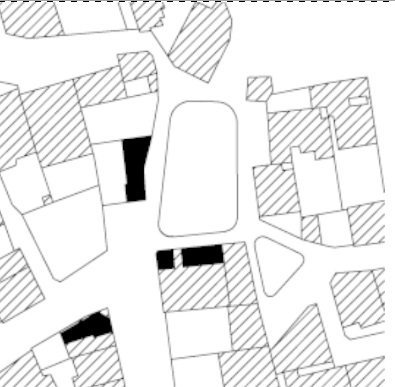 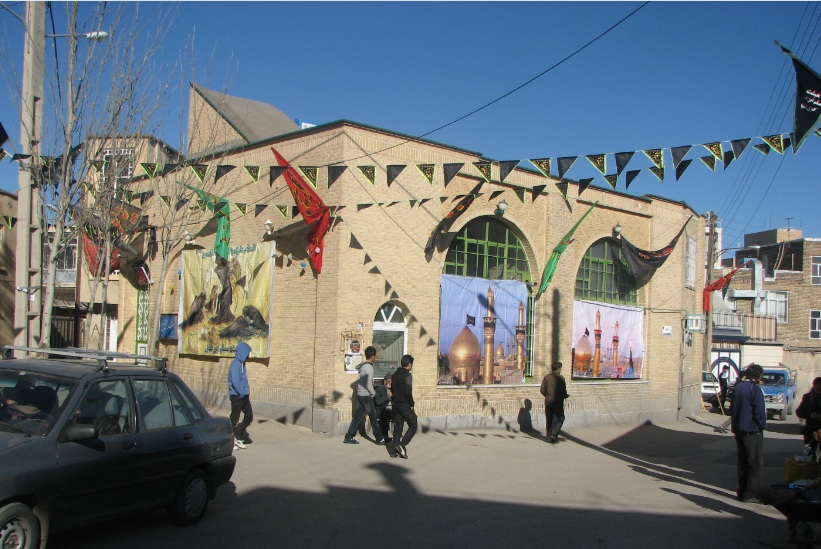 درختان کهنسال به عنوان نماد هویت بخش وقرارگاه رفتاری مرکزمحله
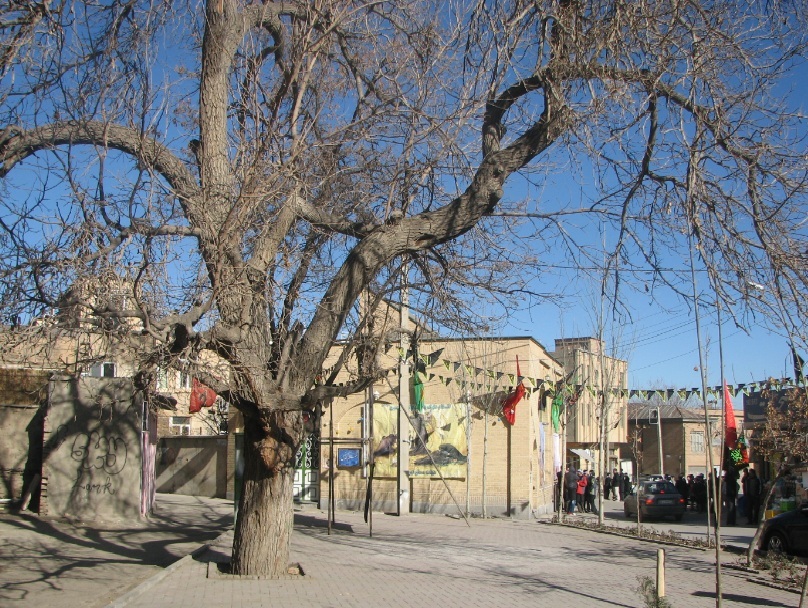 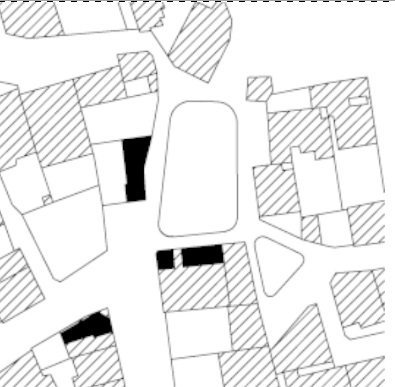 عنصر شاخص بصری (نشانه)مرکز محله مسجد و بنای معماری با ارزش تاریخی است که واجد خصوصیت سرزندگی برای ساکنان محله میباشد.
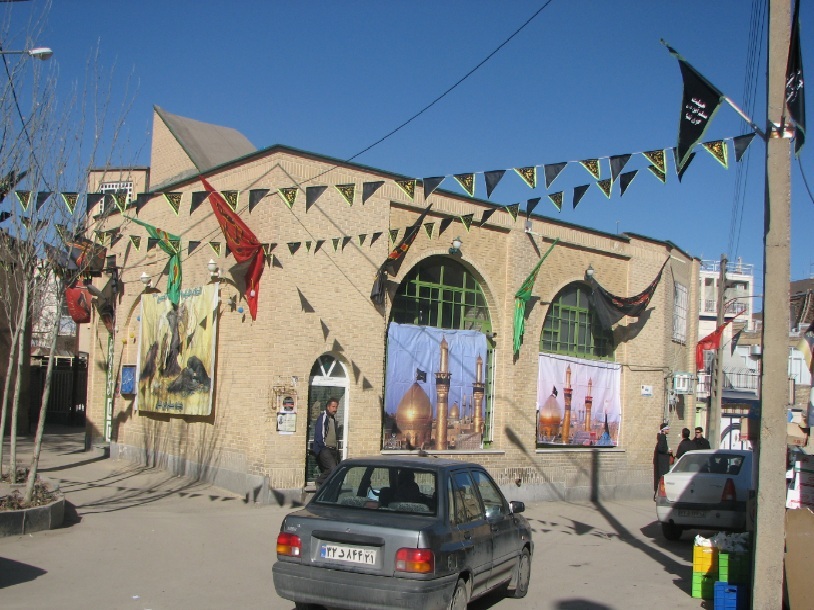 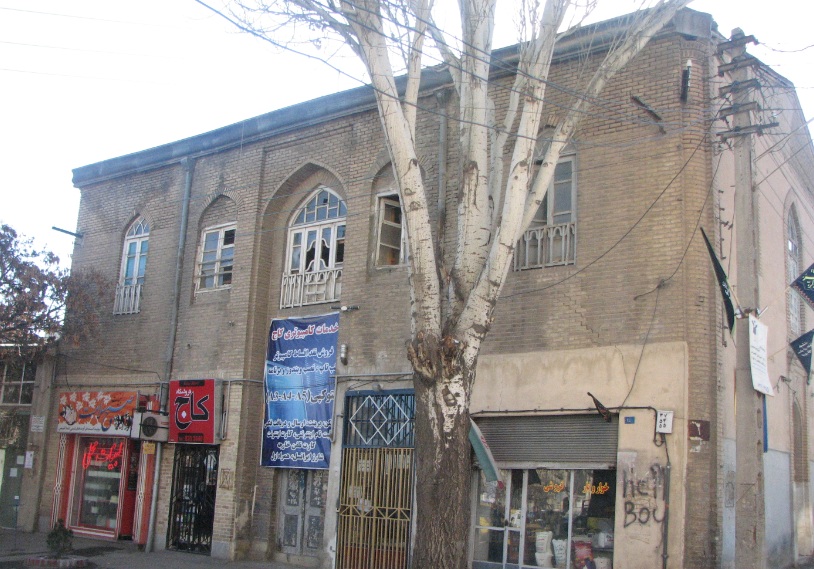 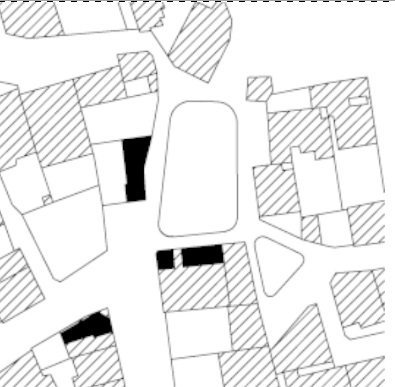 کالبدی
-نحوه بلوک بندی محیط توسط شبکه فضاهای عمومی.
-چگونگی سلسله مراتب ارتفاعی توده‌ها
اجتماعی
عواملی که موجب کاهش نفوذ پذیری در درون محله کلپا است عبارتند از:
1- بزرگ بودن مقیاس ساخت و ساز
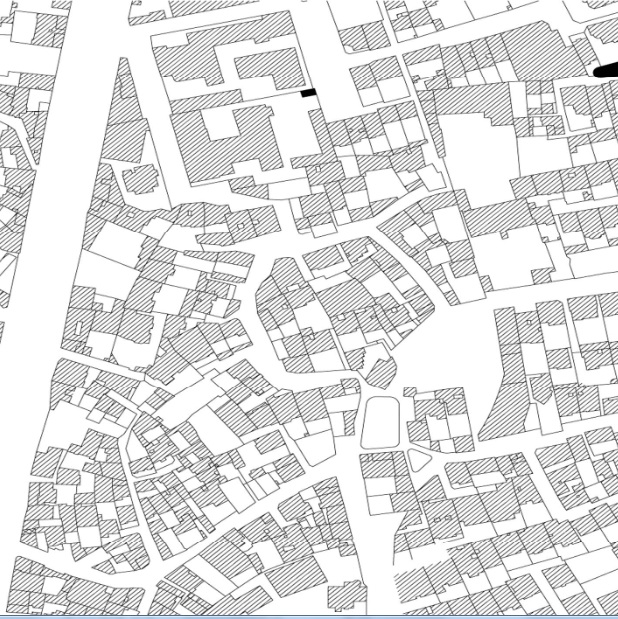 2-به کارگیری یک نظام سلسله مراتبی در سازمان دهی عرصه طراحی
3- جدائی سواره و پیاده
بهتر است عدم نفوذ پذیری بالا از بیرون به درون محله و وجود نفوذ پذیری بالا در داخل محله جهت آسایش ساکنین وجود داشته باشد.
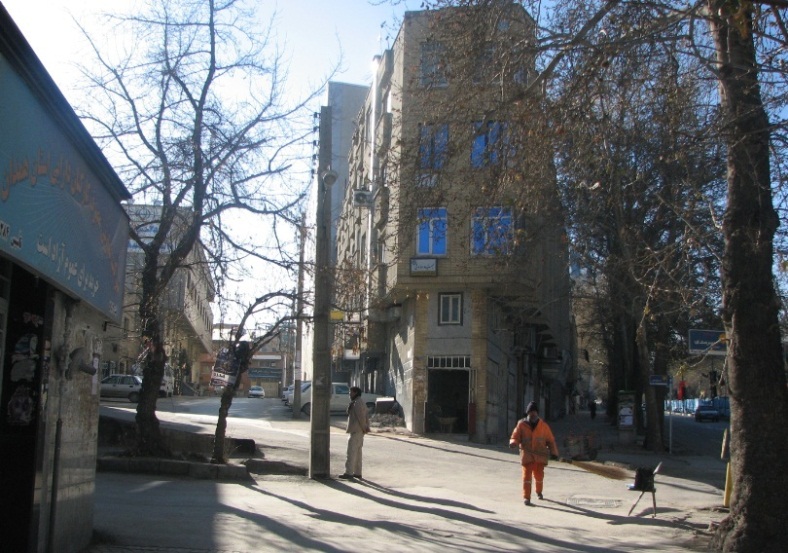 بهتر است ورودی به محلات غریب گز باشدبه منظور عدم جلوه گری و القاء سلسله مراتب که در ورودی محله کلپا عنصر دعوت کنندگی وجود ندارد و ورودی زیبائی برای ورود دیده نمی شود در نتیجه غریب گز میباشد.
بزرگ بودن مقیاس ساخت و ساز
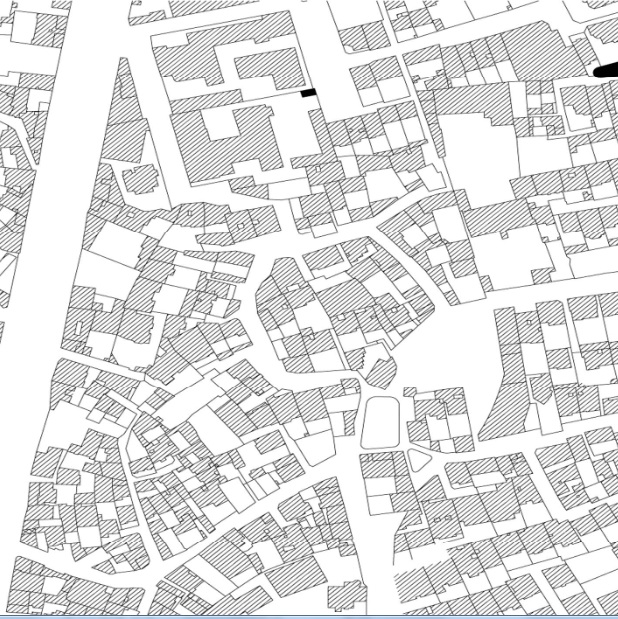 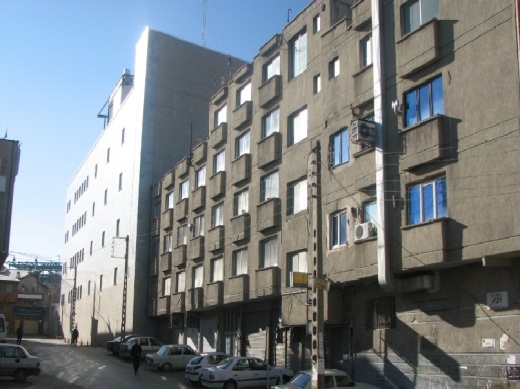 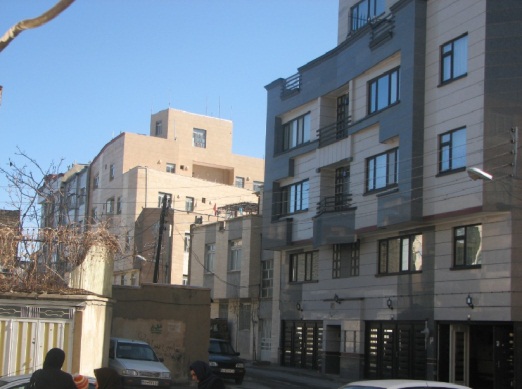 بهترین طول برای نفوذ پذیری  مناسب بلوک هائی با ابعاد 90-80 متر است که این طول برای نفوذ پذیری محله کلپا موجود نمی باشد.
نفوذ پذیری بالای مرکز محله
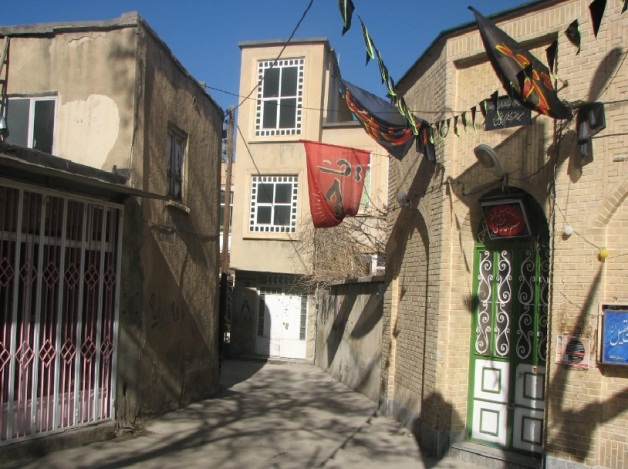 ((نامطلوب))
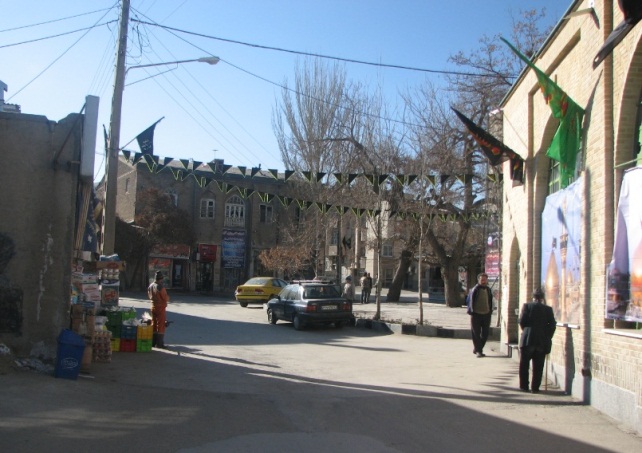 تعداد ورودی به مرکز محله بهتر است حداقل باشد
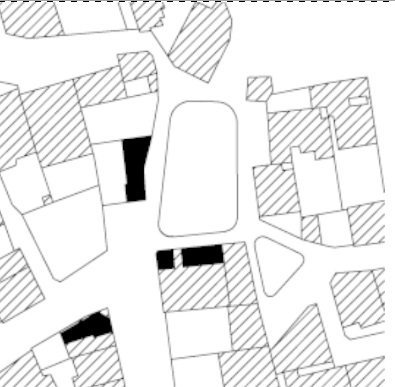 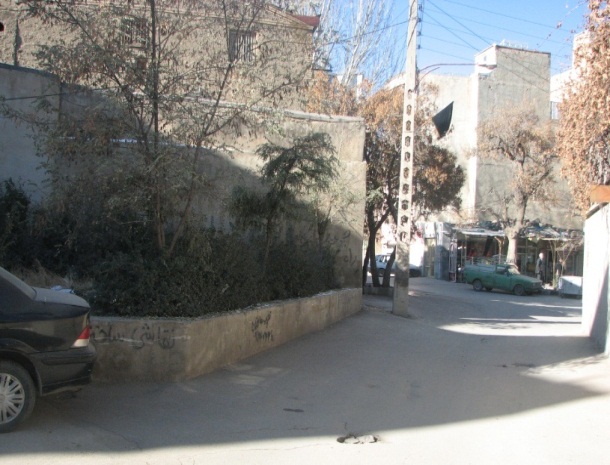 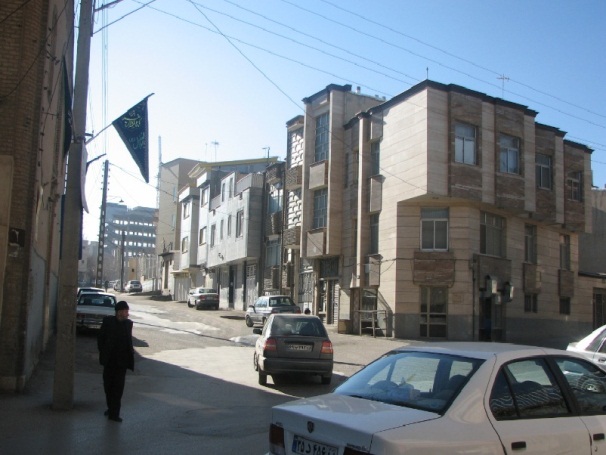 نفوذ پذیری بالای مرکز محله
تداخل حرکتی سواره و پیاده و عدم جدائی حرکت سواره و پیاده
((نامطلوب))
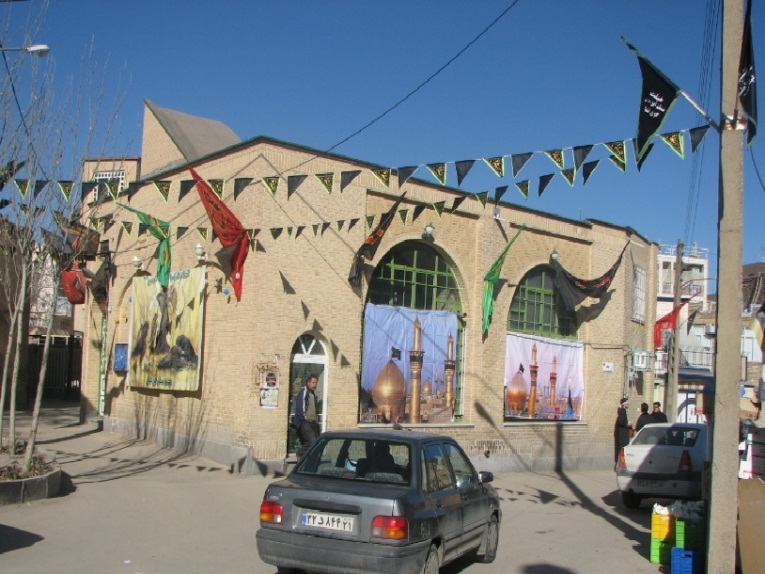 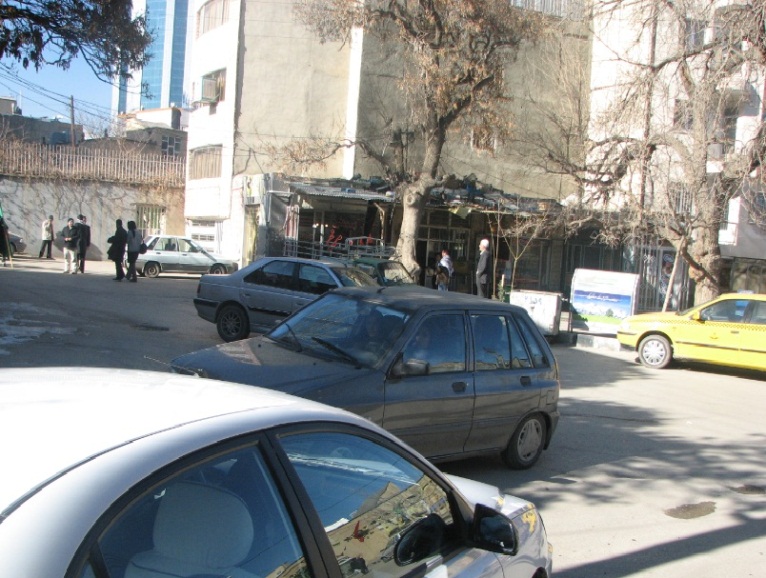 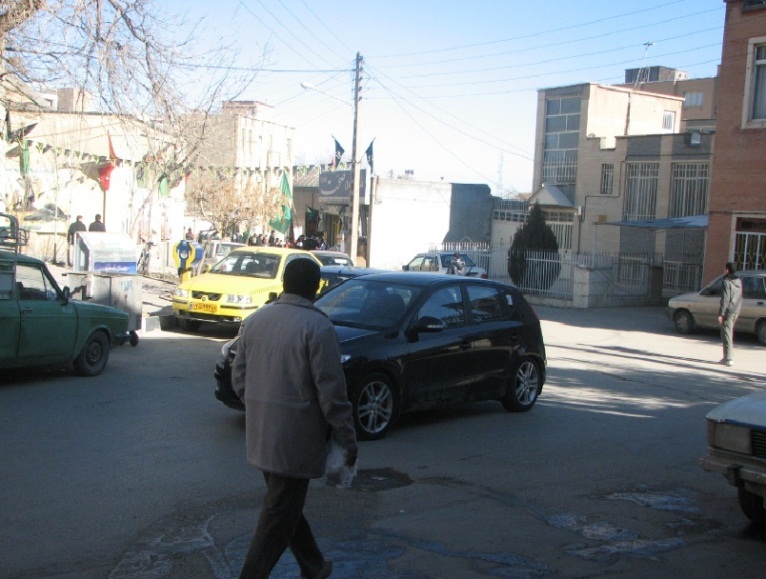 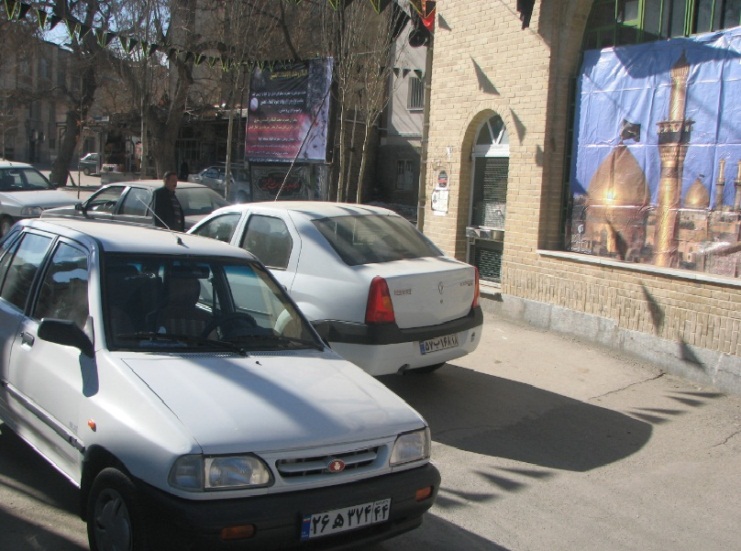 بهترین طول برای نفوذ پذیری  مناسب بلوک هائی با ابعاد 90-80 متر است که این طول برای نفوذ پذیری مرکزمحله کلپا موجود 
می باشد.
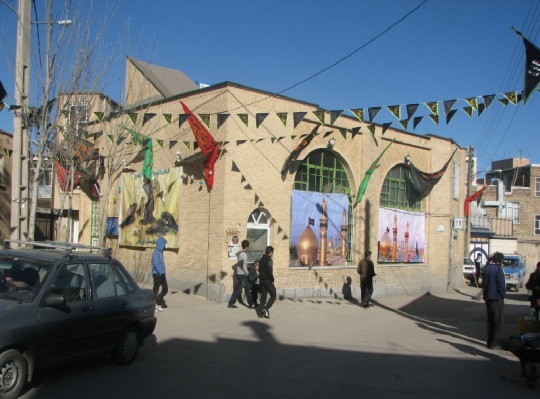 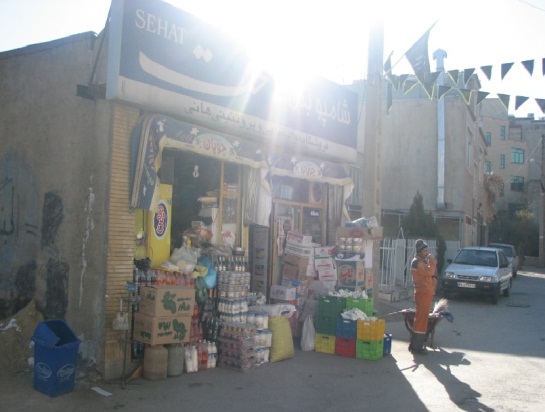 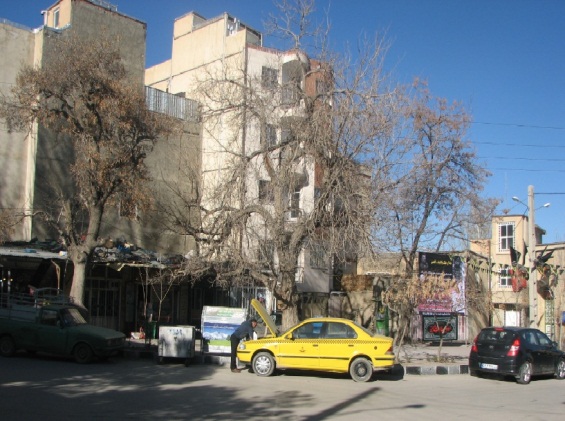 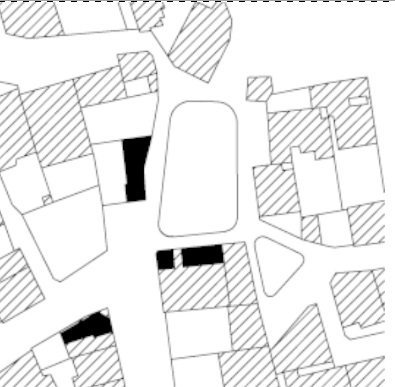 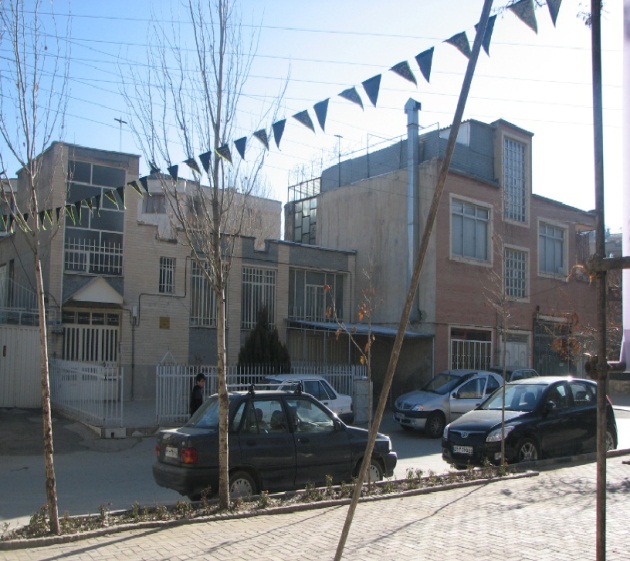 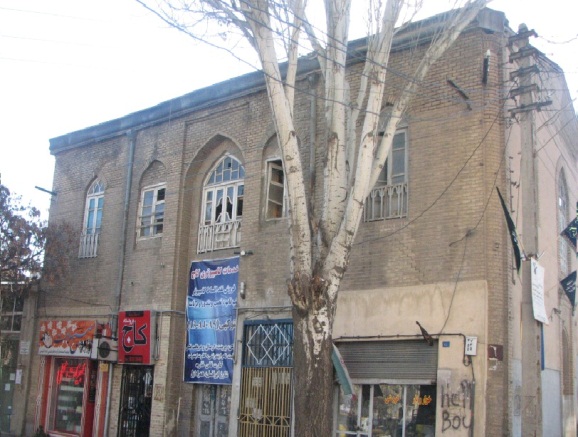 نفوذ پذیری بالای مرکز محله
چشمان مرکز محله
کاربریها در مرکز محله کلپا
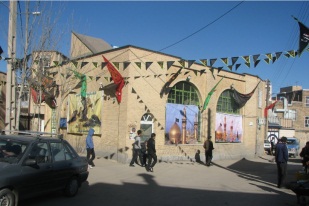 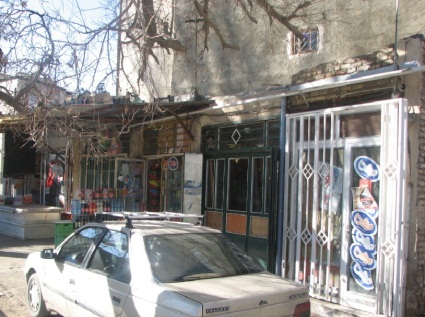 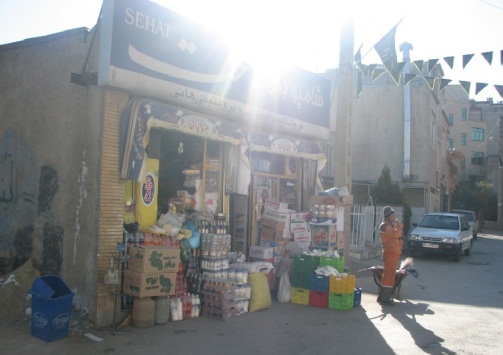 مسجد
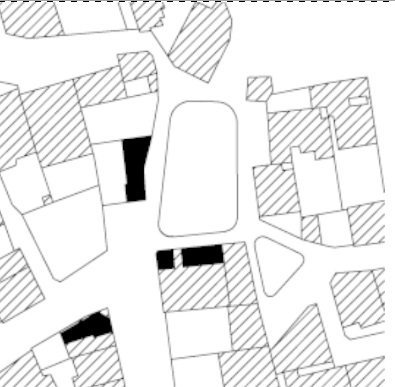 نجاری
فروشگاه مواد غذائی
فروشگاه مواد غذائی
میوه فروشی
مشاور مسکن و املاک
فروشگاه مواد غذائی
نانوائی
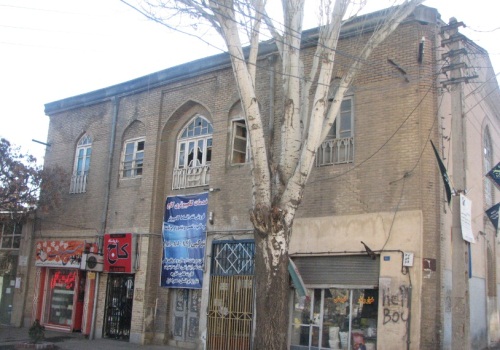 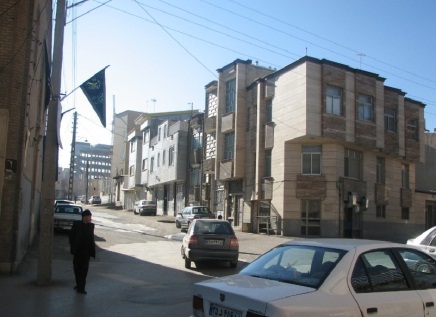 نانوائی
لبنیاتی
خدمات کامپیوتری
خواروبار فروشی
-سازگاری کاربری‌ها با مکان. (ماتریس مطلوبیت)
مرکز محله معمولا در اطراف آن مسجد-حمام-چشمه-زیارتگاه-سقا خانه و چند دکان نانوائی و بقالی و ....بوده که خود عامل موثری در جذب ساکنان به مرکز محله بوده است.و با توجه به کاربریهای موجود در مرکز محله سازگاری کاربریها با مکان دیده می شود.
در مرکز محله وجود کاربریهای تجاری مناسب محله جاذب جمعیت است.
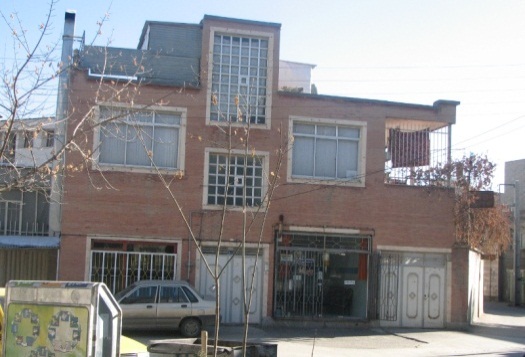 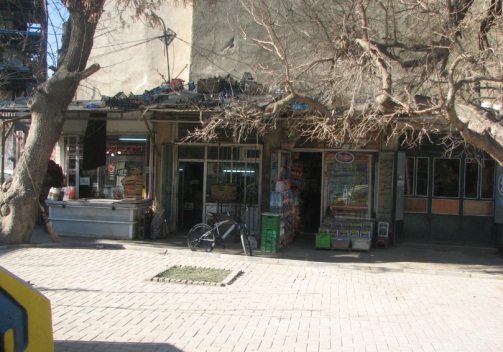 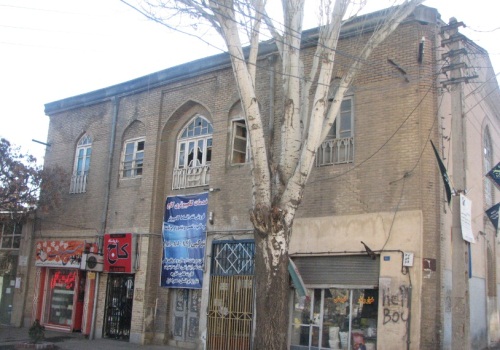 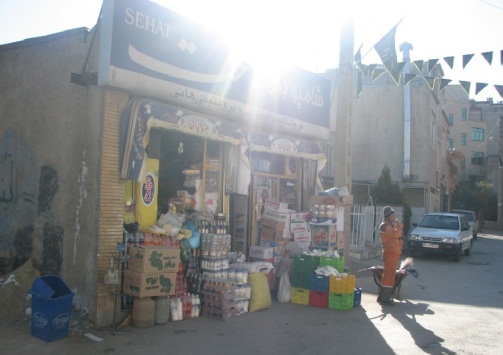 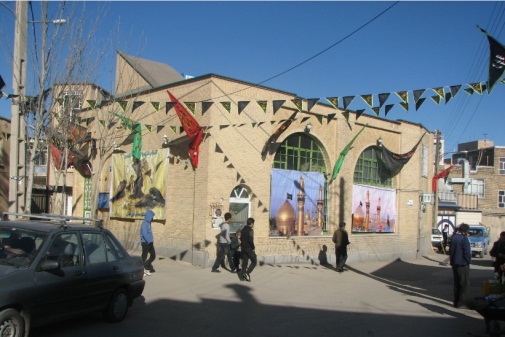 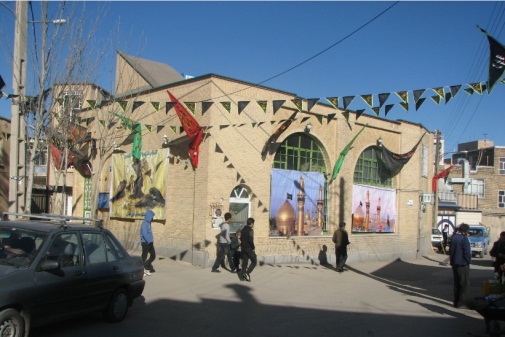 فعالیت های پر سر وصدا مثل آهنگری –تعمیرگاه خودرو-واحد تعویض روغن موتور می بایست ازمحوطه مرکز محله دور شود.(راهنمای طراحی فضای شهری-پاکزاد)
مرکز محله کلپا فاقد کاربریهای با فعالیت پر سر و صدا که آرامش مرکز محله را از بین ببرد می باشد.
کاربریهائی که باعث جذب افراد غیر ساکن و خودروهای غیر محلی در محل 
می باشند(ادارات دولتی-نهادهاو....)بایستی حذف شوند.(راهنمای طراحی فضای شهری-پاکزاد)
فعالیتهای موجود در مرکز محله باید به گونه ای باشد که ((آرامش-خودمانی بودن-دنجی ))که از خصوصیات این فضاست حفظ شود.
-سازگاری کاربری‌ها با یکدیگر. (ماتریس سازگاری)
کاربریهای موجود در مرکز محله که شامل فروشگاه مواد غذائی –نانوائی-لبنیاتی-خواربار فروشی-خدمات کامپیوتری-مشاور املاک و مسکن -نجاری-میوه فروشی-کاربریهای کمذهبی و فرهنگی و....کاربریهای هماهنگ با نیازهای ساکنین محله بوده و با یکدیگر سازگارند.
در مرکز محله کاربریهای آموزشی-فرهنگی-مذهبی و  تجاری هماهنگ با نیازهای محله میتوانند در کنار یکدیگر قرار گیرند.(راهنمای طراحی فضاهای شهری-پاکزاد)
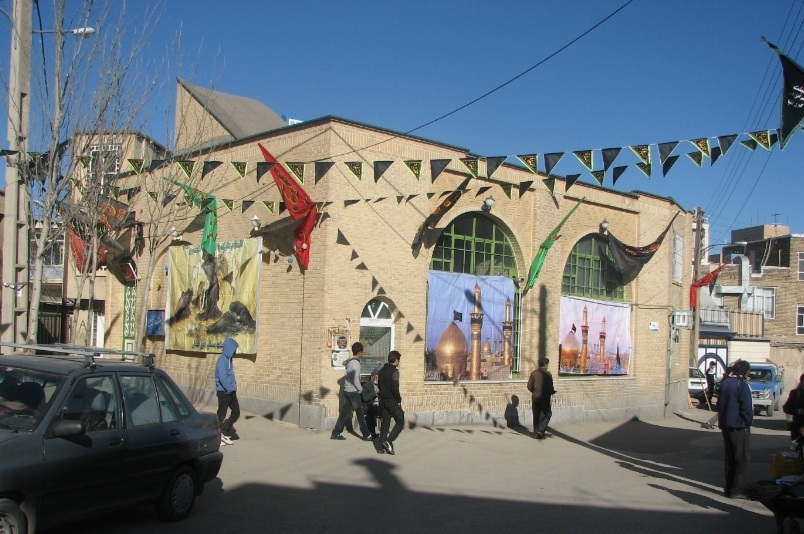 در مرکز محله ساختمانهای شاخص و بلند مانند منار مسجد و فرهنگی باید
وجود داشته باشد که در مرکز محله کلپا اینگونه است.(راهنمای طراحی فضاهای شهری-پاکزاد)
شناسایی کاربری های ناسازگار موجود در فضا
عموما کاربریهای موجود در مرکز محله کلپا سازگار با مرکز محله ودر جهت استفاده ساکنان مرکز محله می باشند اما وجود کاربری دادگستری و بیمارستان اکباتان و کانون وکلای دادگستری در نزدیکی مرکز محله باعث ایجاد تردد بی ضابطه و شلوغی بیش از اندازه و تردد بالای ماشین از مرکز محله شده است.
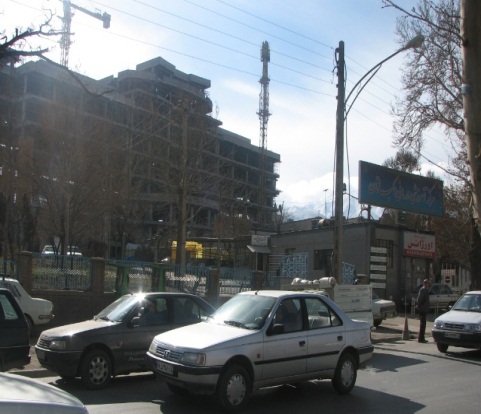 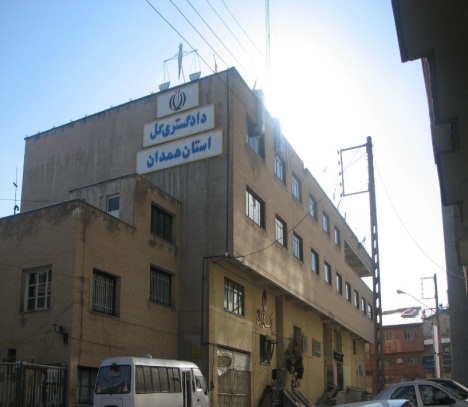 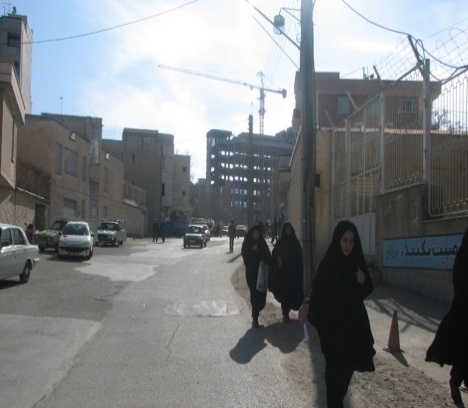 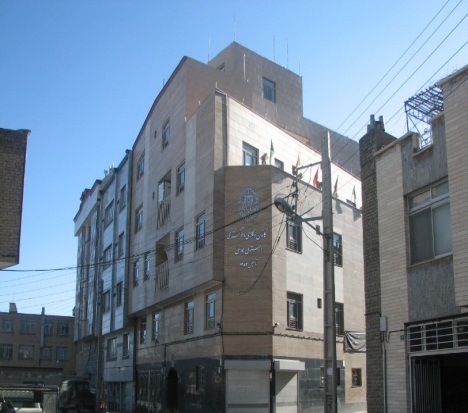 بیمارستان
دادگستری
دادگستری
کانون وکلای دادگستری
swot
عملکرد
ریخت
کاربری ها
نن
ریخت
سلسله مراتب دسترسی
ویزگی های بافت
وضع شبکه ارتباطی
شناسایی کاربری های موجود در فضا (مسکونی، تجاری و...)
کاربریهای موجود در مرکز محله شامل سه دسته کاربری میباشد:
1- کاربریهای مسکونی موجود در مرکز محله
2- کاربریهای خدماتی مورد نیاز مرکز محله
3-کاربریهای مذهبی و فرهنگی که عنصر هویت بخش مرکز محله می باشند.
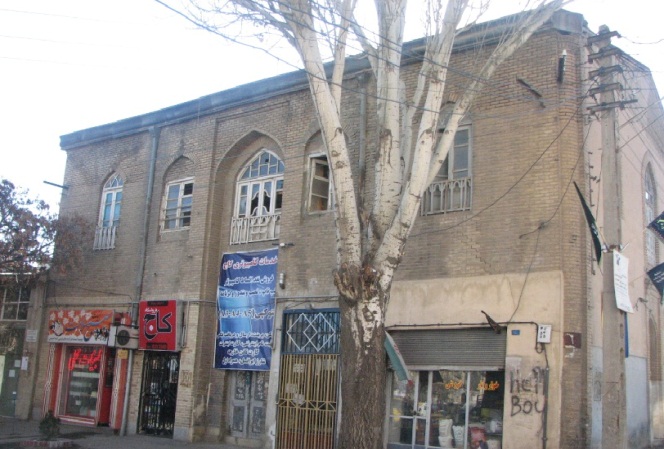 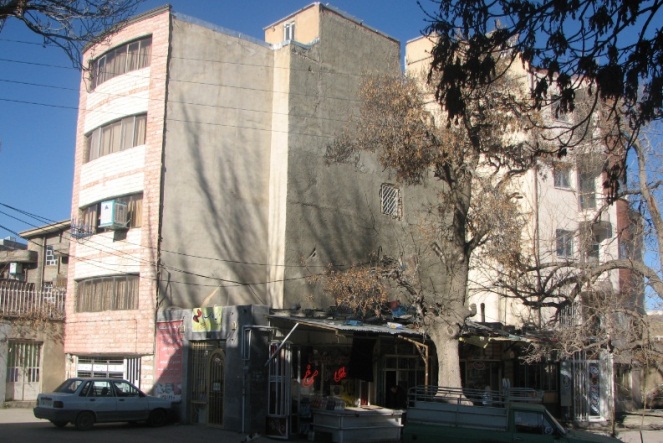 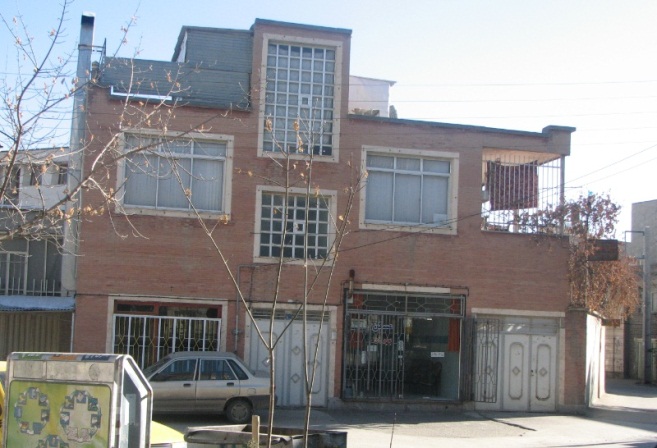 کاربریهای مسکونی موجود در مرکز محله
کاربریهای خدماتی مورد نیاز مرکز محله
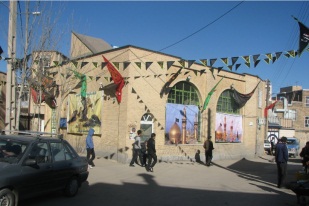 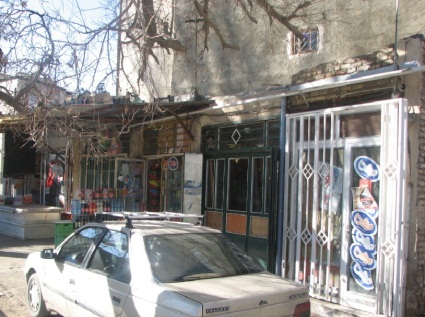 مسجد
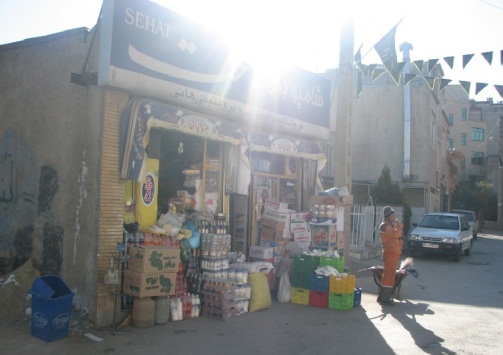 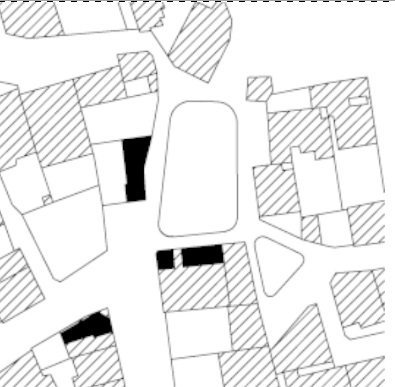 نجاری
فروشگاه مواد غذائی
فروشگاه مواد غذائی
میوه فروشی
مشاور مسکن و املاک
فروشگاه مواد غذائی
کاربریها در مرکز محله کلپا
نانوائی
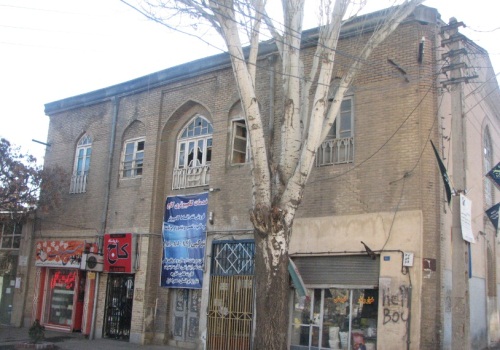 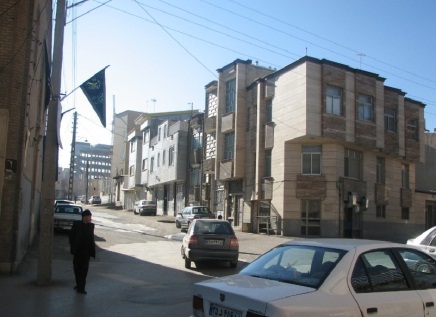 نانوائی
لبنیاتی
خدمات کامپیوتری
خواروبار فروشی
کاربریهای مذهبی و فرهنگی که عنصر هویت بخش مرکز محله می باشند
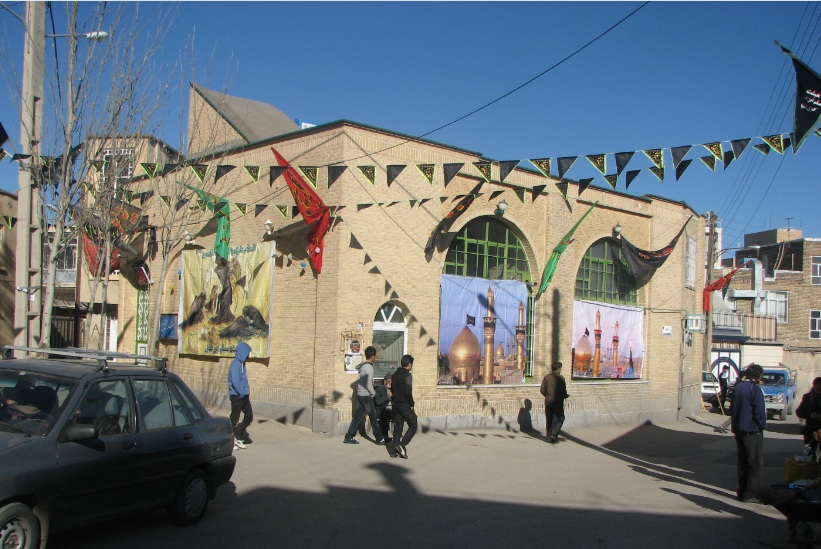 کاربری مذهبی موجود در مرکز محله (مسجد)دارای سابقه تاریخی به گفته اهالی محل در حدود یک قرن بوده و در دوره معاصر بازسازی شده است.
شناسایی کاربری عمده فضا و کاربری های مورد نیاز (مثلا فضای سبز و...)
مرکز محله کلپا از نظر داشتن فضاهای سبز مطلوب و پارکینگ دارای کمبود می باشد و فضاهای سبز و فضائی به عنوان پارکینگ در نزدیکی مرکز محله موجود می باشد که نیازمند باز طراحی و ساماندهی مطلوب است.
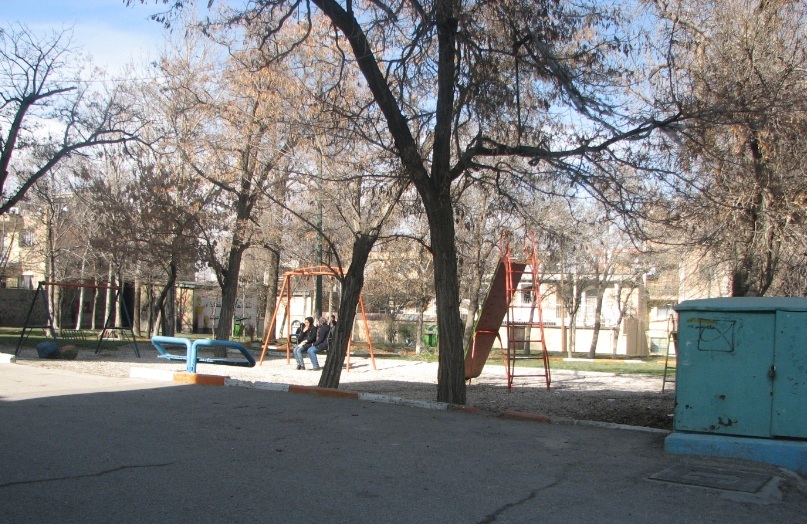 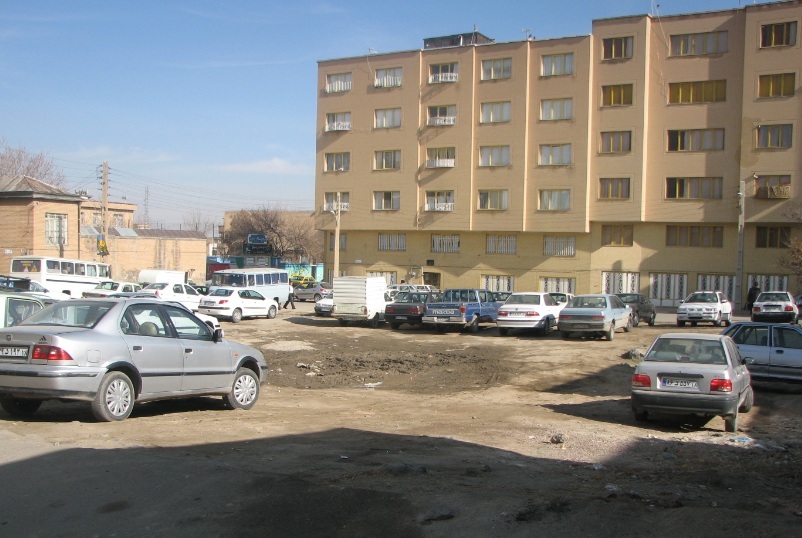 کاربریهای عمده فضا در اسلایدهای قبلی به تفصیل نمایش داده شده است.
شناسایی کاربری های ناسازگار موجود در فضا (مثلا کارگاهی و...)
عموما کاربریهای موجود در مرکز محله کلپا سازگار با مرکز محله ودر جهت استفاده ساکنان مرکز محله می باشند اما وجود کاربری دادگستری و بیمارستان اکباتان و کانون وکلای دادگستری در نزدیکی مرکز محله باعث ایجاد تردد بی ضابطه و شلوغی بیش از اندازه و تردد بالای ماشین از مرکز محله شده است.
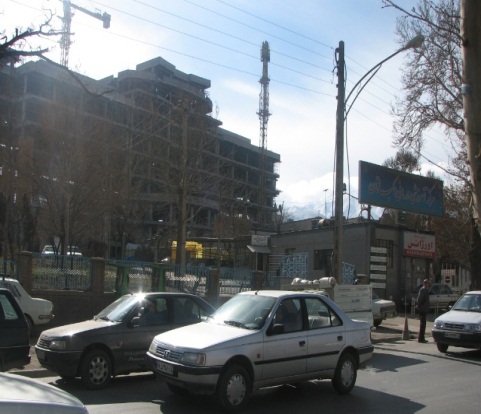 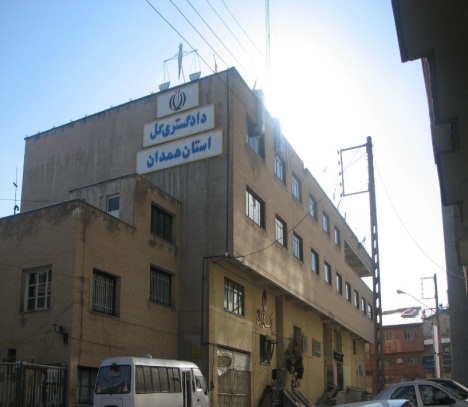 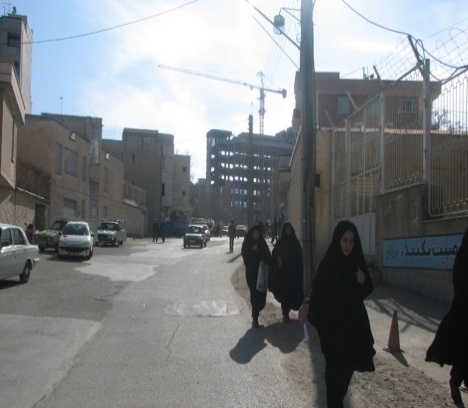 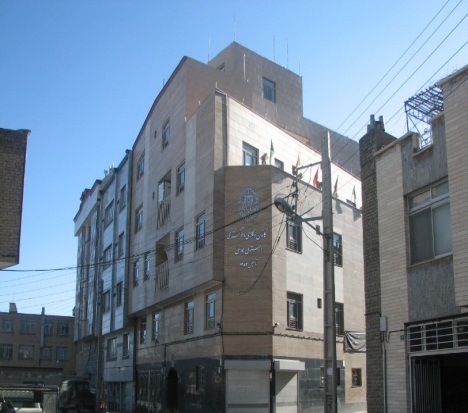 بیمارستان
دادگستری
دادگستری
کانون وکلای دادگستری
شکل گیری بافت مرکز محله کلپا براساس شکل ارگانیک بوده است و هم دانه بندی ریز شامل کاربریهای مسکونی و هم دانه بندی درشت شامل کاربریهای اداره پست،ساختمان دادگستری،کانون وکلا،بیمارستان اکباتان،مدرسه،کاربری فرهنگی و مسجد و... می باشد.
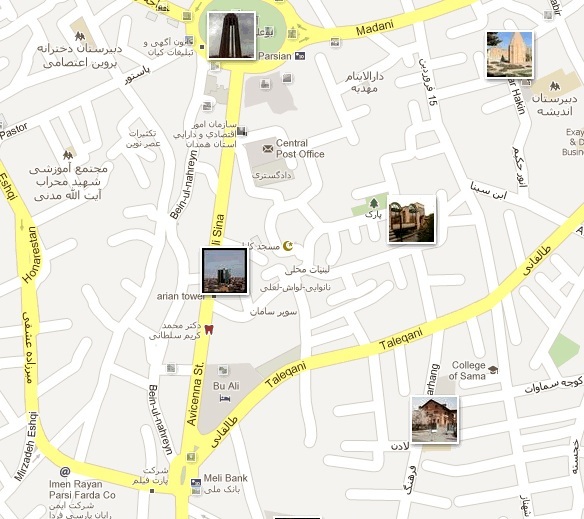 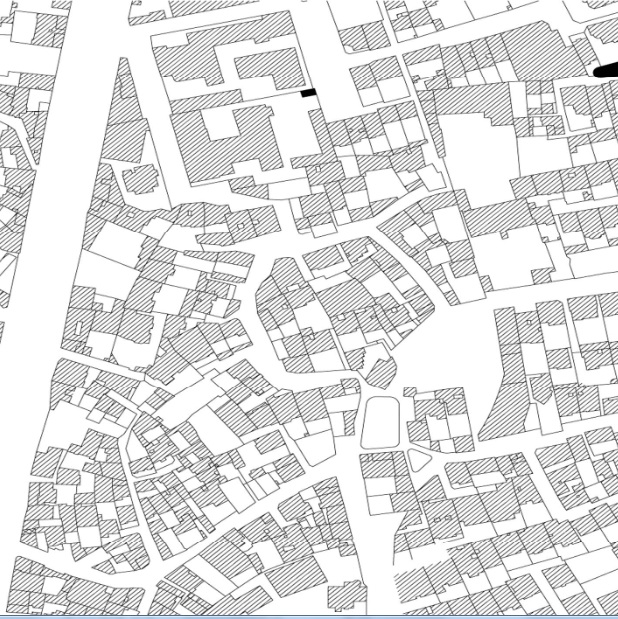 آرامگاه بوعلی سینا
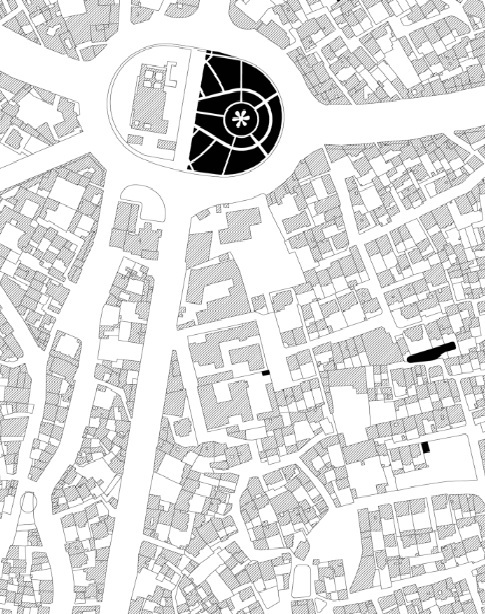 میدان بوعلی
خیابان مدنی
اداره مخابرات
اداره امور مالیاتی و بانک ملی
خیابان بوعلی
اداره پست
دادگستری
کانون وکلا
مسجد کلپا
مرکز محله کلپا
بافت محله براساس آنچه مشاهده شده جزء بافت میانی و نوساز بوده و بافت فرسوده کمی در آن دیده شده است.
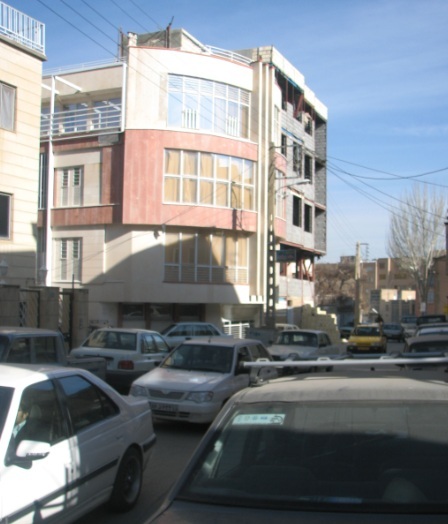 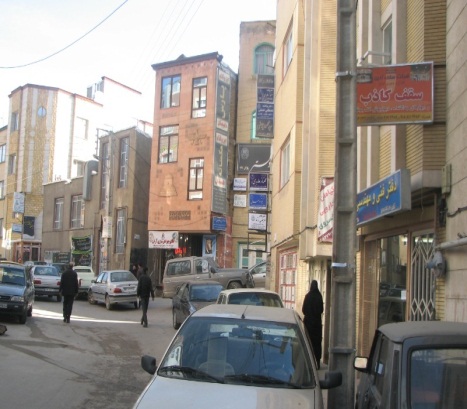 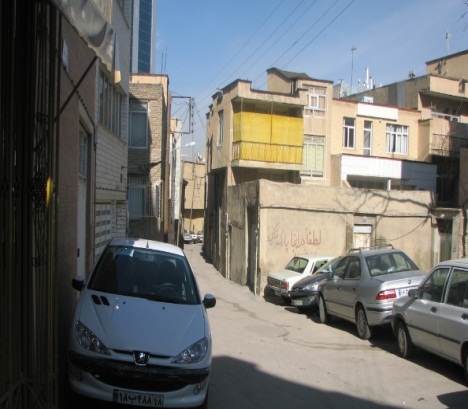 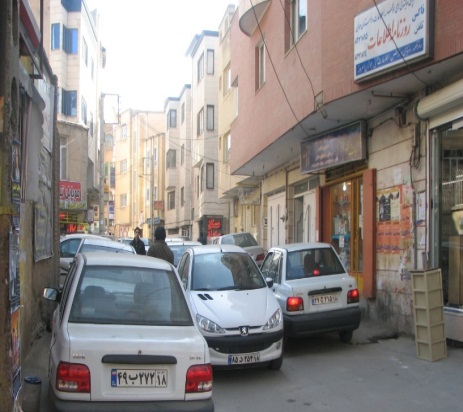 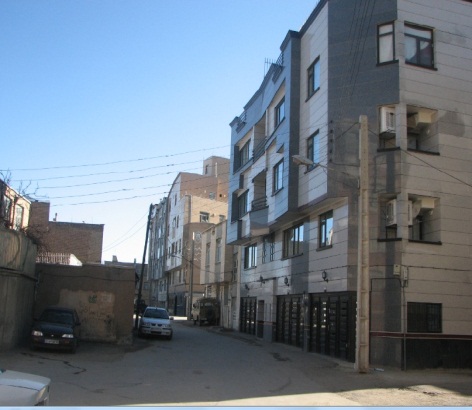 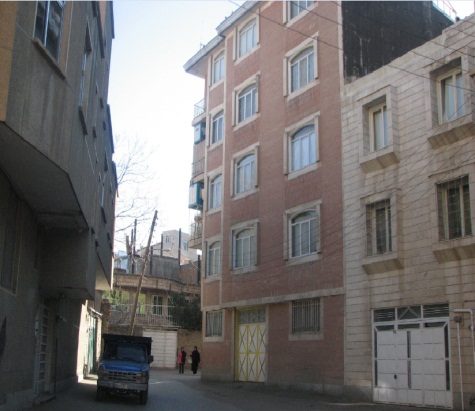 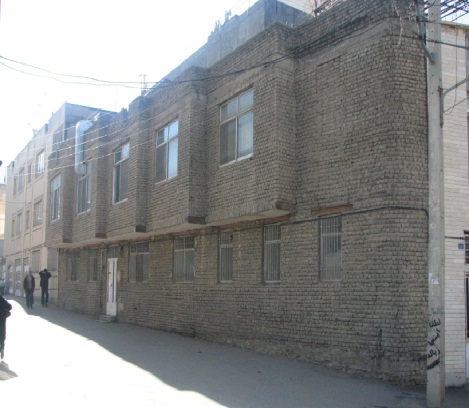 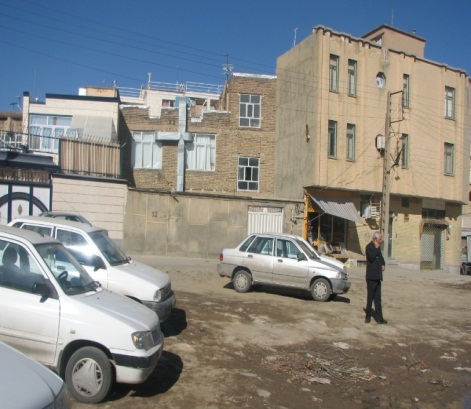 ساختمانهائی با قدمت تاریخی که یاد آور بافت تاریخی مرکز محله می باشند.
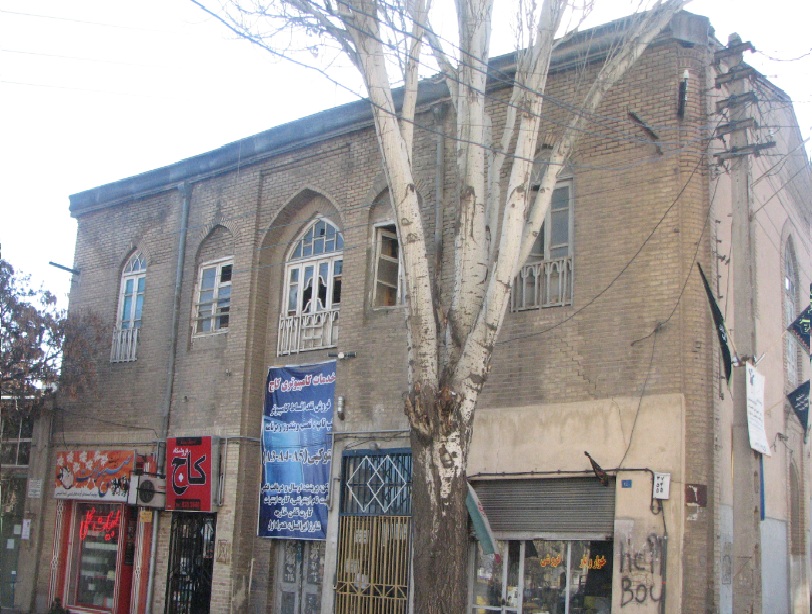 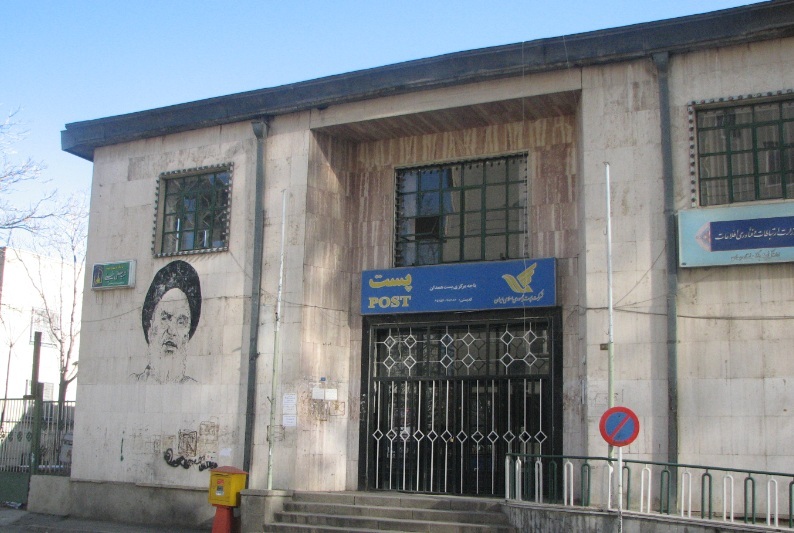 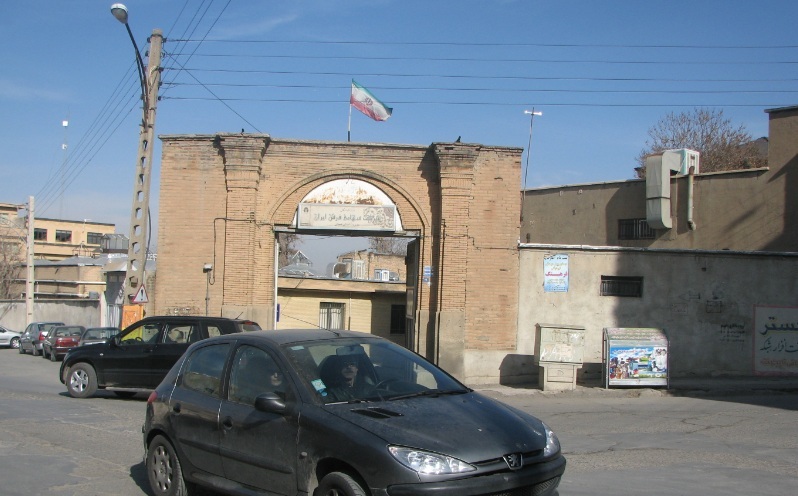 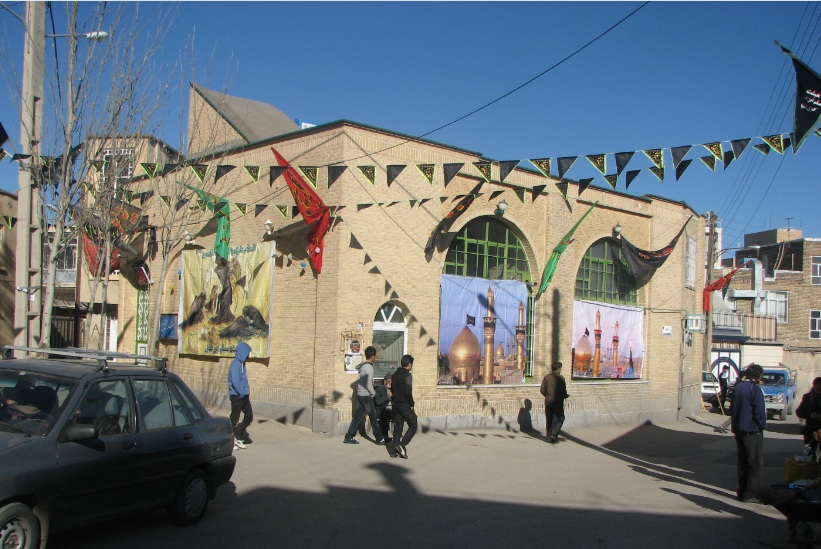 جهت حرکت خودروها
به دلیل وجود کاربریهای ناسازگار با مرکز محله در نزدیکی آن مانند ساختمان دادگستری،کانون وکلا،بیمارستان اکباتان،....و شاهد تردد از تمام خیابانها و کوچه های اطراف مرکز محله به درون آن که نتیجه ای جز شلوغی و ازدحام و تردد بالای ماشین در درون مرکز محله هستیم و جهت واحد حرکتی را نمی توان مشخص نمود ولی در شکل کلی تردد و حرکت ورودی ماشینها از خیابان بوعلی و خیابان طالقانی می باشد.
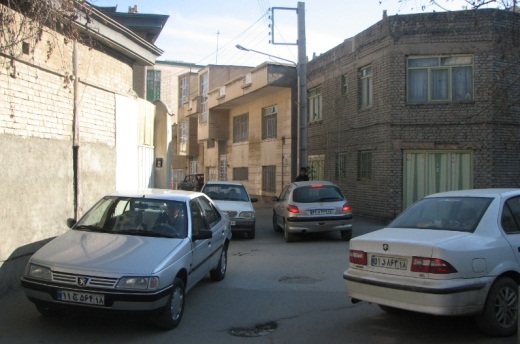 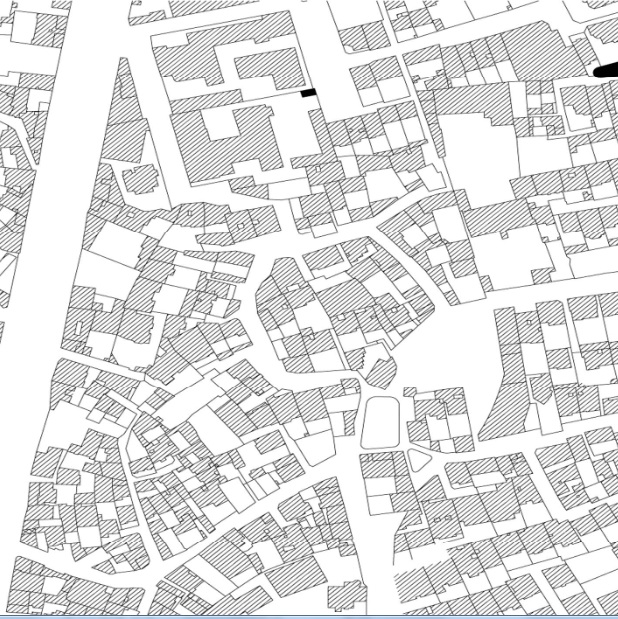 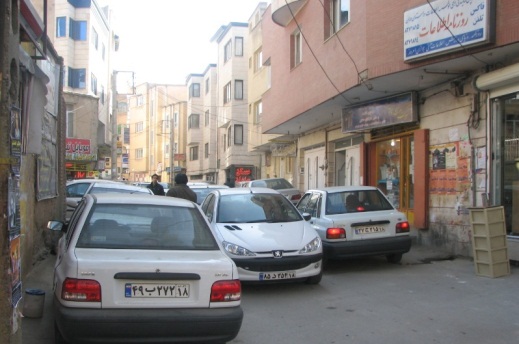 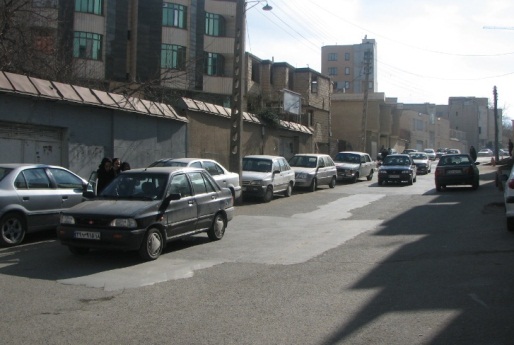 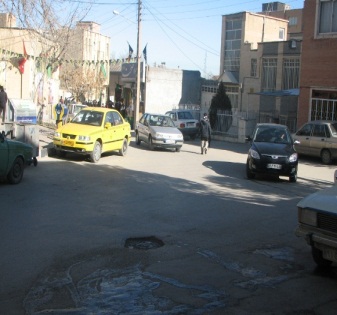 جهت حرکت خودروها
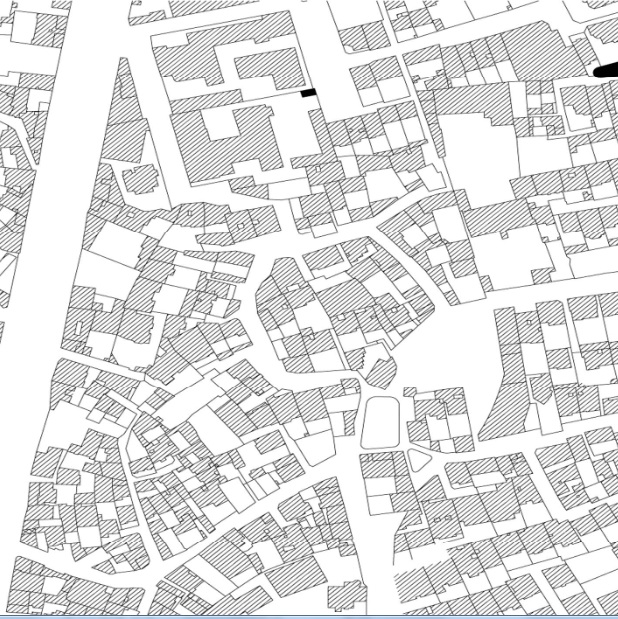 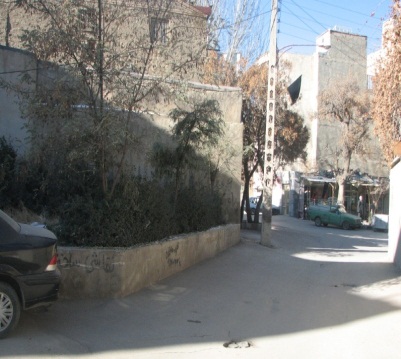 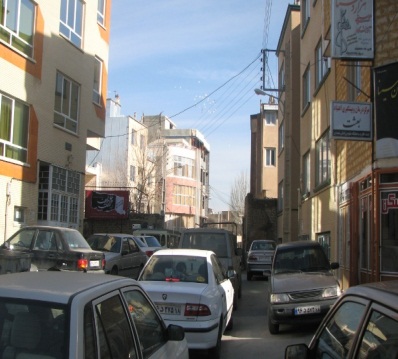 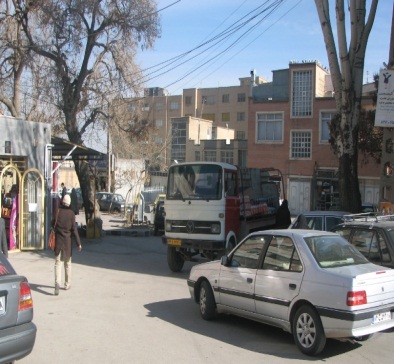 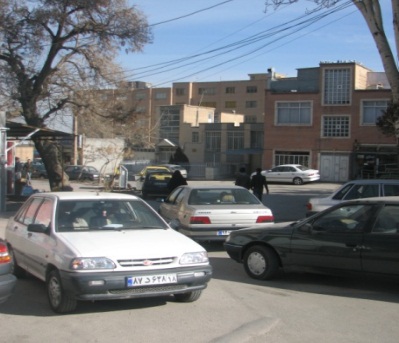 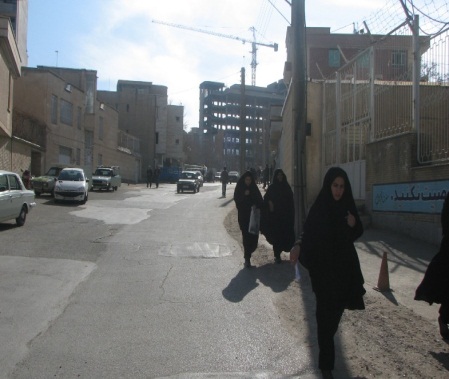 ترافیک محدوده محله در روزهای تعطیل به دلیل بسته بودن و کمی مراجعه کاربریهای ناسازگار با مرکز محله مناسب و در روزهای غیر تعطیل شاهد حجم بالای ترافیکی در حوزه مرکز محله می باشیم.
-روز تعطیل ساعت 10 صبح
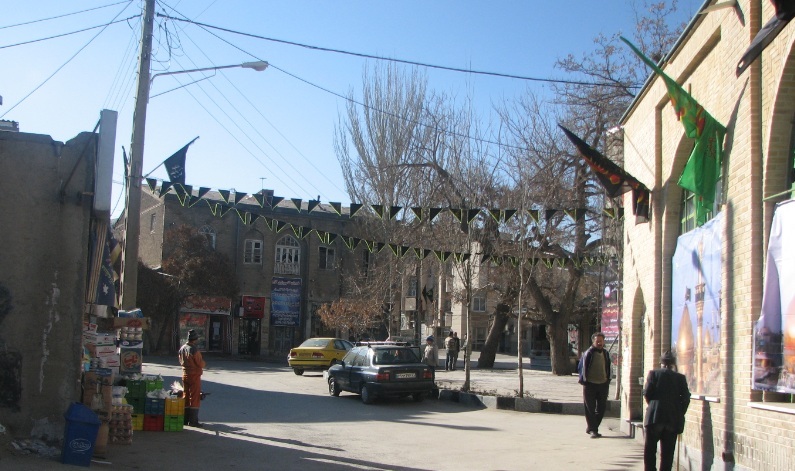 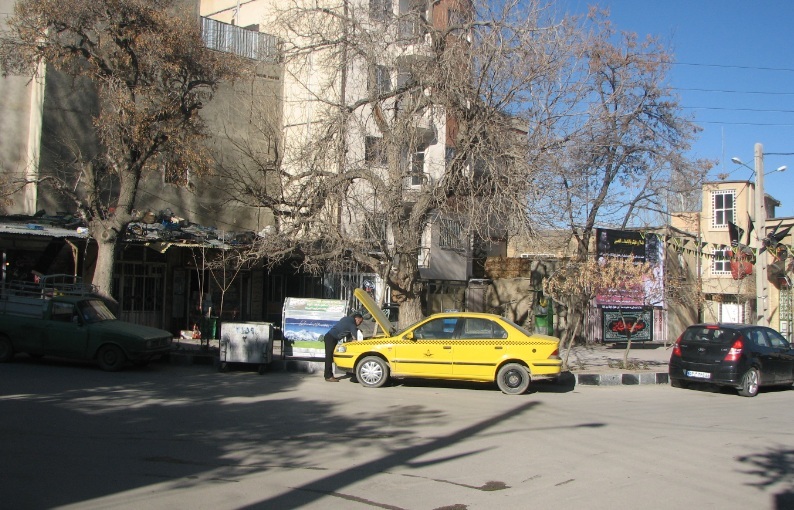 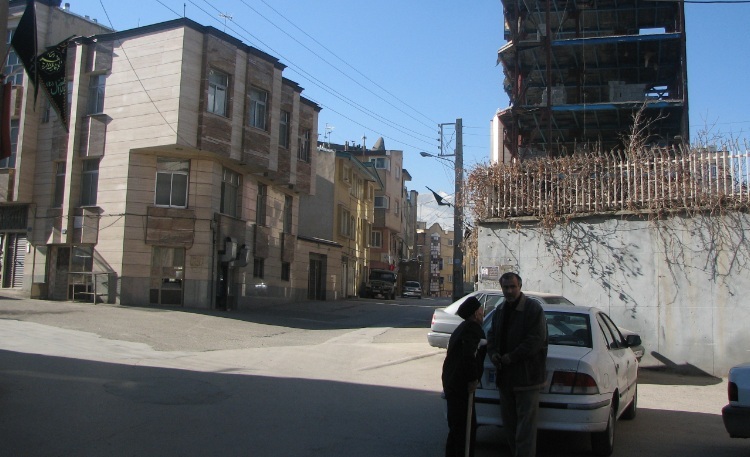 وجود آرامش در مرکز محله بدلیل تردد کم وسایل نقلیه
-روز غیرتعطیل ساعت 10 صبح
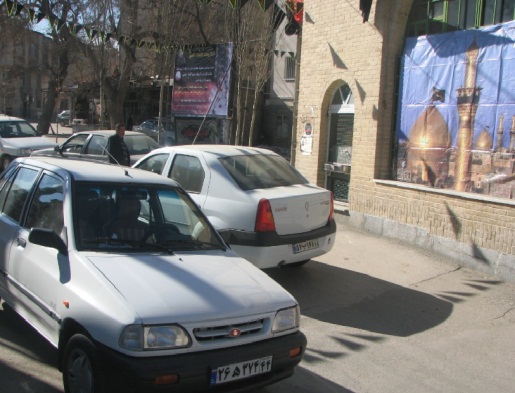 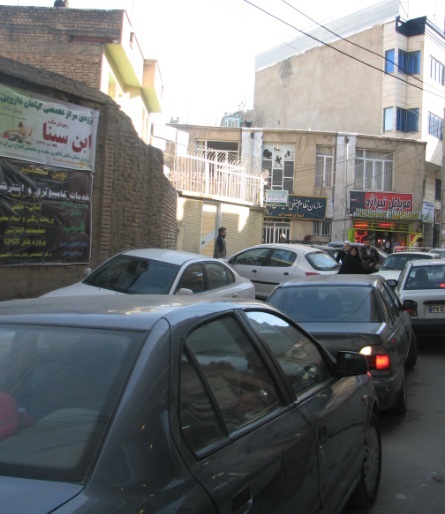 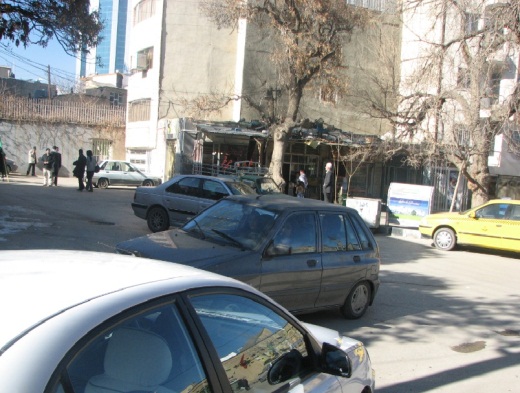 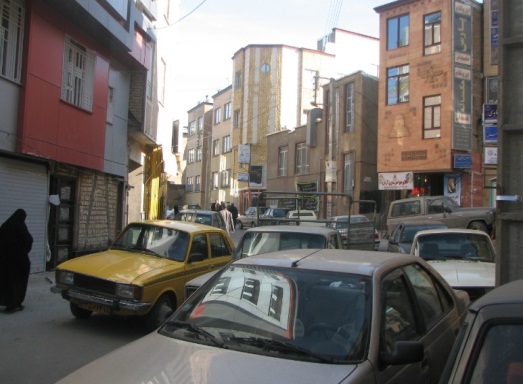 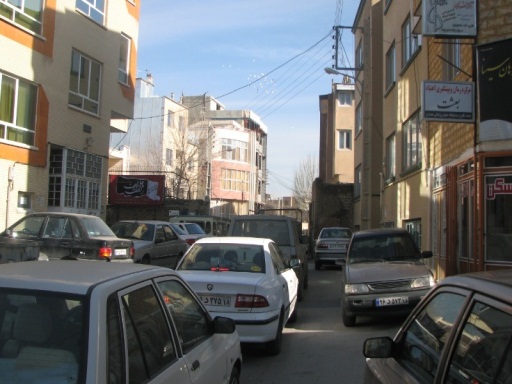 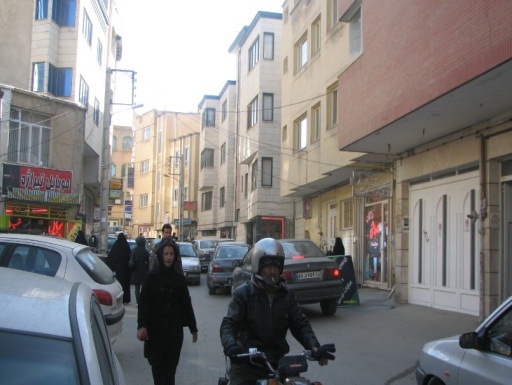 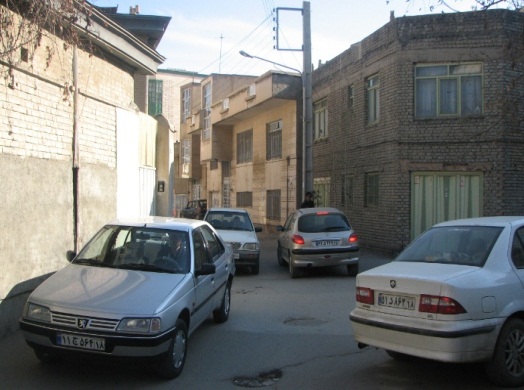 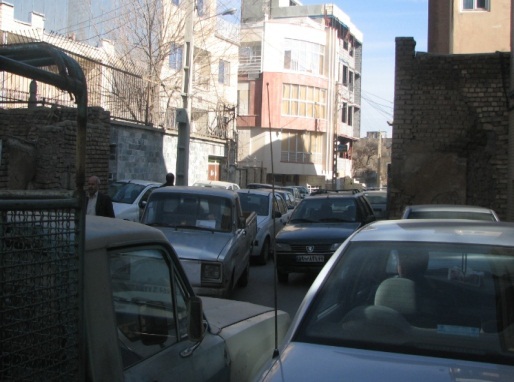 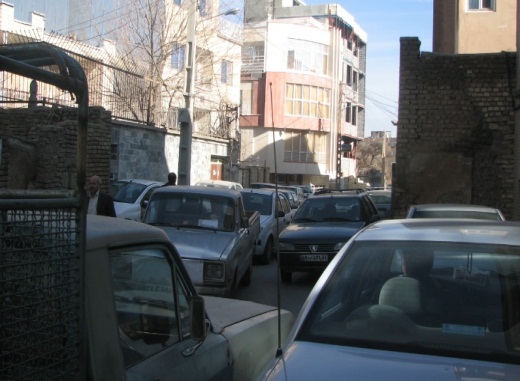 جهت شیب معابر منتهی به مرکز محله
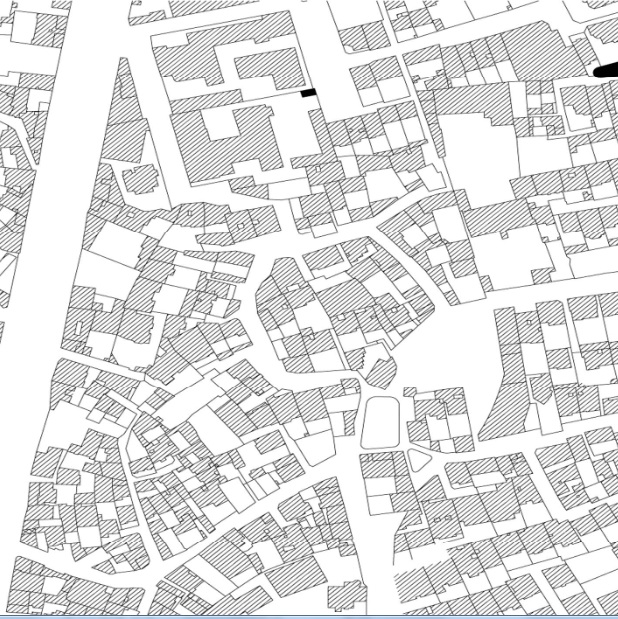 عواملی که موجب کاهش نفوذ پذیری در درون محله کلپا است عبارتند از:
1- بزرگ بودن مقیاس ساخت و ساز
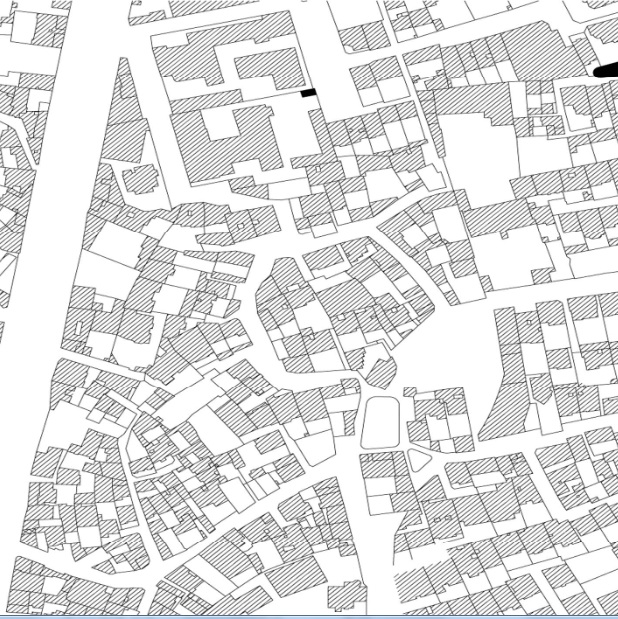 2-به کارگیری یک نظام سلسله مراتبی در سازمان دهی عرصه طراحی
3- جدائی سواره و پیاده
بهتر است عدم نفوذ پذیری بالا از بیرون به درون محله و وجود نفوذ پذیری بالا در داخل محله جهت آسایش ساکنین وجود داشته باشد.
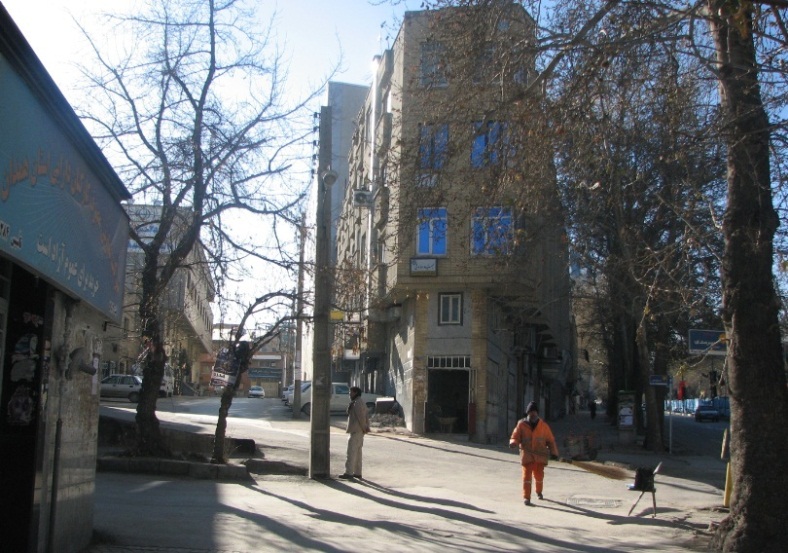 بهتر است ورودی به محلات غریب گز باشدبه منظور عدم جلوه گری و القاء سلسله مراتب که در ورودی محله کلپا عنصر دعوت کنندگی وجود ندارد و ورودی زیبائی برای ورود دیده نمی شود در نتیجه غریب گز میباشد.
بزرگ بودن مقیاس ساخت و ساز
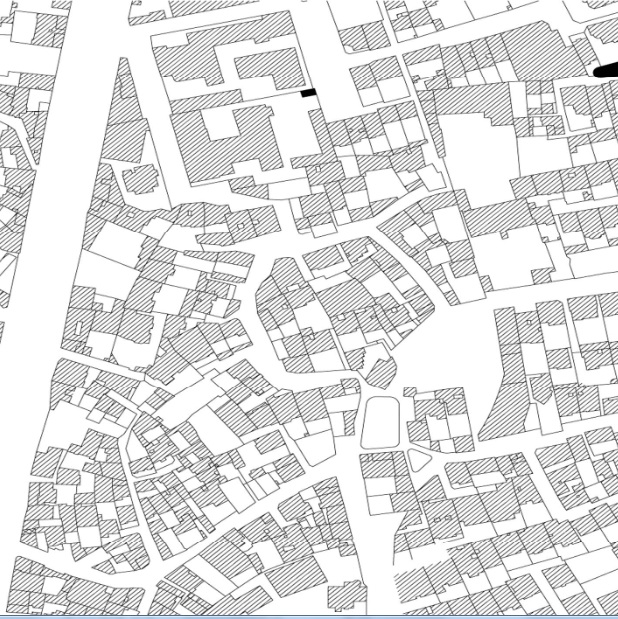 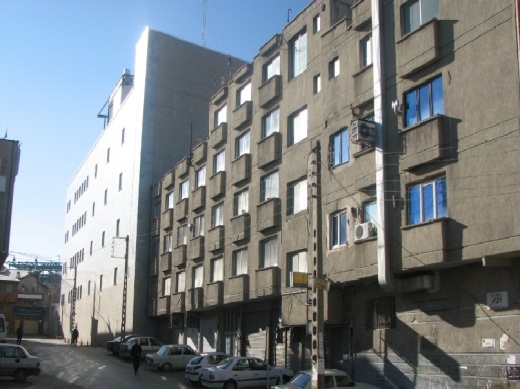 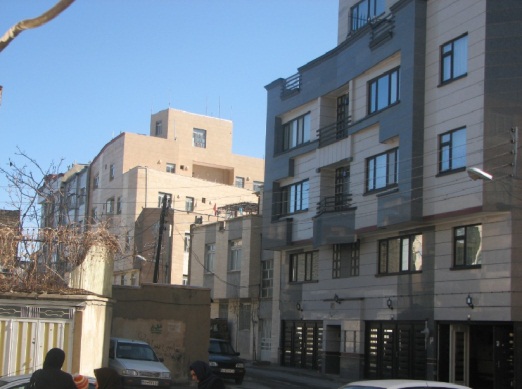 بهترین طول برای نفوذ پذیری  مناسب بلوک هائی با ابعاد 90-80 متر است که این طول برای نفوذ پذیری محله کلپا موجود نمی باشد.
نفوذ پذیری بالای مرکز محله
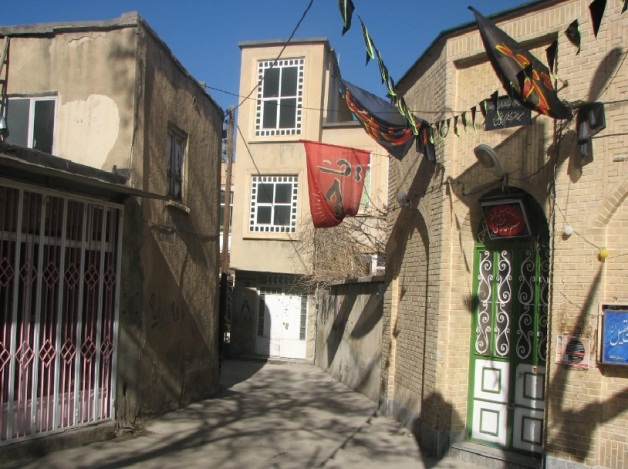 ((نامطلوب))
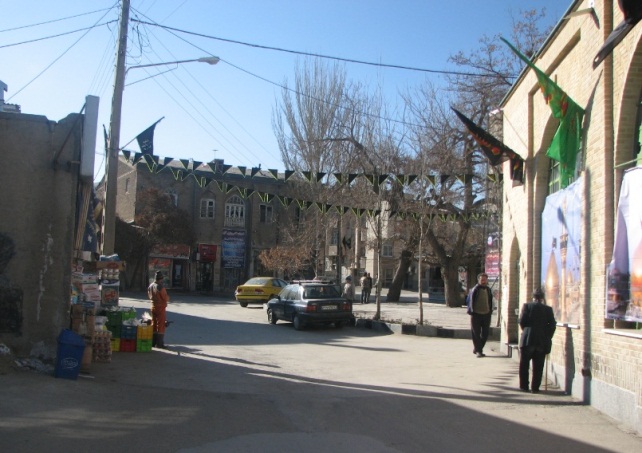 تعداد ورودی به مرکز محله بهتر است حداقل باشد
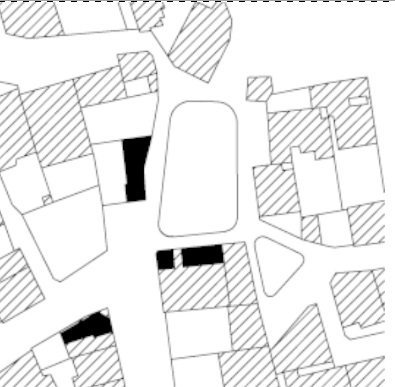 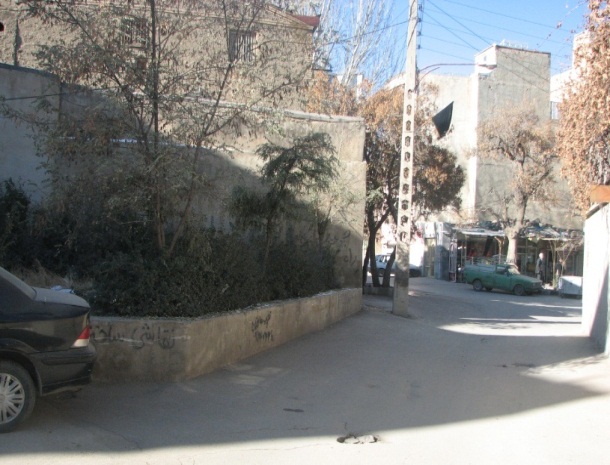 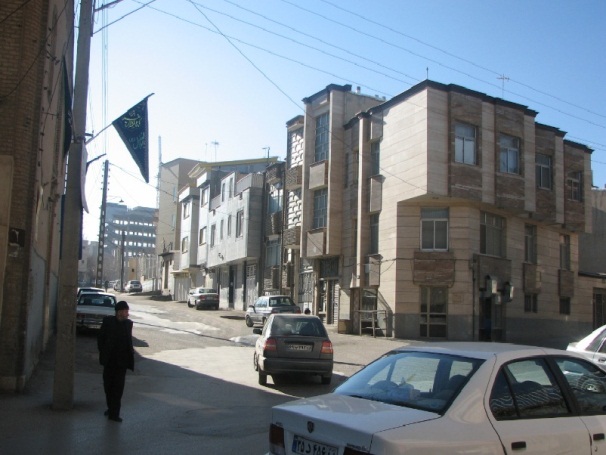 نفوذ پذیری بالای مرکز محله
تداخل حرکتی سواره و پیاده و عدم جدائی حرکت سواره و پیاده
((نامطلوب))
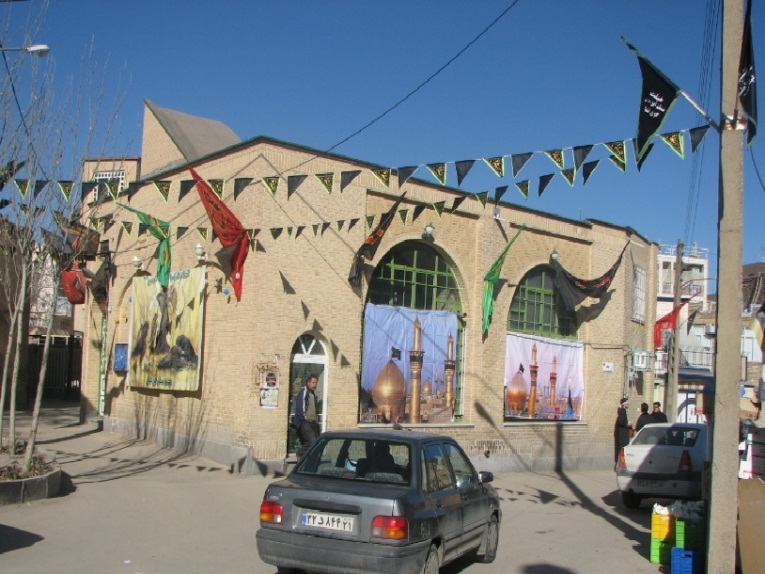 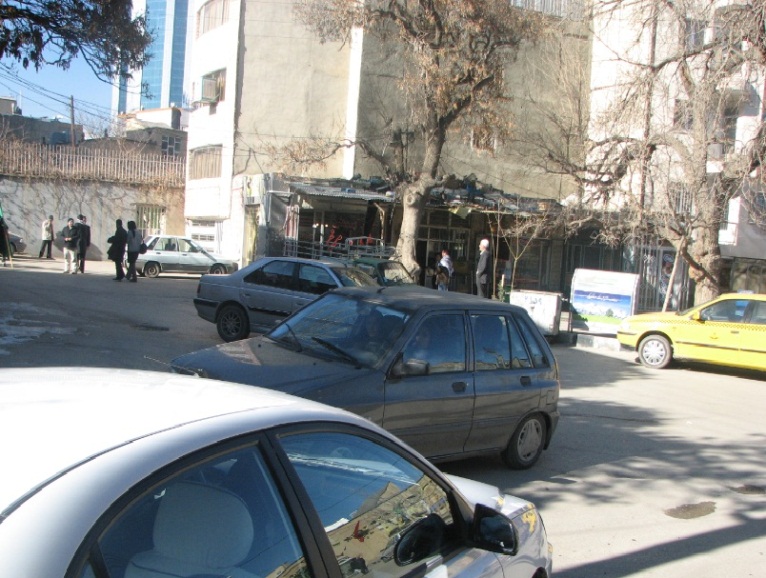 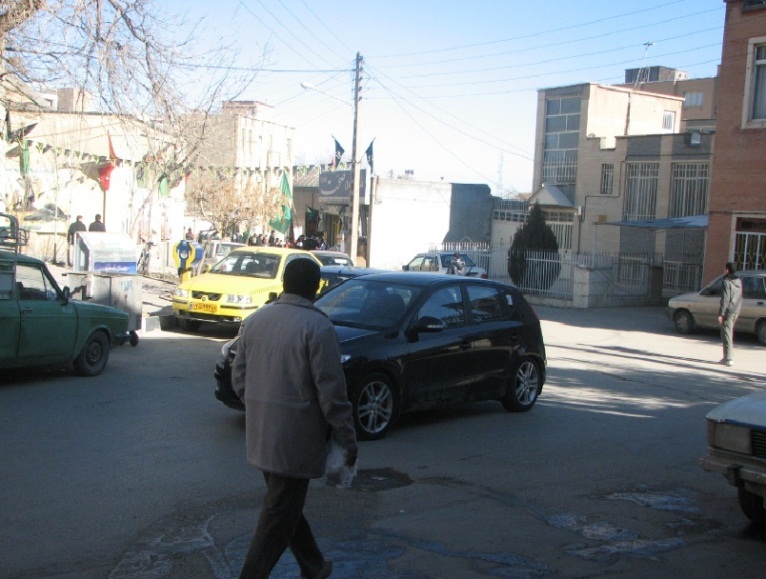 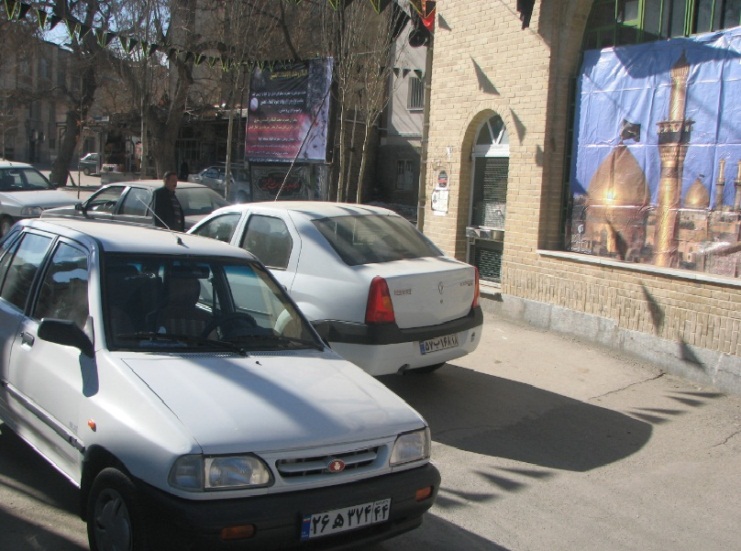 بهترین طول برای نفوذ پذیری  مناسب بلوک هائی با ابعاد 90-80 متر است که این طول برای نفوذ پذیری مرکزمحله کلپا موجود 
می باشد.
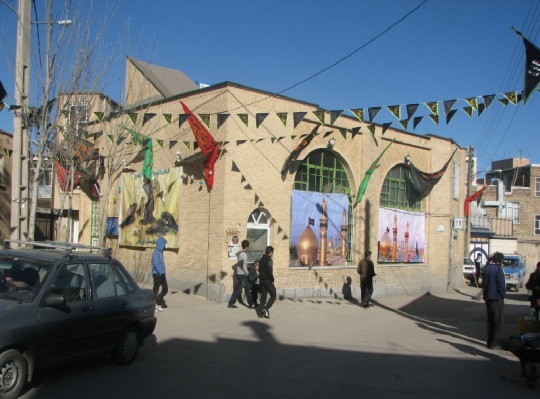 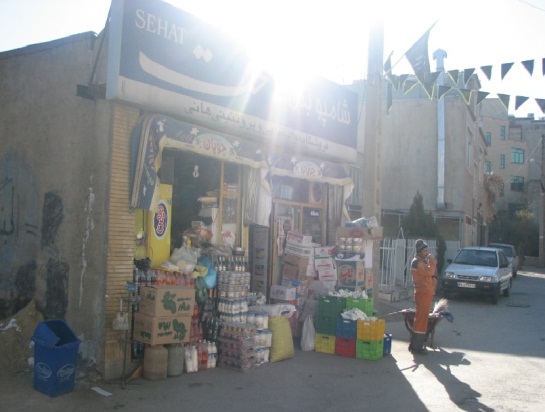 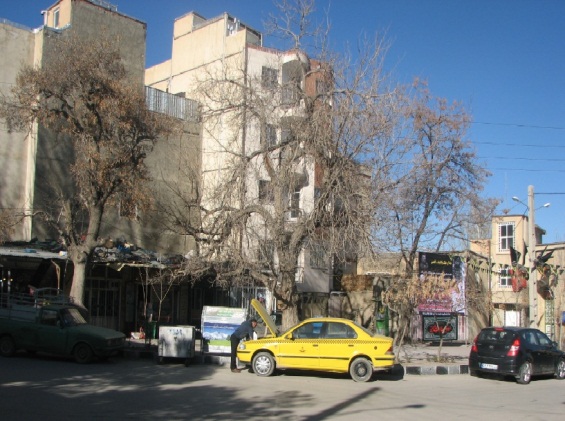 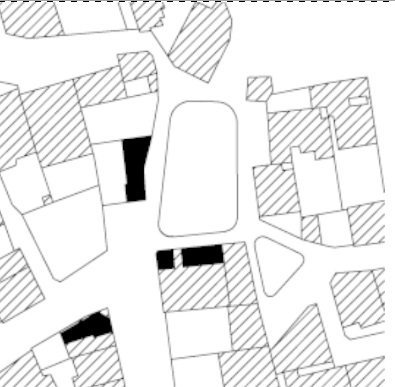 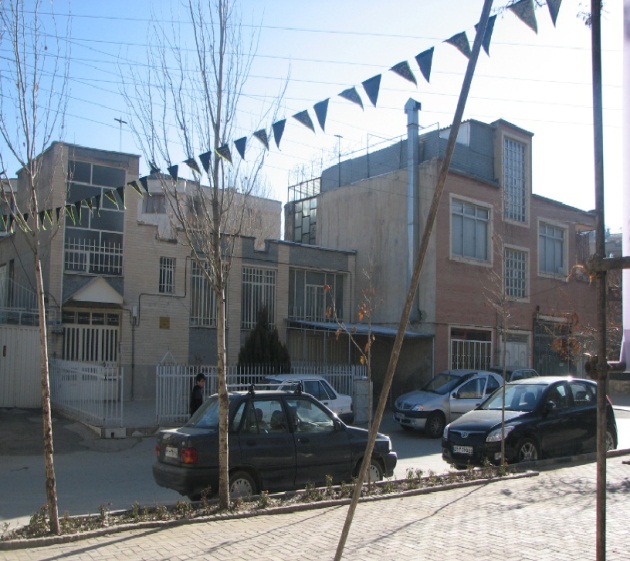 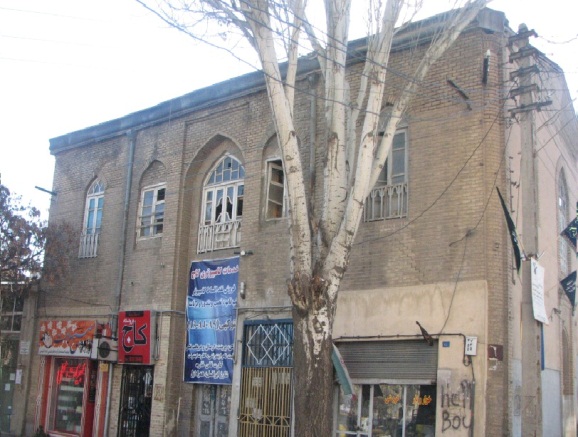 نفوذ پذیری بالای مرکز محله
چشمان مرکز محله
swot
ریخت
منظر
محصوریت
نن
منظر
سیمای افقی و عمودی
نفوذپذیری بصری
تنوع بصری
-بررسی محصوریت فضائی محله و مرکز محله
مسیر شماره2
مسیر حرکت به درون محله و برداشت فضاها
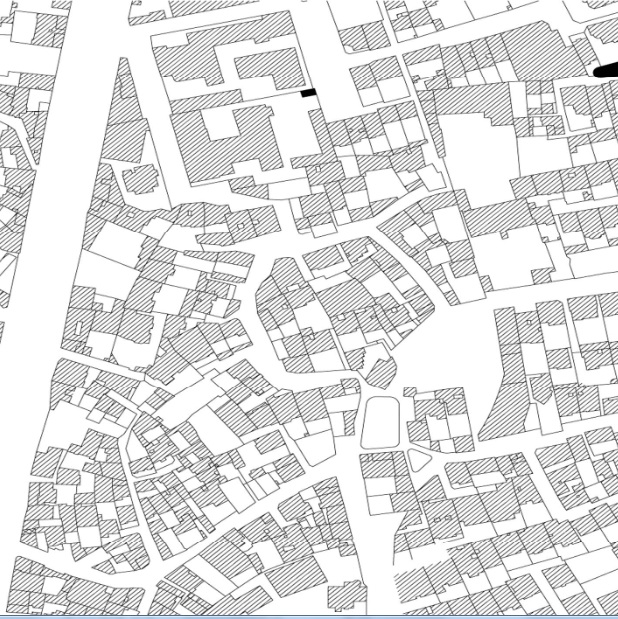 اداره پست
بانک
دادگستری
کوچه پردیس
کوچه اطلس
خیابان بوعلی
کوچه پردیس
مسجد
مسیر حرکت به درون محله و برداشت فضاها
مرکز محله کلپا
کوچه لعلی
مسیر شماره1
مسیر شماره1
-بررسی محصوریت فضائی محله و مرکز محله
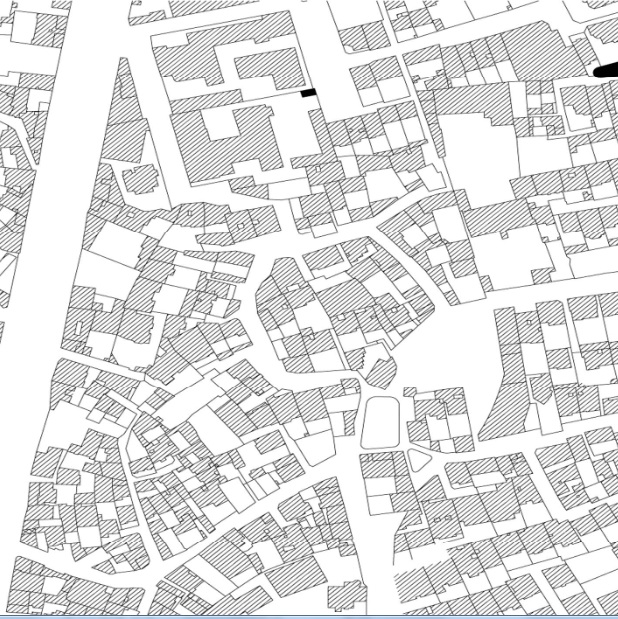 1
2
3
4
5
6
12
10
11
9
7
8
-محصوریت مناسب در خیابان محلی 1 به 1 است .(راهنمای طراحی فضای شهری – پاکز اد)
-محصوریت مناسب در میدان محلی1 به 4 است .(راهنمای طراحی فضای شهری – پاکز اد)
2a
1.8a
1.5a
1.6a
a
1.1a
a
a
a
a
a
a
محصوریت زیاد
7و8:
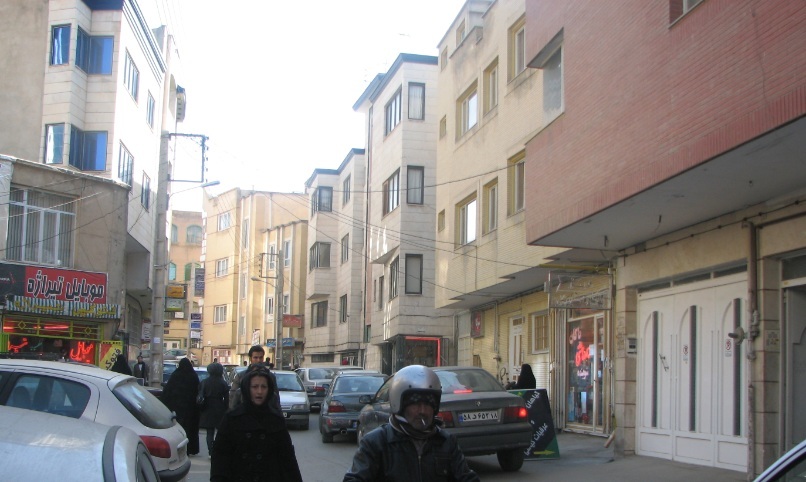 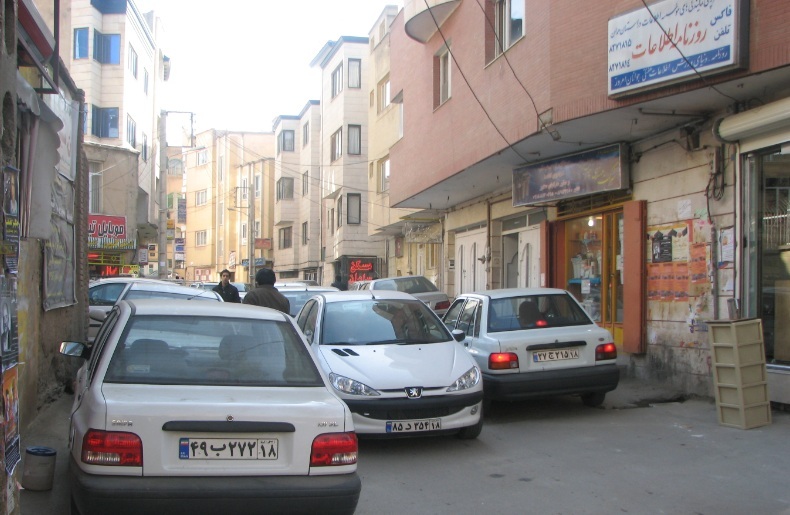 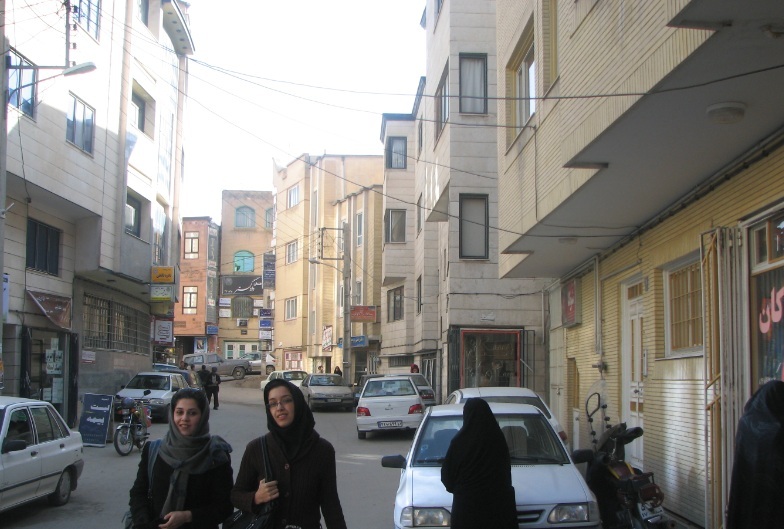 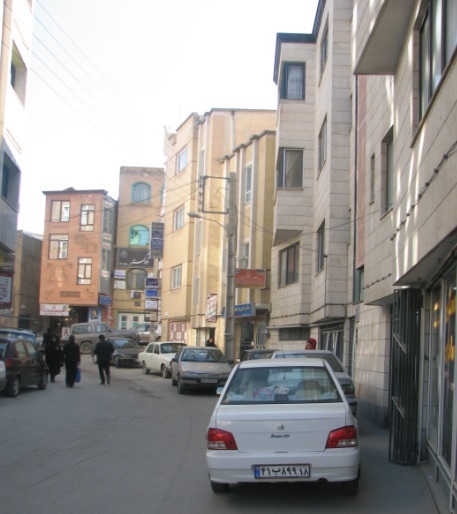 محصوریت زیاد
9و10:
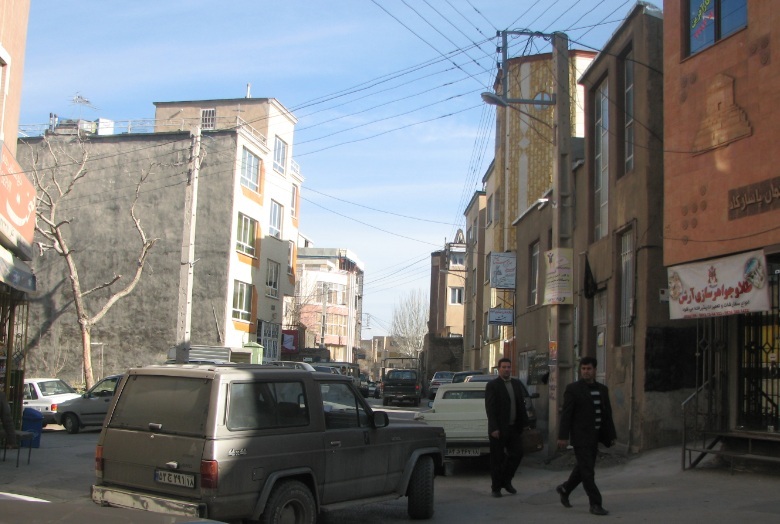 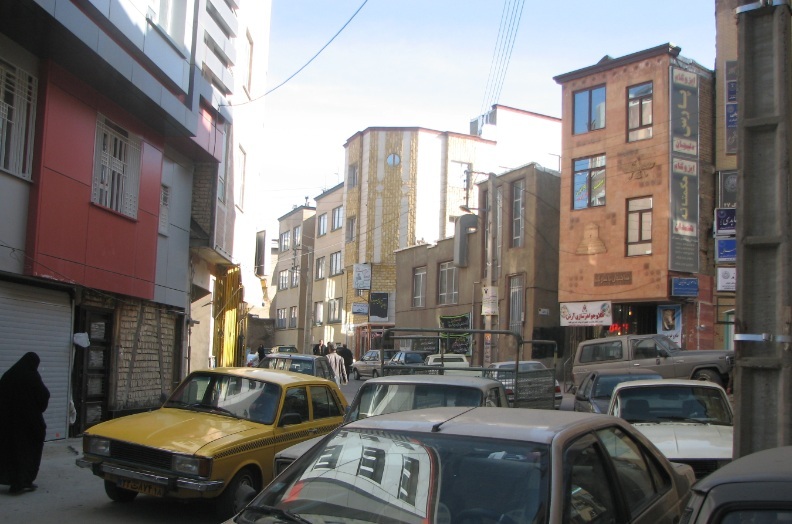 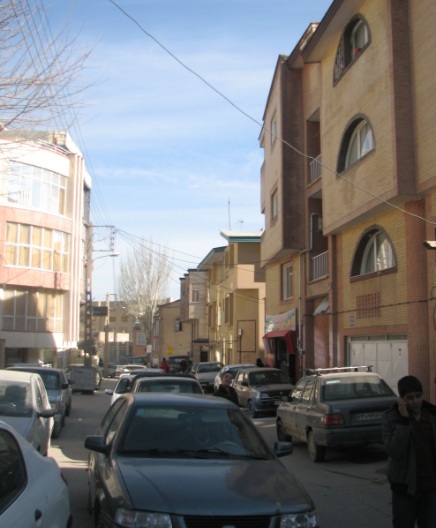 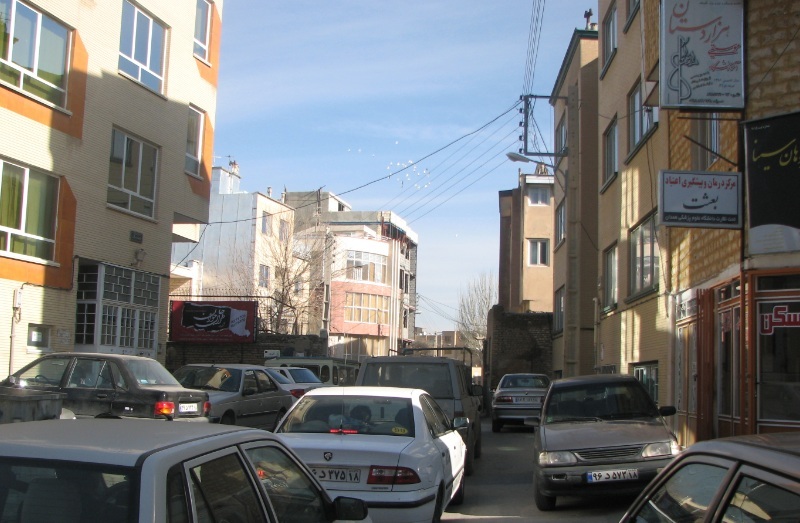 محصوریت مناسب
11و12:
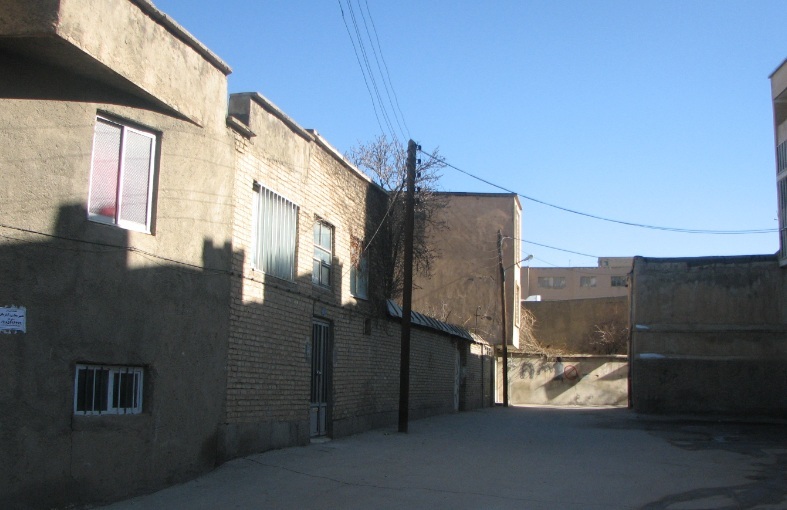 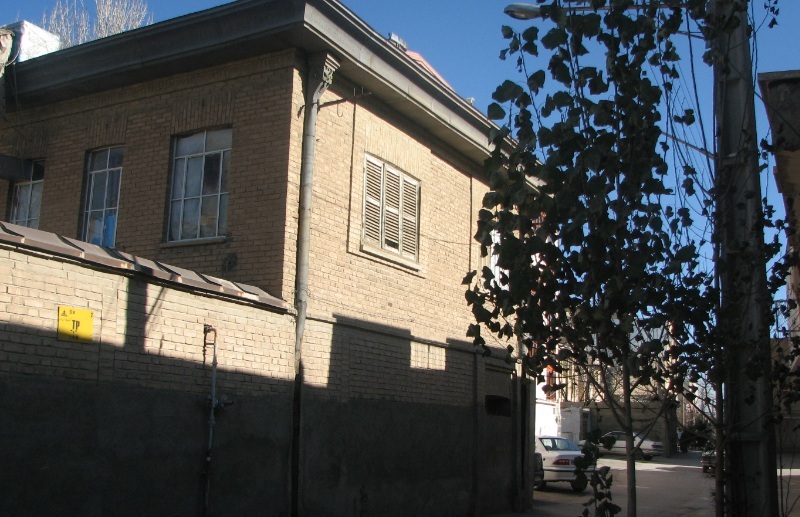 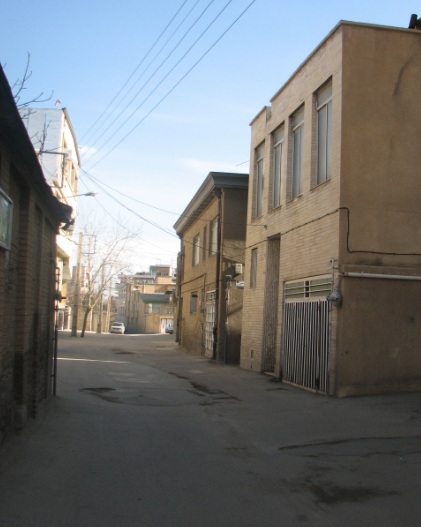 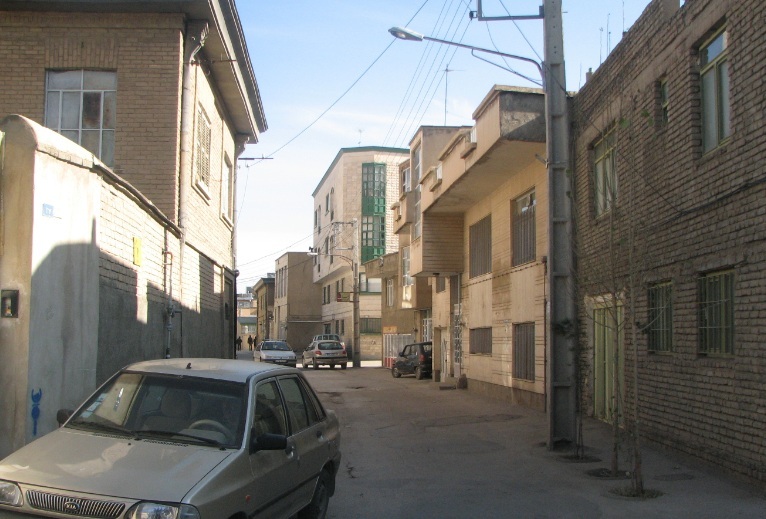 -محصوریت مناسب در خیابان محلی 1 به 1 است .(راهنمای طراحی فضای شهری – پاکز اد)
-محصوریت مناسب در میدان محلی1 به 4 است .(راهنمای طراحی فضای شهری – پاکز اد)
2a
1.7a
1.2a
a
6.a
2.a
a
a
a
a
a
a
2و1: درشت دانگی بناها و وجود  خط آسمان ناهماهنگ و  ارتفاع زیاد بناها نسبت به معبر عامل ایجاد محصوریت زیاد
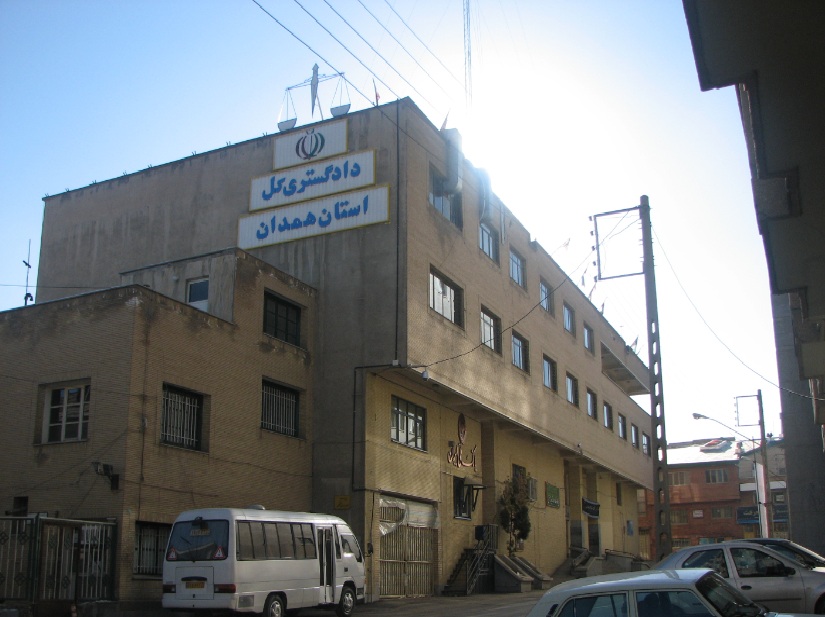 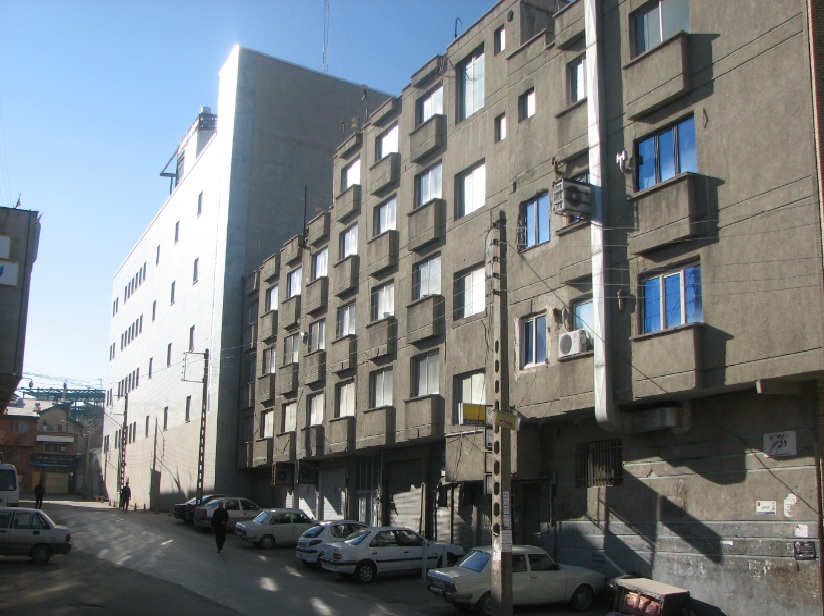 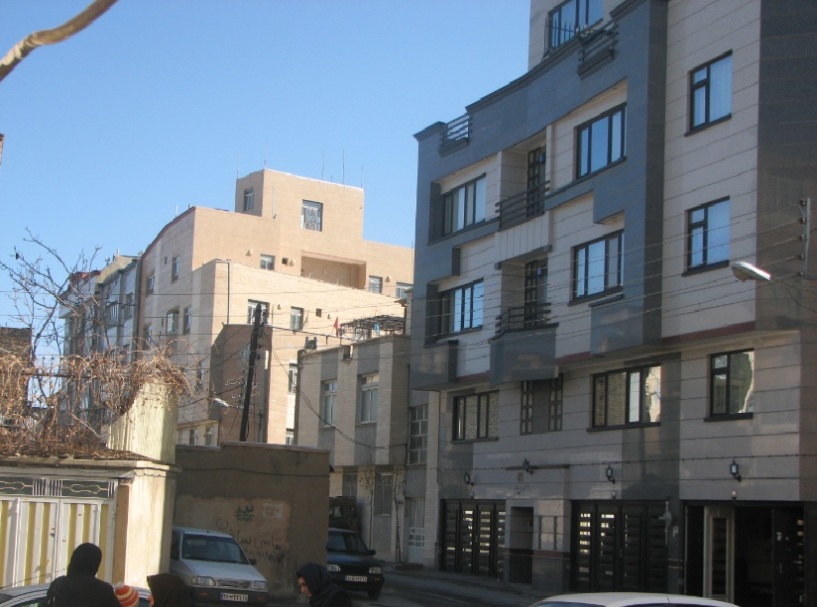 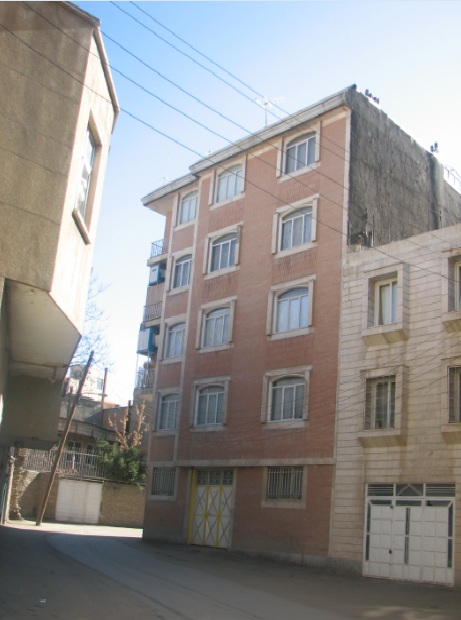 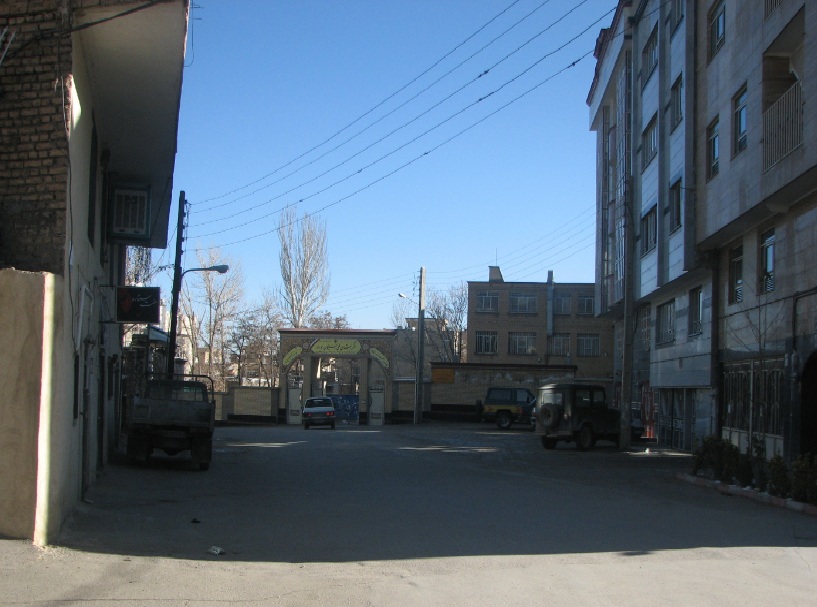 4و3: خط آسمان هماهنگ و پیوستگی جدارها و تراکم مناسب بناها و ارتفاع مناسب بنا نسبت به معبر عامل ایجاد محصوریت مناسب
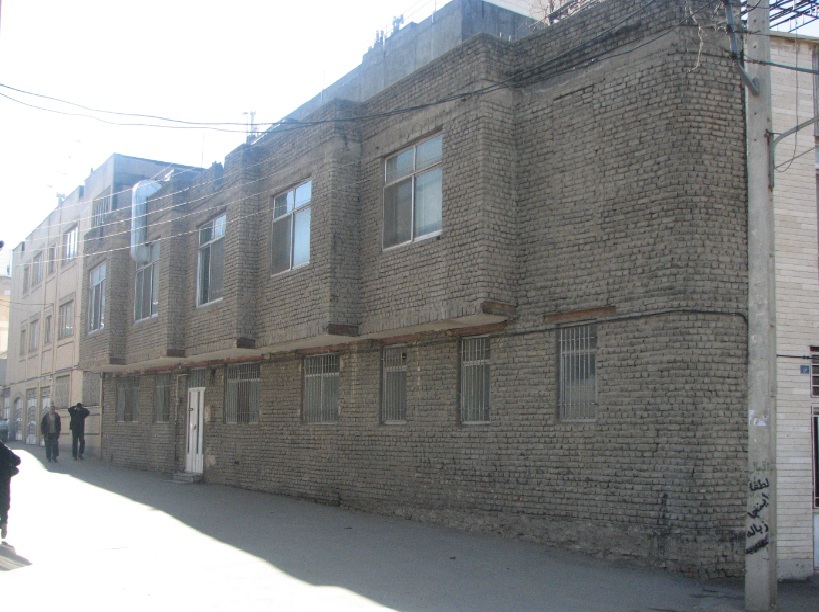 -ارتفاع نامناسب بناها نسبت به عرض مرکز محله و خط آسمان ناهماهنگ و وجود راههای زیاد به مر کز محله عامل ایجاد محصوریت نامناسب
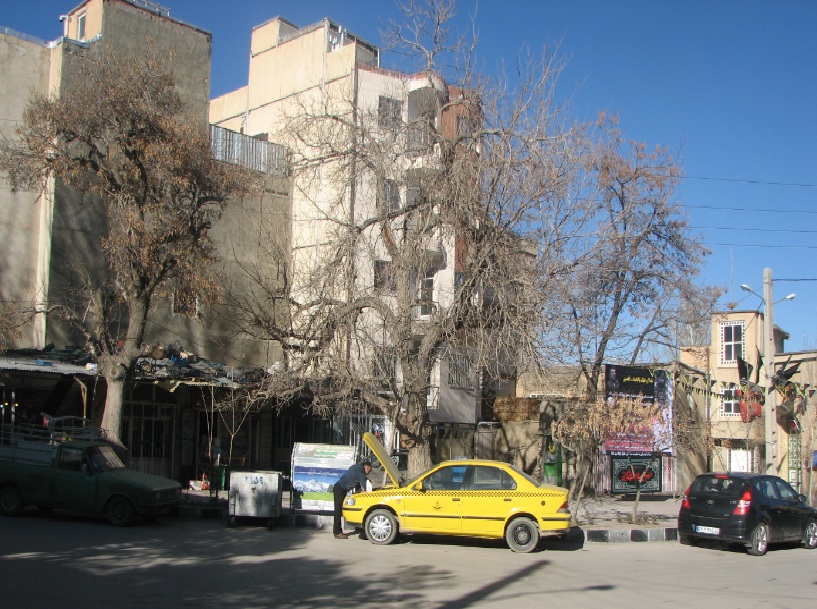 -ارتفاع نامناسب بناها نسبت به عرض مرکز محله و خط آسمان ناهماهنگ و وجود راههای زیاد به مر کز محله عامل ایجاد محصوریت نامناسب
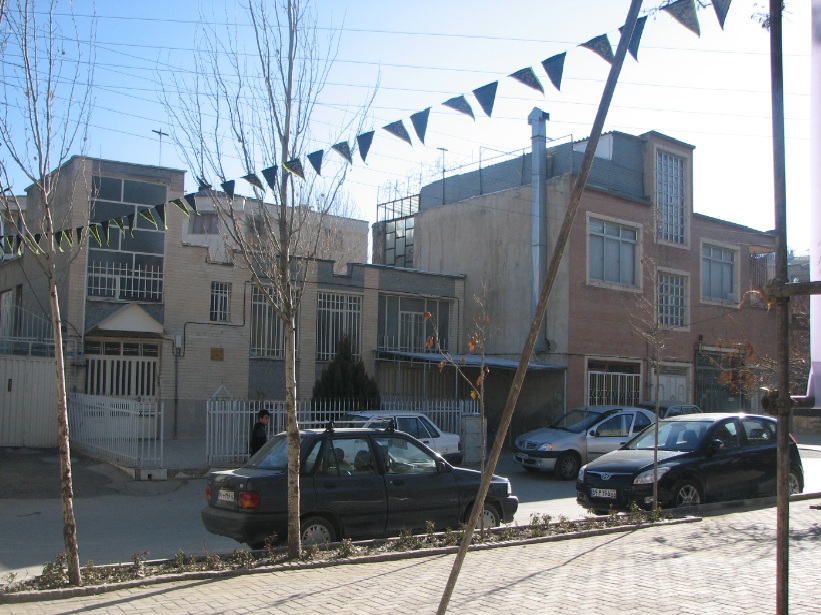 -ارتفاع نامناسب بناها نسبت به عرض مرکز محله و خط آسمان ناهماهنگ و وجود راههای زیاد به مر کز محله عامل ایجاد محصوریت نامناسب
تعداد راههای زیاد ورودی به مرکز محله ووجود گوشه های باز احساس محصور بودن فضا را ضعیف می کند.
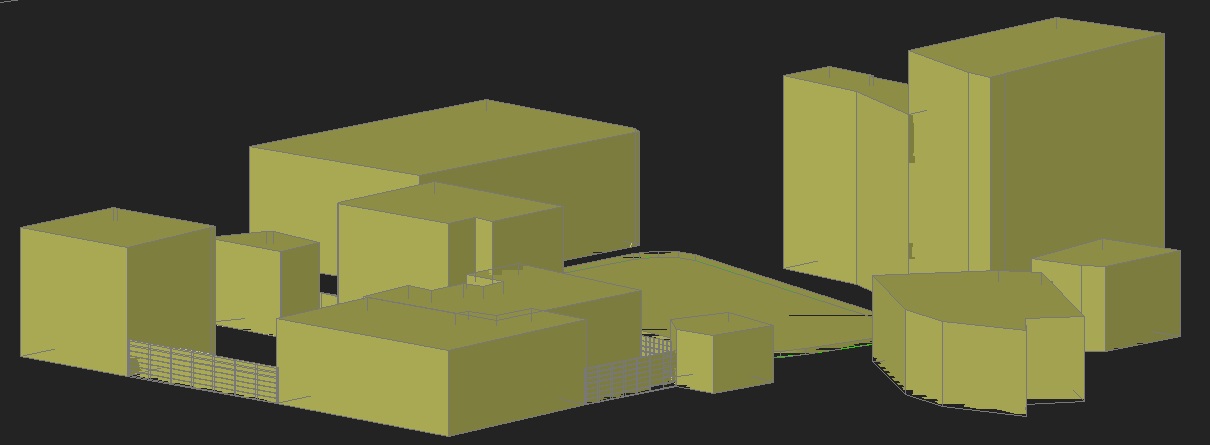 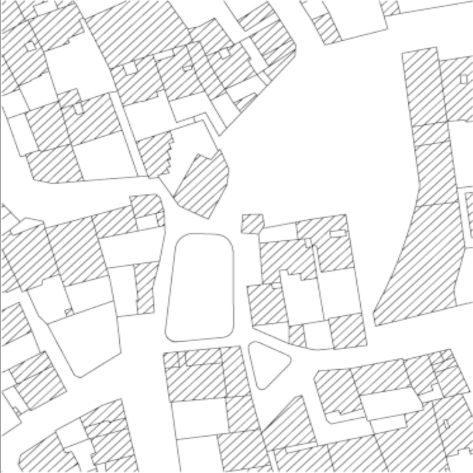 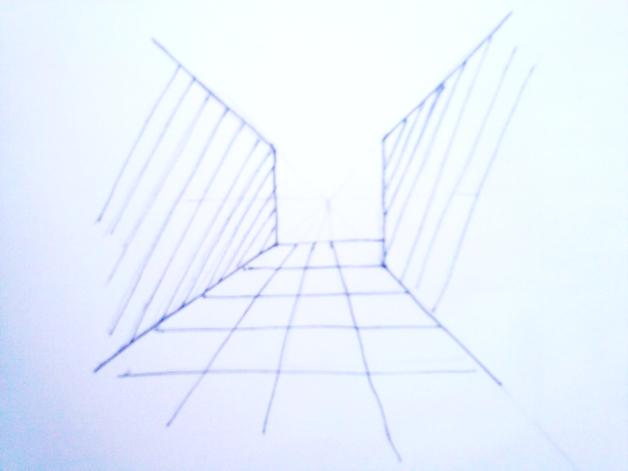 وجود گوشه های باز احساس محصور بودن فضا را ضعیف می کند.
وجود فواصل متعدد مابین ساختمانهاو اختلاف فاحش بین نماها و تغییرات ناگهانی در لبه قرنیز ساختمانها و باز بودن گوشه هاباعث ضعیف شدن کیفیت فضای محصور میشود.(توسلی)
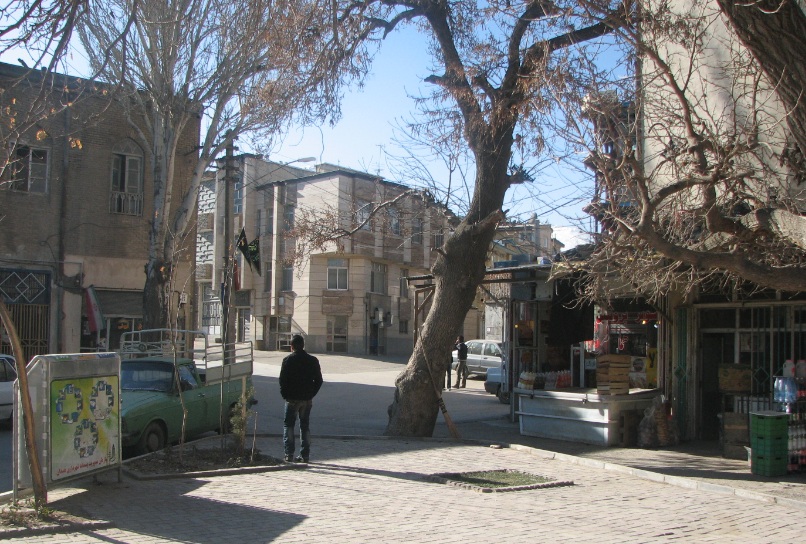 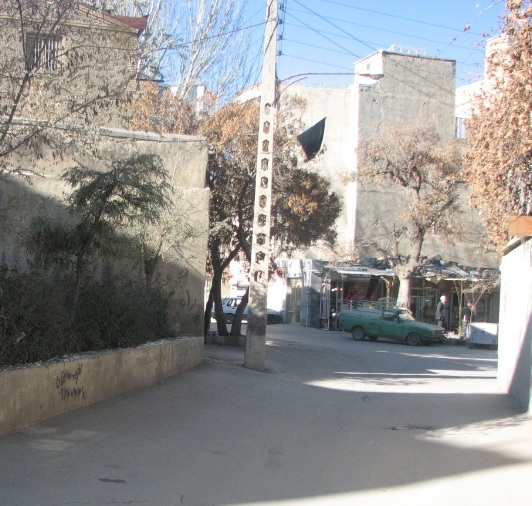 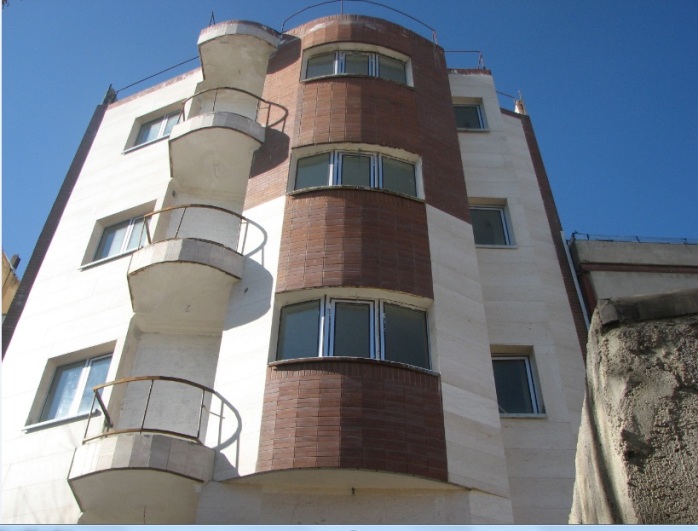 ساختمانهای بلند مرتبه نا هماهنگ با بافت مرکز محله محصوریت فضا را نا متناسب می کند.
دید از نقاط مسلط به حوزه :
با توجه به قرارگیری مرکز محله در محدوده مرکزی شهر و خیابان بوعلی و تراکم بالای مسکونی و تجاری این بخش، دید مناسبی از عناصر مسلط که شامل میدان بوعلی و...برآن وجود ندارد.البته از محور بیمارستان اکباتان دید نسبتا مطلوبی وجود دارد.
دید از حوزه به نقاط مسلط:
تراکم نسبتا بالای ساختمان ها و درشت دانگی بناها  در ابتدای ورود به محله مانع وجود دید مناسب از مرکز محله به عناصر شاخص و از عناصر شاخص به مرکز محله کلپامی شود.
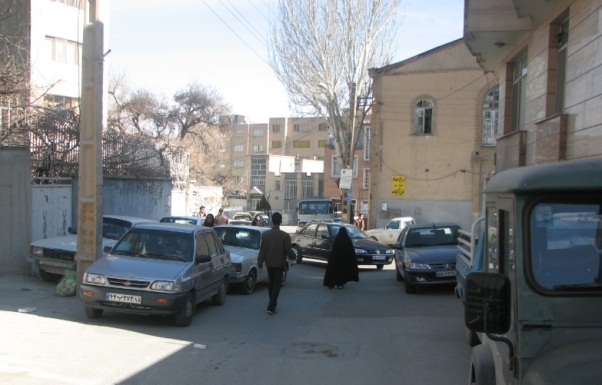 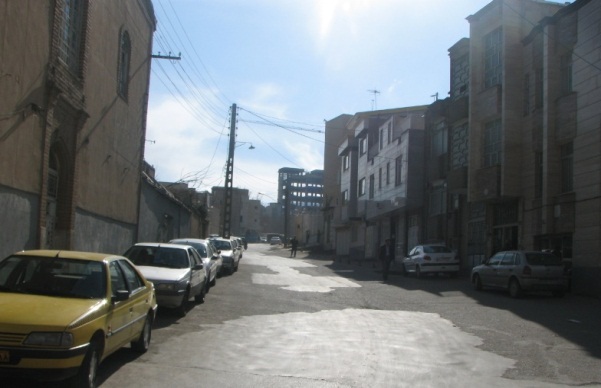 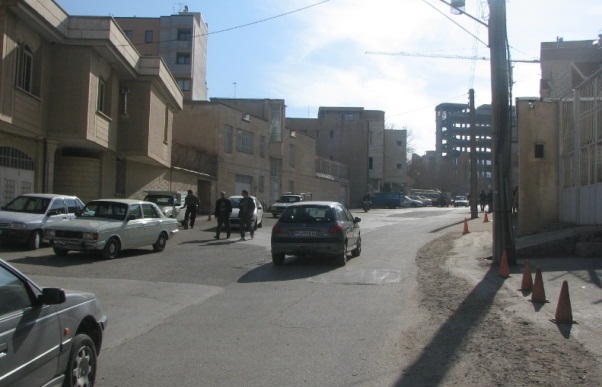 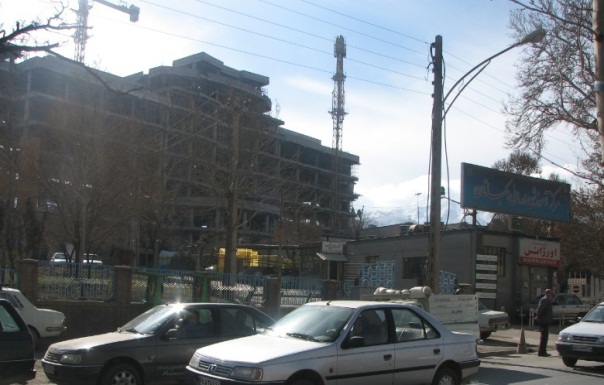 وجود درختان و فضاهای سبزوهماهنگی عملکردها با مرکز محله و مسجد و بناهای مذهبی و ساختمانهایی با قدمت تاریخی وبافت ارگانیک محله...تا اندازه ای توانسته است فضاهای مرکز محله را واجد خصوصیت تنوع بصری نماید.
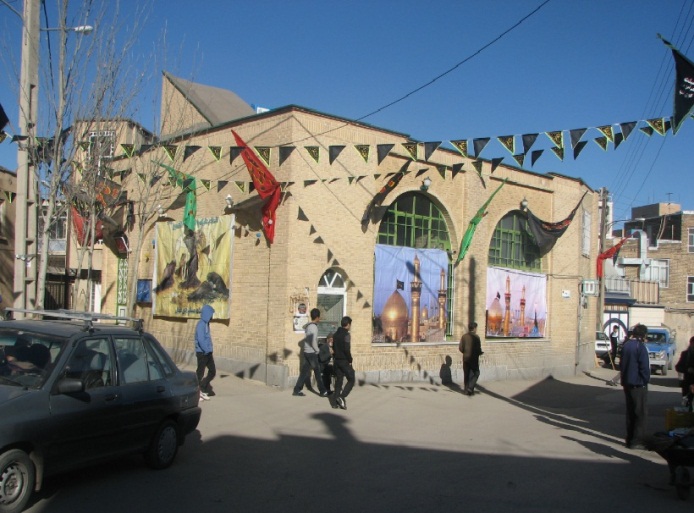 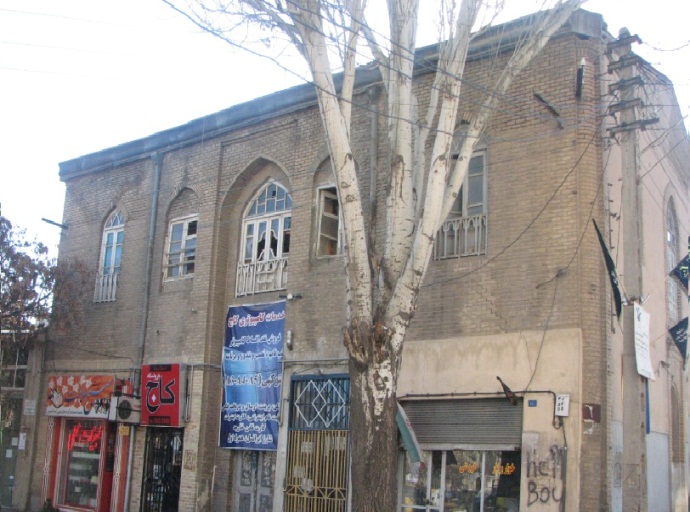 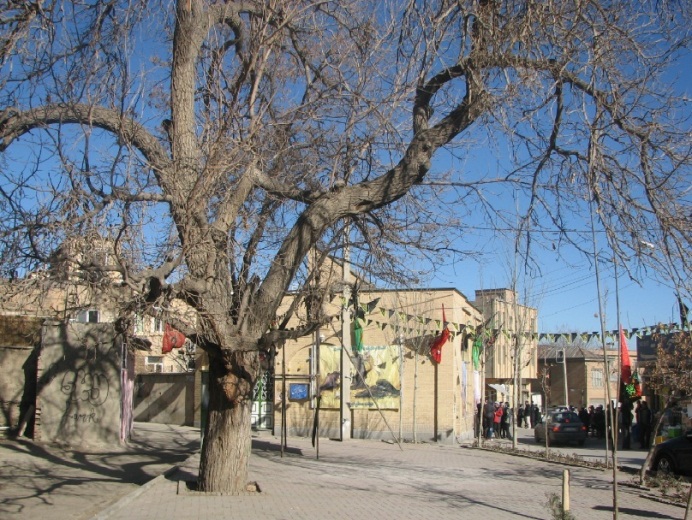 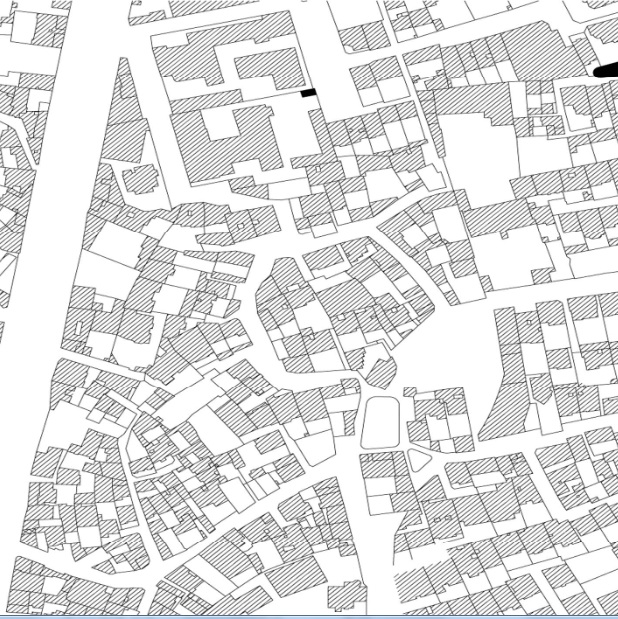 بافت ارگانیک محله
-در مرکز محله کلپا در ورودی ها گشایش های خوبی وجود دارد و به جای آنکه ورودی پیاده از این گشودگیها در اولویت باشد به ورودی ماشین مبدل شده است.گشایشها از محور خیابان بوعلی و محور بیمارستان اکباتان هم مناسب میباشد .البته بهتر است ورودی محلات غریب گز باشد تا هر رهگذری اجاره ورود به محله و مرکز محله را نداشته باشد اما در مرکز محله کلپا ورودی های محلات فاقد عنصر غریب گز بودن می باشند.
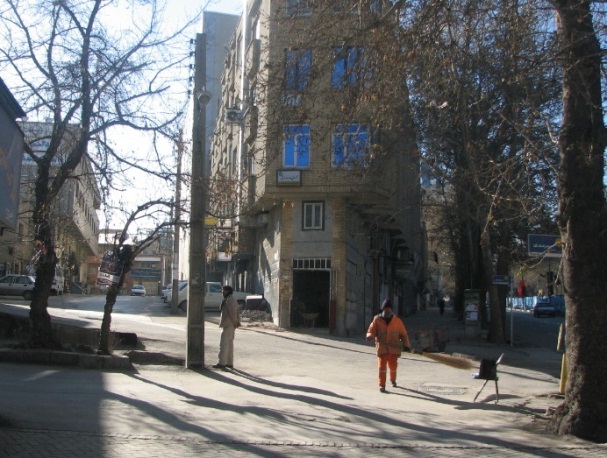 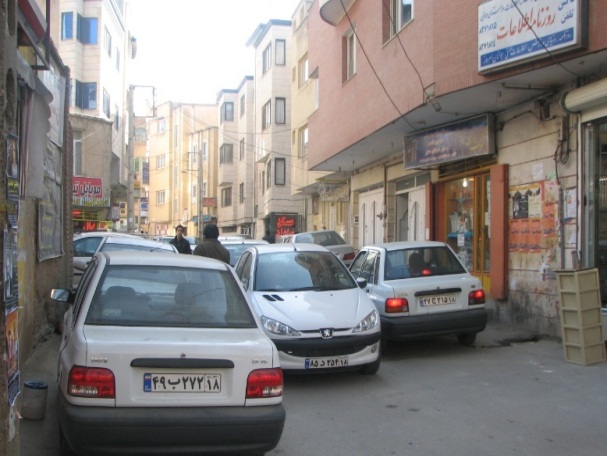 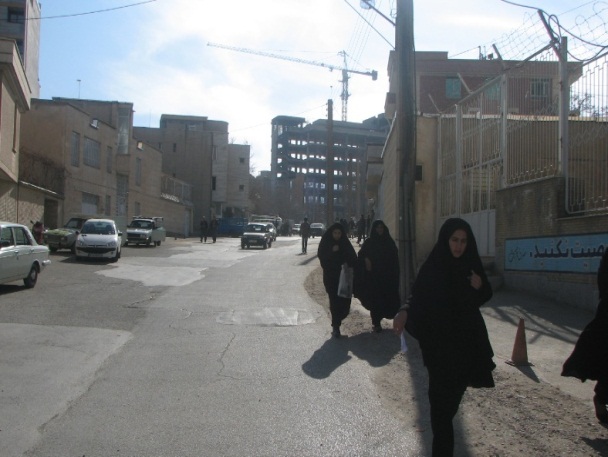 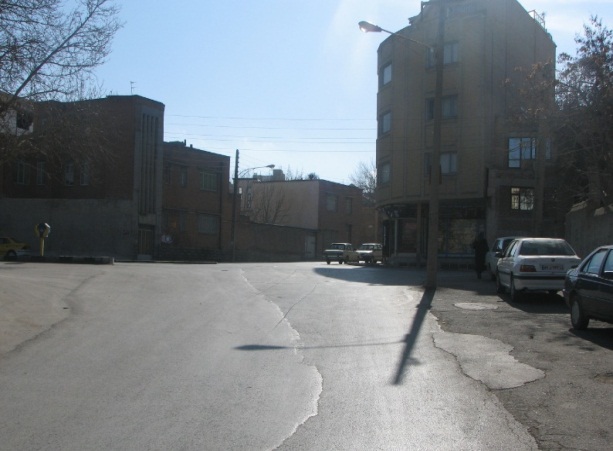 درشت دانگی بناها و وجود  خط آسمان ناهماهنگ و  ارتفاع زیاد بناها نسبت به معبر عامل ایجاد محصوریت زیاد
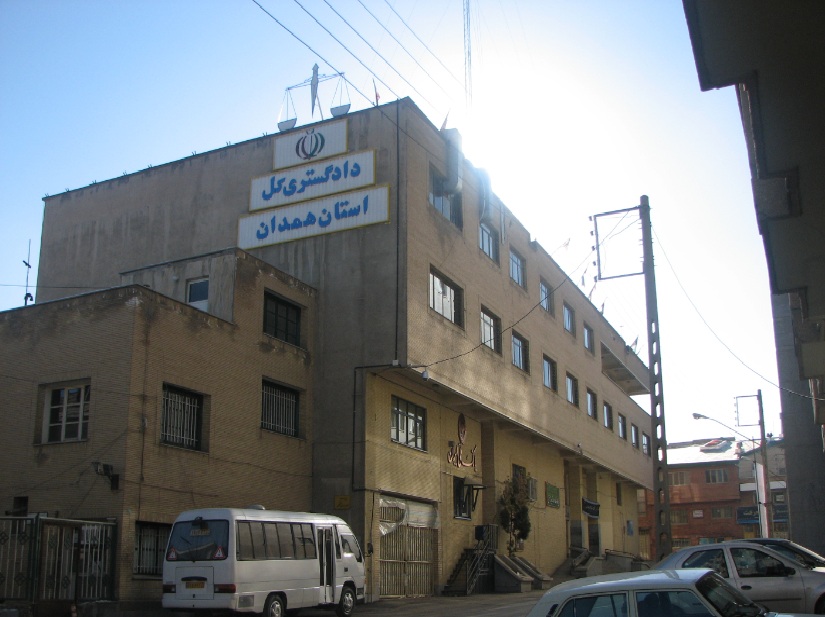 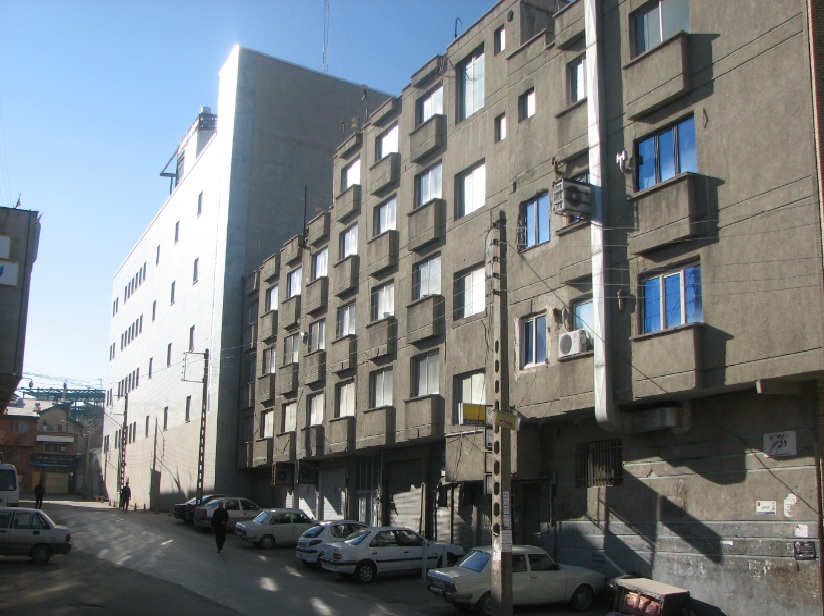 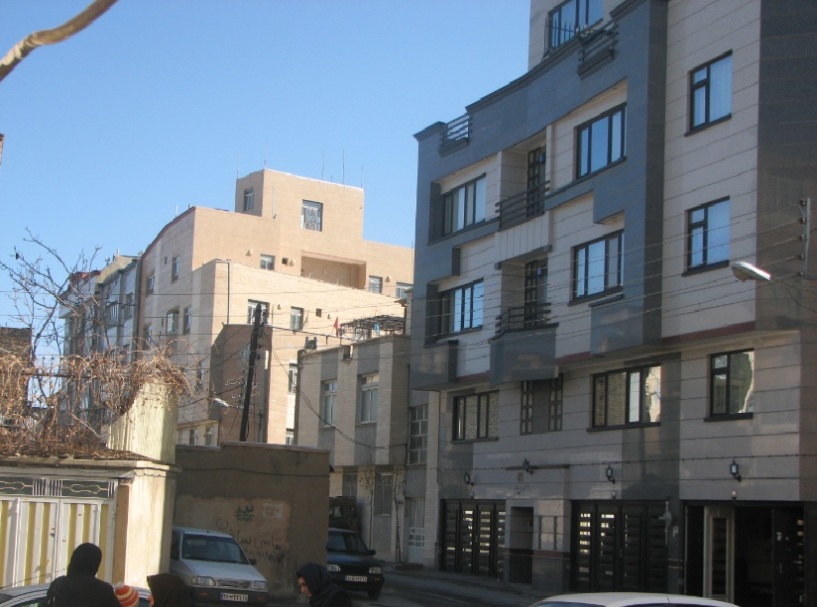 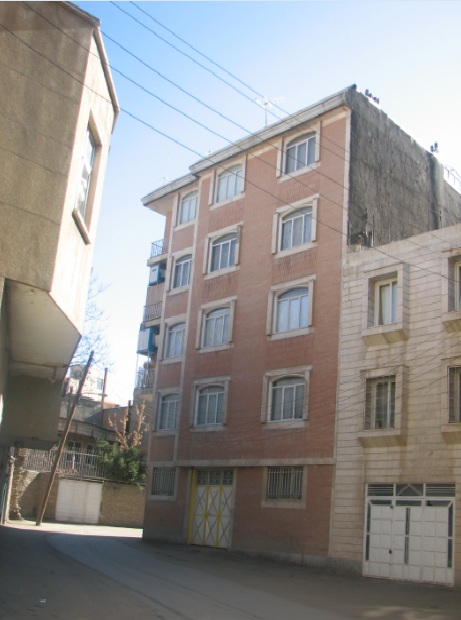 تراکم زیاد ساختمان ها و وجود  خط آسمان ناهماهنگ و  ارتفاع زیاد بناها نسبت به معبر عامل ایجاد محصوریت زیاد
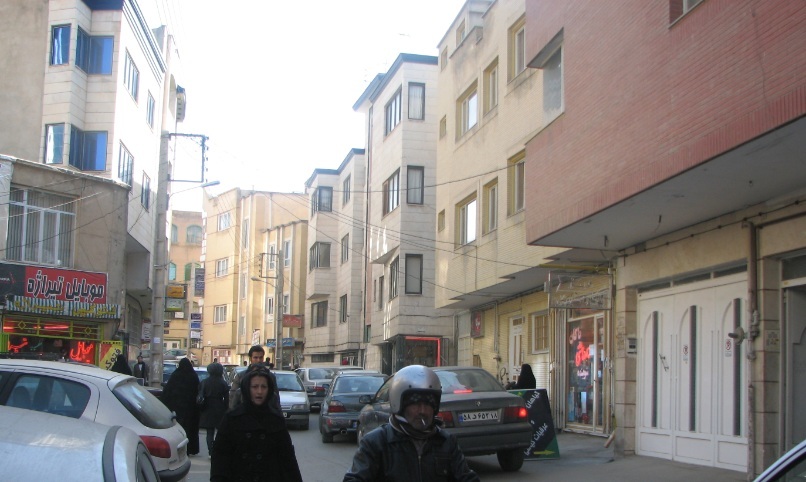 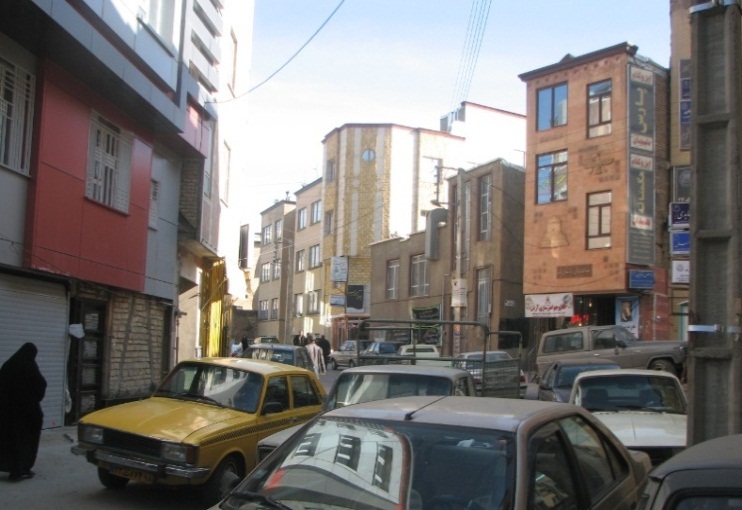 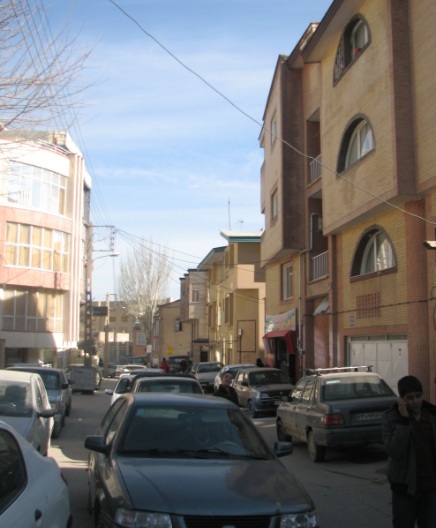 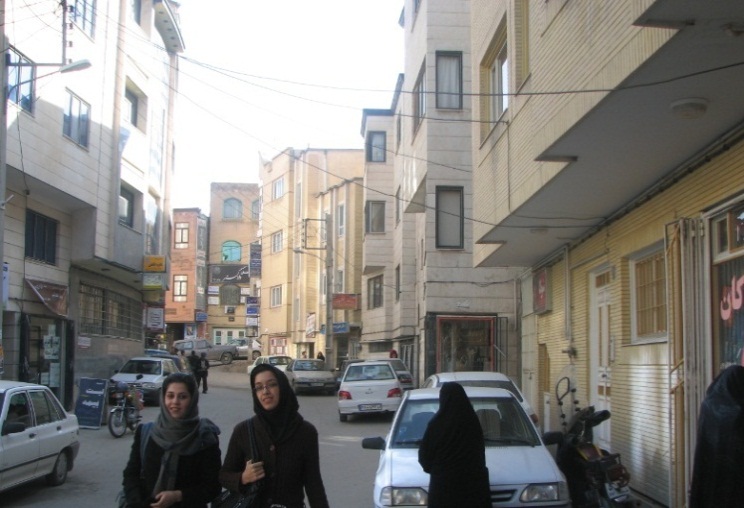 تراکم زیاد ساختمان ها و وجود  خط آسمان ناهماهنگ و  ارتفاع زیاد بناها نسبت به معبر عامل ایجاد محصوریت زیاد
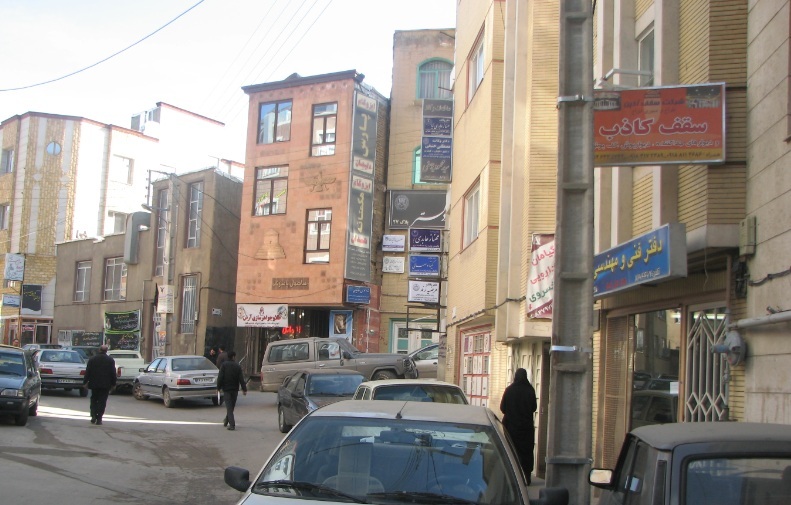 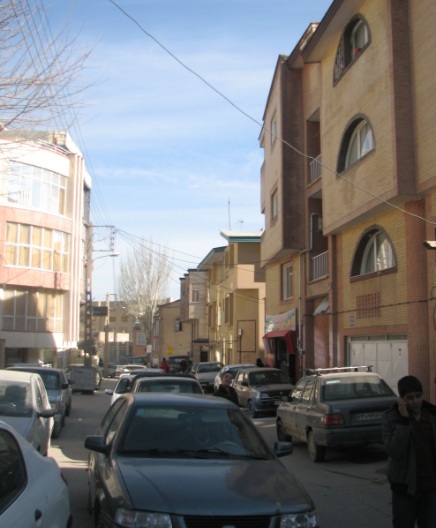 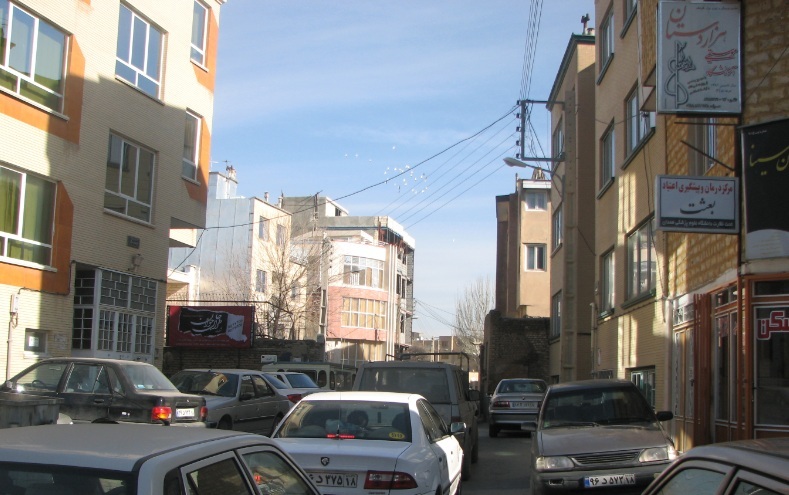 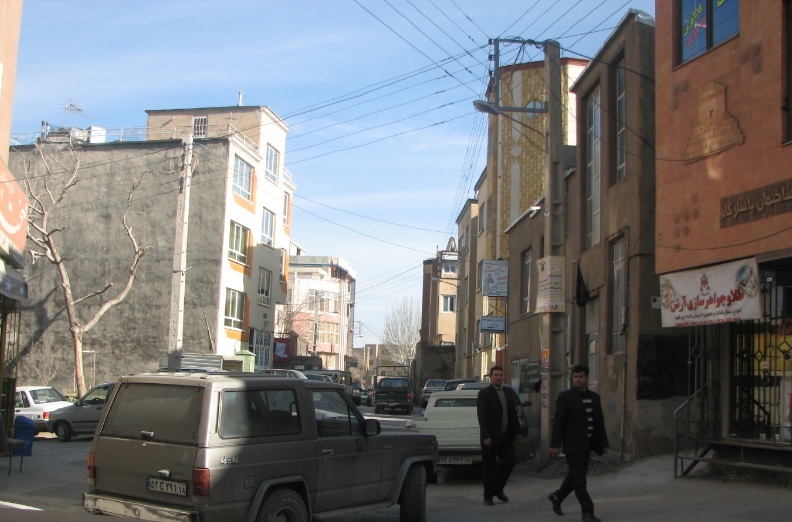 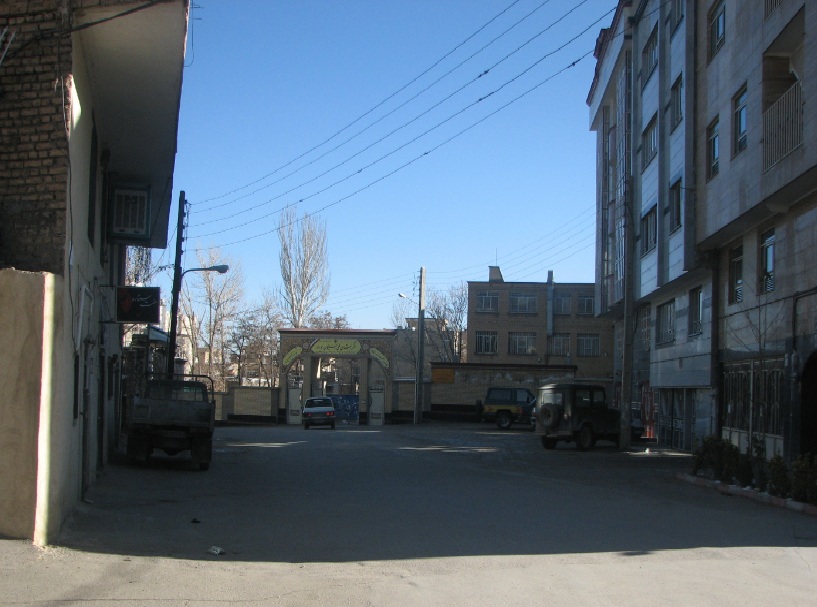 خط آسمان هماهنگ و پیوستگی جدارها و تراکم مناسب بناها و ارتفاع مناسب بنا نسبت به معبر عامل ایجاد محصوریت مناسب
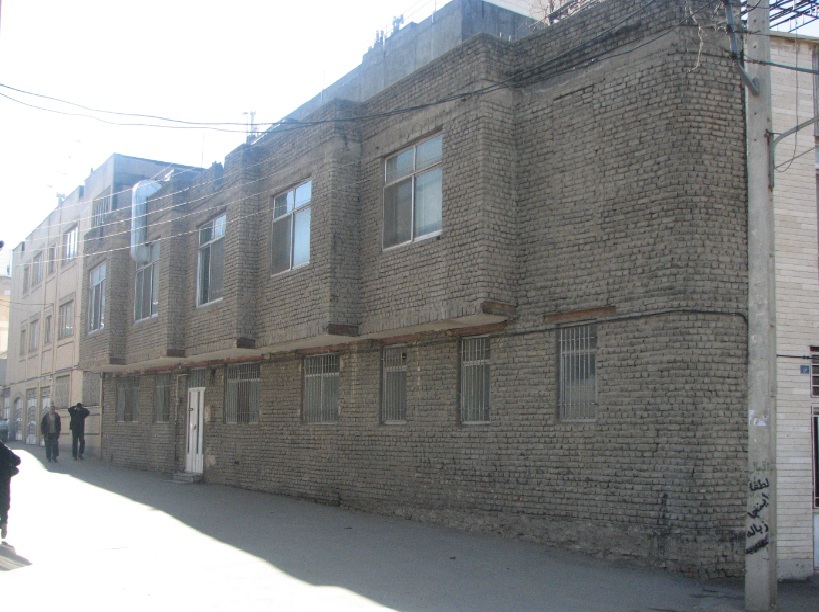 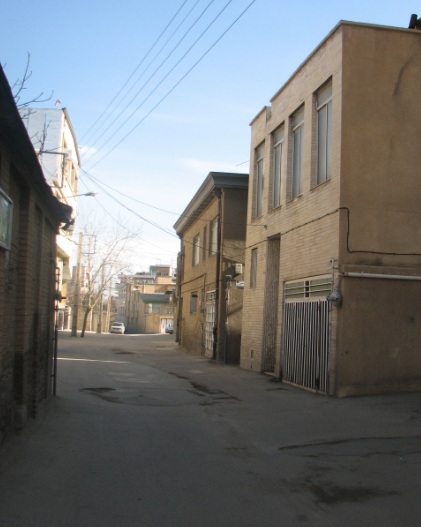 خط آسمان هماهنگ و پیوستگی جدارها و تراکم مناسب بناها و ارتفاع مناسب بنا نسبت به معبر عامل ایجاد محصوریت مناسب
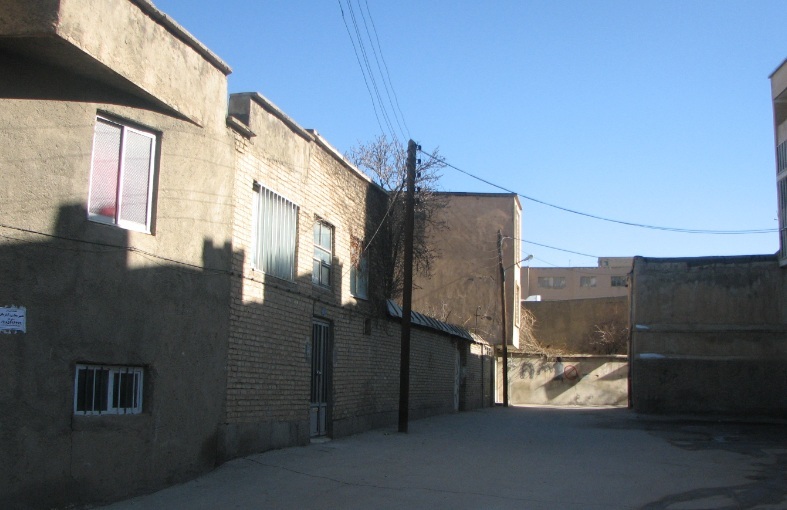 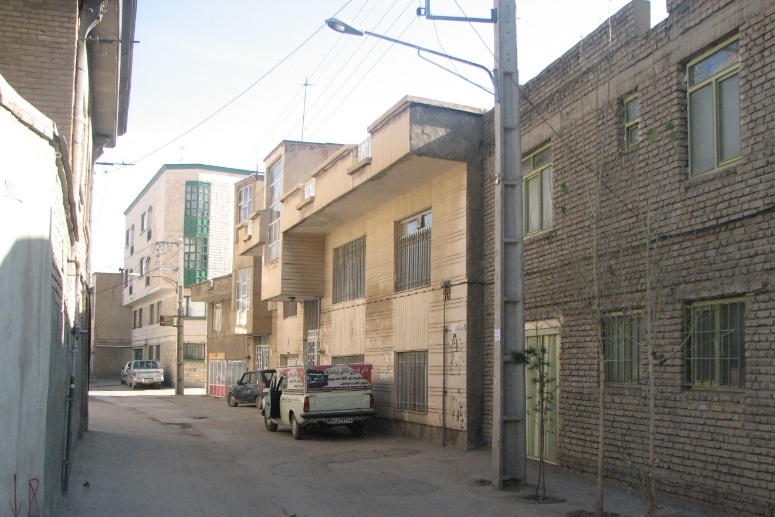 خط آسمان هماهنگ و پیوستگی جدارها و تراکم مناسب بناها و ارتفاع مناسب بنا نسبت به معبر عامل ایجاد محصوریت مناسب
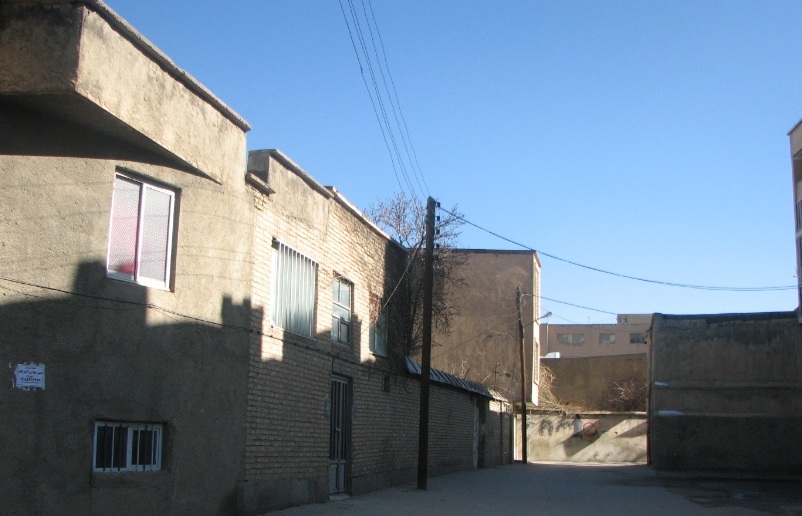 -ارتفاع نامناسب بناها نسبت به عرض مرکز محله و خط آسمان ناهماهنگ و وجود راههای زیاد به مر کز محله عامل ایجاد محصوریت نامناسب
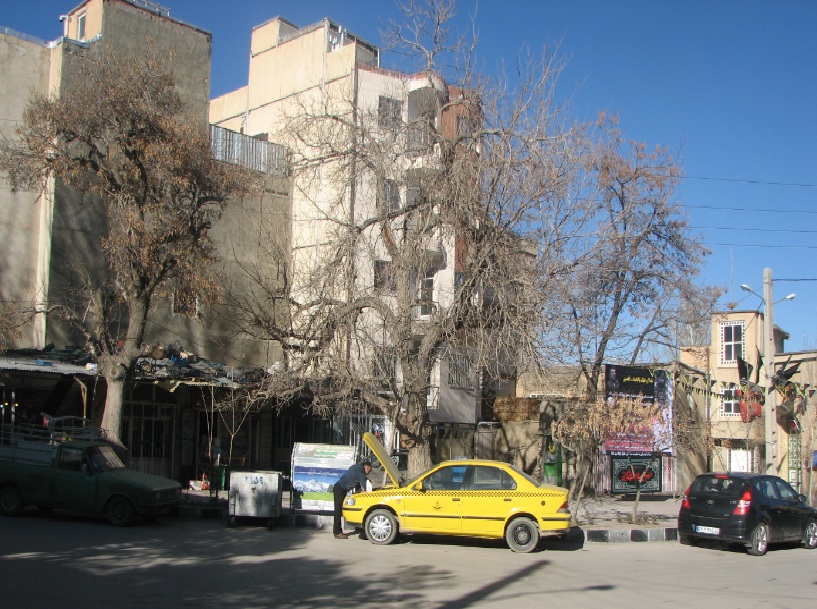 -ارتفاع نامناسب بناها نسبت به عرض مرکز محله و خط آسمان ناهماهنگ و وجود راههای زیاد به مر کز محله عامل ایجاد محصوریت نامناسب
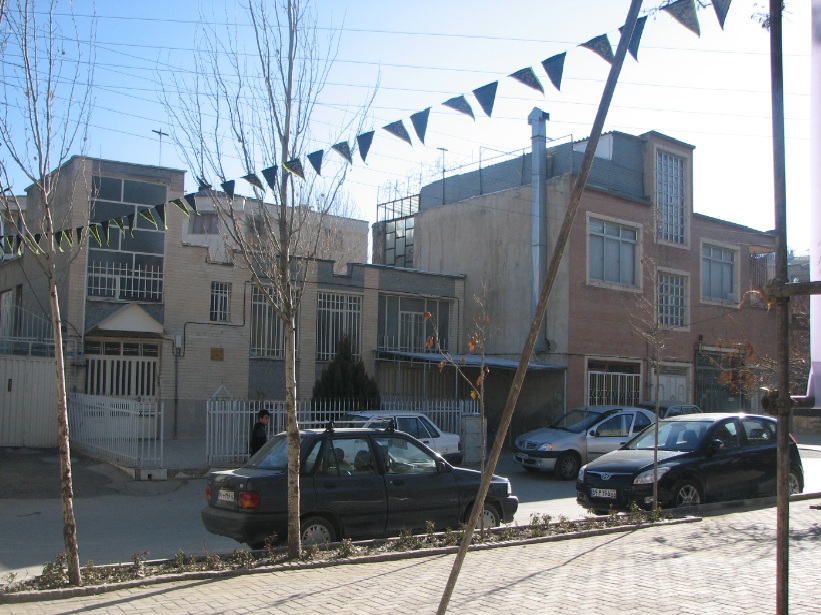 وجود فواصل متعدد مابین ساختمانهاو اختلاف فاحش بین نماها و تغییرات ناگهانی در لبه قرنیز ساختمانها و باز بودن گوشه هاباعث ضعیف شدن کیفیت فضای محصور میشود.(توسلی)
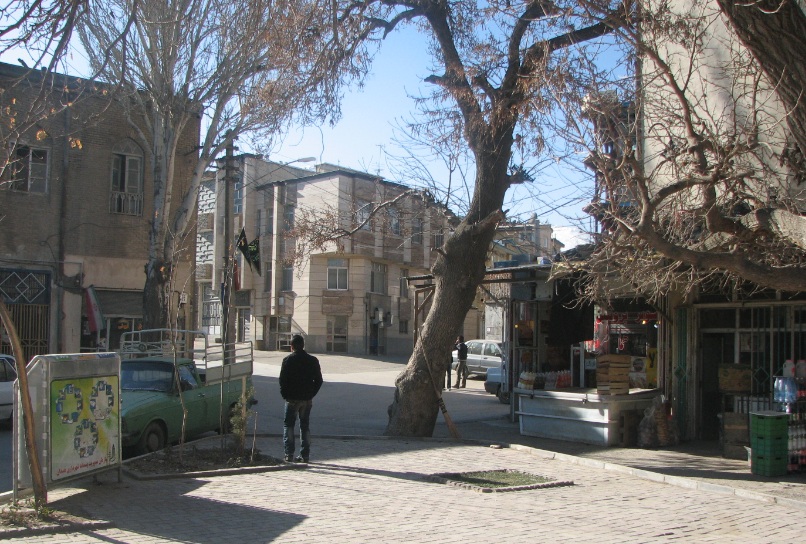 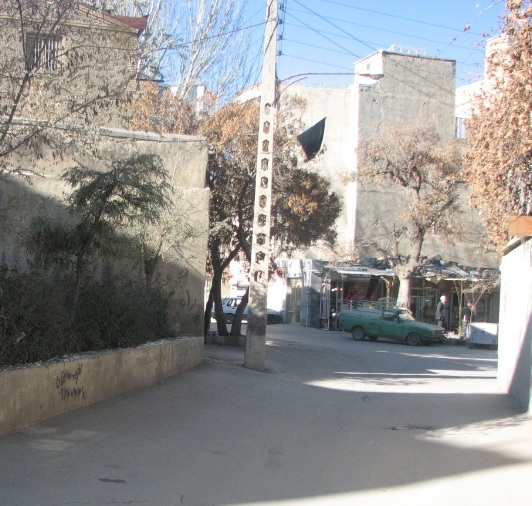 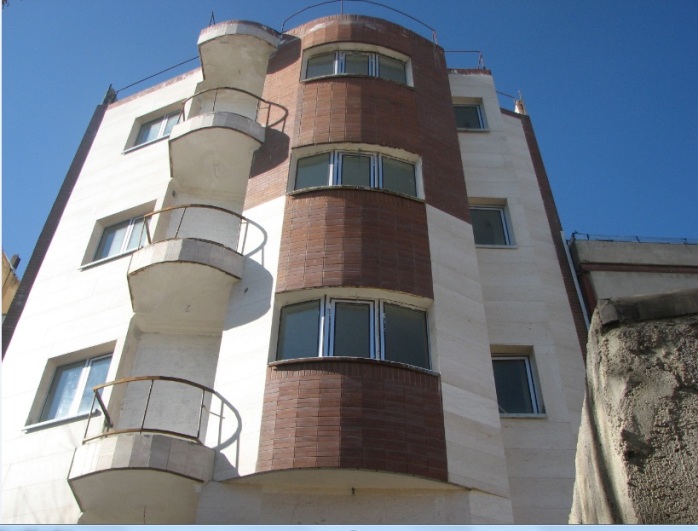 ساختمانهای بلند مرتبه نا هماهنگ با بافت مرکز محله محصوریت فضا را نا متناسب می کند.
-عدم وجود پیش آمدگی و عقب نشینی در جدارها
محله کلپا
- وجود ریتم های افقی و عمودی هما هنگ
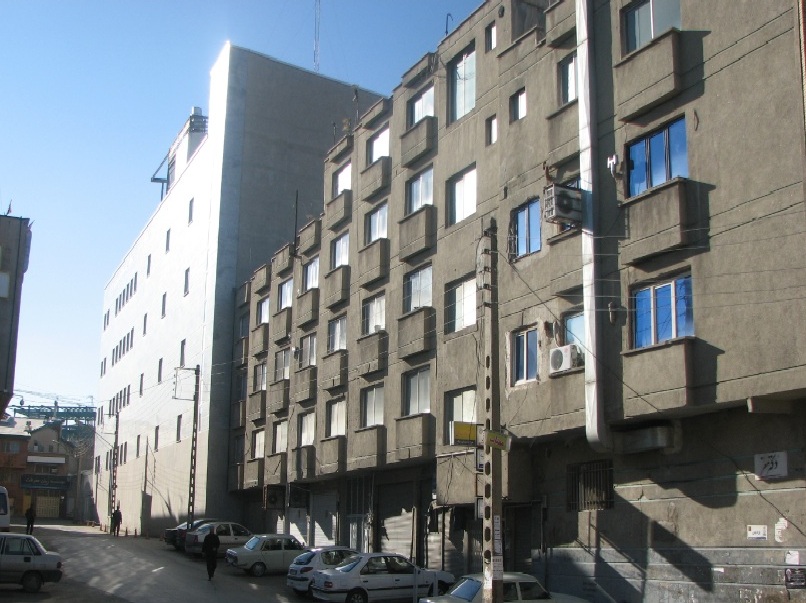 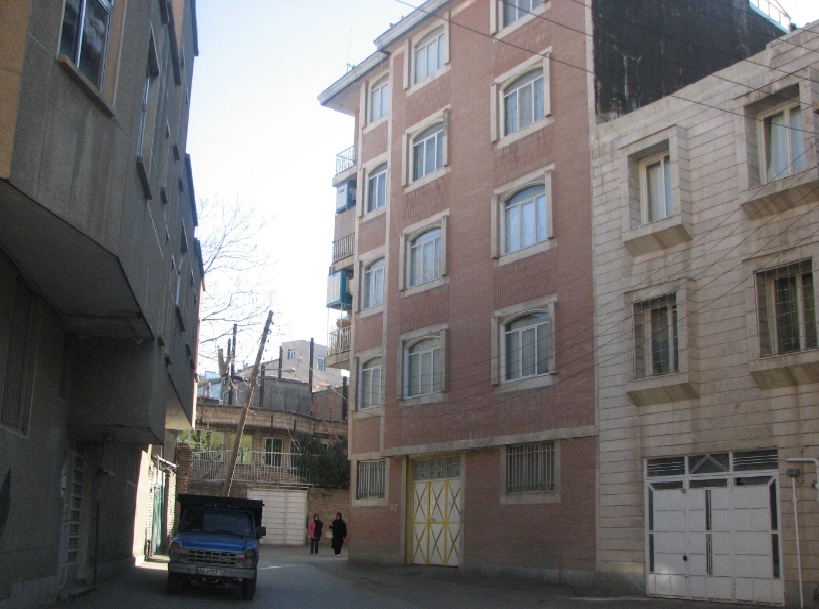 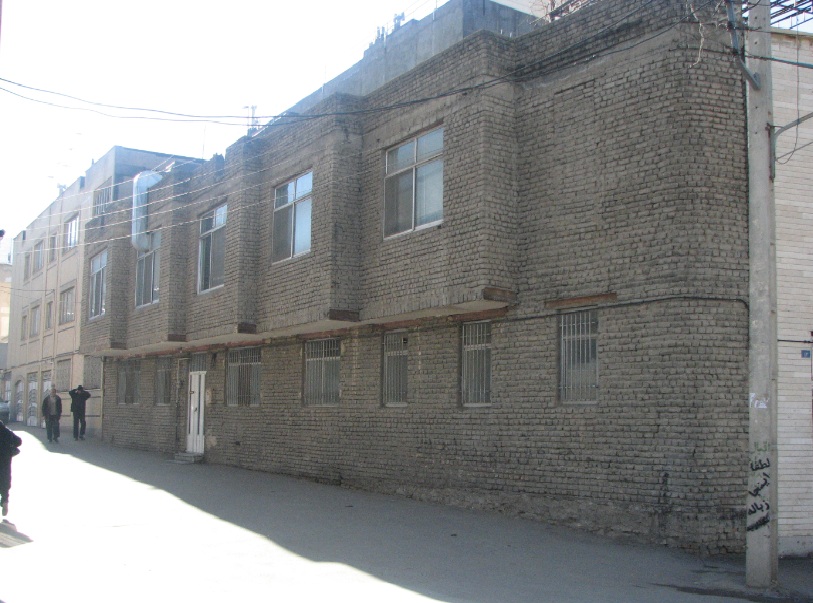 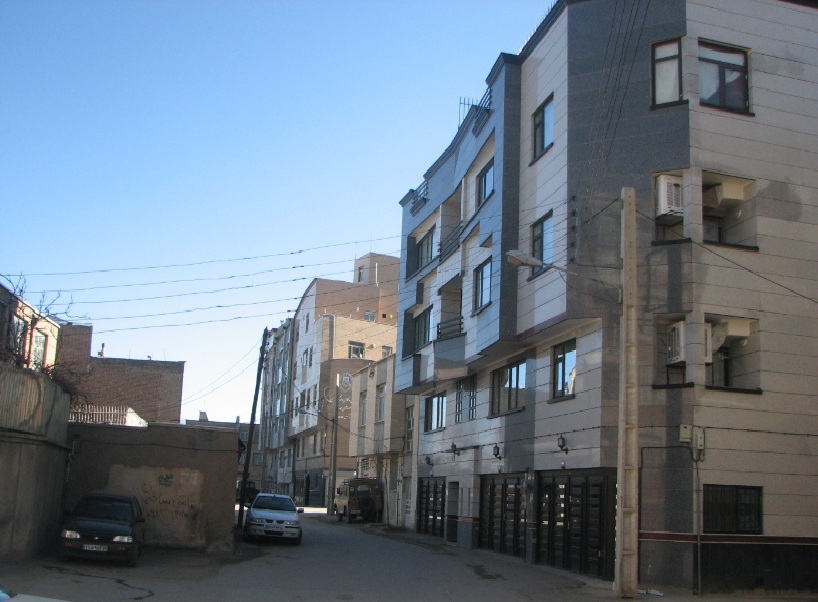 عدم پیوستگی فضائی وکالبدی جدارها ووجود پیش آمدگی و عقب نشینی در جدارهاو ریتم های افقی و عمودی ناهماهنگ در مرکز محله :
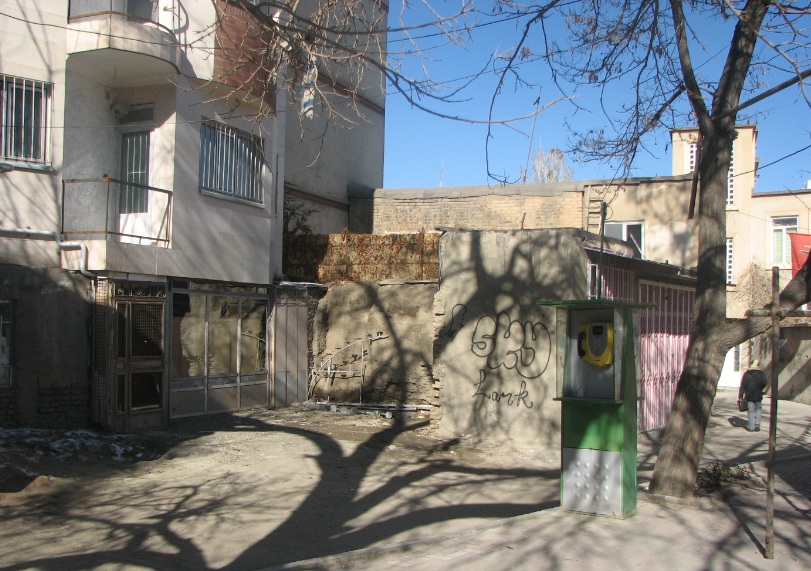 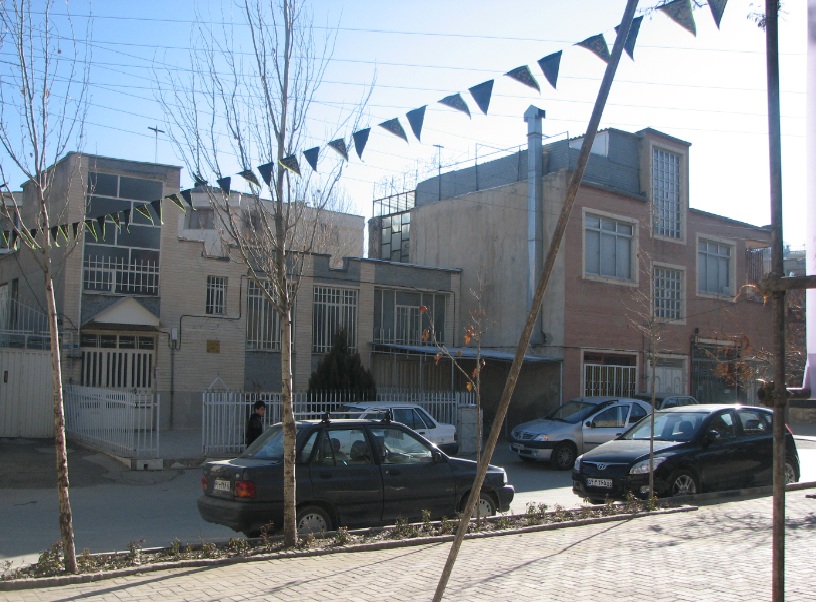 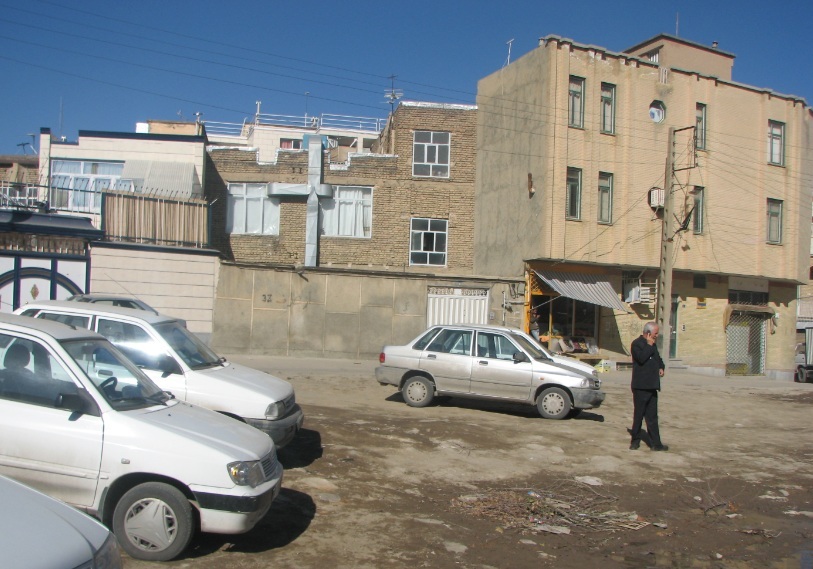 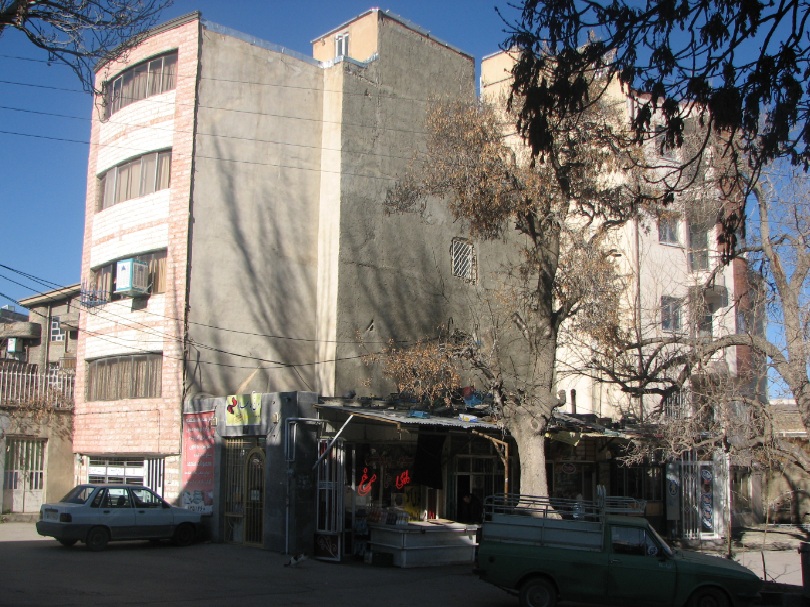 وجود ساختمان با ارزش تاریخی با ریتم افقی و عمودی هماهنگ
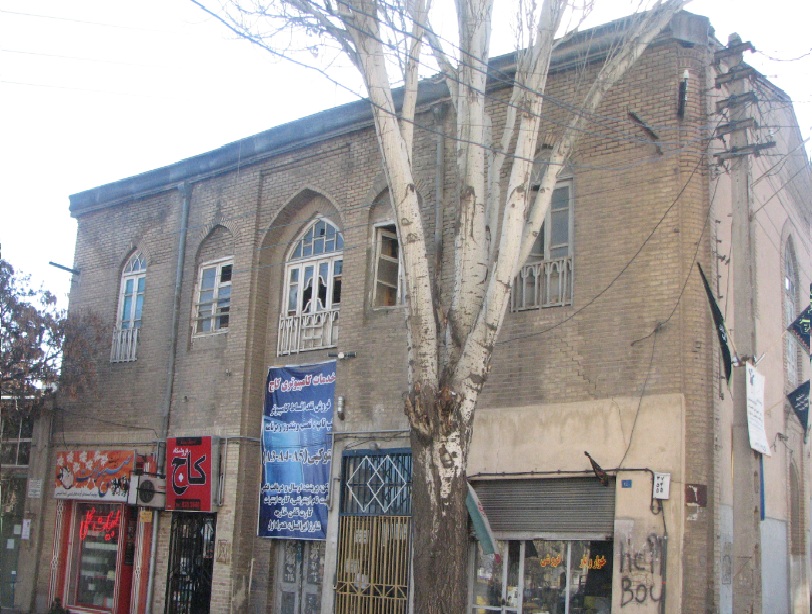 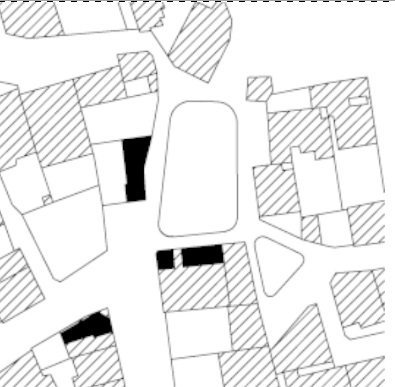 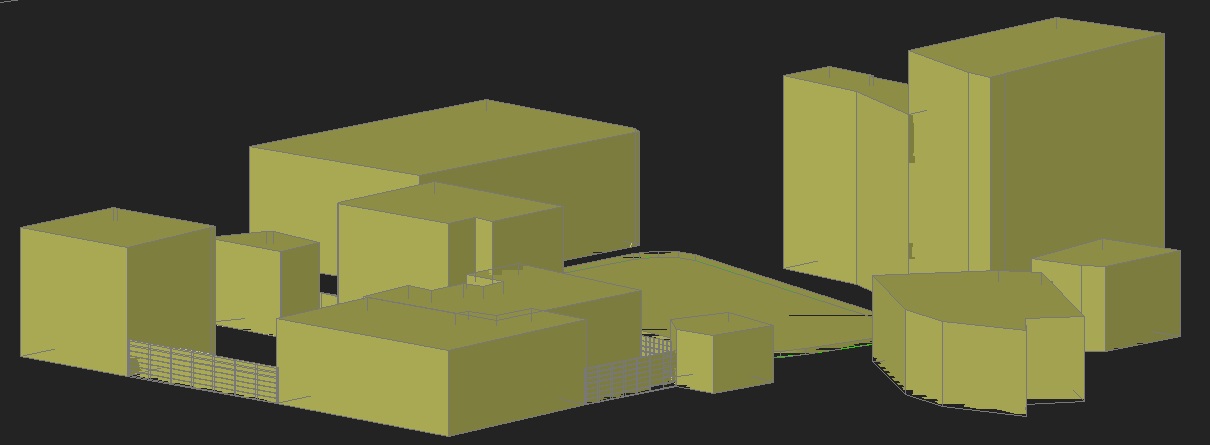 وجودراههای متعدد منتهی به مرکز محله و باز بودن گوشه های آن از پیوستگی کالبدی و فضائی فضا کاسته است.
خط آسمان هماهنگ در محله :
پیوستگی جدارها و خط آسمان هماهنگ در بخشی از محله محصوریت مناسبی را ایجاد نموده است.
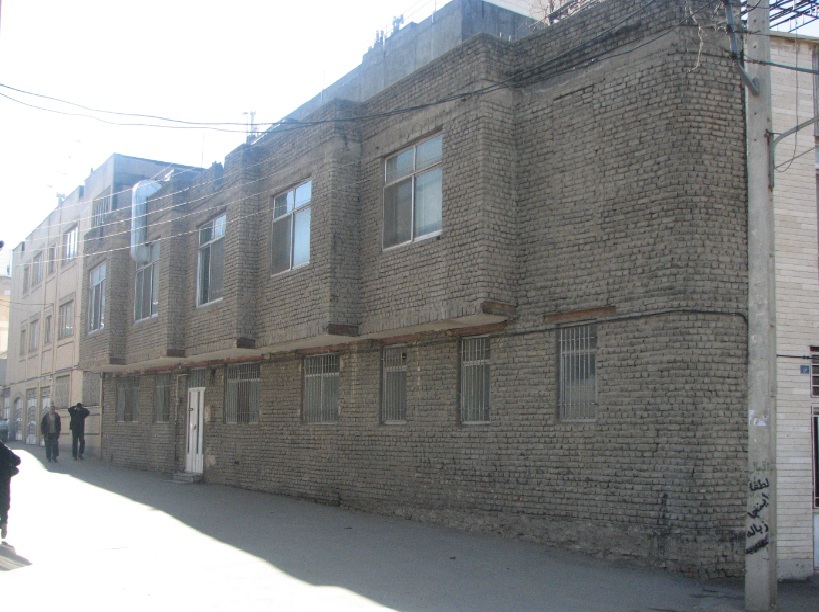 وجود ساختمانهائی با ارتفاع همسان
خط آسمان نا هماهنگ در محله
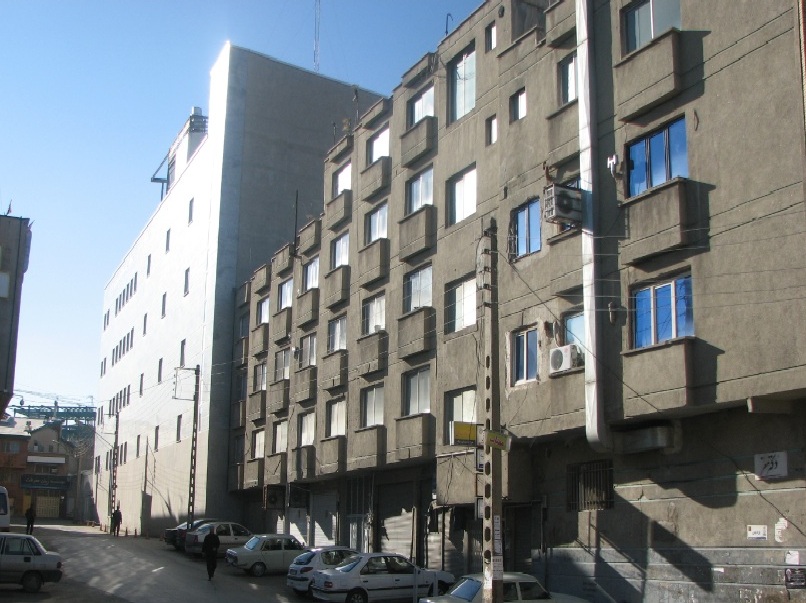 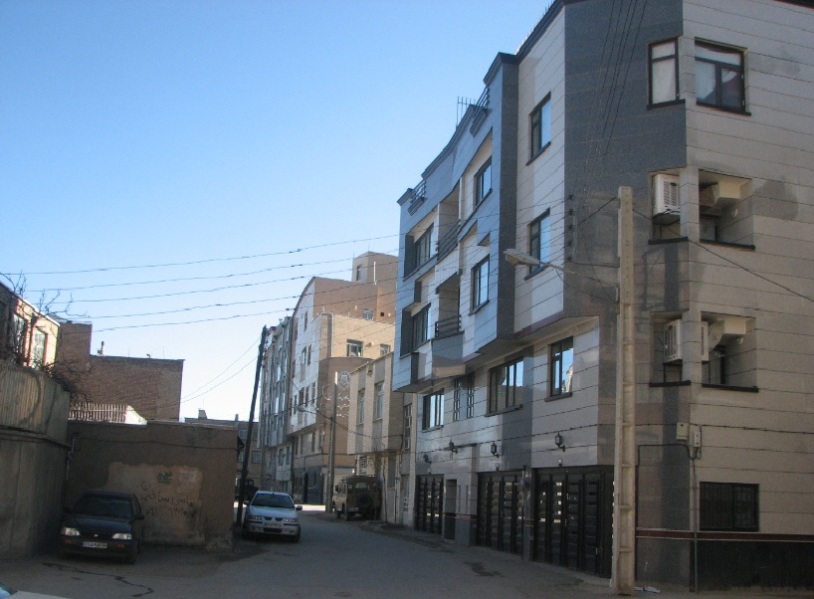 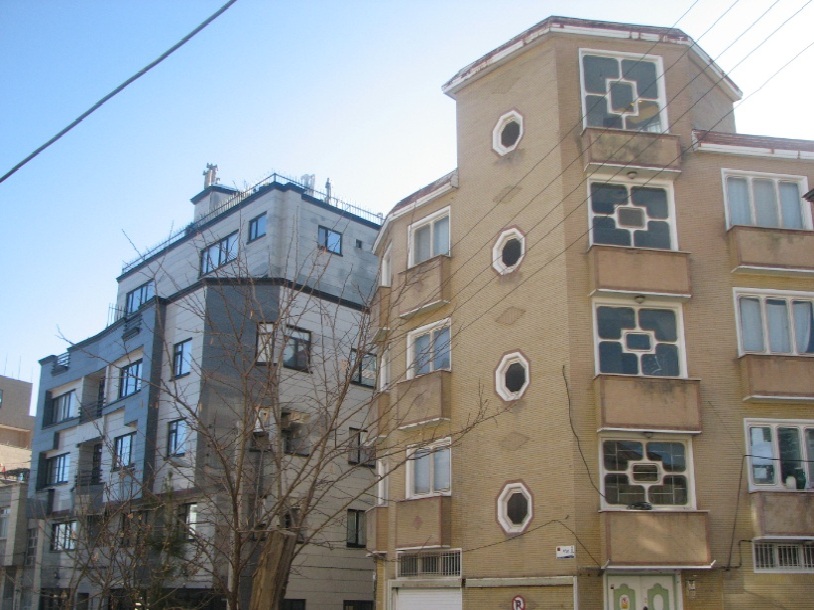 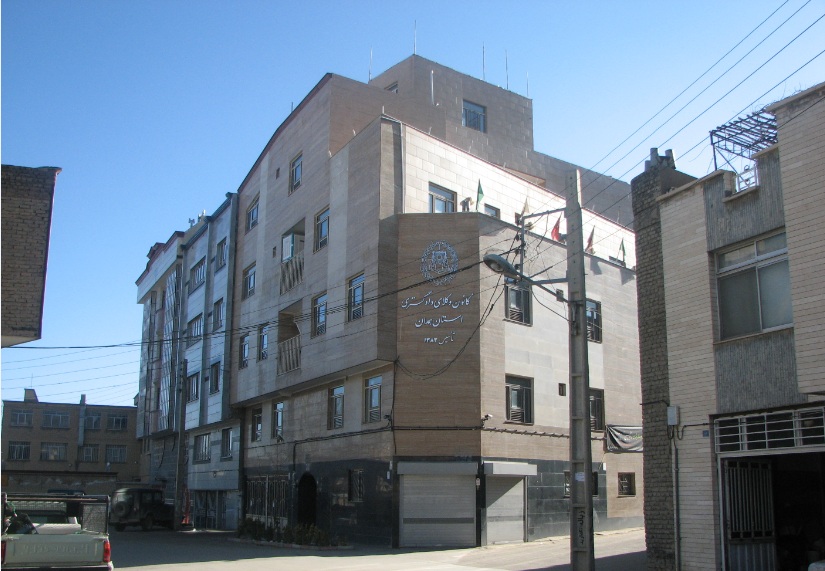 خط آسمان نا هماهنگ در مرکز محله
وجود ساختمانهائی با ارتفاعات متفاوت
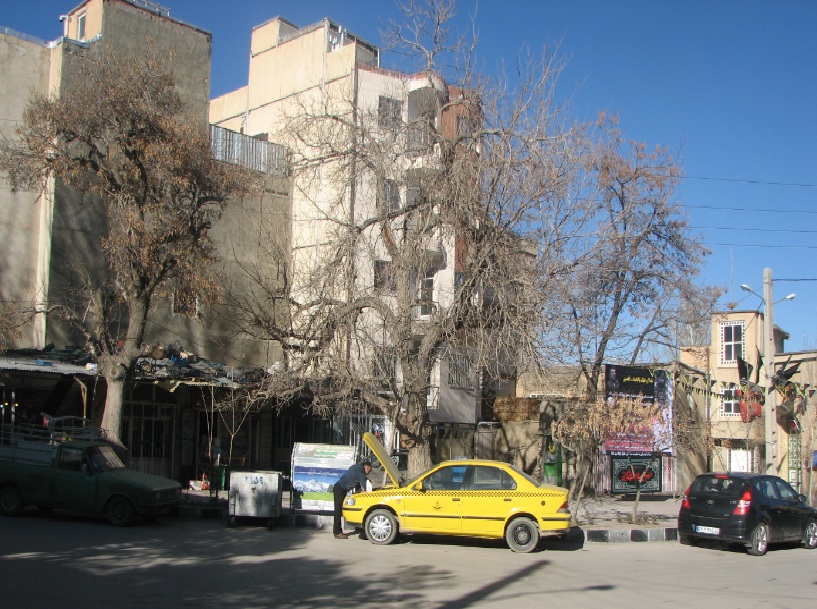 خط آسمان نا هماهنگ در مرکز محله
وجود ساختمانهائی با ارتفاعات متفاوت
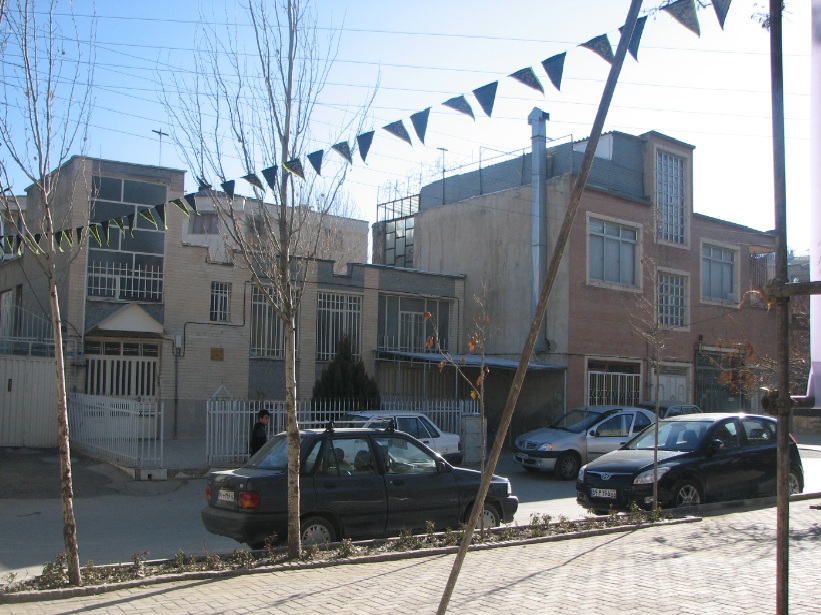 خط آسمان ساختمانهای مجاور یکدیگر و مشرف به مرکز محله می بایست هم باد باشند و خط آسمان جداره بناهای مرکز محله هماهنگ باشند (پاکزاد)که در آنچه مشاهده می شودمر کز محله کلپا خط آسمان نا هماهنگ وجود دارد.
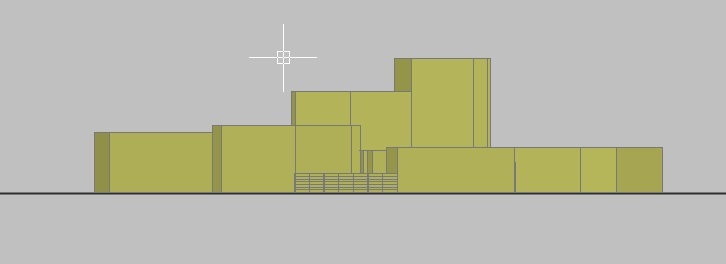 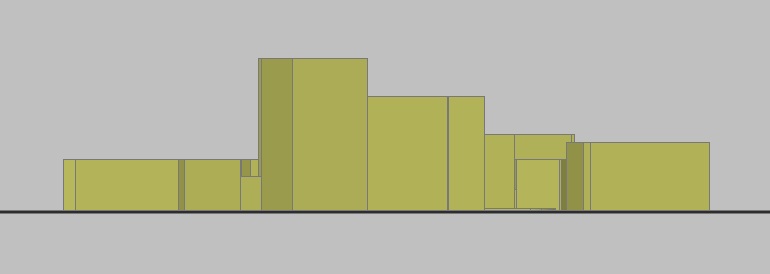 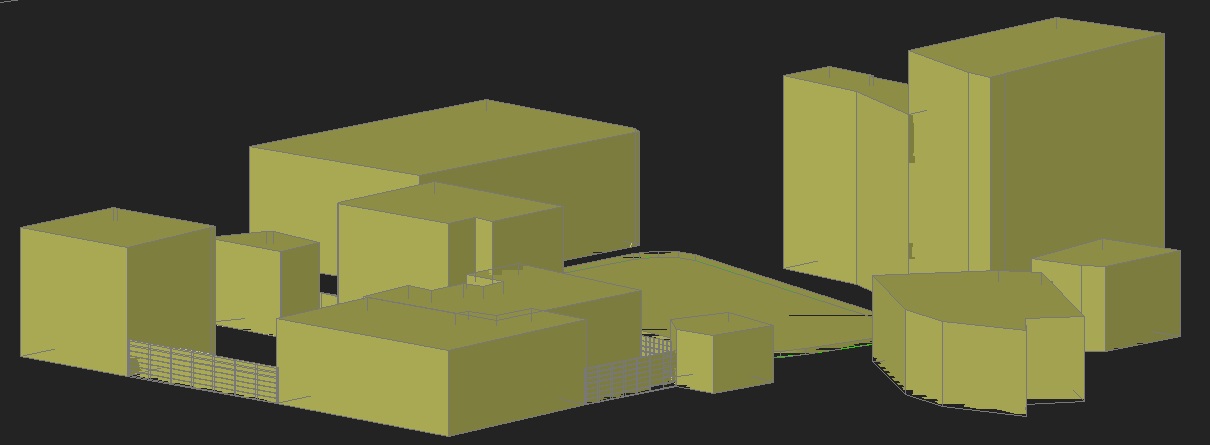 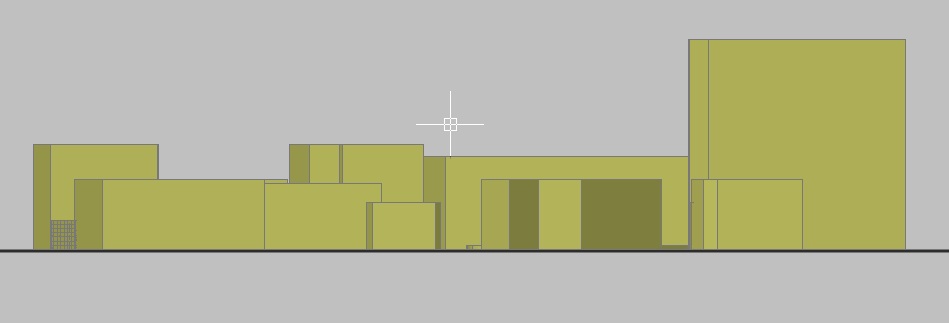 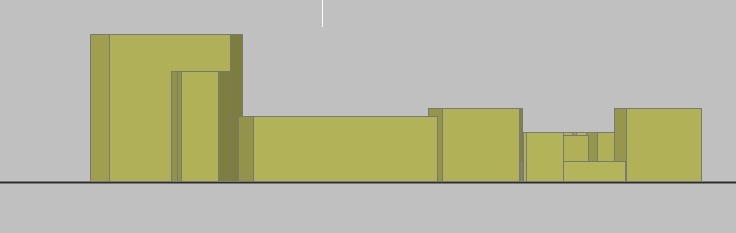 تناسبات بصری:
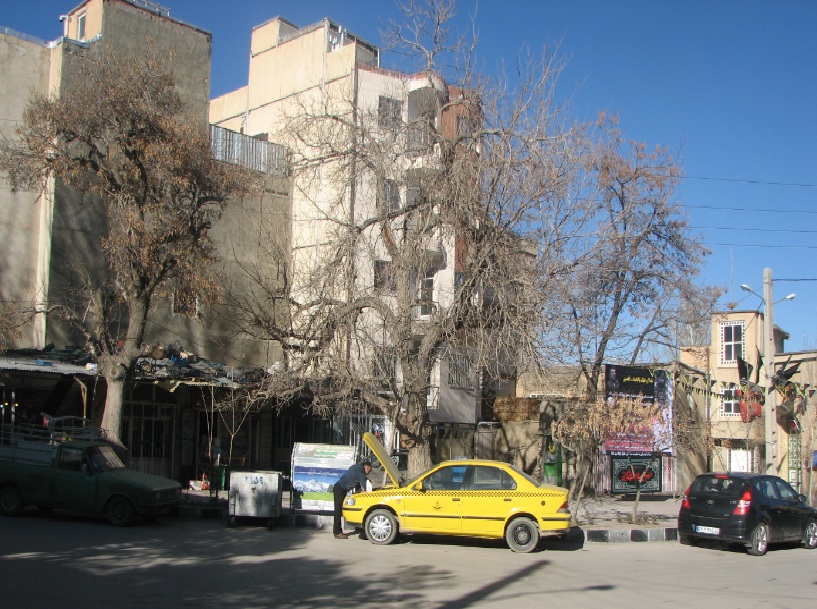 خط آسمان و خط ترکیب نامتعادل در ابنیه
 شکست ناگهانی خط آسمان 
 ناهماهنگی نماهای ابنیه نسبت به یکدیگر
 عدم وجود تناسبات در اجزا و ارکان نماها
 ریتم های افقی و عمودی نامتناسب
سطح کدر و شفاف :
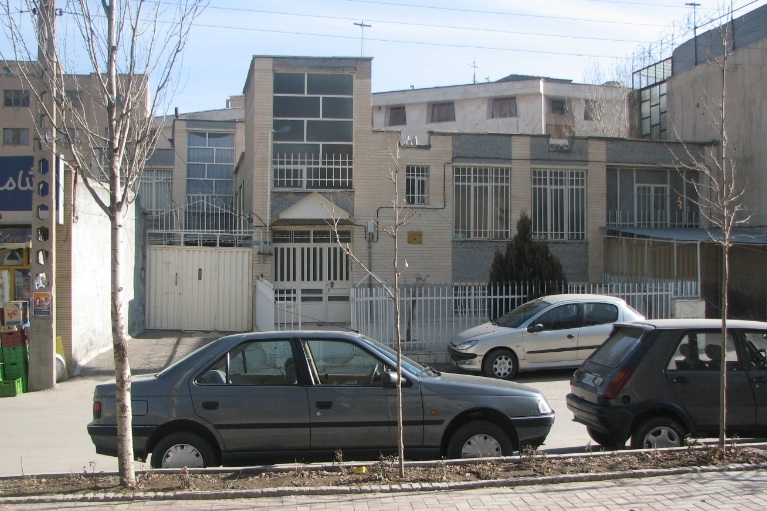 سطح کدر و شفاف :
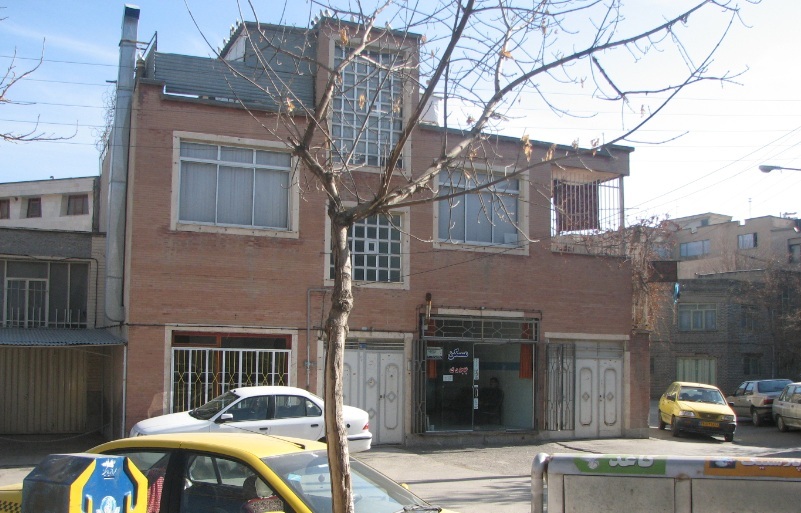 سطح کدر و شفاف :
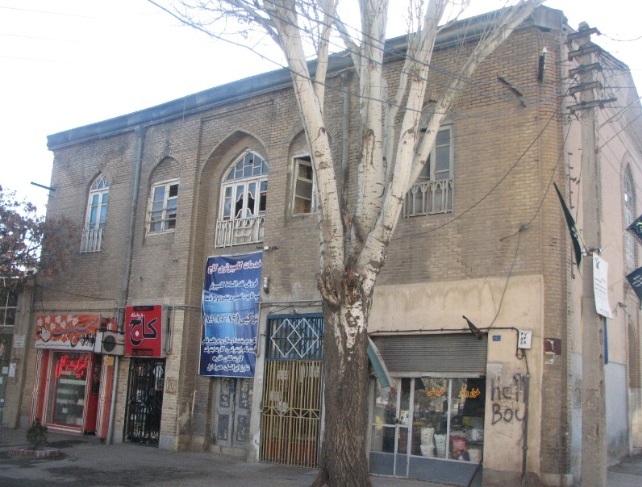 جنس و رنگ مصالح:
غالب ساختمانهای مرکز محله نمای آجری د ارند. هرچند نماهای سیمانی، سنگ (بخصوص مرمر سفید) و ...نیز در محور دیده می شود.
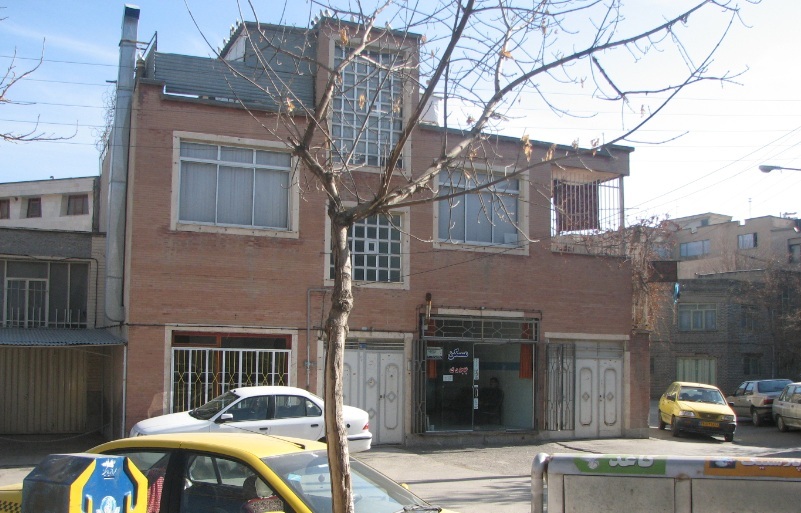 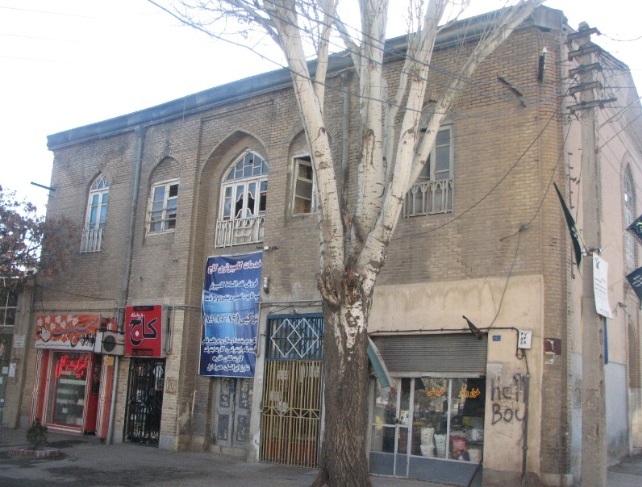 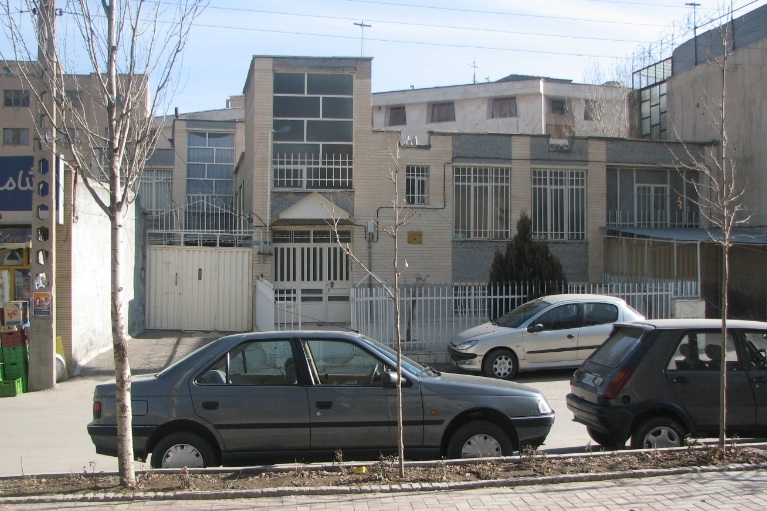 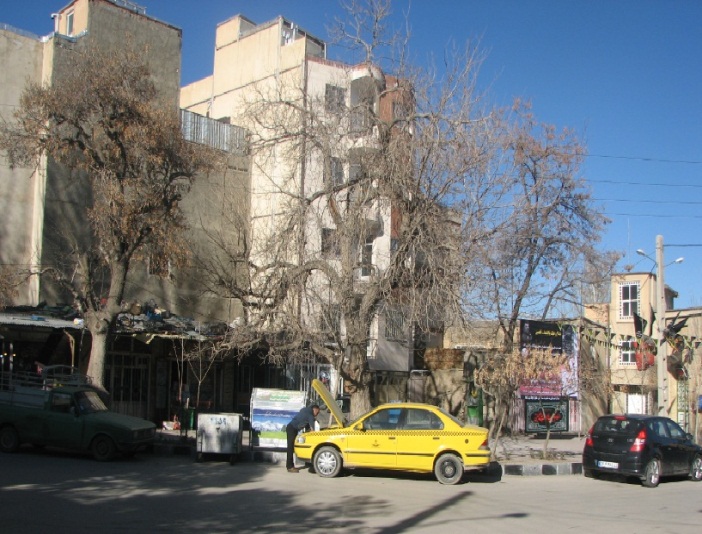 عناصر الحاقی:
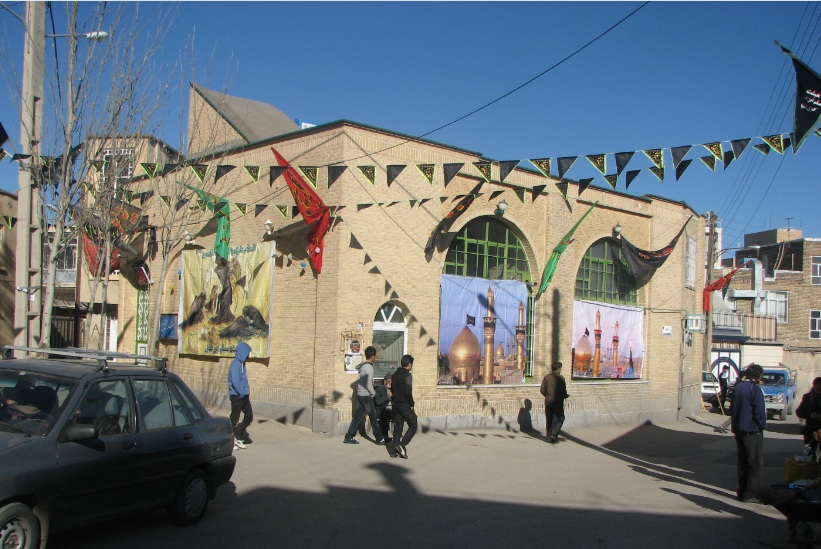 عناصر الحاقی :
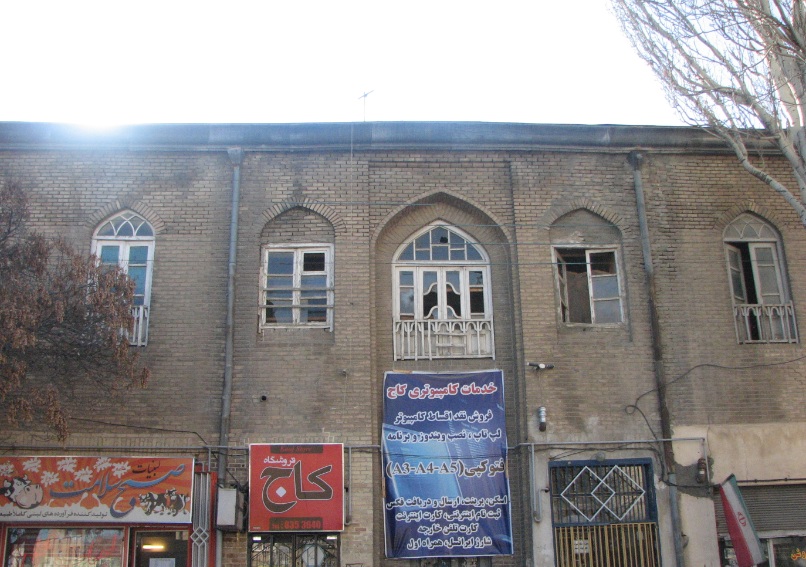 عناصر الحاقی :
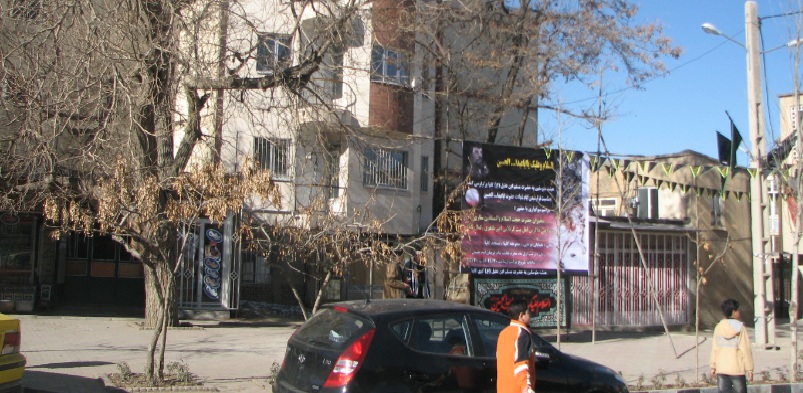 سطوح پر و خالی :
-سطوح خالی :کوچه ها – خیابان ها-فضای داخلی مرکز محله- فضاهای سبز کناری و....
-سطوح پر :توده های ساختمانی
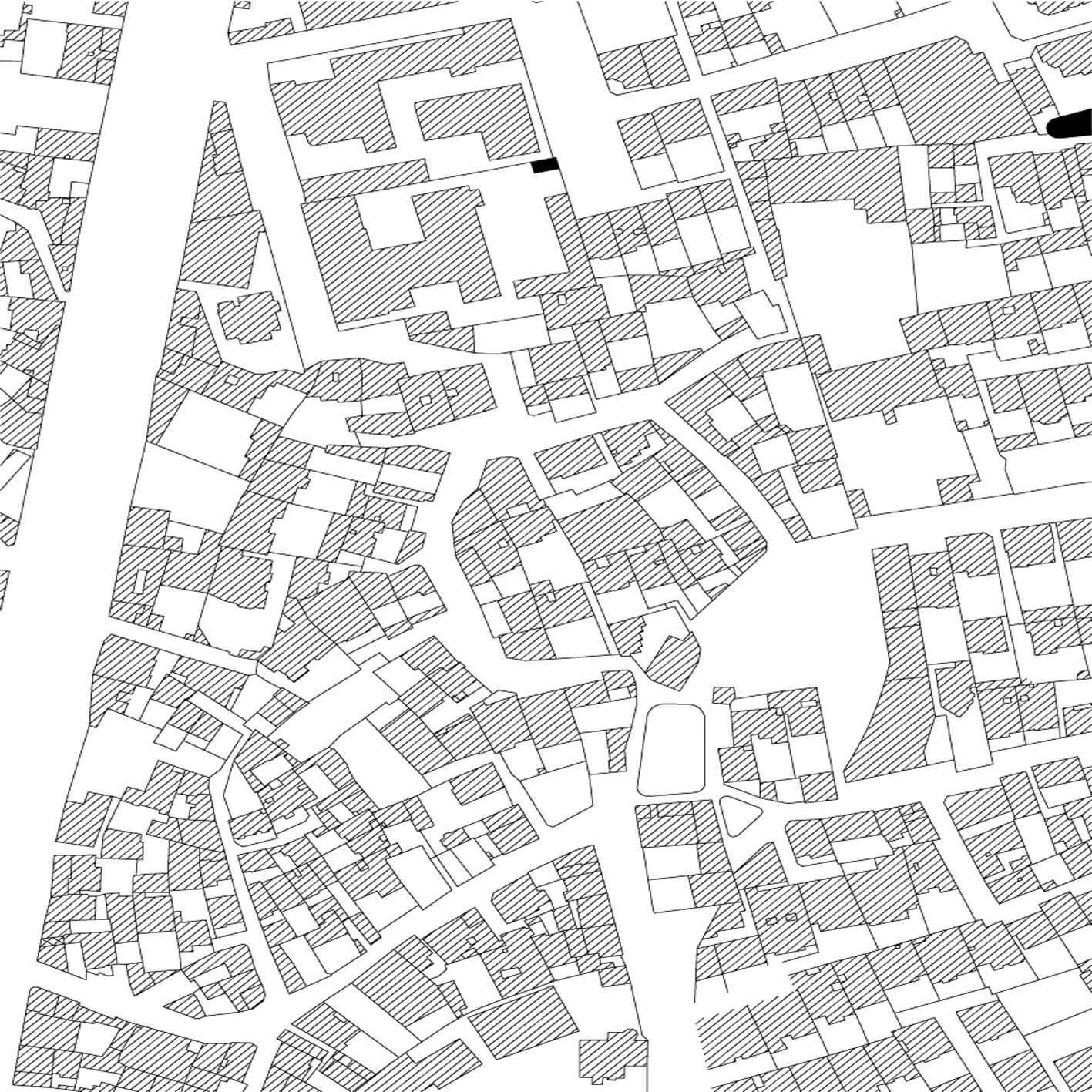 کف سازی :
کف سازی مرکز محله کلپا آسفالت و آجر فرش می باشد.
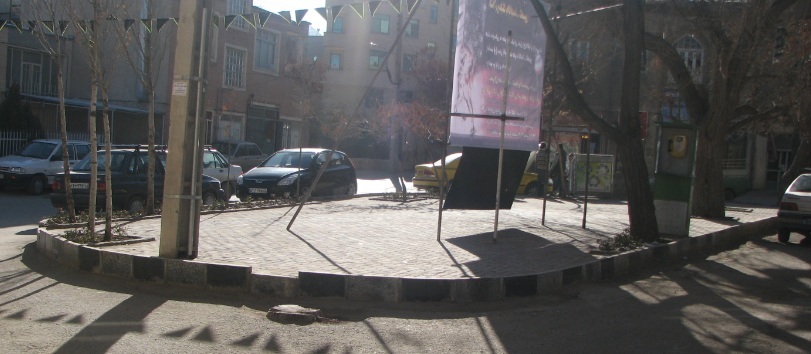 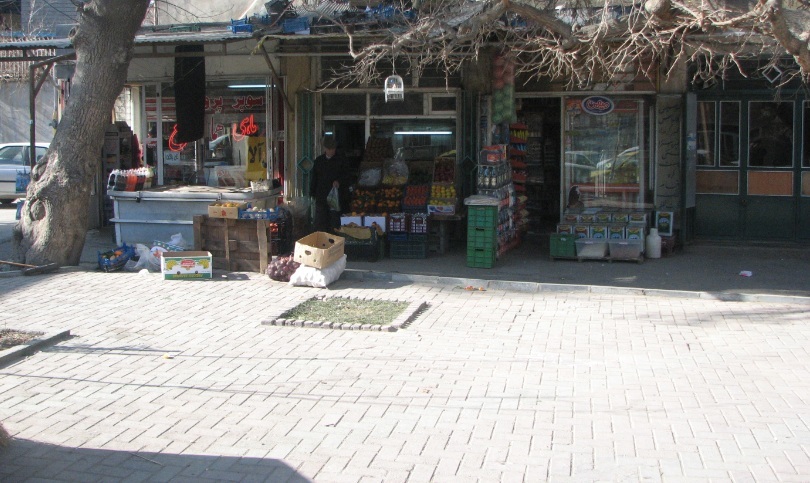 مبلمان و تجهیزات ایمنی :
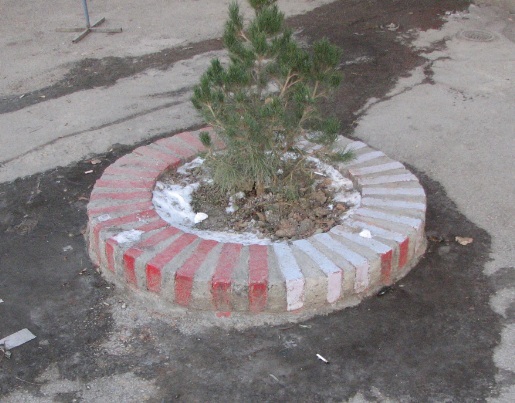 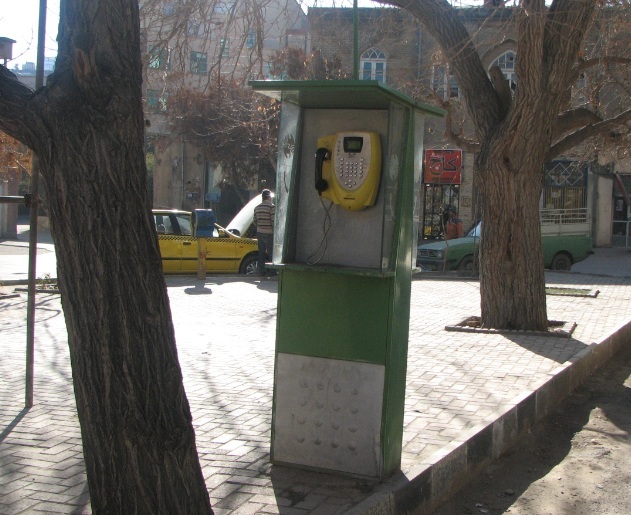 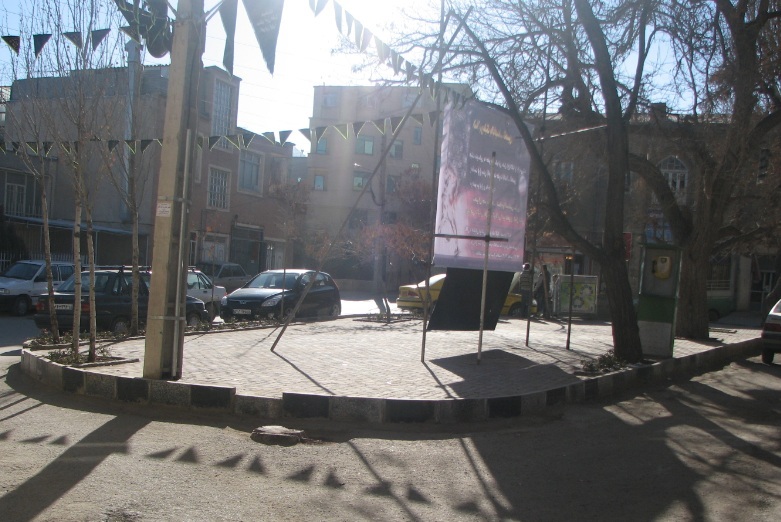 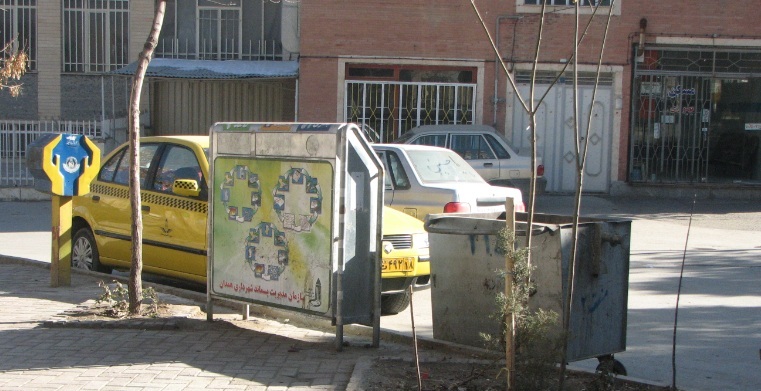 swot
منظر
اجتماع
ارتباط بین مردم و فضا
نن
اجتماع
قلمرو عمومی و زندگی اجتماعی
قابلیت دسترسی
امنیت و ایمنی
مرکز محله دارای ویژگیهای ((آرامش-خودمانی بودن –دنجی ))باید باشند خود از نظر فضائی واجد خصوصیت مزیت است زیرا بستری جهت برقراری روابط و تعاملات اجتماعی و تبدیل فضا به مکانی پویا و سرزنده و به یاد ماندنی و واجد خصوصیت خاطره انگیزی می باشد.مرکز محله باید شرایطی را ایجاد نموده که ساکنان محله بتوانند آزادانه در آن وارد شده و روابط اجتماعی در آن محقق شده و در بازهای زمانی متفاوت همراه با ایمنی و امنیت امکان حضور در فضا را داشته باشند و زندگی جمعی ساکنان محله در آن به وقوع بپیوندد.مرکز محله فضائی است که فرد ساکن محله در آن احساس تعلق می کند.فضا را از آن خود دانسته و خود را نیز جزئی از فضا میداندو فرد به دنبال بهانه ای برای حضور خود در مکان نیست زیرا مرکز محله جزئی بلاواسطه از مجموعه فضاهای زندگی اوست و در واقع حیاط دوم او محسوب می شود.برای آنکه این احساس به فرد دست دهد باید بتواند به سهولت به فضا دسترسی داشته باشد.بعد  مسافت میان واحدهای مسکونی و مرکز محله نباید به عنوان یک مانع رخ بنماید .مرکز محله یک گره ارتباطی و اجتماعی است که فرد دائما از آن می گذرد و حس خودمانی بودن آن بیشتر القاء می شود.مرکز محله با ایجاد جذابیت های کالبدی و بصری باید بتواند ساکنان را ترغیب به حضور در فضا نموده  و از آن مهمتر این حضور را به عبور توام با مکث تبدیل کند.
-ایجاد فضاهای خودمانی به منظور ترغیب ساکنان به حضور در فضا و افزایش تعاملات انسانی
-تقویت هویت فرهنگی و تاریخی و همه شمولی فضا به منظور ایجاد حس تعلق و برگزاری مراسمهای خاص
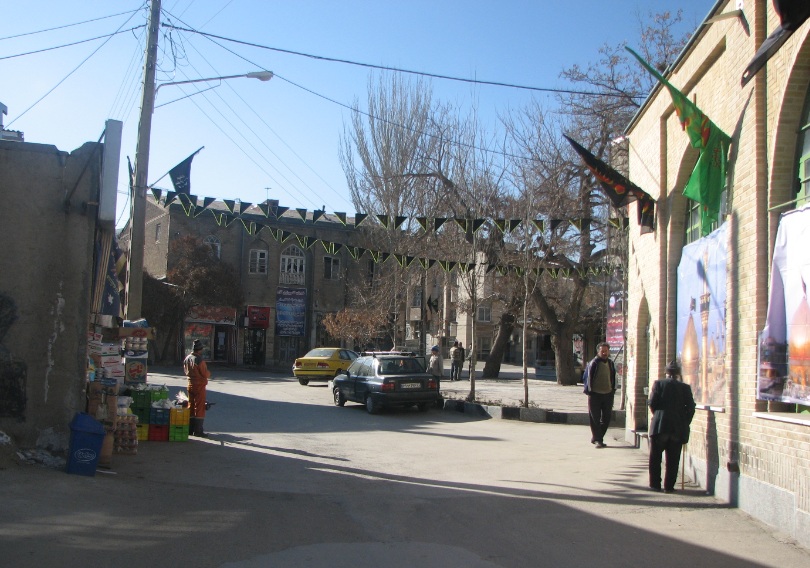 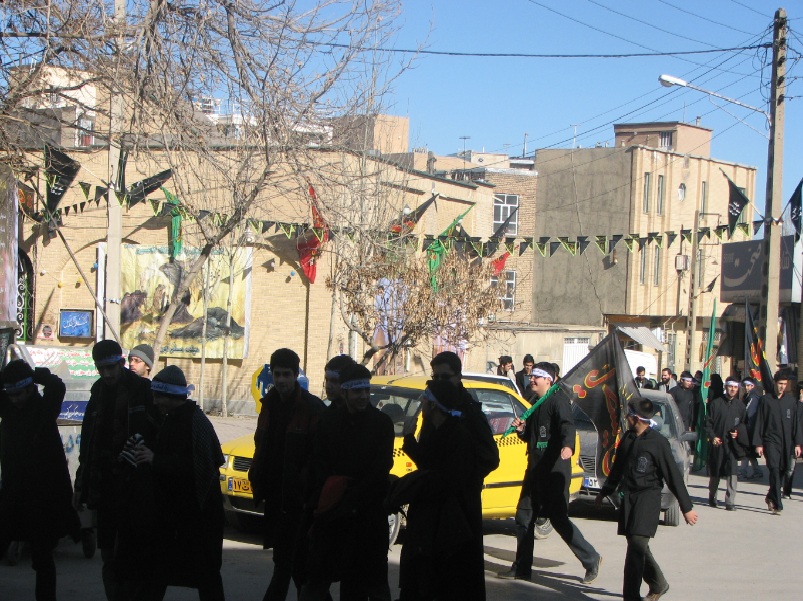 کاربریهای مذهبی و فرهنگی که عنصر هویت بخش مرکز محله و عامل بسیار مهمی برای حضور پذیری ساکنان محله می باشند.
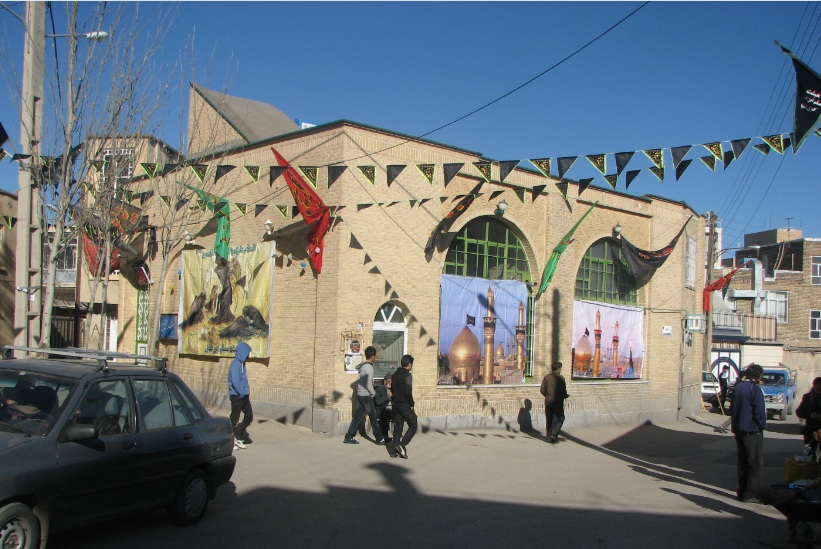 کاربری مذهبی موجود در مرکز محله (مسجد)دارای سابقه تاریخی به گفته اهالی محل در حدود یک قرن بوده و در دوره معاصر بازسازی شده است.
حضور پذیری ساکنان به دلیل انجام کارهای روزانه و تامین نیازمندیها
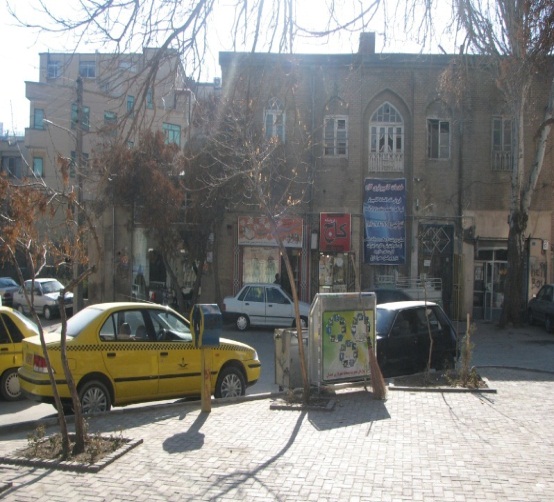 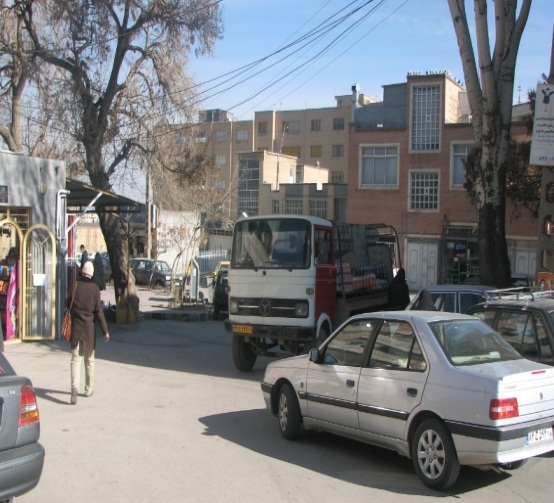 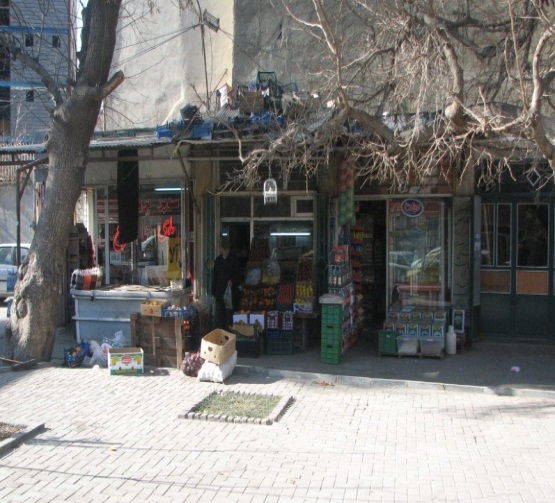 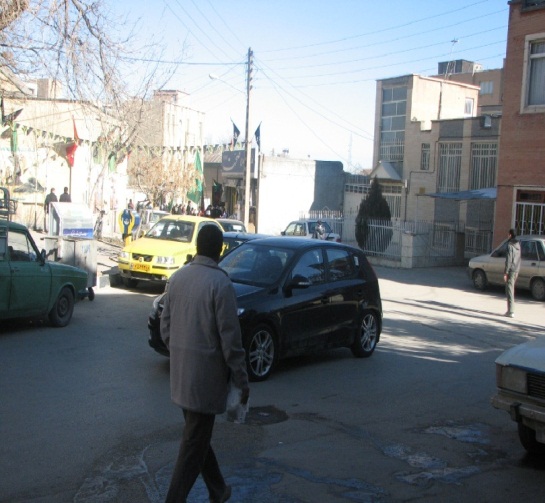 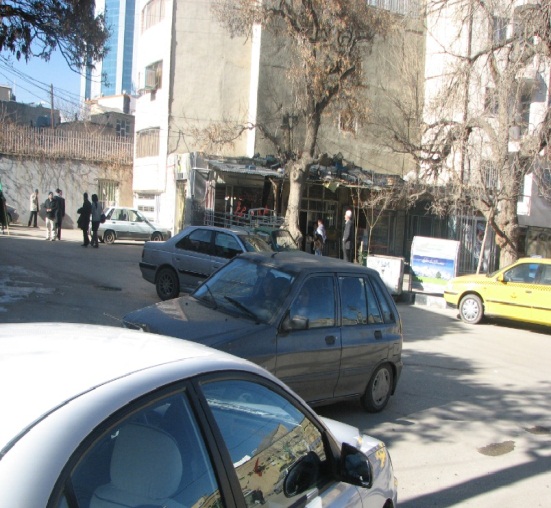 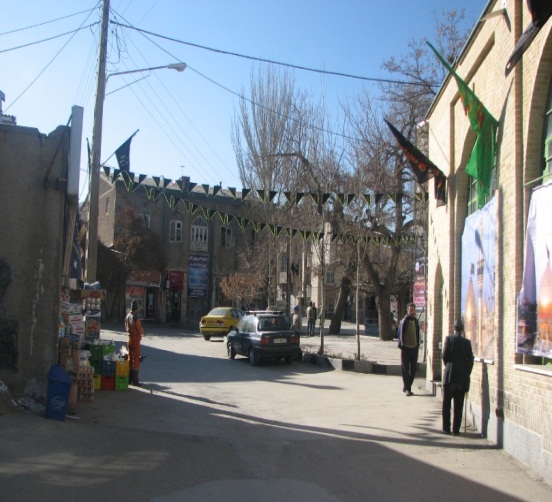 -روز تعطیل ساعت 10 صبح
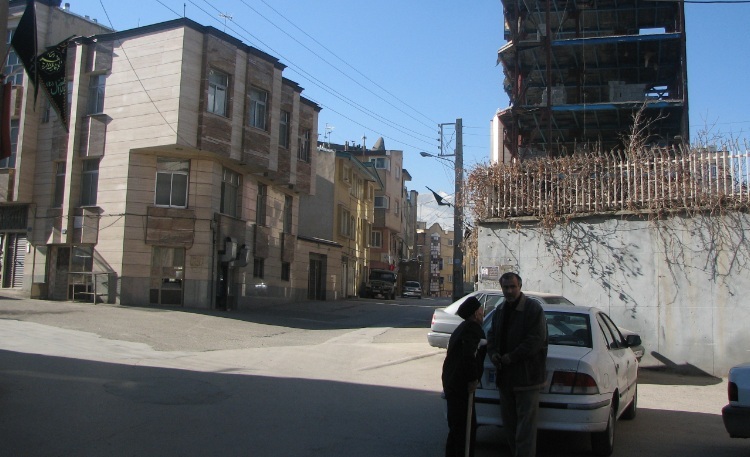 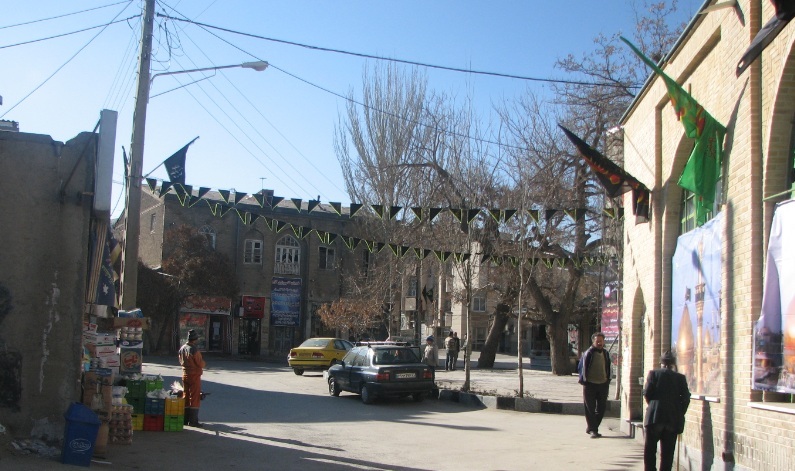 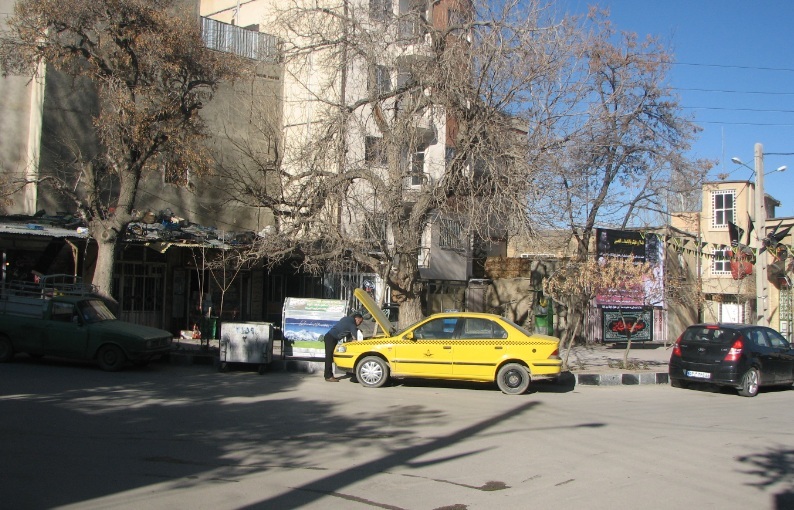 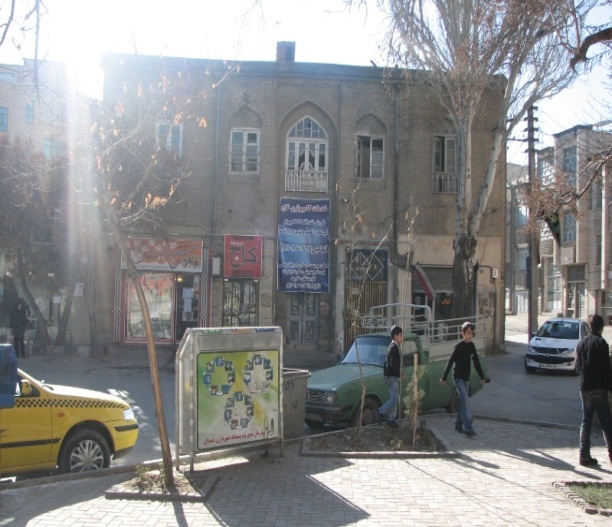 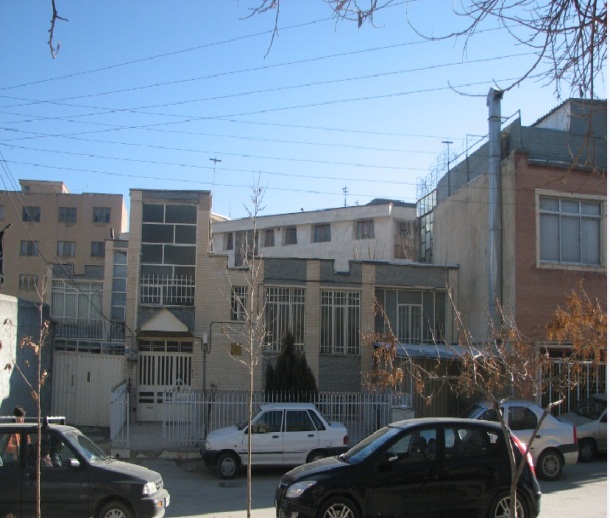 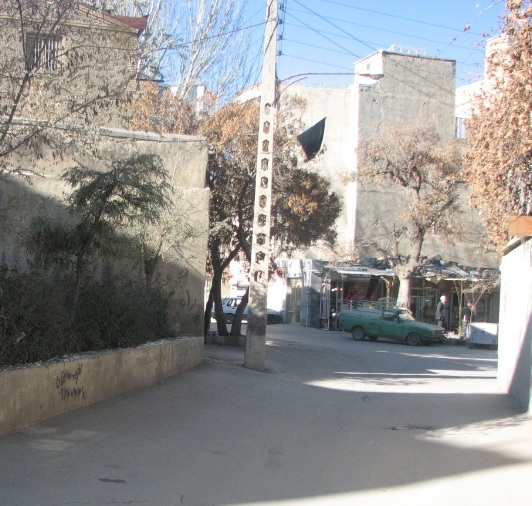 وجود آرامش در مرکز محله بدلیل تردد کم وسایل نقلیه
-روز غیرتعطیل ساعت 10 صبح
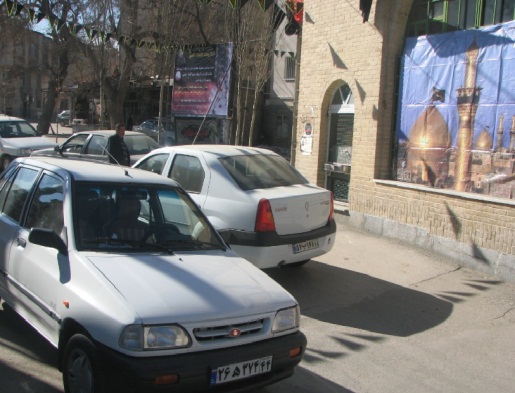 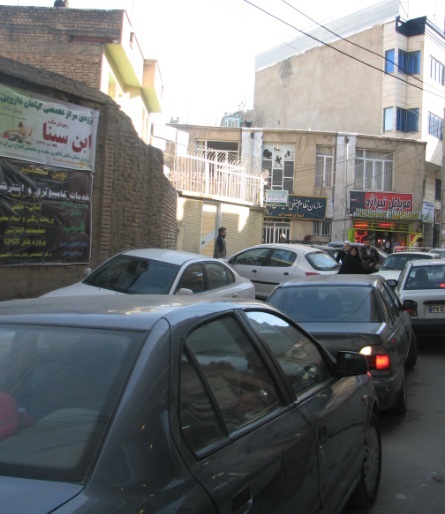 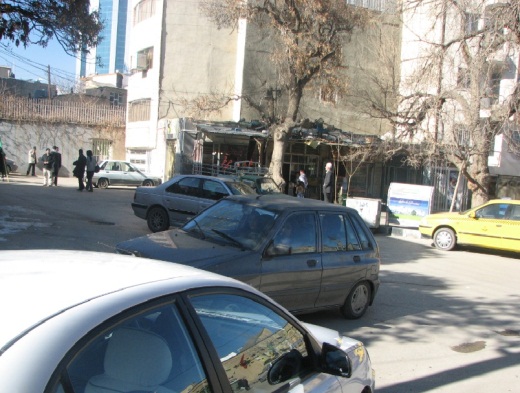 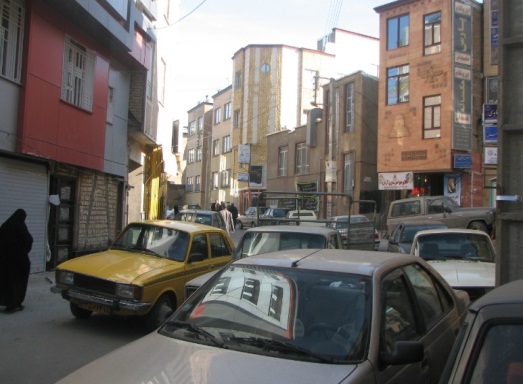 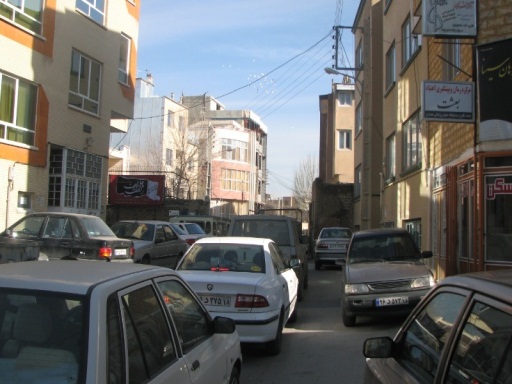 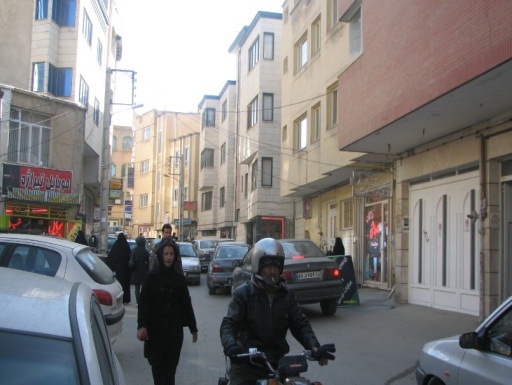 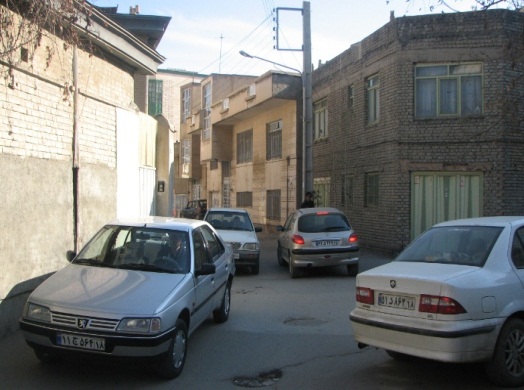 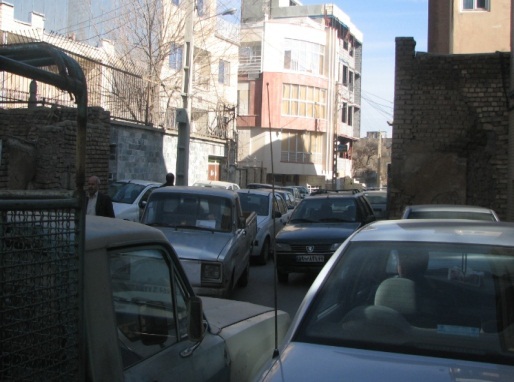 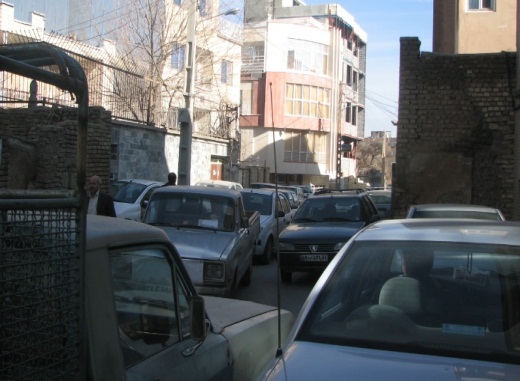 مرکز محله به عنوان مکانی جهت انجام مراسمهای خاص – عزاداریها –تجمع هاو......
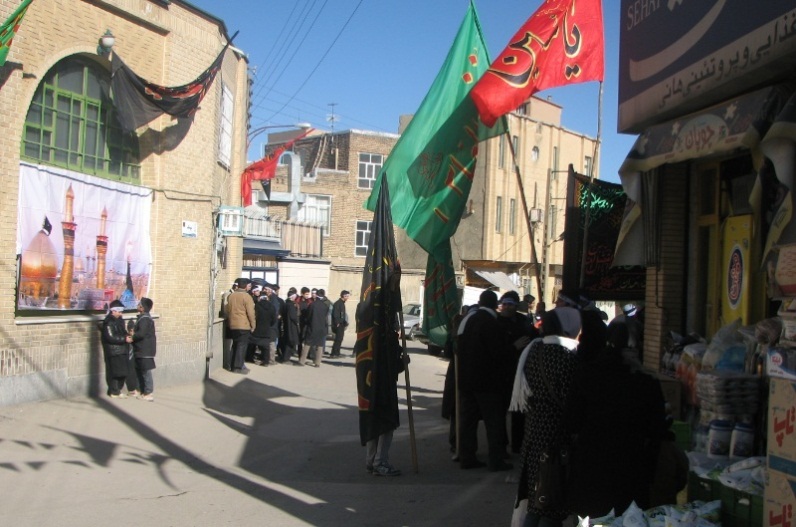 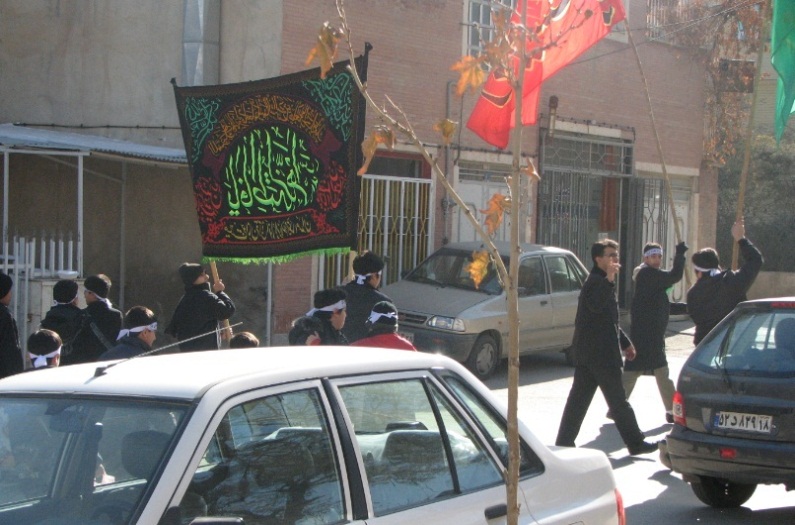 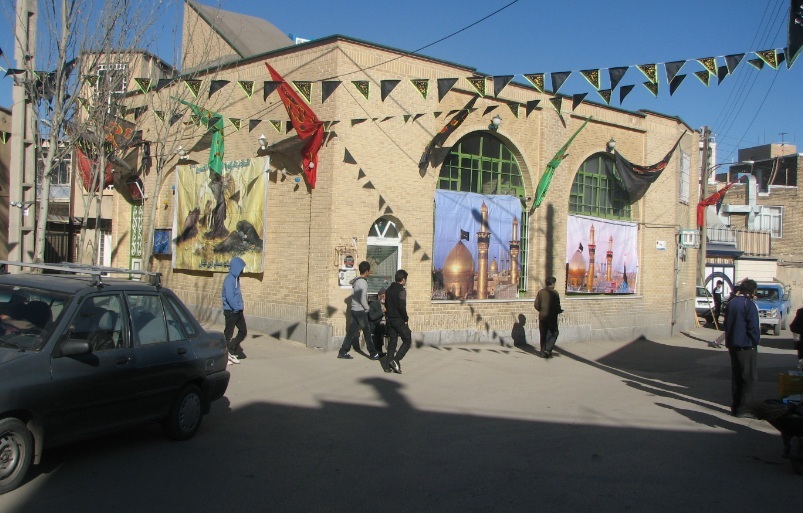 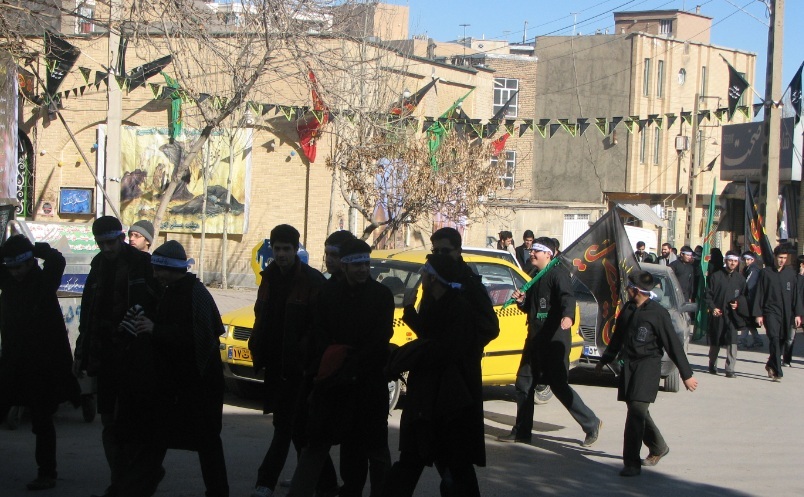 رنگ تعلق الگوی فعالیت های یک مکان را روشن تر می کند.
1- تجمع برای مناسبتهای خاص
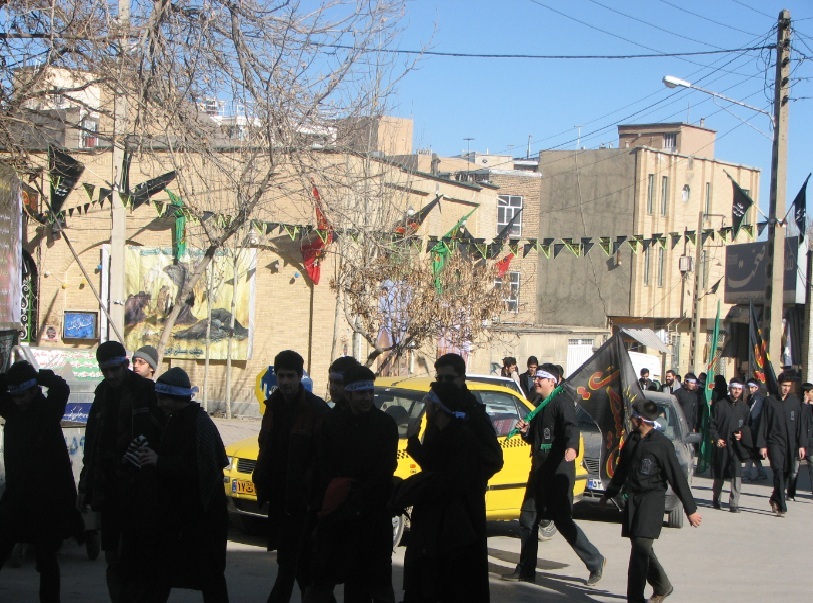 2- ایجاد قرارگاه رفتاری
3- برقراری تعاملات اجتماعی
4- قرارگیری در فضائی خودمانی-با آرامش و دنج
5-کاربریهای موجود در مرکز محله تامین کننده احتیاجات ساکنین
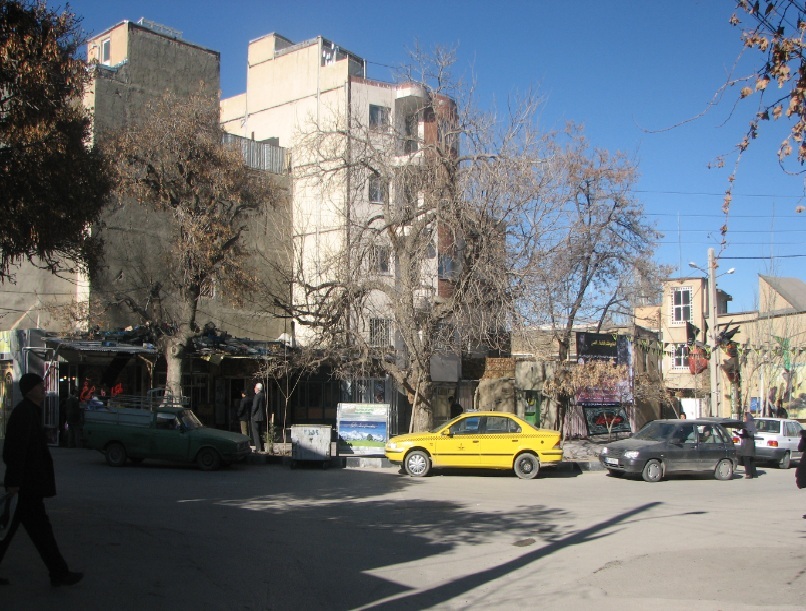 6- ایجاد گره شهری-اجتماعی-فرهنگی و...
در مرکز محله کلپا زمینه موجود با تصویر ذهنی کاربران سازگار است.
مرکز محله کلپا فاقد کف سازی و مبلمان های شهری مناسب می باشد و به همین دلیل در حوزه حرکتی تداخل حرکتی سواره و پیاده وجود داردومرکز محله به مکانی برای پارک اتومبیل تبدیل شده است و عدم وجود مبلمانهای شهری  و نورپردازی مناسب و....برای سالمندان-کودکان و عدم ایمنی و امنیت مناسب حضور پذیری را تضعیف نموده است.
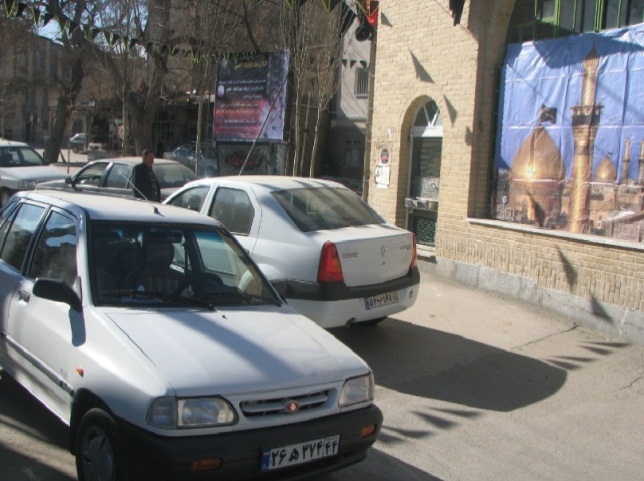 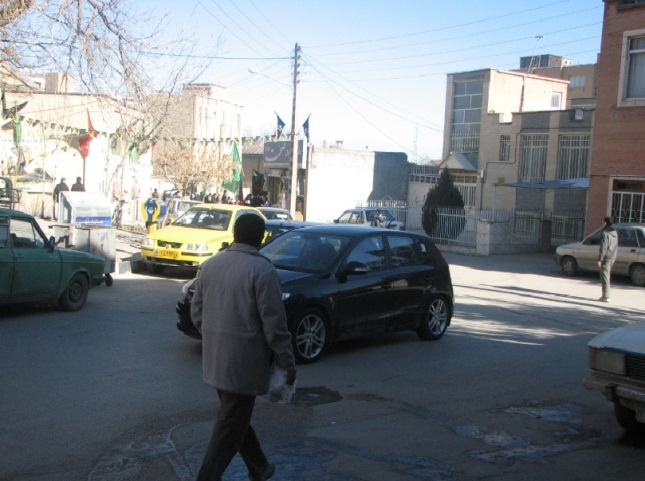 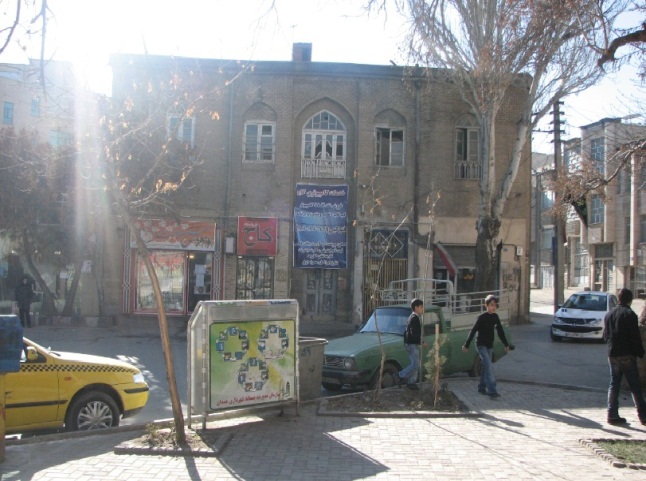 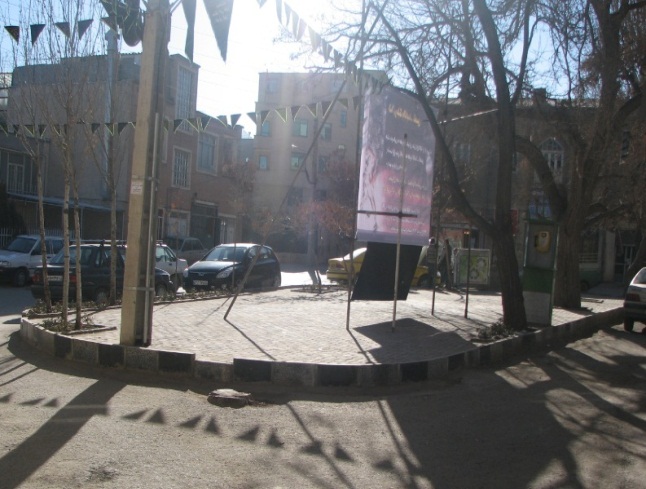 یکی از دلایل کم لطفی نسبت به فضاسازی مناسب مراکز محلات آنست که این گره های ارتباطی عمدتا در معرض دید مسولان و مقامات و بازدیدکنندگان از شهر قرار ندارند و ضرورت پرداختن به کیفیت آنها چندان حس نمی شده است.در حالی که اهمیت این فضاها به واسطه نقشی که در زندگی روزمره و حیات مدنی ساکنان محلات دارند،در ارتقاءفرهنگ شهروندی کمتر از سایر فضاهای شهری نیست.
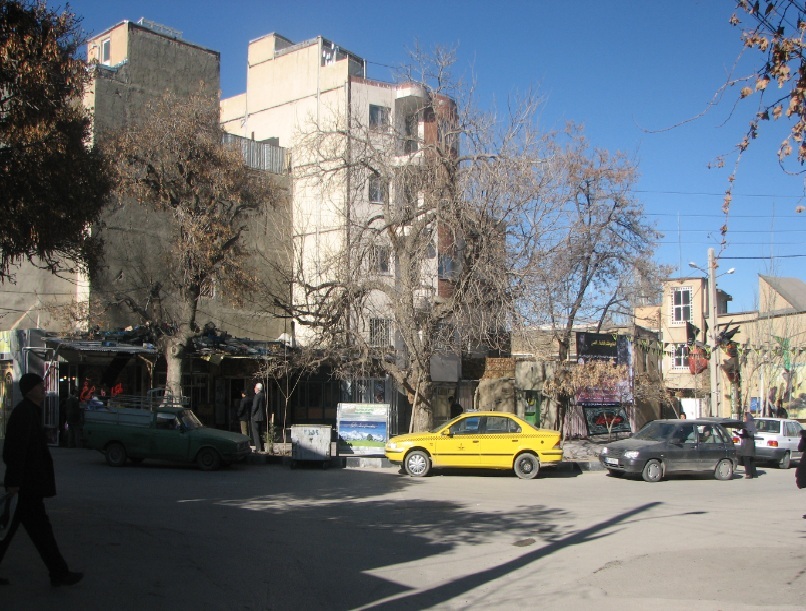 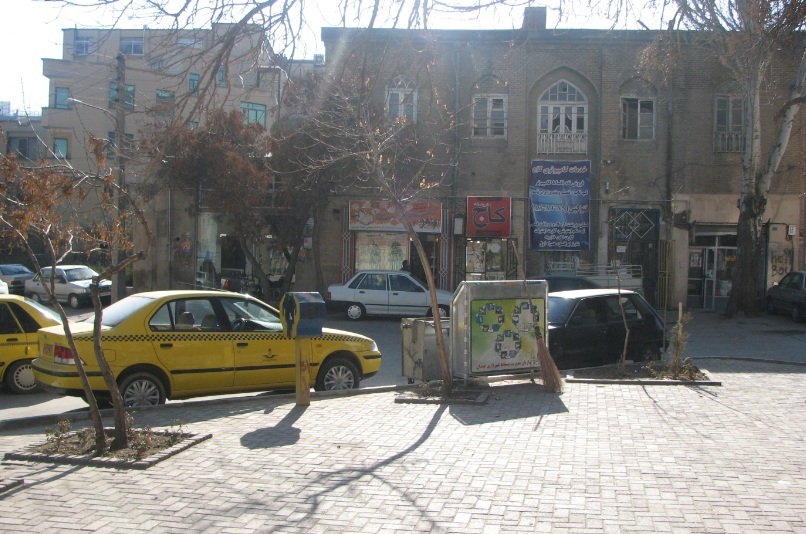 امکان دیده شدن فضا توسط ساکنین و عدم وجود روشنائی مناسب در شب
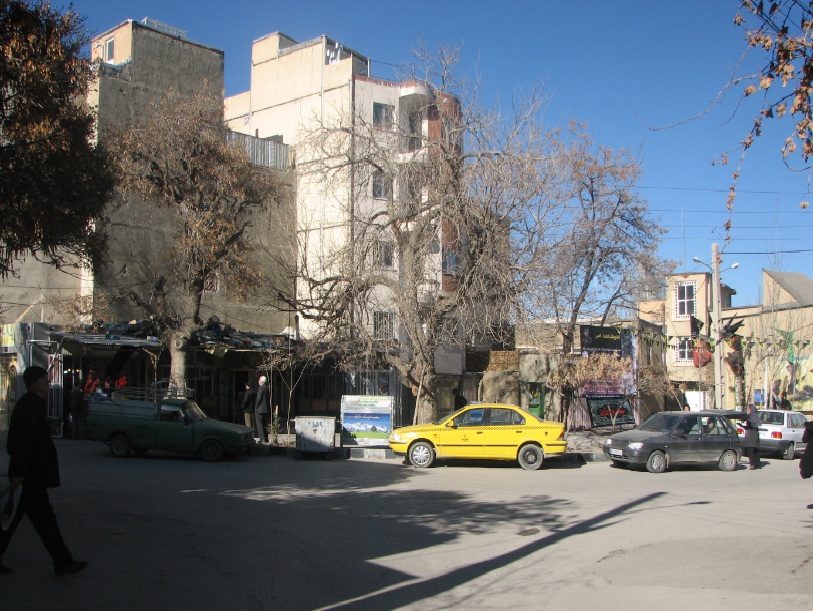 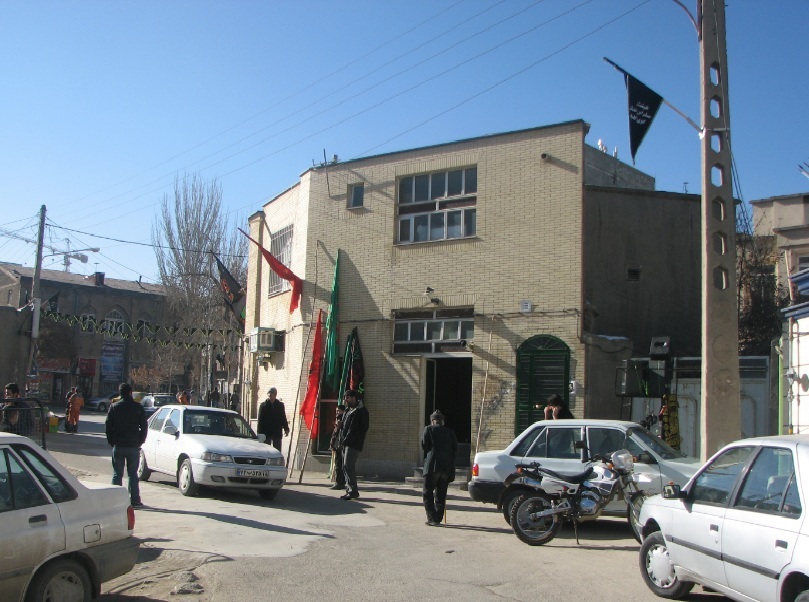 محله کلپا با توجه به تراکم تردد پیاده و سواره نسبتا بالایش از نظر دیده شدن فضا مطلوب بوده اما از نور پردازی مناسبی در هنگام شب برخوردار نبوده و این عامل میزان امنیت را در هنگام شب پائین می آورد.
پرهیز از پیچیدگی بلو کها در مرکز محله
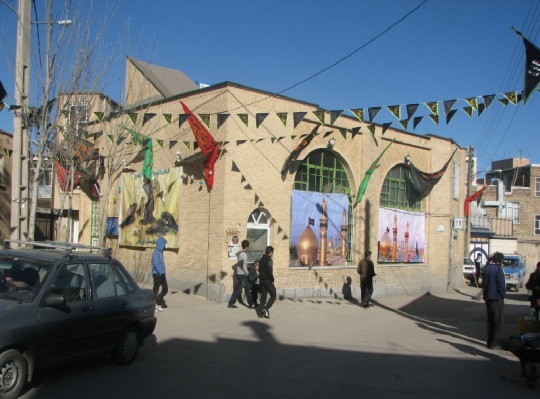 ((تعریف شدگی کالبدی فضاها ))
مرکز محله کلپا دارای تعریف شدگی کالبدی و فاقد پیچیدگی بلوکی بوده و اکثر نماهای اصلی بناها رو به سمت مرکز محله بوده(چشمان مرکز محله)که این مطلب عامل مهمی در تامین امنیت مرکز محله خواهد بود.
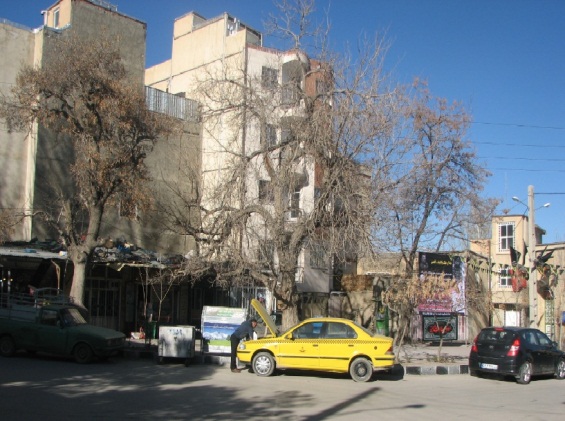 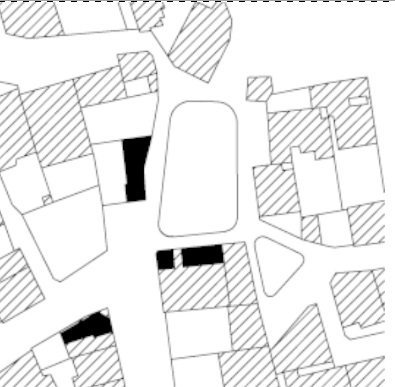 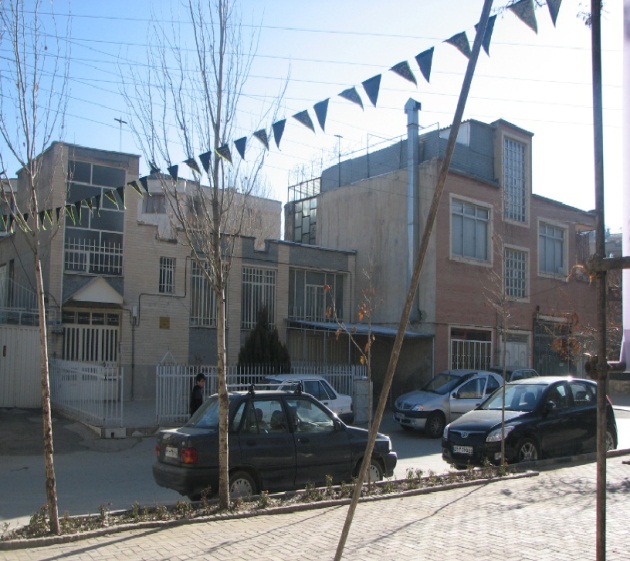 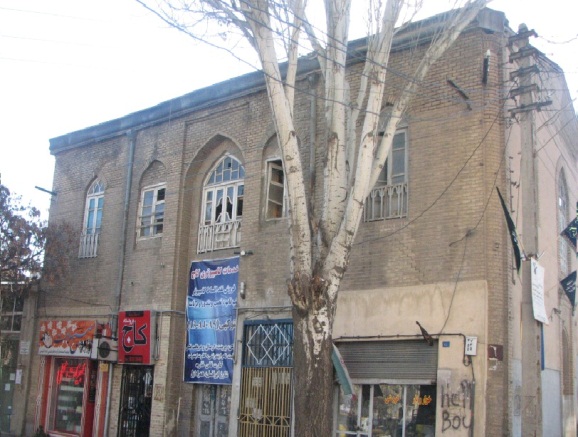 چشمان مرکز محله
پرهیز از موانع و مکان های پنهان شده در فضا
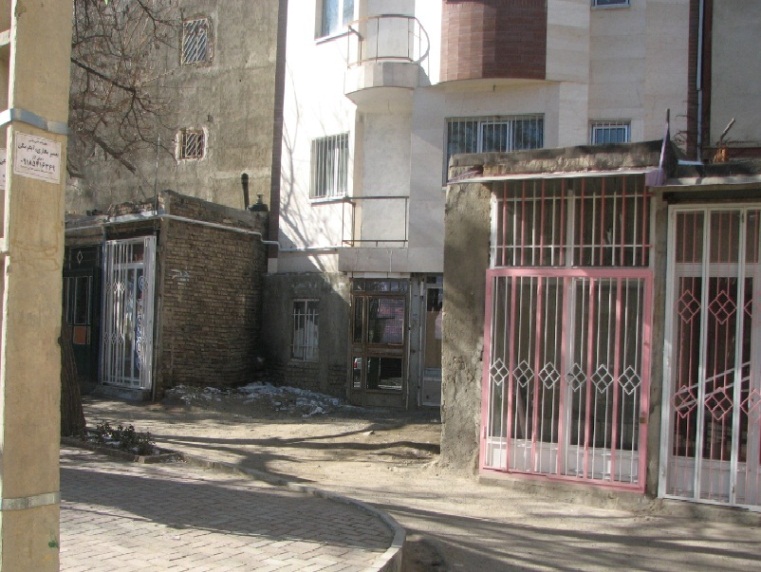 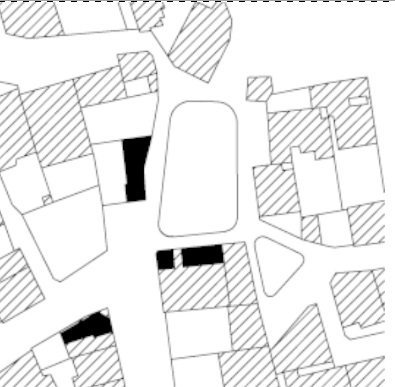 وجود عقب نشینی بناها در مرکز محله کلپا  و فضاهای پنهان شده به وسیله پوشش گیاهی امکان کاهش امنیت فضای مرکز محله را به خصوص در هنگام شب ممکن است ایجاد نماید.
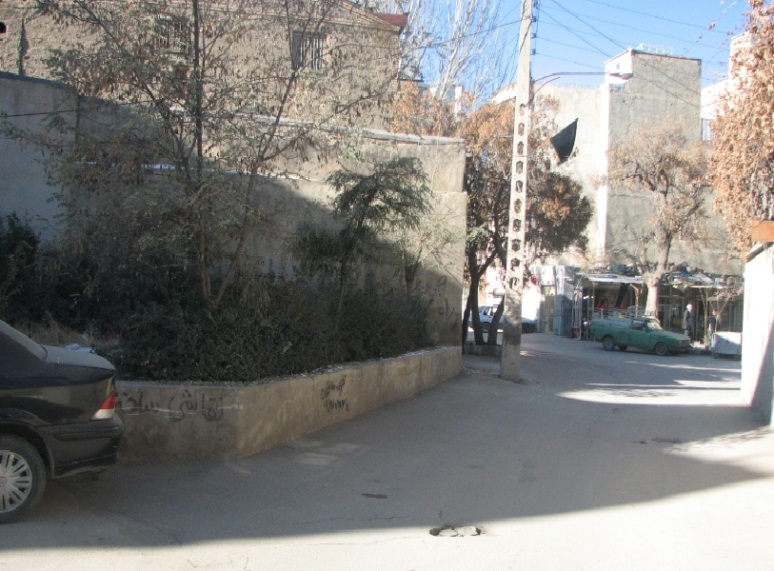 نقش اجتماعی مرکز محله
می توان برای تقویت هر چه بیشتر امنیت محله با ایجاد فضاهای خودمانی ساکنین را ترغیب به حضور در فضا و افزایش تعاملات اجتماعی نموده و نقش مشارکت مردمی را در تامین امنیت پر رنگ تر نمود.
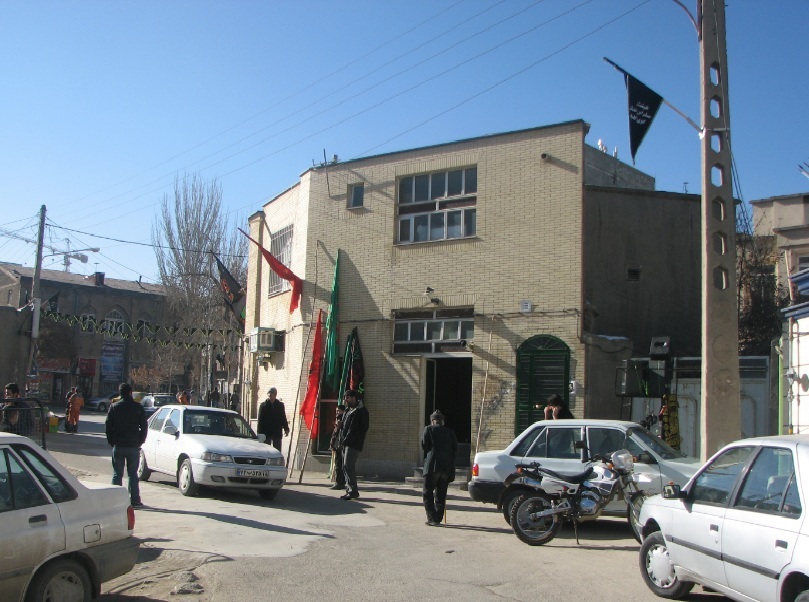 تداخل حرکتی پیاده و سواره در مرکز محله کلپا عاملی در جهت کاهش ایمنی فضا
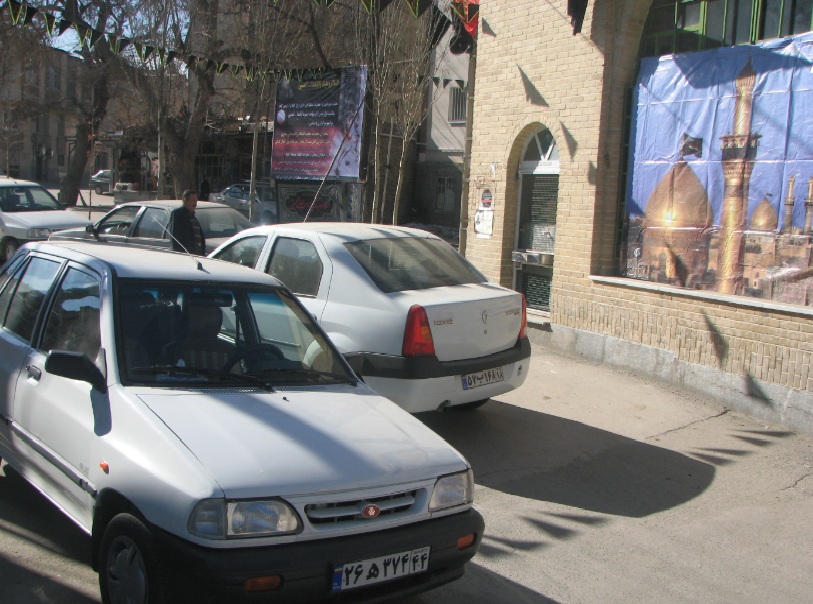 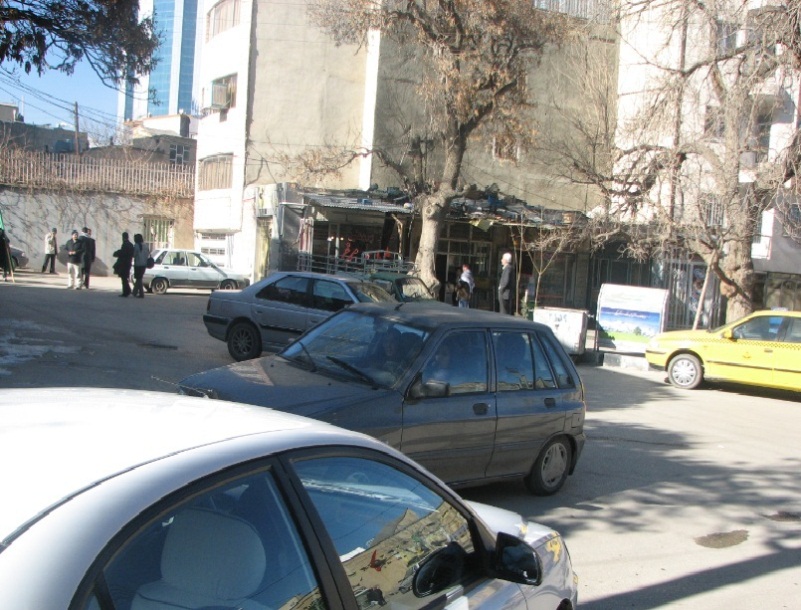 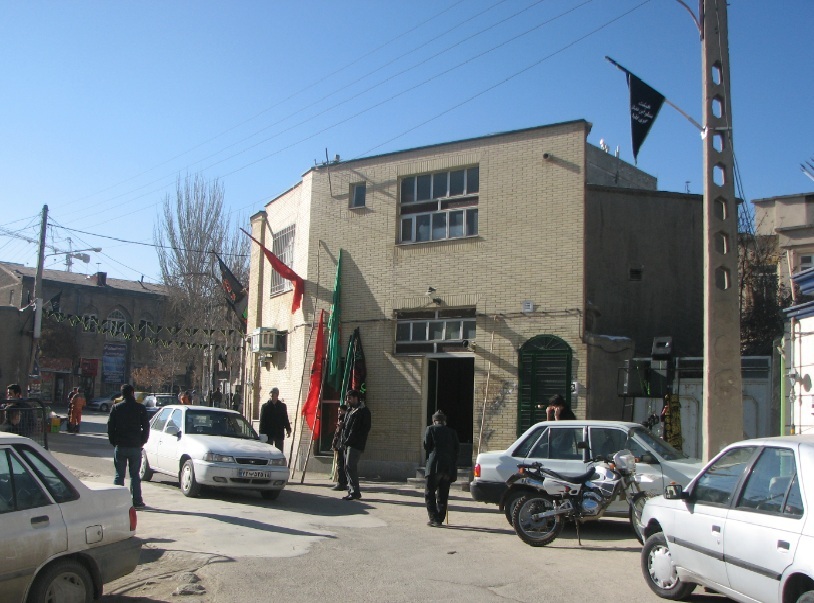 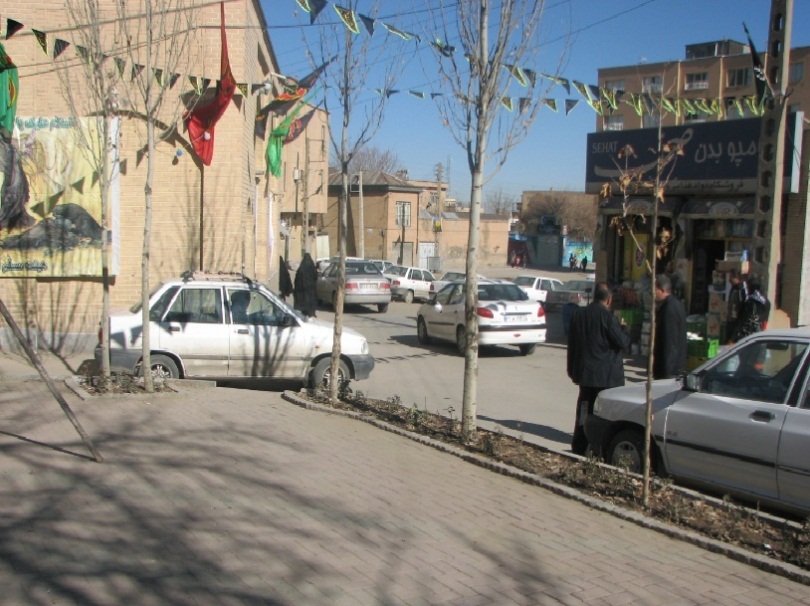 -عدم تعریف شدگی حریم پیاده و سواره
کاهش ایمنی مرکز محله
-نبود کاربری های عمومی با مساحت بالا.(کاربری فضای سبز و ورزشی و ...)
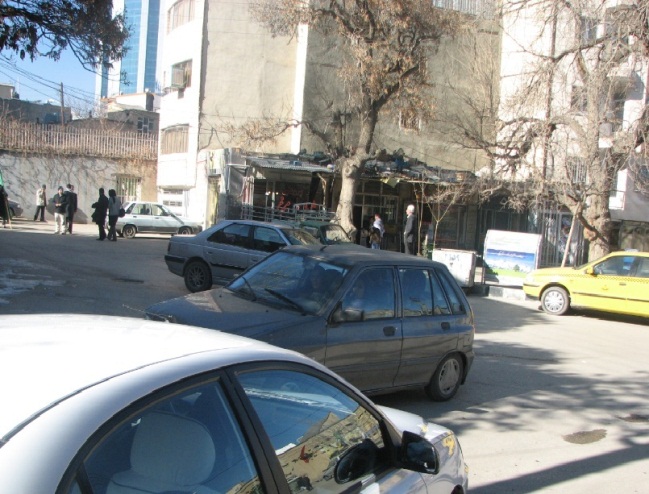 بهتر است ترافیک عبوری از مرکز محله حذف شود زیرا آرامش مرکز محله را کاهش میدهد.
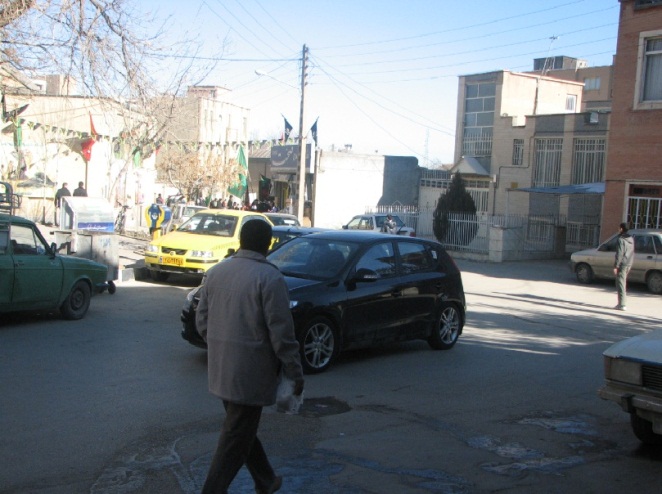 بهتر است به وسیله کف پوش و موانع جداکننده مسیر های سواره و پیاده از هم تفکیک شده و معبر مرکز محله آرام سازی شود.
با کاهش ترافیک عبوری از مرکز محله آلودگی صوتی نیز کاهش پیدا می کند.
عدم وجود پوشش گیاهی و فضاهای سبز در مرکز محله آسایش اقلیمی را کاهش داده و عاملی در جهت کاهش ایمنی فضا می باشد.
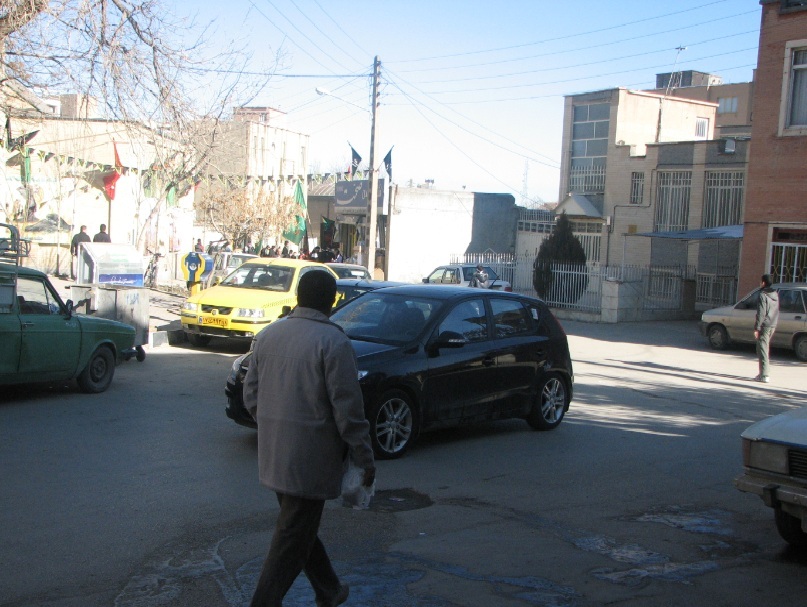 -روز تعطیل ساعت 10 صبح
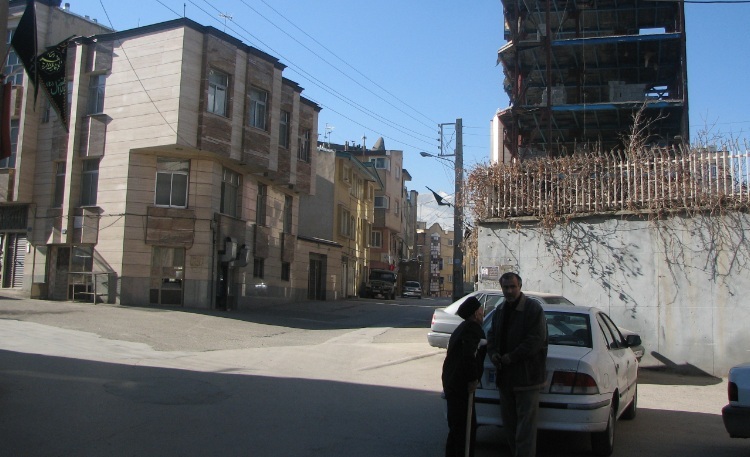 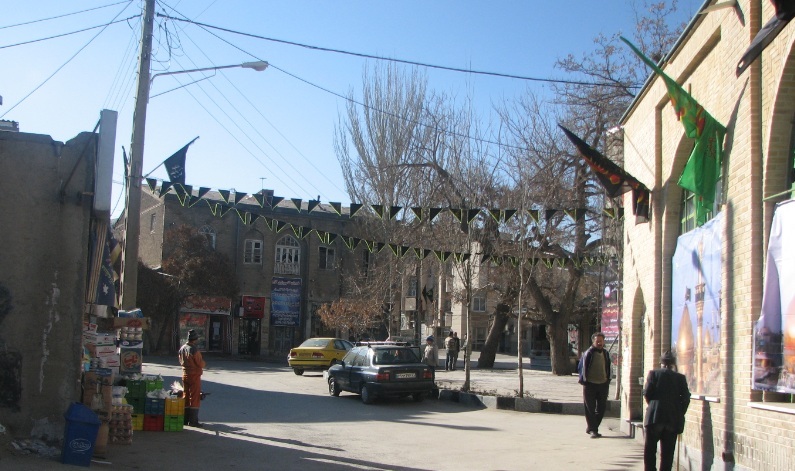 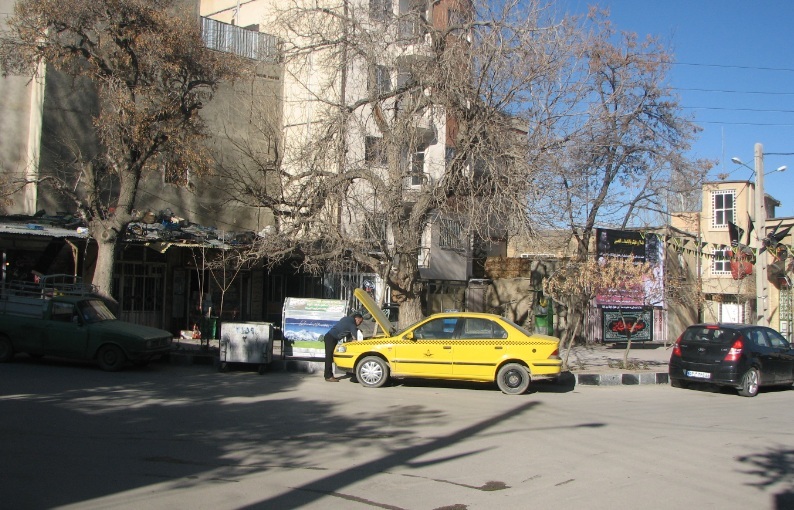 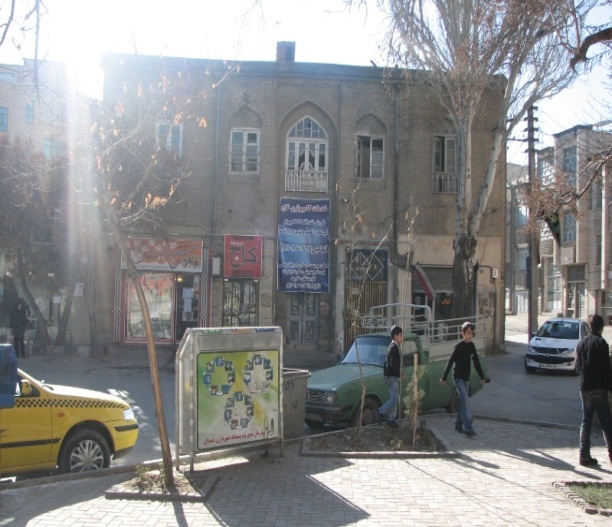 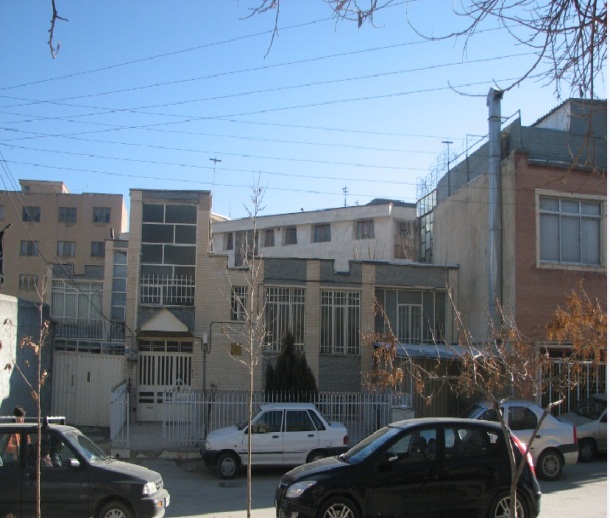 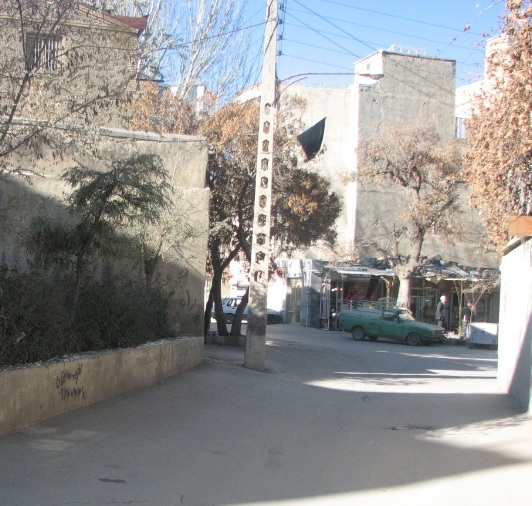 وجود آرامش در مرکز محله بدلیل تردد کم وسایل نقلیه
-روز غیرتعطیل ساعت 10 صبح
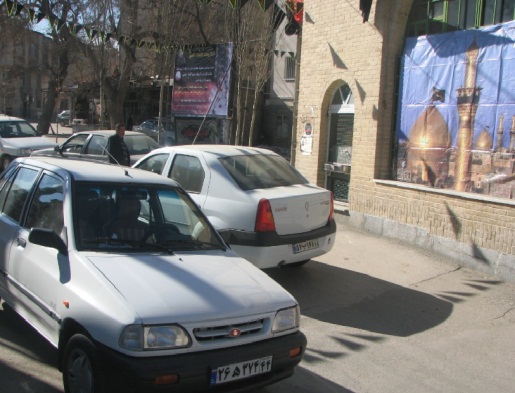 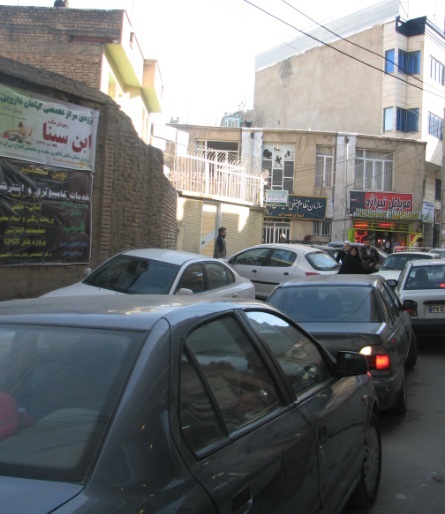 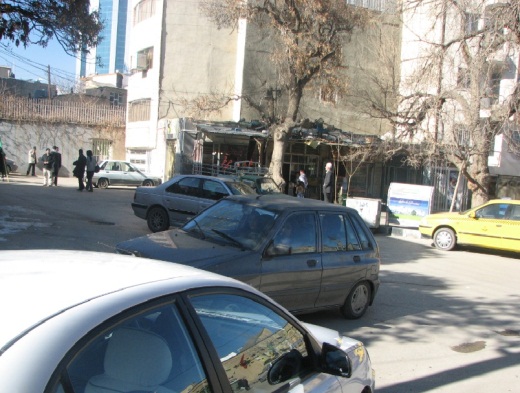 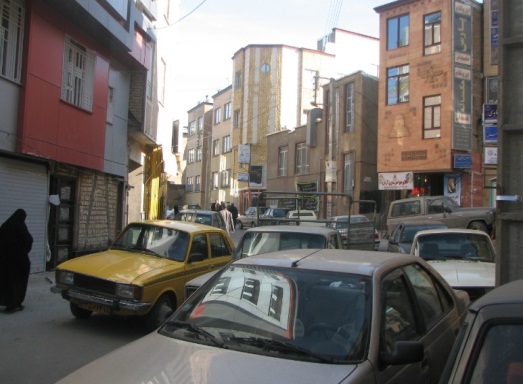 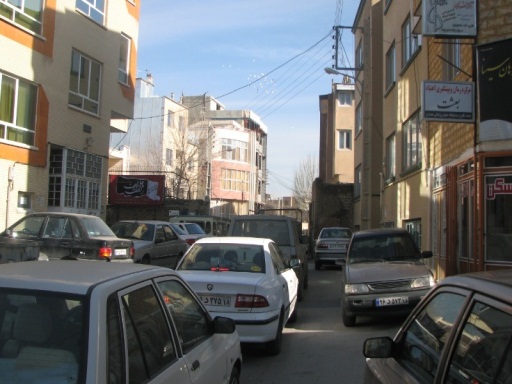 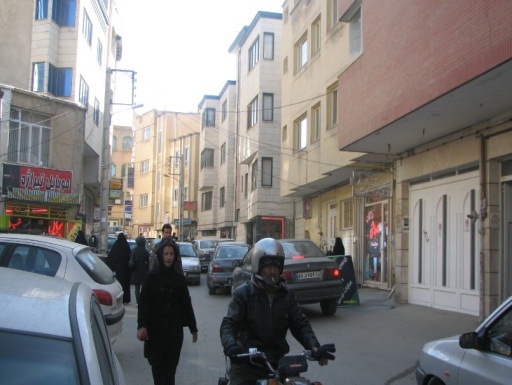 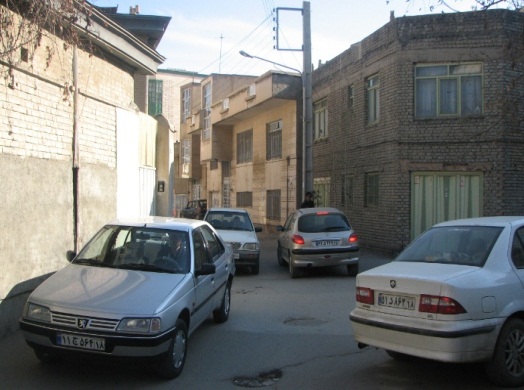 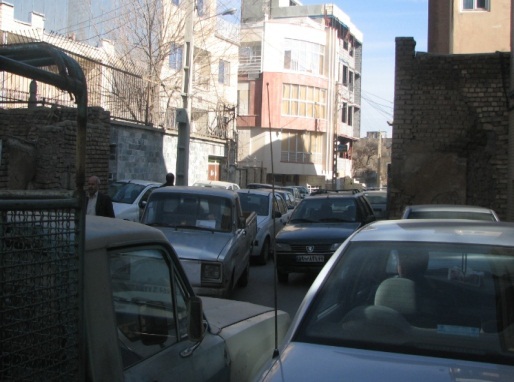 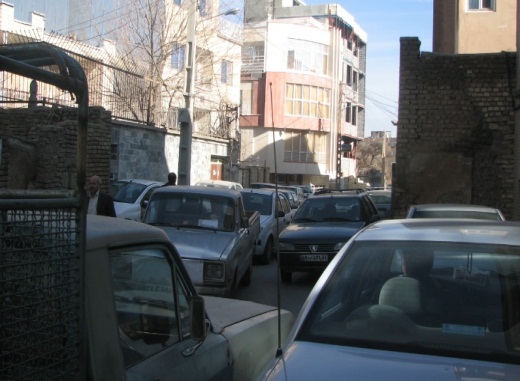 عواملی که موجب کاهش نفوذ پذیری در درون محله کلپا است عبارتند از:
1- بزرگ بودن مقیاس ساخت و ساز
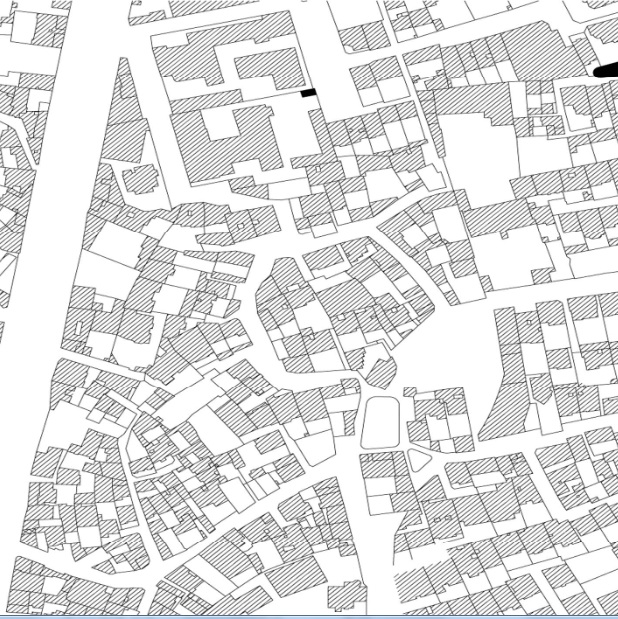 2-به کارگیری یک نظام سلسله مراتبی در سازمان دهی عرصه طراحی
3- جدائی سواره و پیاده
بهتر است عدم نفوذ پذیری بالا از بیرون به درون محله و وجود نفوذ پذیری بالا در داخل محله جهت آسایش ساکنین وجود داشته باشد.
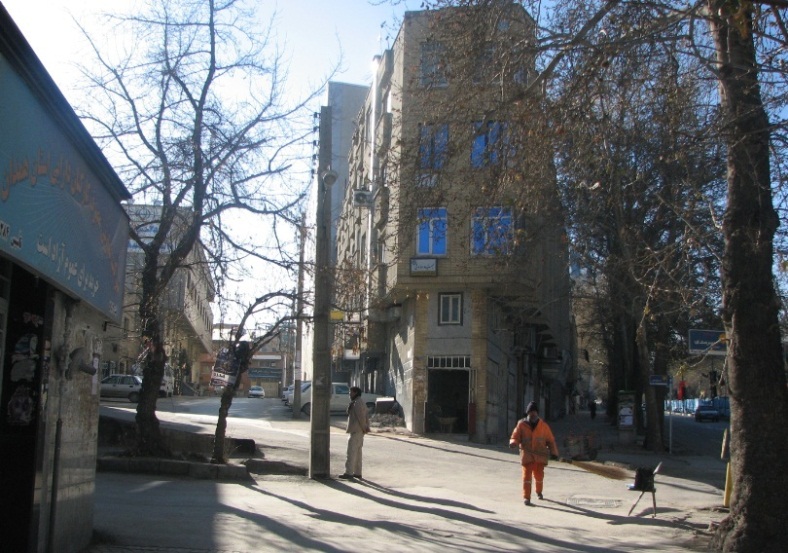 بهتر است ورودی به محلات غریب گز باشدبه منظور عدم جلوه گری و القاء سلسله مراتب که در ورودی محله کلپا عنصر دعوت کنندگی وجود ندارد و ورودی زیبائی برای ورود دیده نمی شود در نتیجه غریب گز میباشد.
بزرگ بودن مقیاس ساخت و ساز
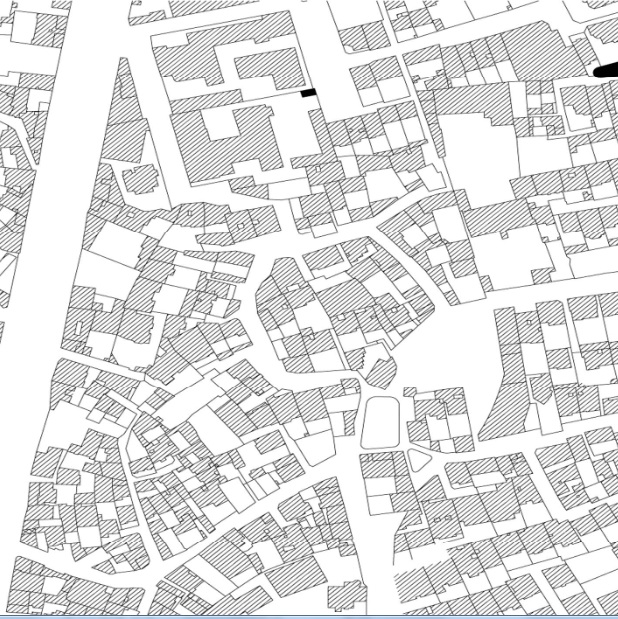 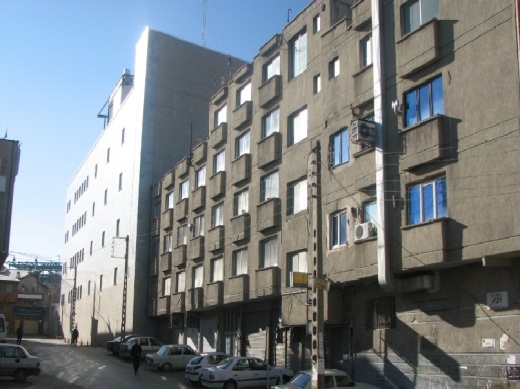 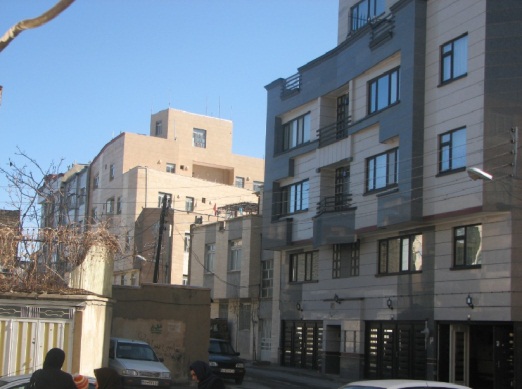 بهترین طول برای نفوذ پذیری  مناسب بلوک هائی با ابعاد 90-80 متر است که این طول برای نفوذ پذیری محله کلپا موجود نمی باشد.
نفوذ پذیری بالای مرکز محله
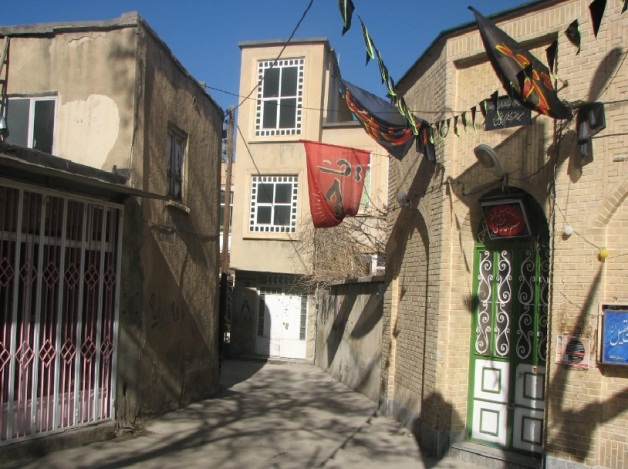 ((نامطلوب))
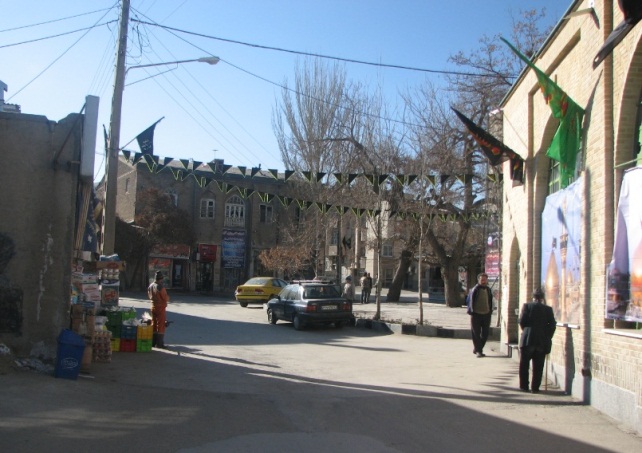 تعداد ورودی به مرکز محله بهتر است حداقل باشد
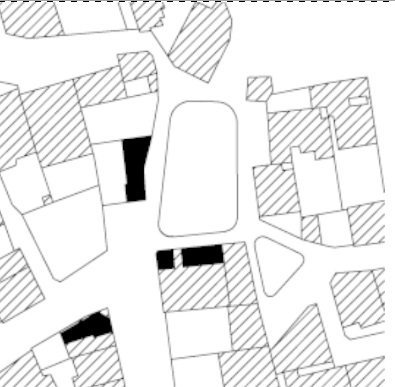 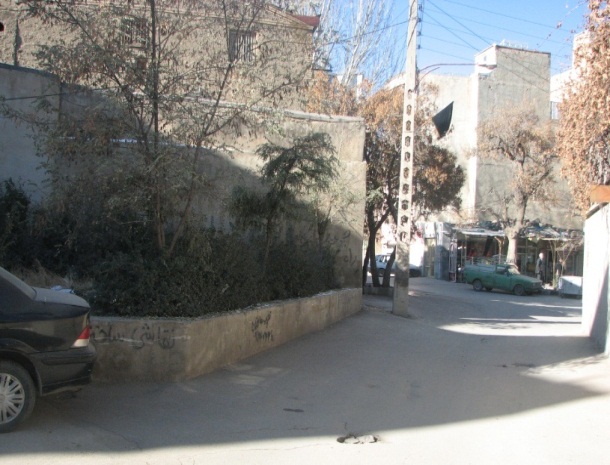 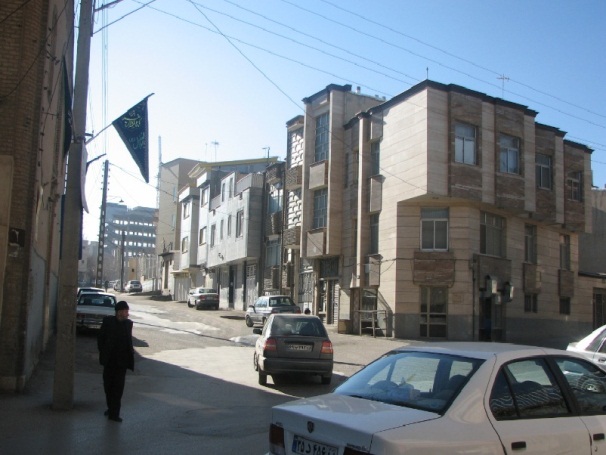 نفوذ پذیری بالای مرکز محله
تداخل حرکتی سواره و پیاده و عدم جدائی حرکت سواره و پیاده
((نامطلوب))
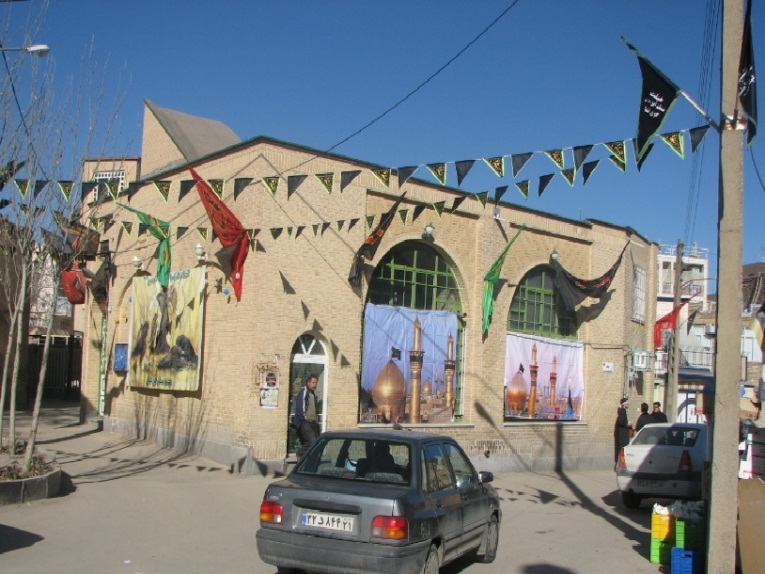 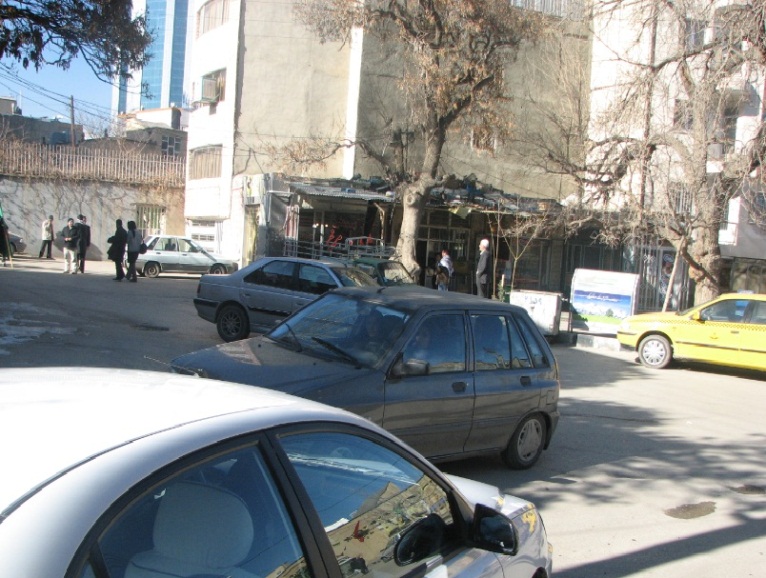 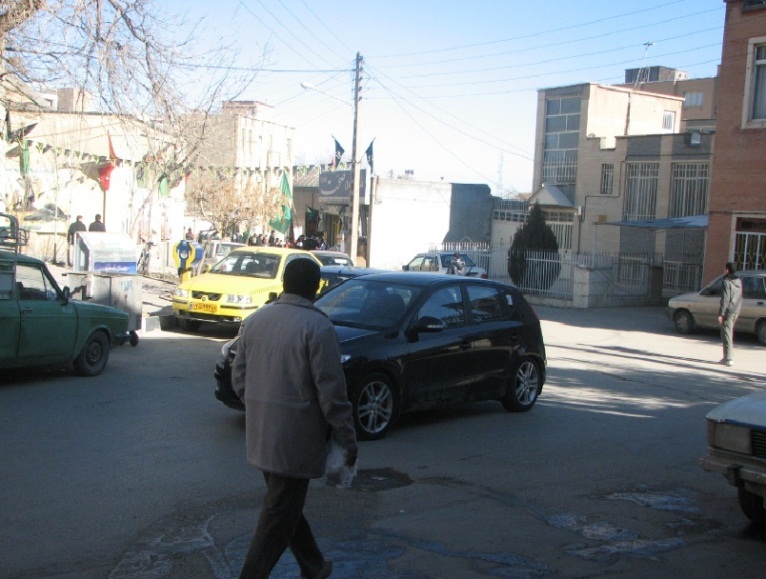 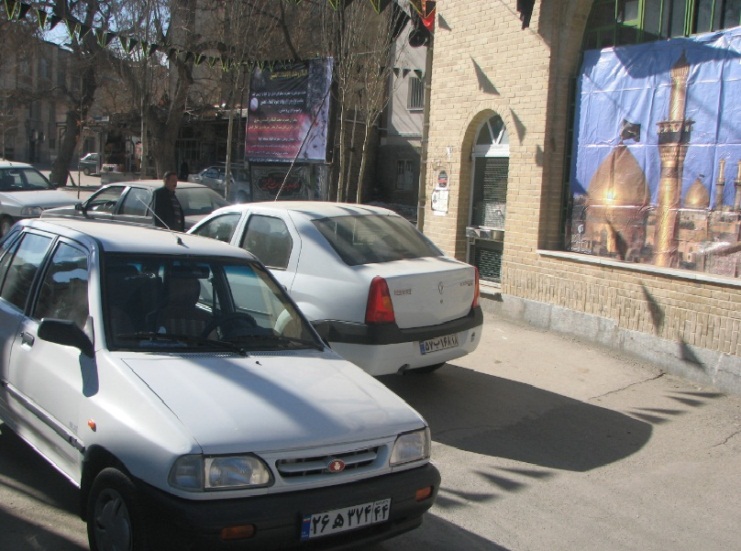 بهترین طول برای نفوذ پذیری  مناسب بلوک هائی با ابعاد 90-80 متر است که این طول برای نفوذ پذیری مرکزمحله کلپا موجود 
می باشد.
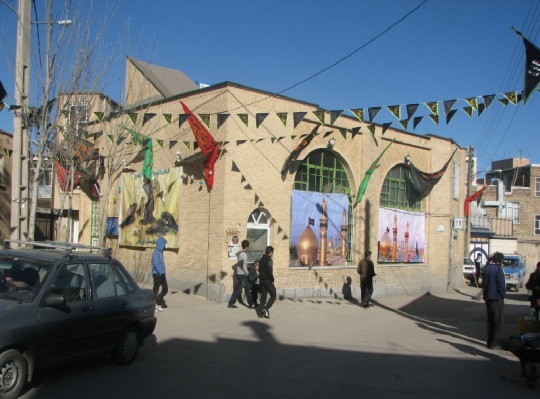 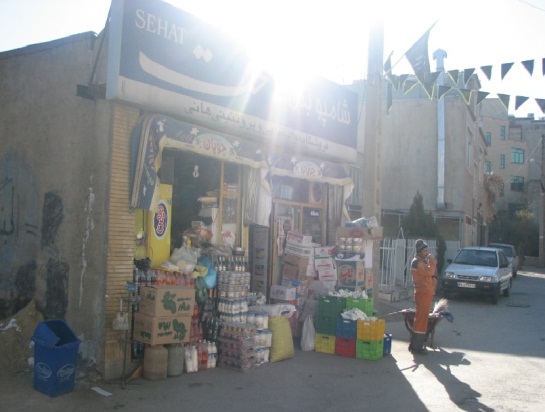 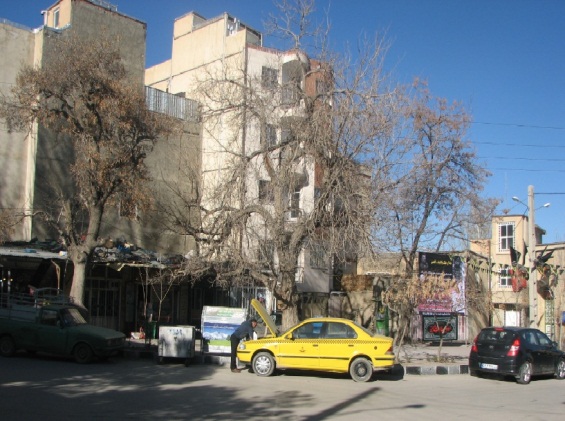 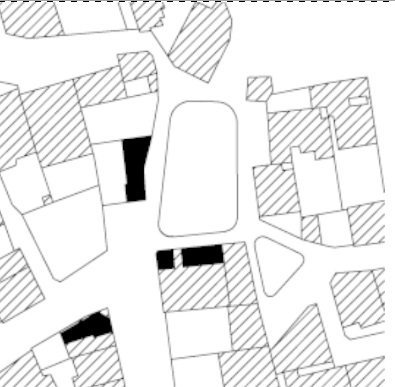 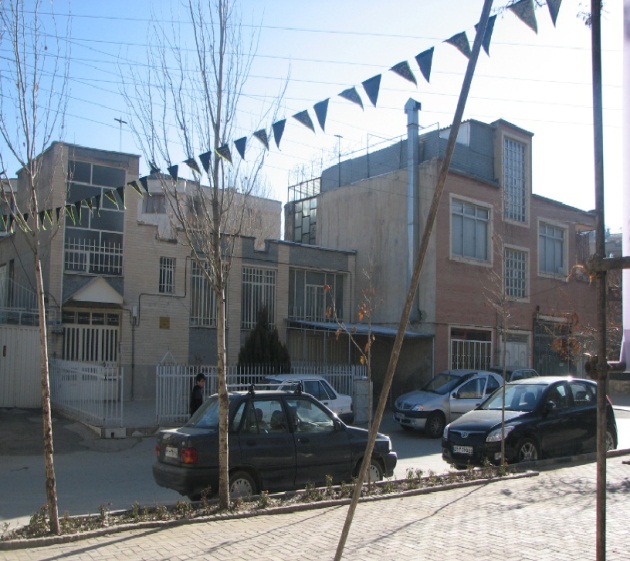 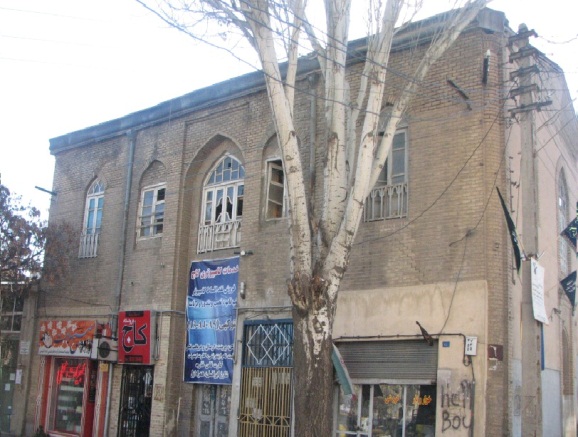 نفوذ پذیری بالای مرکز محله
چشمان مرکز محله
مرکز محله
در گذشته هر محله دارای مرکز محله و یا میدان محلی بوده وبه شکل مربع-مستطیل-ذوزنقعه ویا بدون شکل هندسی که در قلب آن جای می گرفت و عمومی ترین و مردمی ترین فضای آن محله محسوب می شدو عمدتا نام آن محله را بر خود داشت.این مرکز محله یا میدان محلی برای ساکنان محله بستری مناسب جهت برقراری روابط اجتماعی فراهم می کرد زیرا فعالیتها و فضاهای مرتبط با زندگی روزمره مردم درآن مستقر بود و مرکزیت انجام امور شهروندان بدانجا ختم می شد که به این مراکز محلات چمن نیز گفته می شد چون دارای محوطه چمن کاری بودند.مرکز محله معمولا در اطراف آن مسجد-حمام-چشمه-زیارتگاه-سقا خانه و چند دکان نانوائی و بقالی و ....بوده که خود عامل موثری در جذب ساکنان به مرکز محله بوده است و در محوطه آنها معمولا درختان تنومند و کهنسال بوده که مردم در زیر سایه آنها روی گیاهان سبز می نشستند و استراحت می کردند و از اوضاع و احوال هم باخبر می شدند و به رتق و فتق امور می پرداختندبه این ترتیب این مکان تبدیل به میعادگاه ساکنان محله می گردید به طوریکه مرکز محله را حیاط دومی فرض می کردند که با هم محله ای خود در آن سهیم بودند.این اشتراک احساس تعلق به محله را نیز در آنها قوت می بخشید.
مرکز محله دارای ویژگیهای ((آرامش-خودمانی بودن –دنجی ))باید باشند خود از نظر فضائی واجد خصوصیت مزیت است زیرا بستری جهت برقراری روابط و تعاملات اجتماعی و تبدیل فضا به مکانی پویا و سرزنده و به یاد ماندنی و واجد خصوصیت خاطره انگیزی می باشد.مرکز محله باید شرایطی را ایجاد نموده که ساکنان محله بتوانند آزادانه در آن وارد شده و روابط اجتماعی در آن محقق شده و در بازهای زمانی متفاوت همراه با ایمنی و امنیت امکان حضور در فضا را داشته باشند و زندگی جمعی ساکنان محله در آن به وقوع بپیوندد.مرکز محله فضائی است که فرد ساکن محله در آن احساس تعلق می کند.فضا را از آن خود دانسته و خود را نیز جزئی از فضا میداندو فرد به دنبال بهانه ای برای حضور خود در مکان نیست زیرا مرکز محله جزئی بلاواسطه از مجموعه فضاهای زندگی اوست و در واقع حیاط دوم او محسوب می شود.برای آنکه این احساس به فرد دست دهد باید بتواند به سهولت به فضا دسترسی داشته باشد.بعد  مسافت میان واحدهای مسکونی و مرکز محله نباید به عنوان یک مانع رخ بنماید .مرکز محله یک گره ارتباطی و اجتماعی است که فرد دائما از آن می گذرد و حس خودمانی بودن آن بیشتر القاء می شود.مرکز محله با ایجاد جذابیت های کالبدی و بصری باید بتواند ساکنان را ترغیب به حضور در فضا نموده  و از آن مهمتر این حضور را به عبور توام با مکث تبدیل کند.
کاربریهای مذهبی و فرهنگی که عنصر هویت بخش مرکز محله و عامل بسیار مهمی برای حضور پذیری ساکنان محله می باشند.
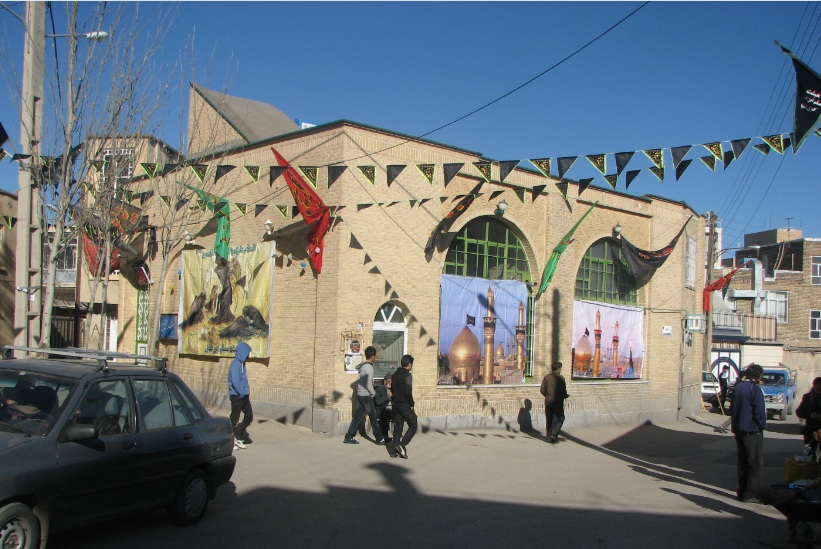 کاربری مذهبی موجود در مرکز محله (مسجد)دارای سابقه تاریخی به گفته اهالی محل در حدود یک قرن بوده و در دوره معاصر بازسازی شده است.
مرکز محله به عنوان مکانی جهت انجام مراسمهای خاص – عزاداریها –تجمع هاو......
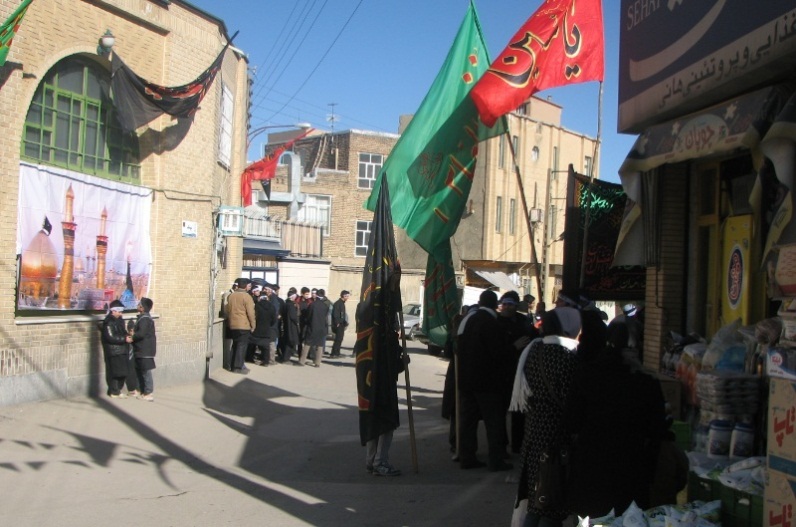 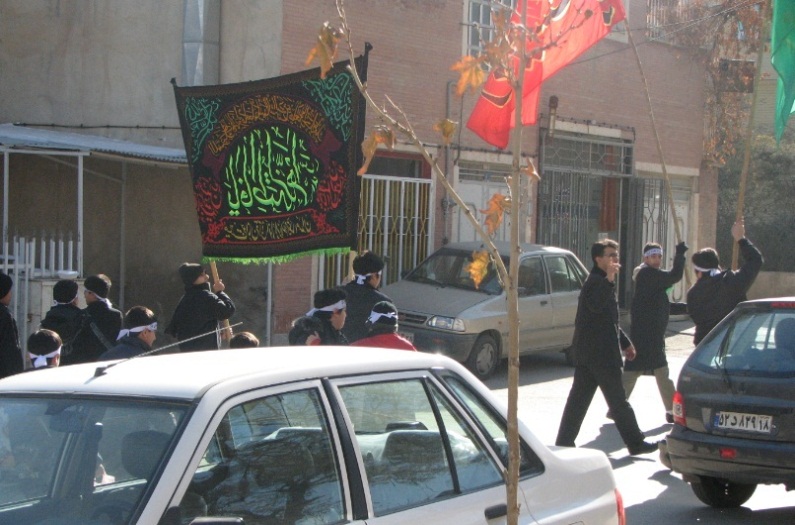 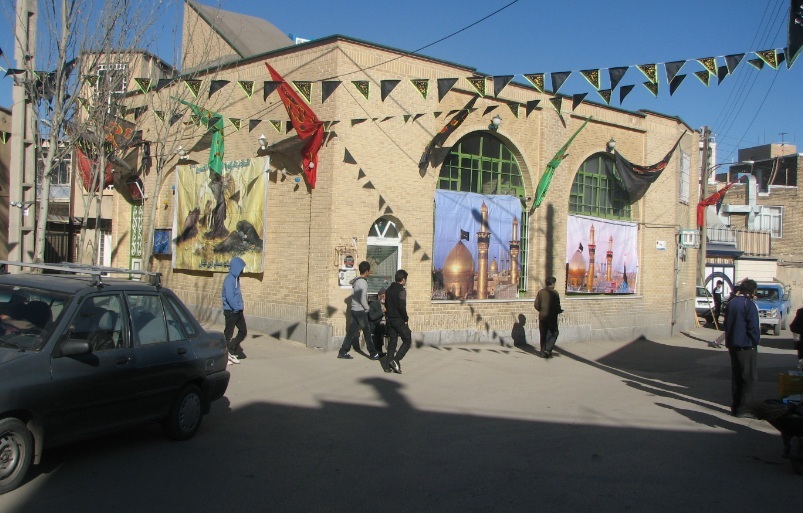 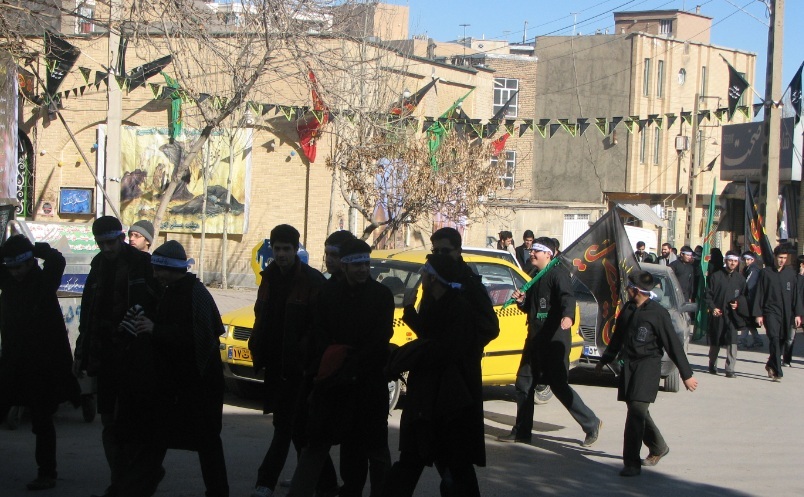 عملکردهای اقتصادی کاربریهای مرکز محله
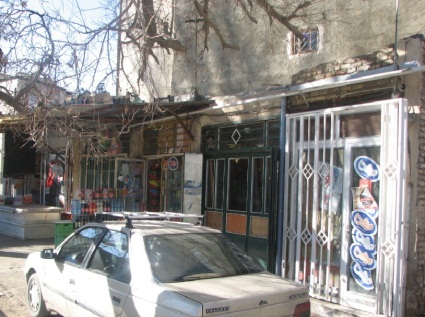 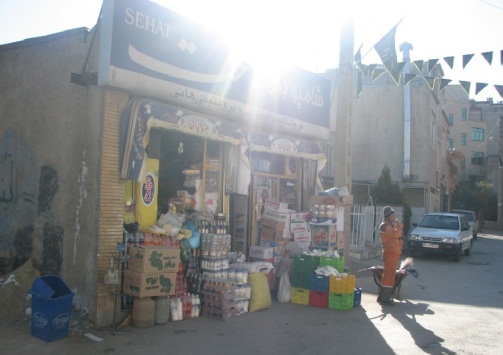 کاربریهای اقتصادی عامل پویائی و حضور پذیری ساکنان
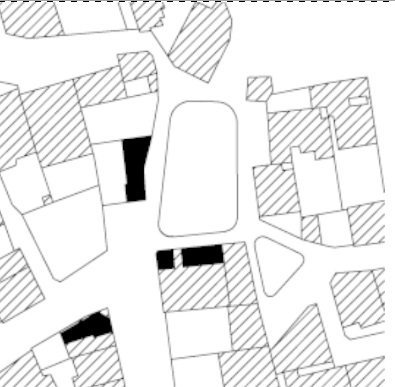 نجاری
فروشگاه مواد غذائی
فروشگاه مواد غذائی
میوه فروشی
مشاور مسکن و املاک
فروشگاه مواد غذائی
نانوائی
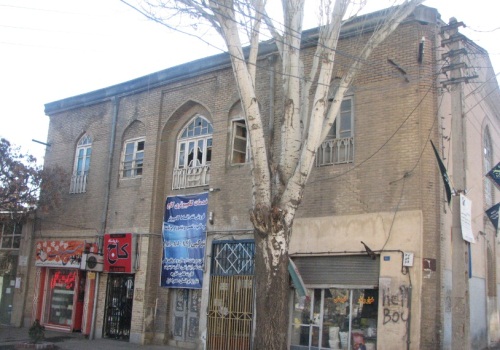 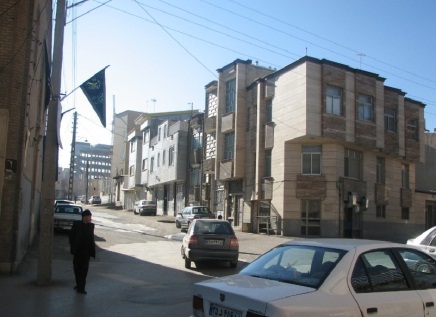 نانوائی
لبنیاتی
خدمات کامپیوتری
خواروبار فروشی
-وجود فضاهائی جهت حضور اقشار مختلف در فضا
-اصلی ترین کارکرد مرکز محله ایجاد گره ارتباطی و بوجود آمدن فضائی برای بروز تبادلات و تعاملات اجتماعی است
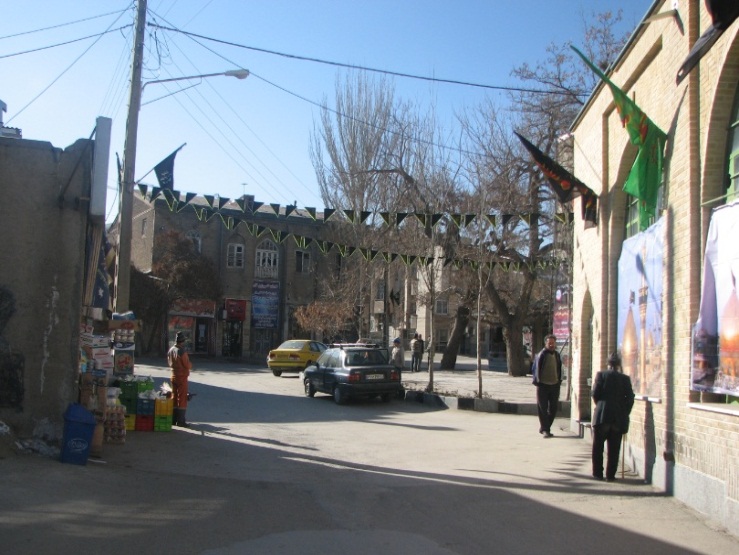 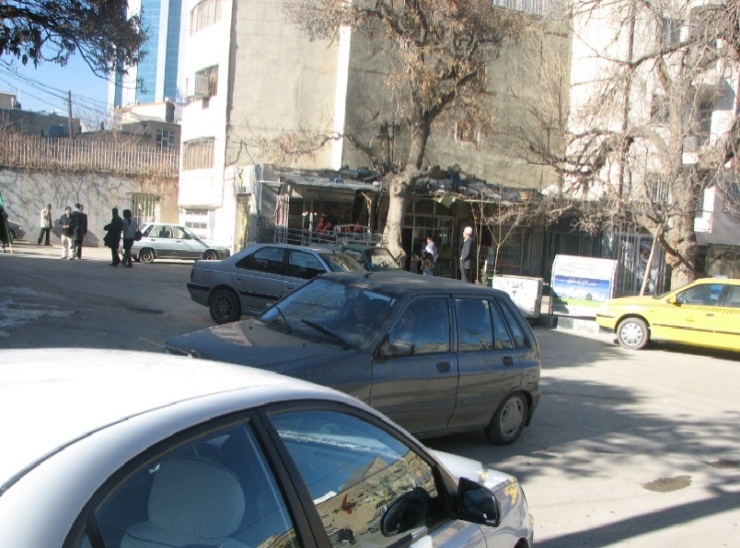 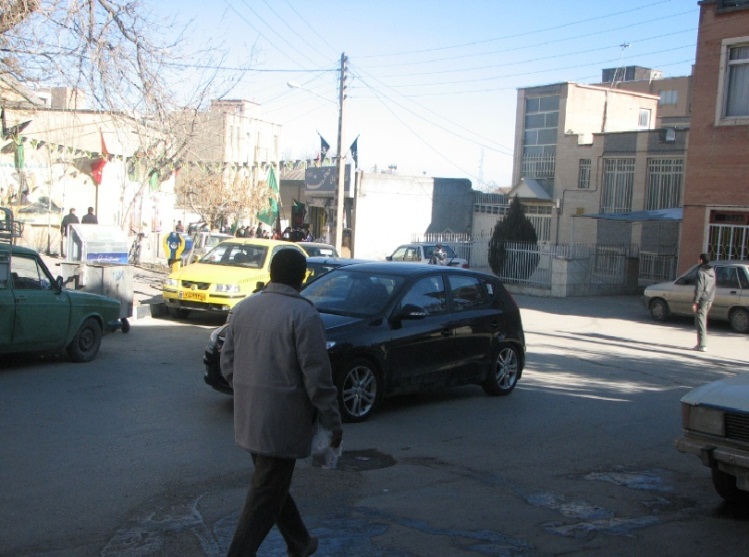 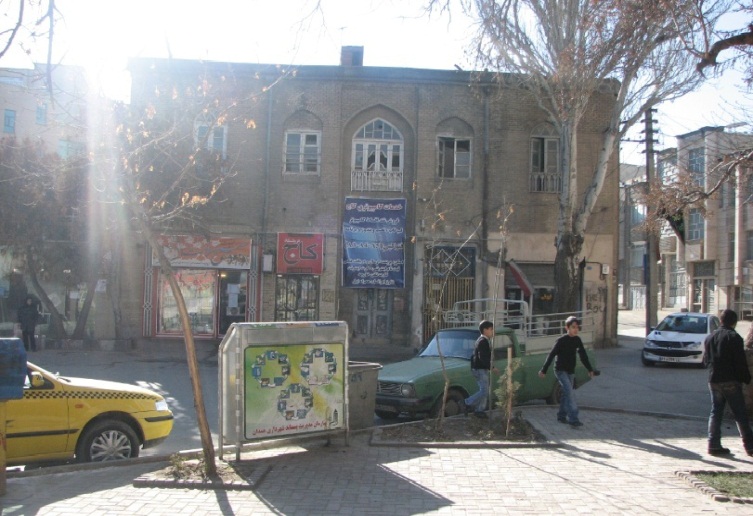 swot
اجتماع